Kankyo～地球と人々の平和を守り未来へつなげる～
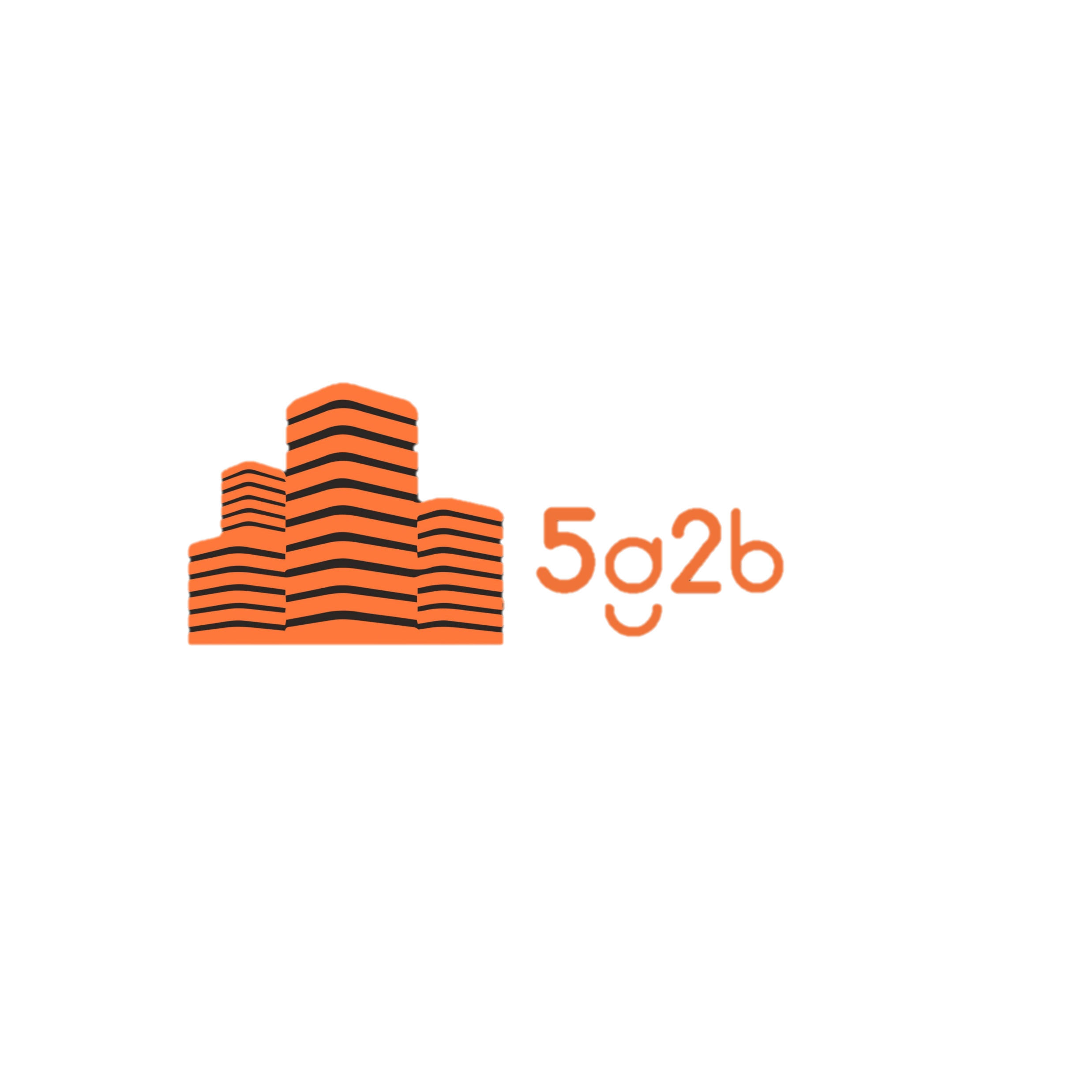 Kawatahara,Bregetta,Eguchi,
Oishi,Shinoda,Minoda,Yamane
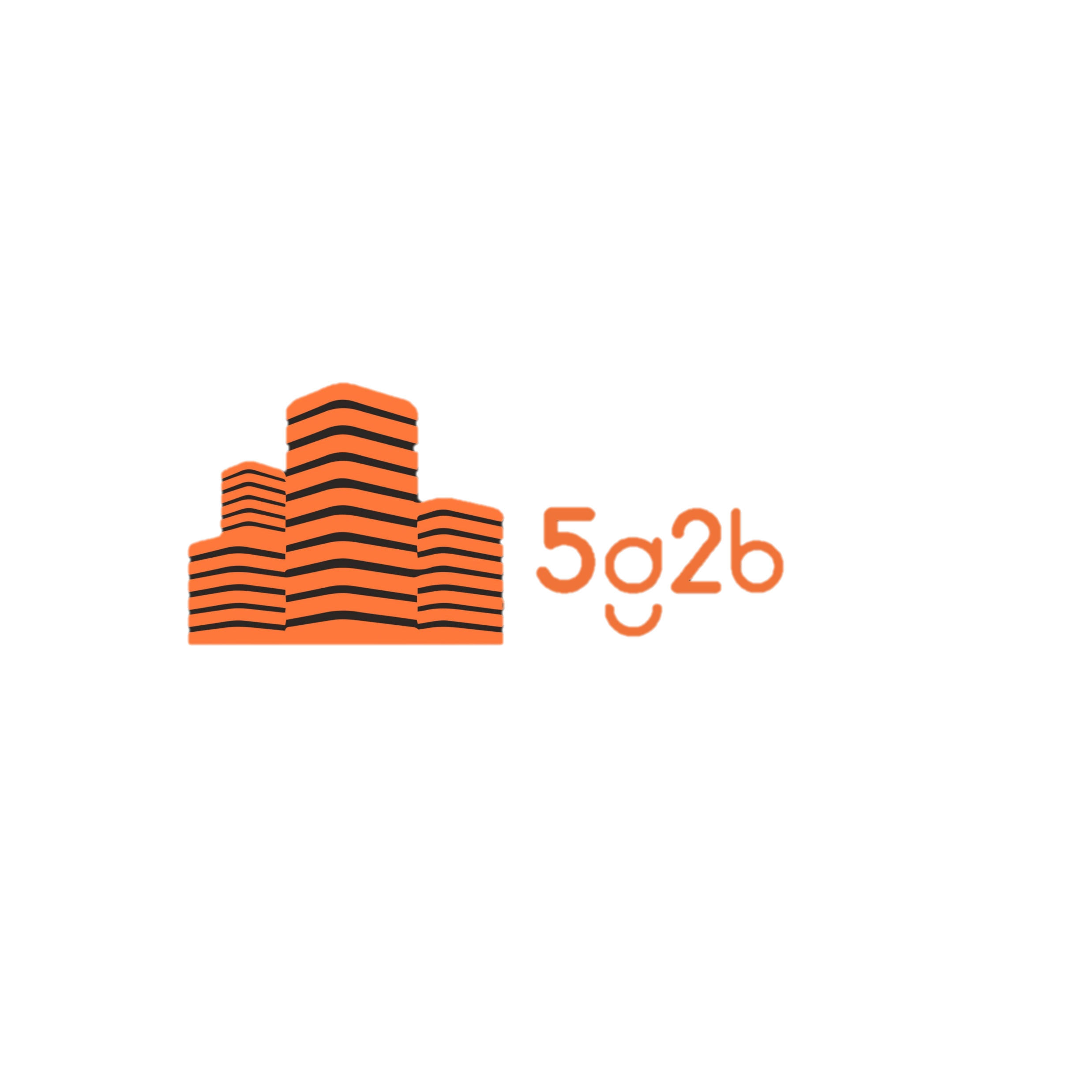 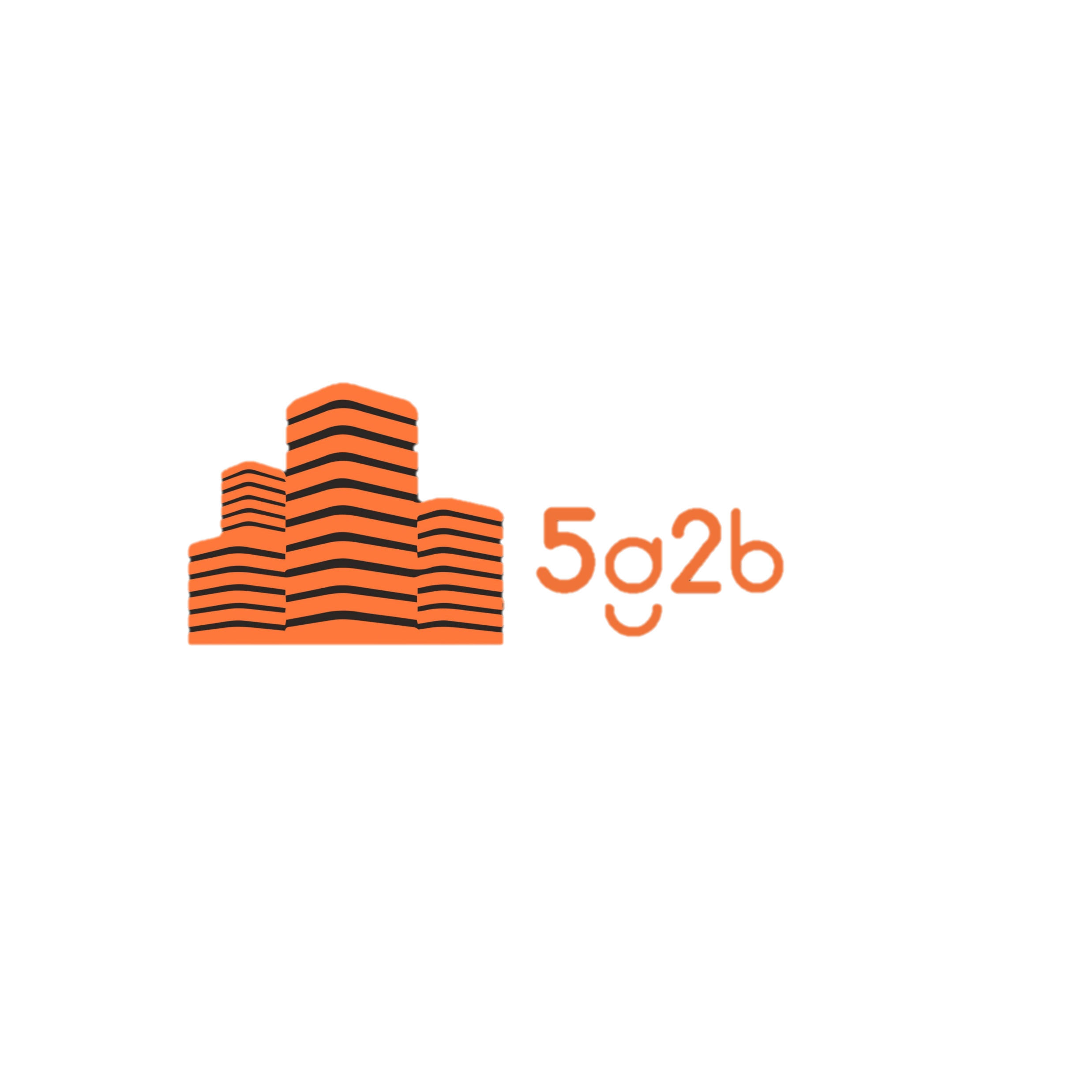 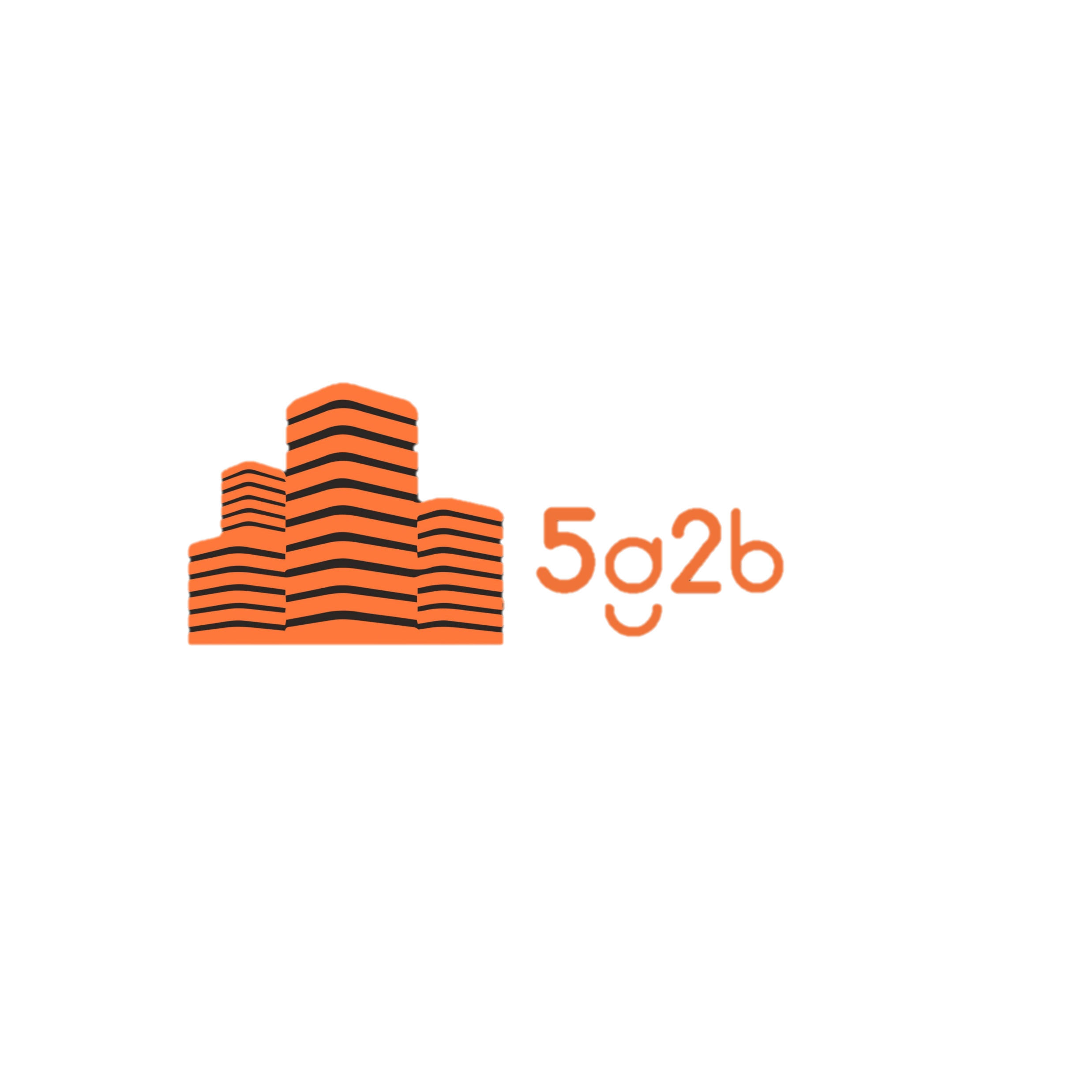 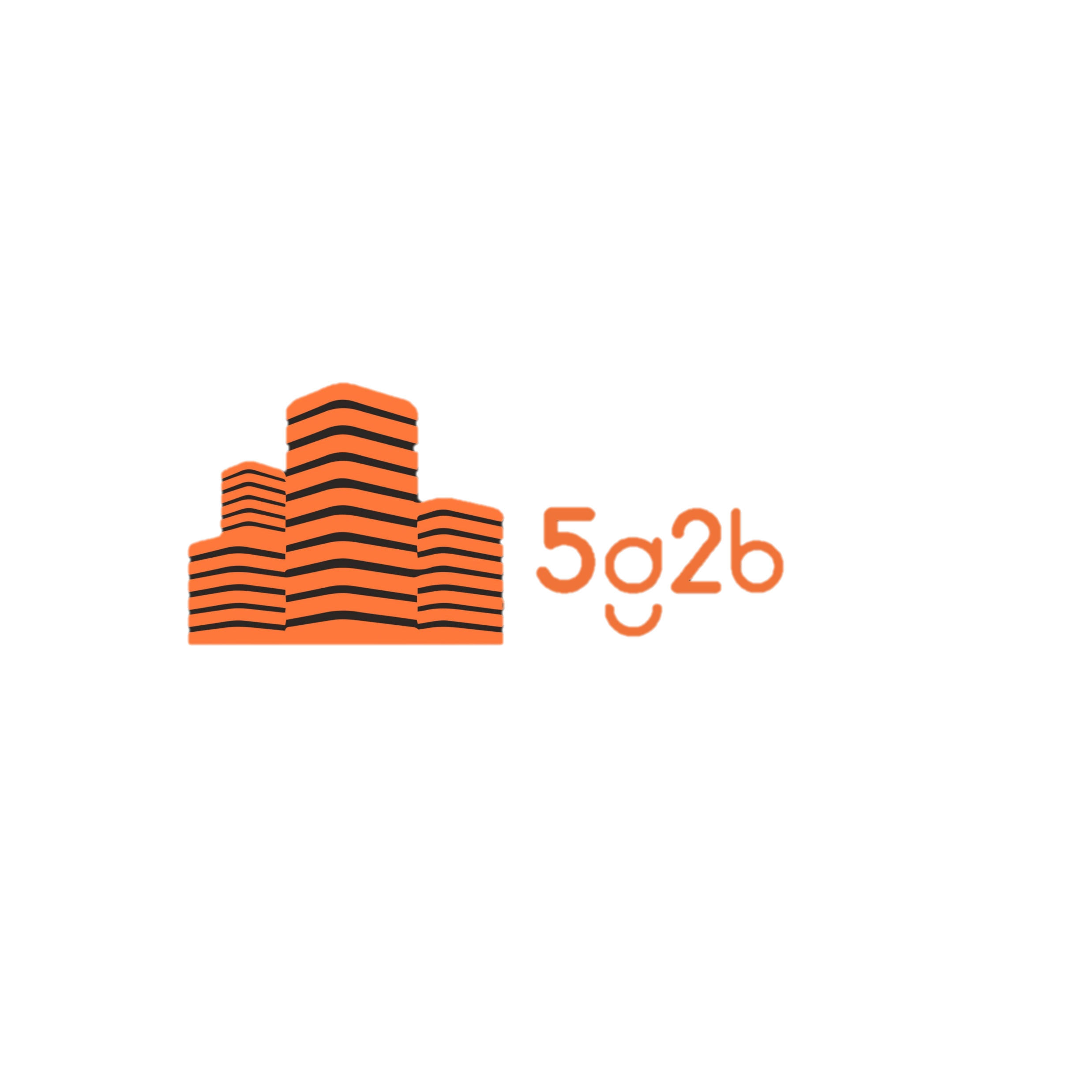 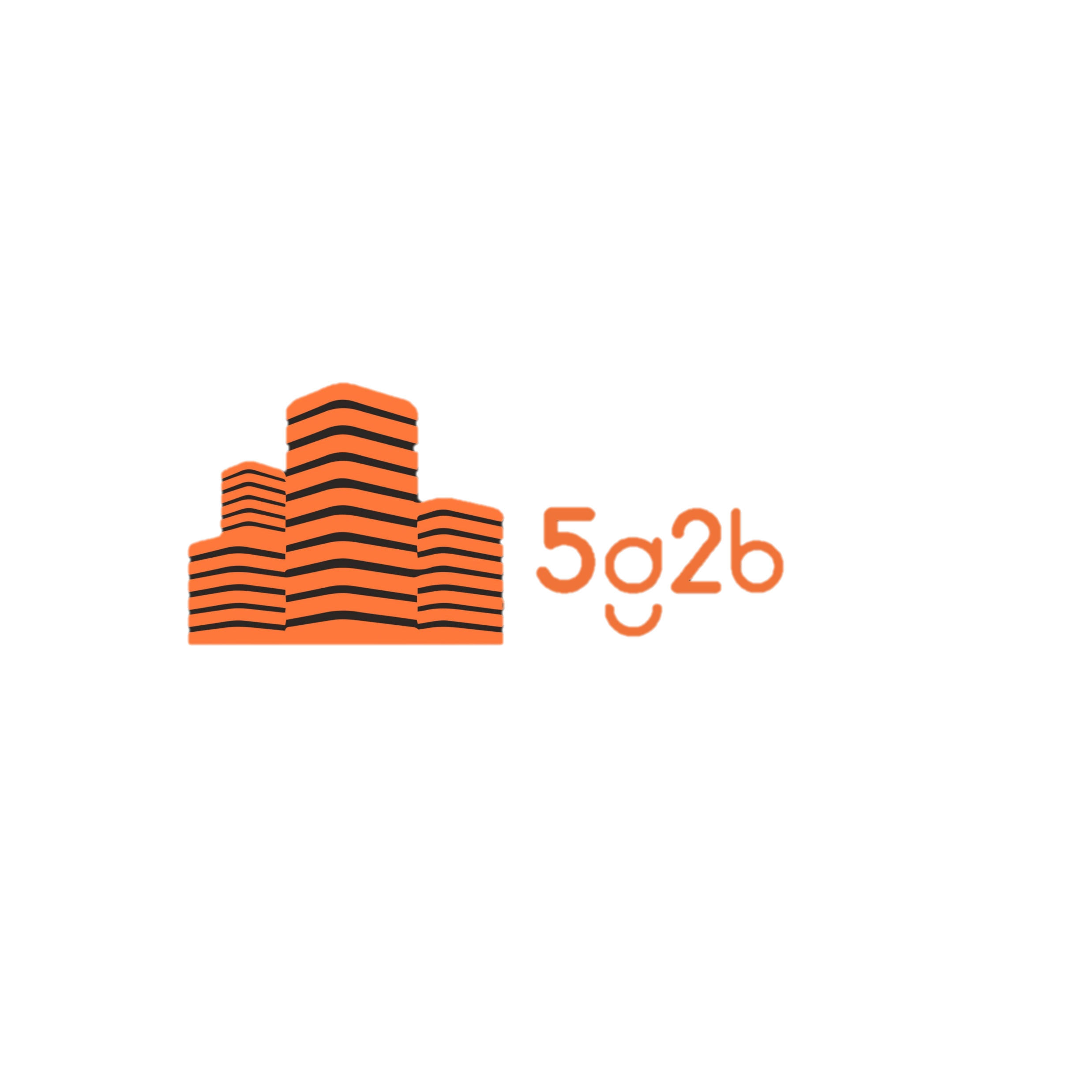 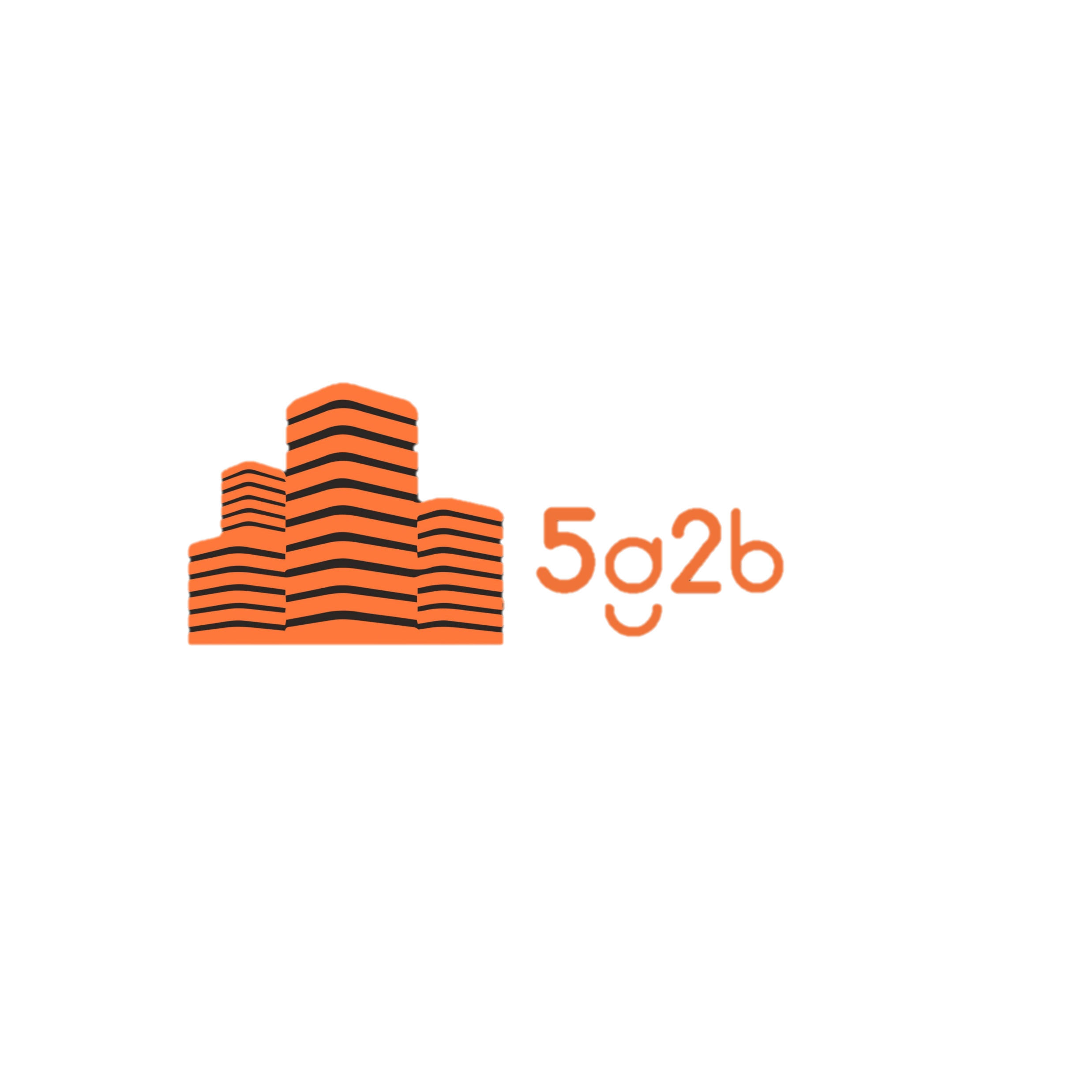 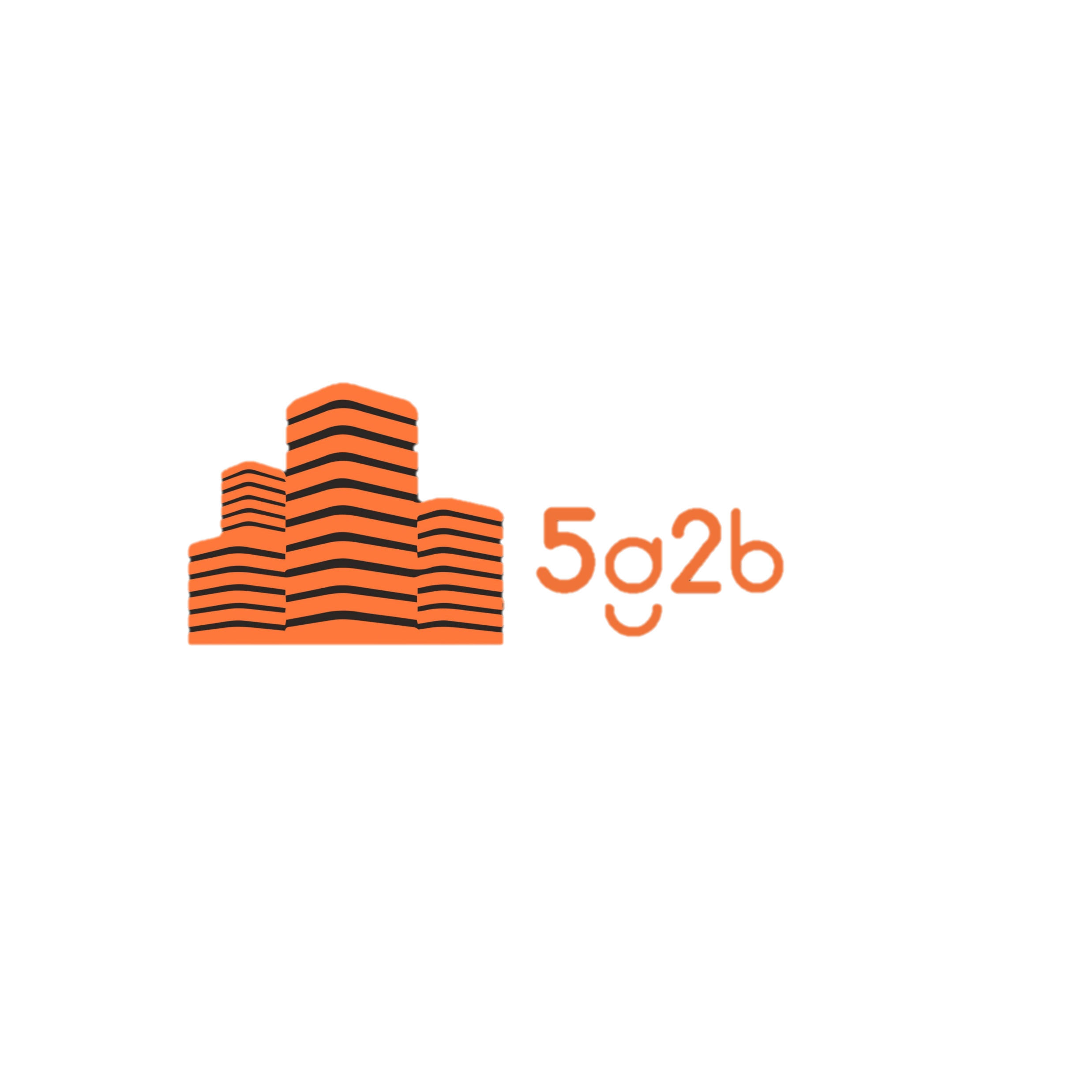 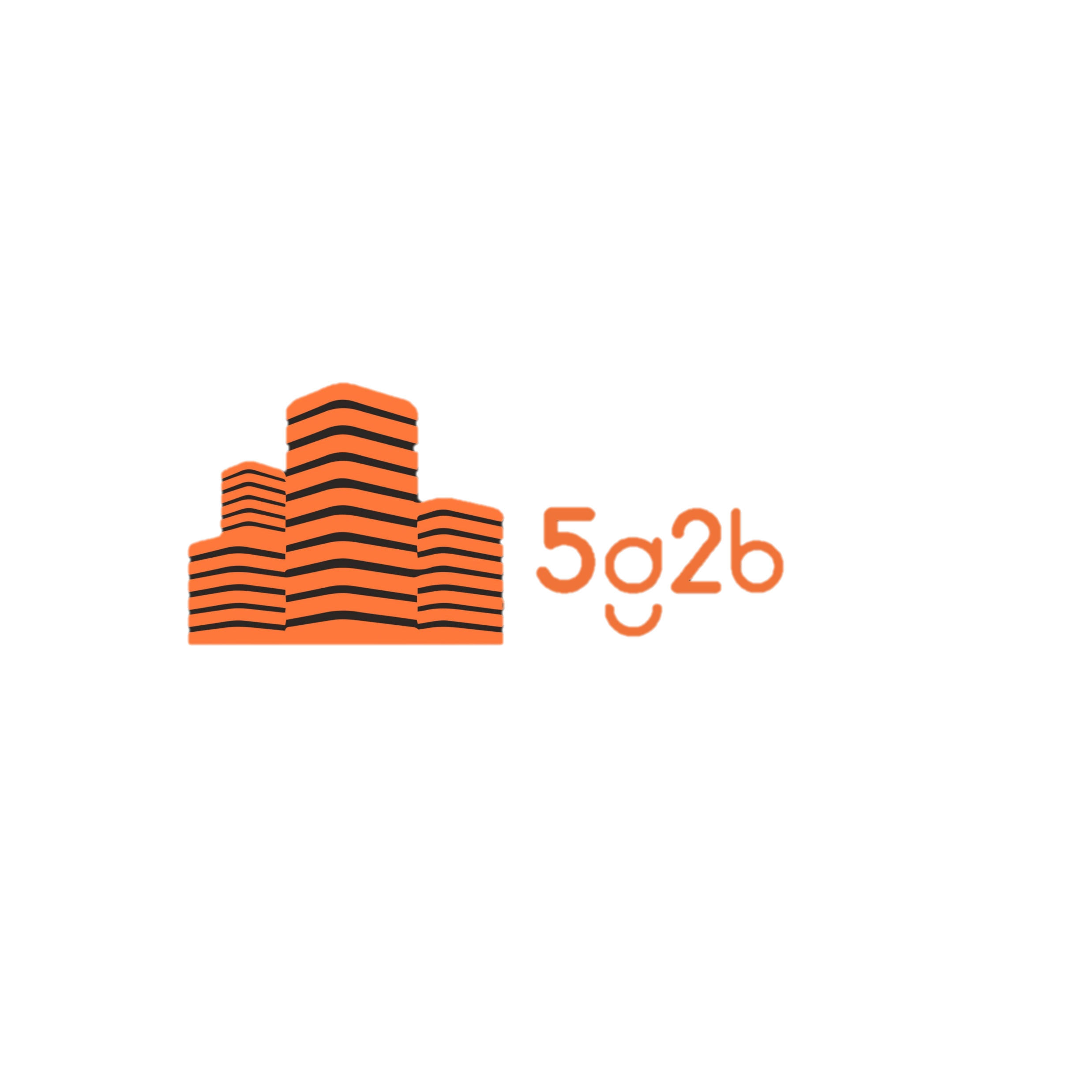 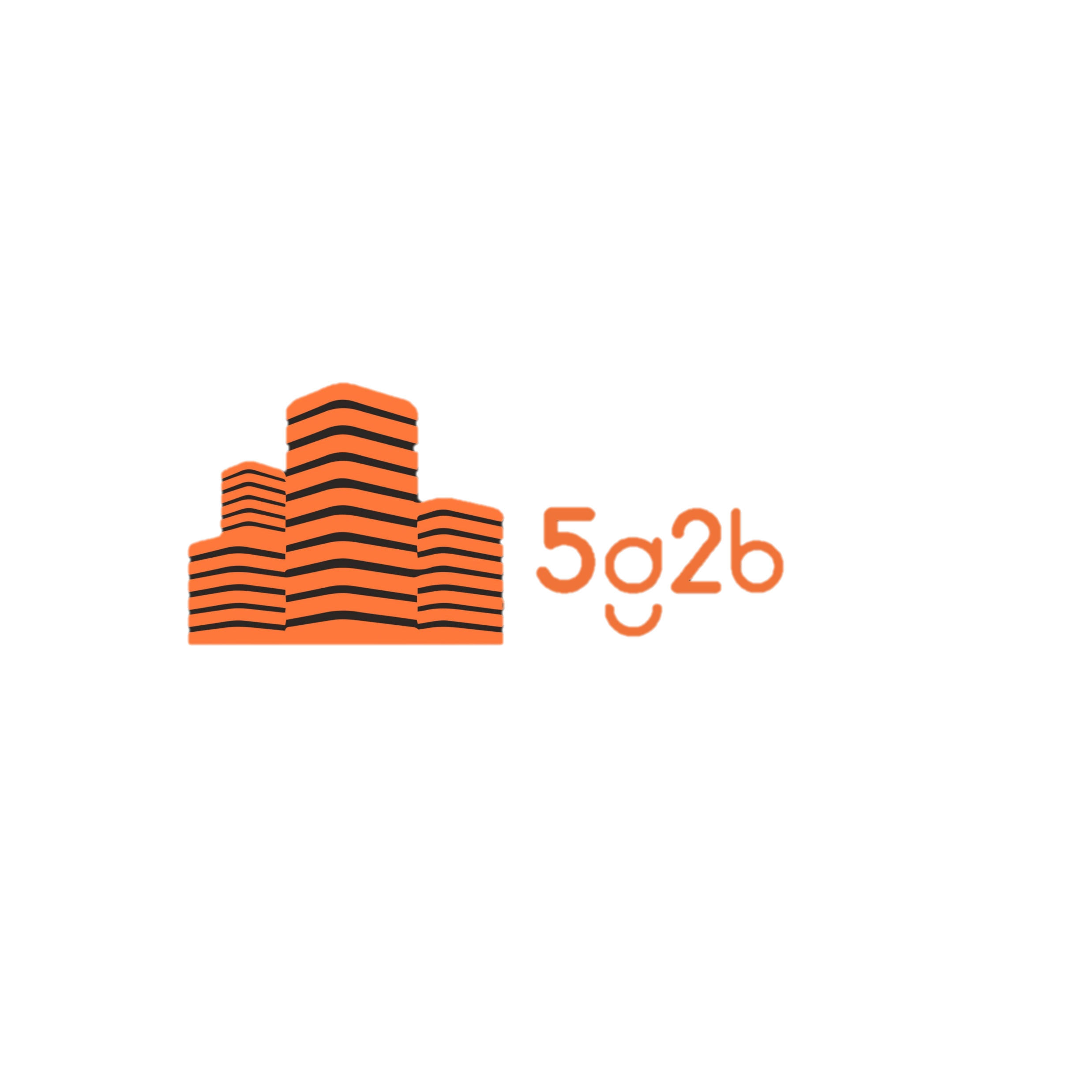 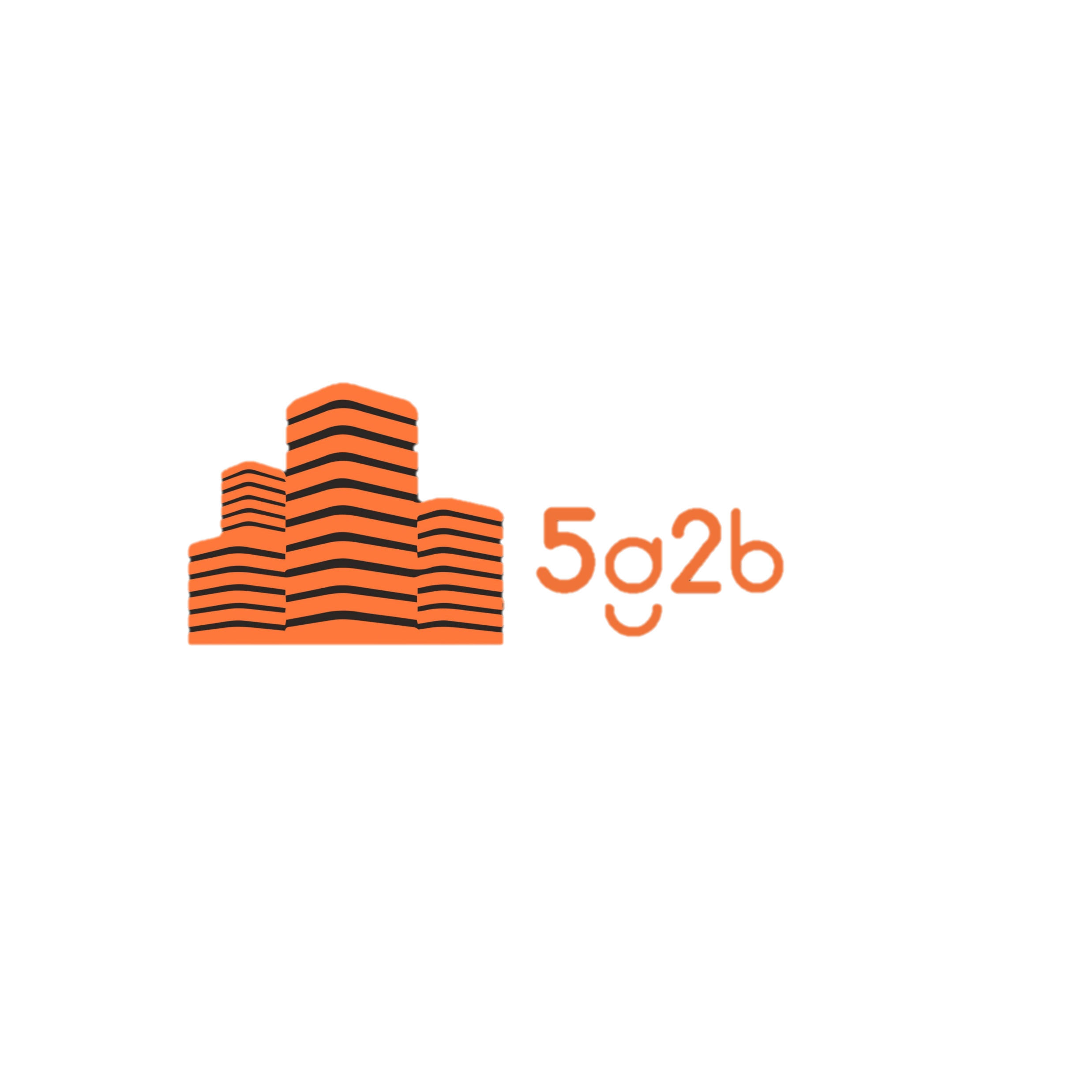 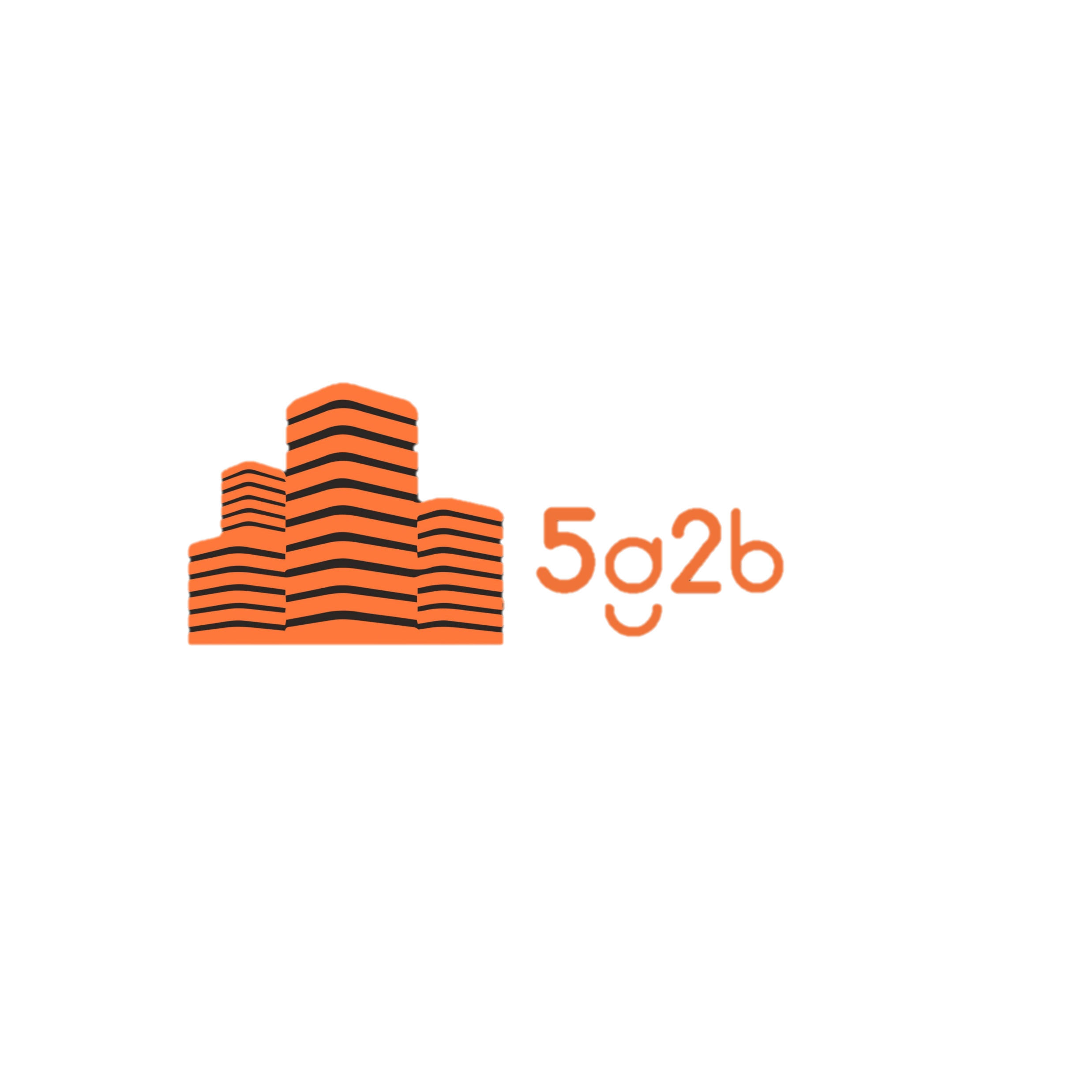 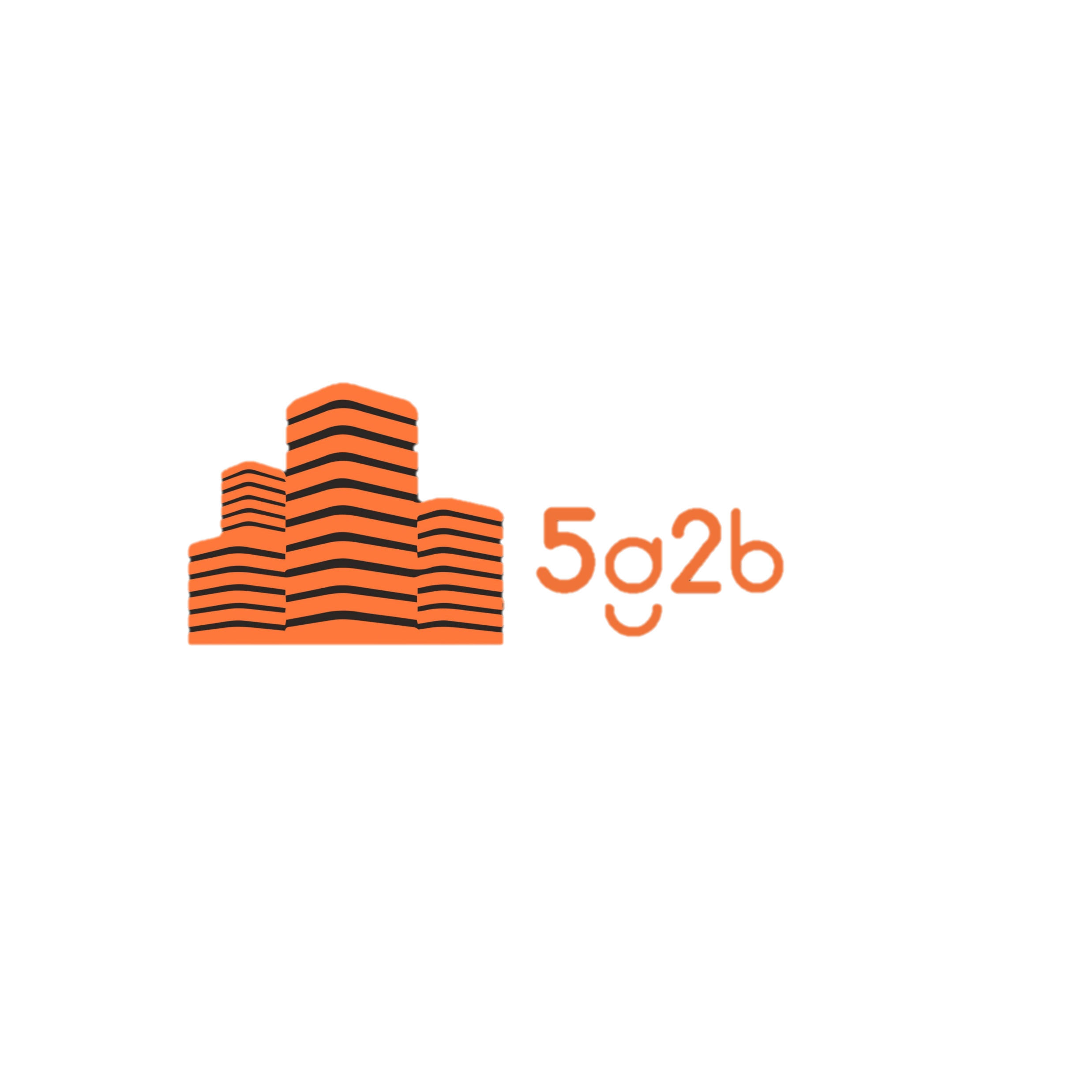 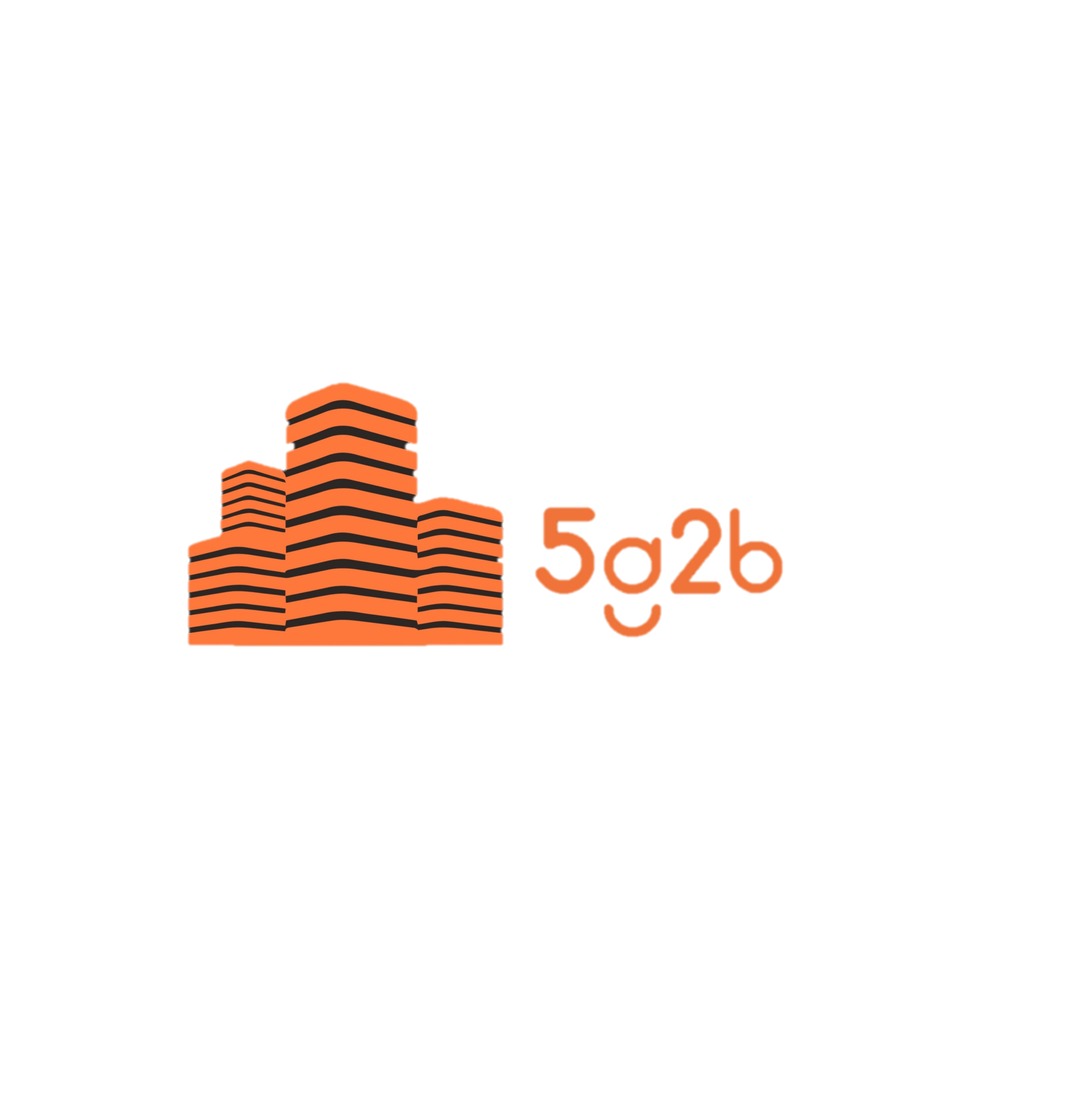 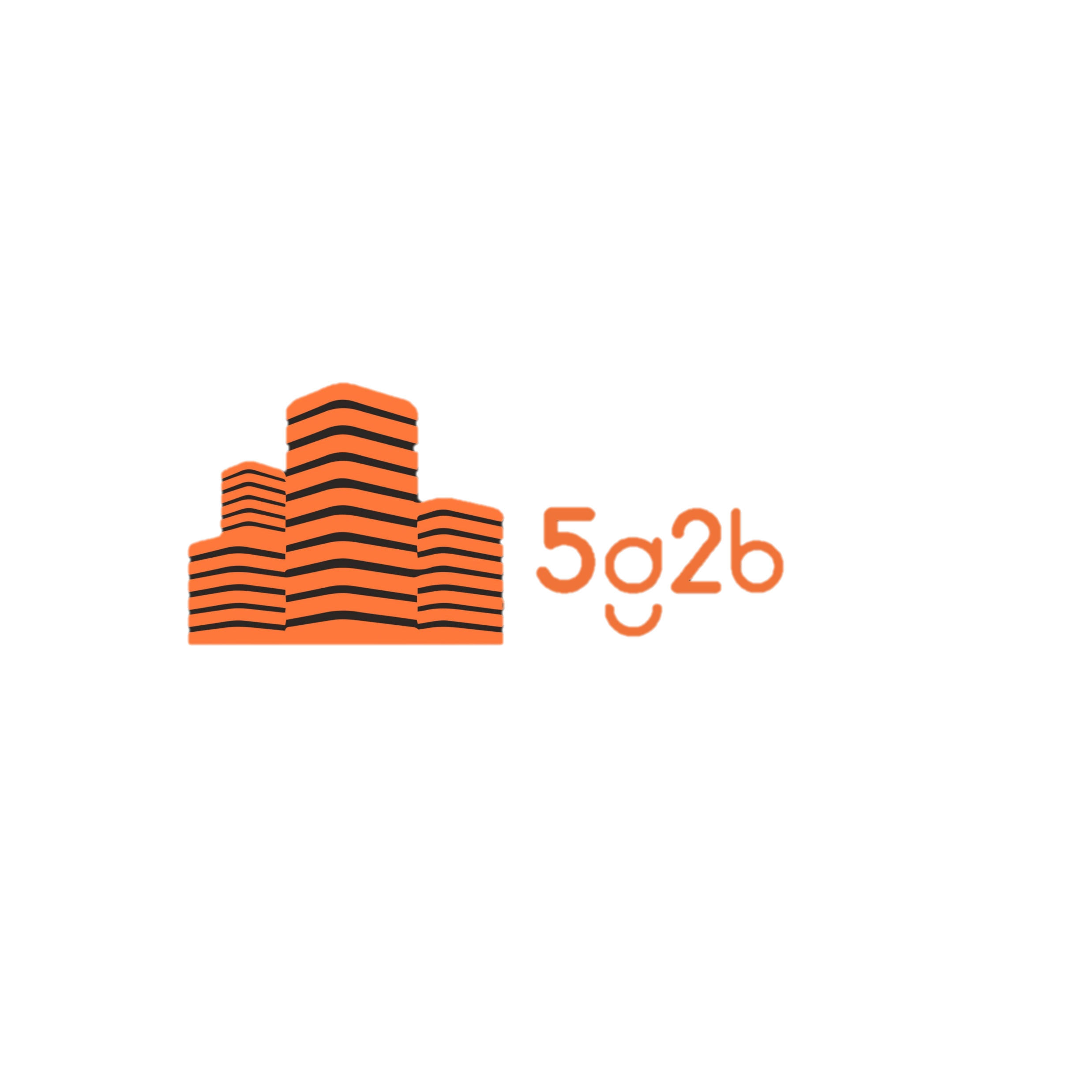 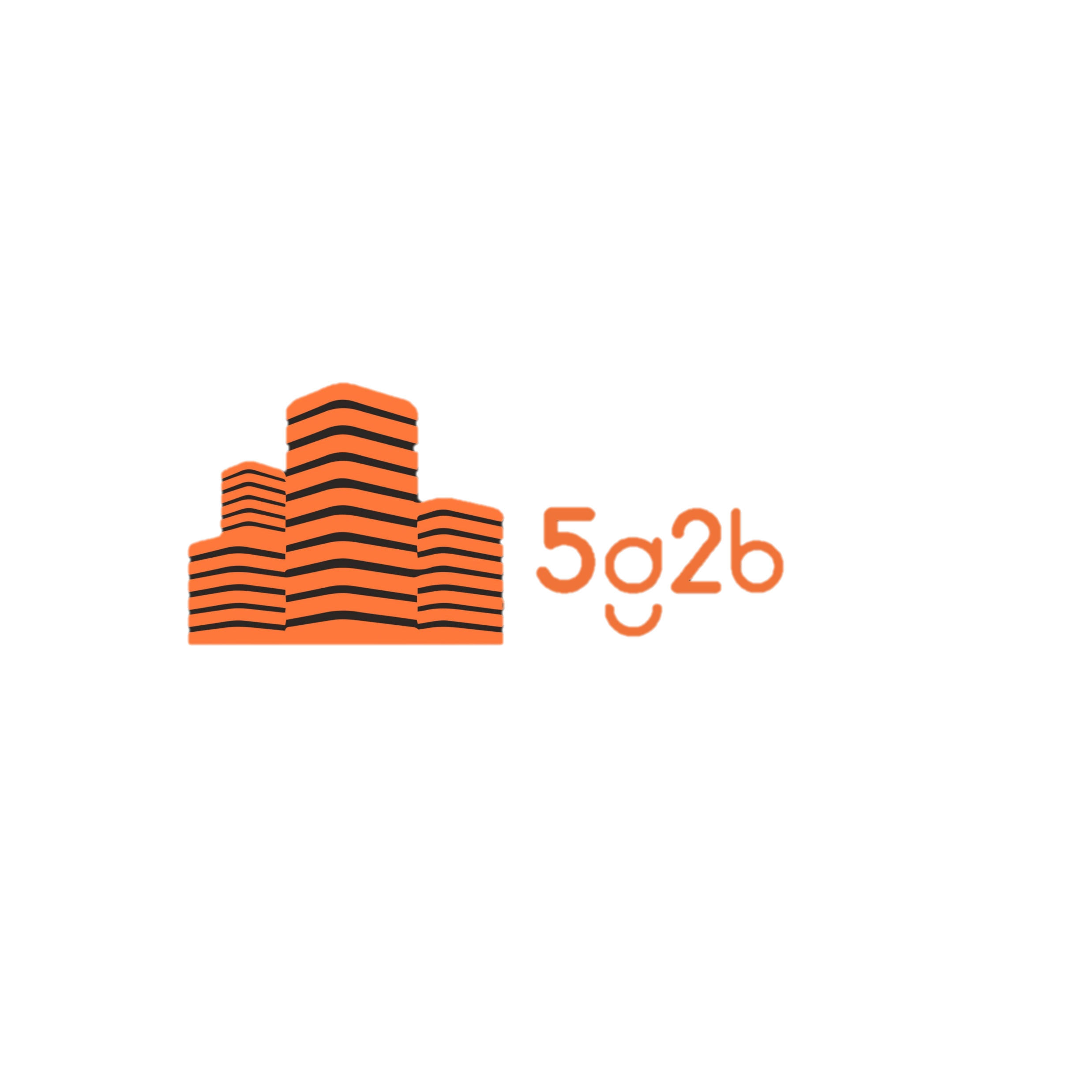 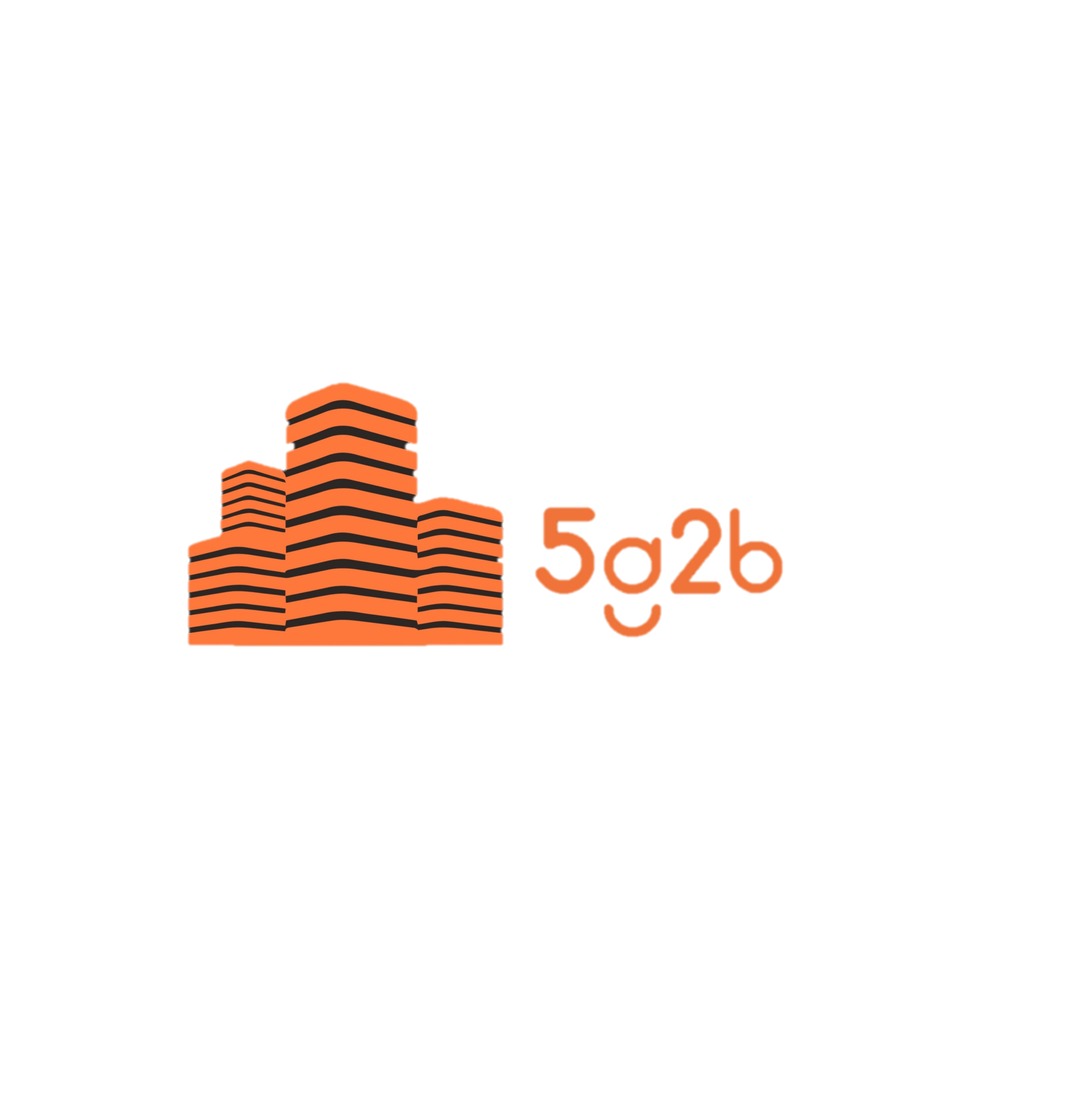 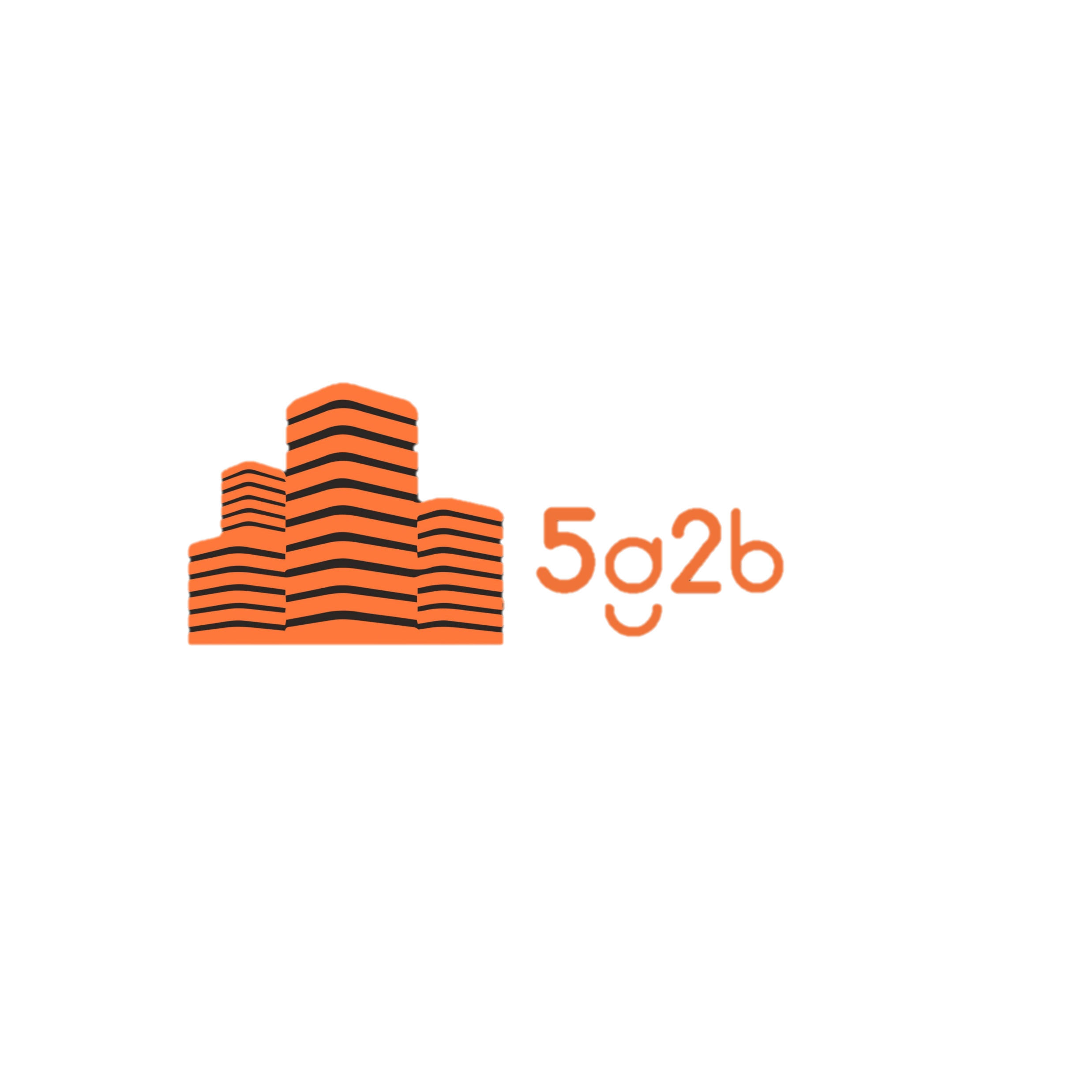 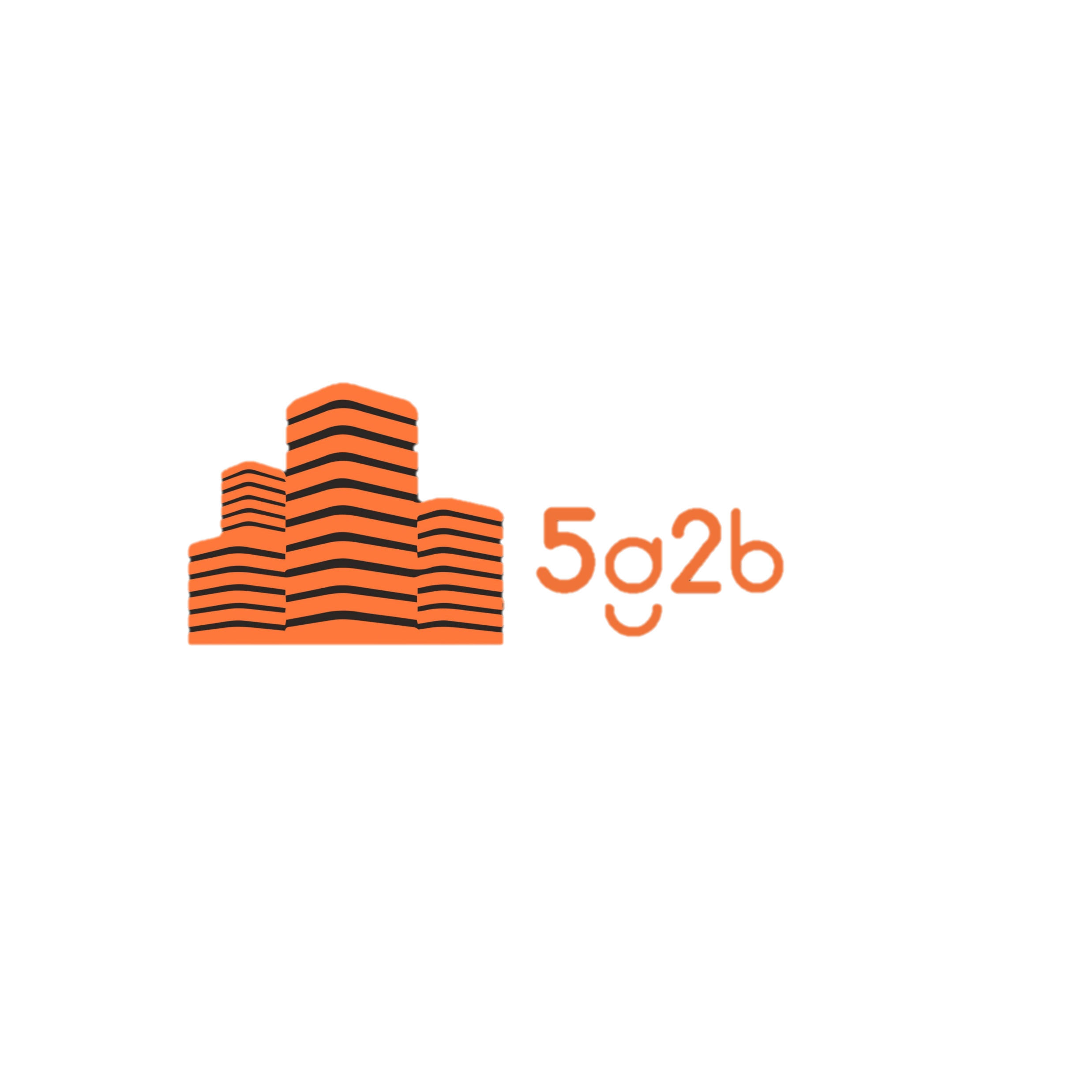 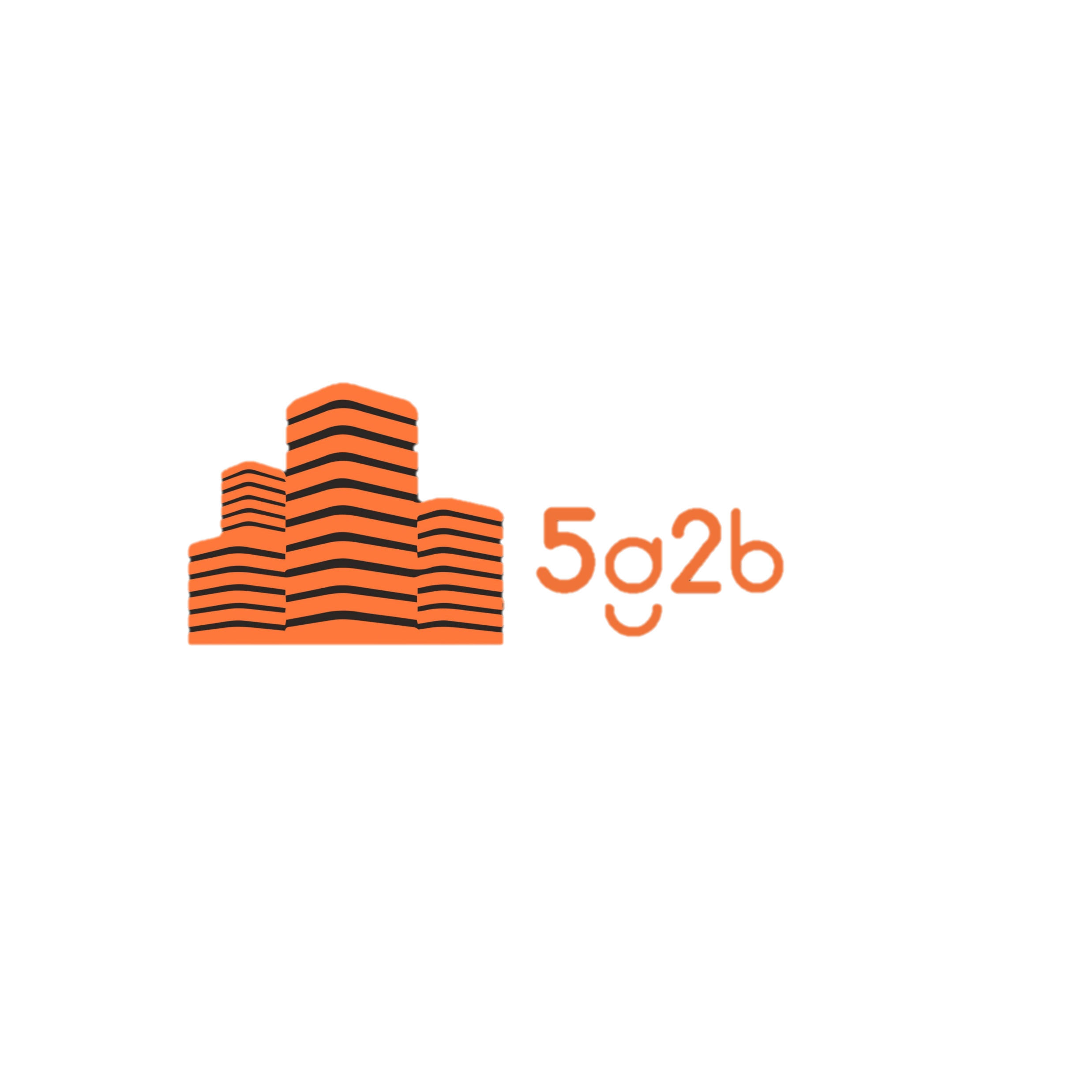 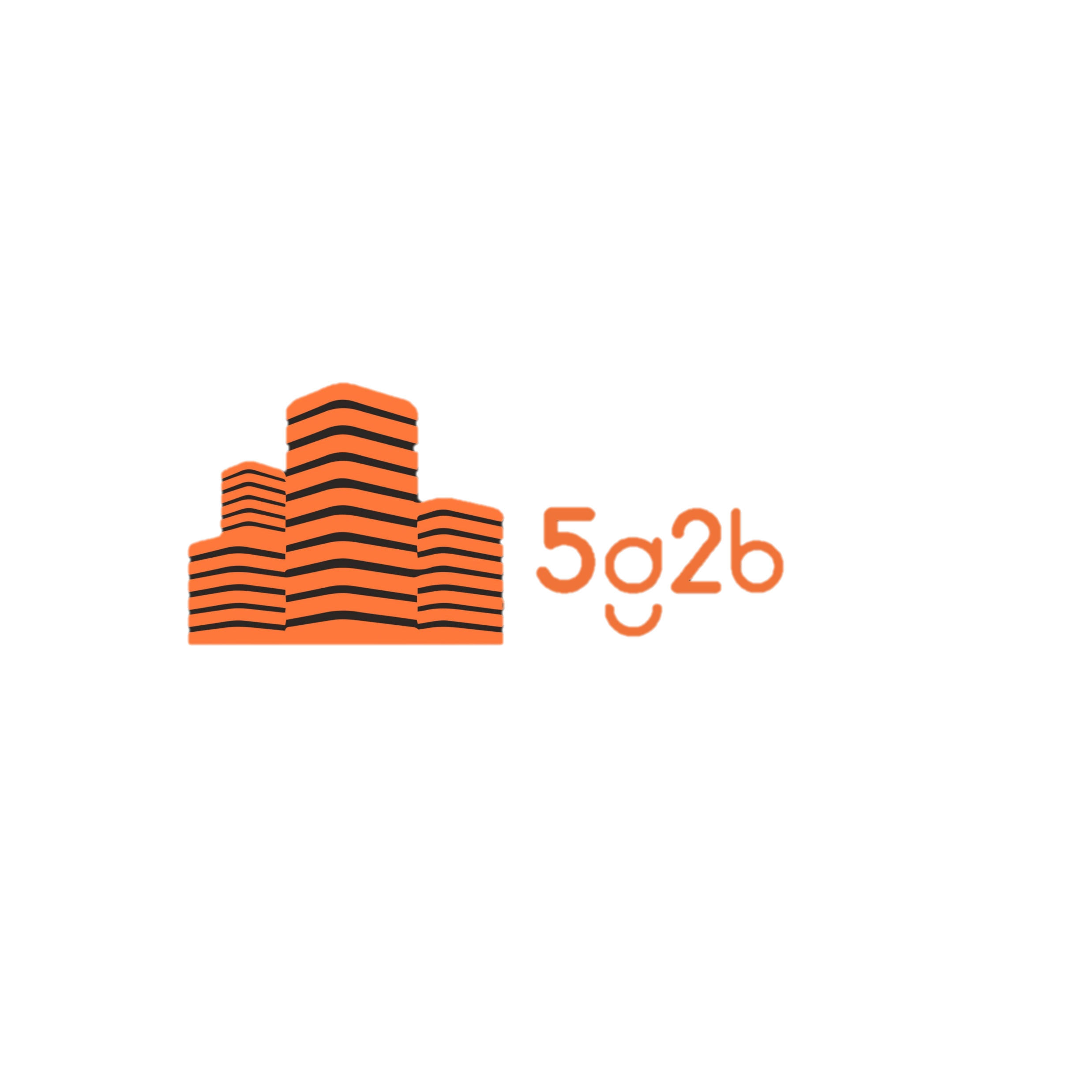 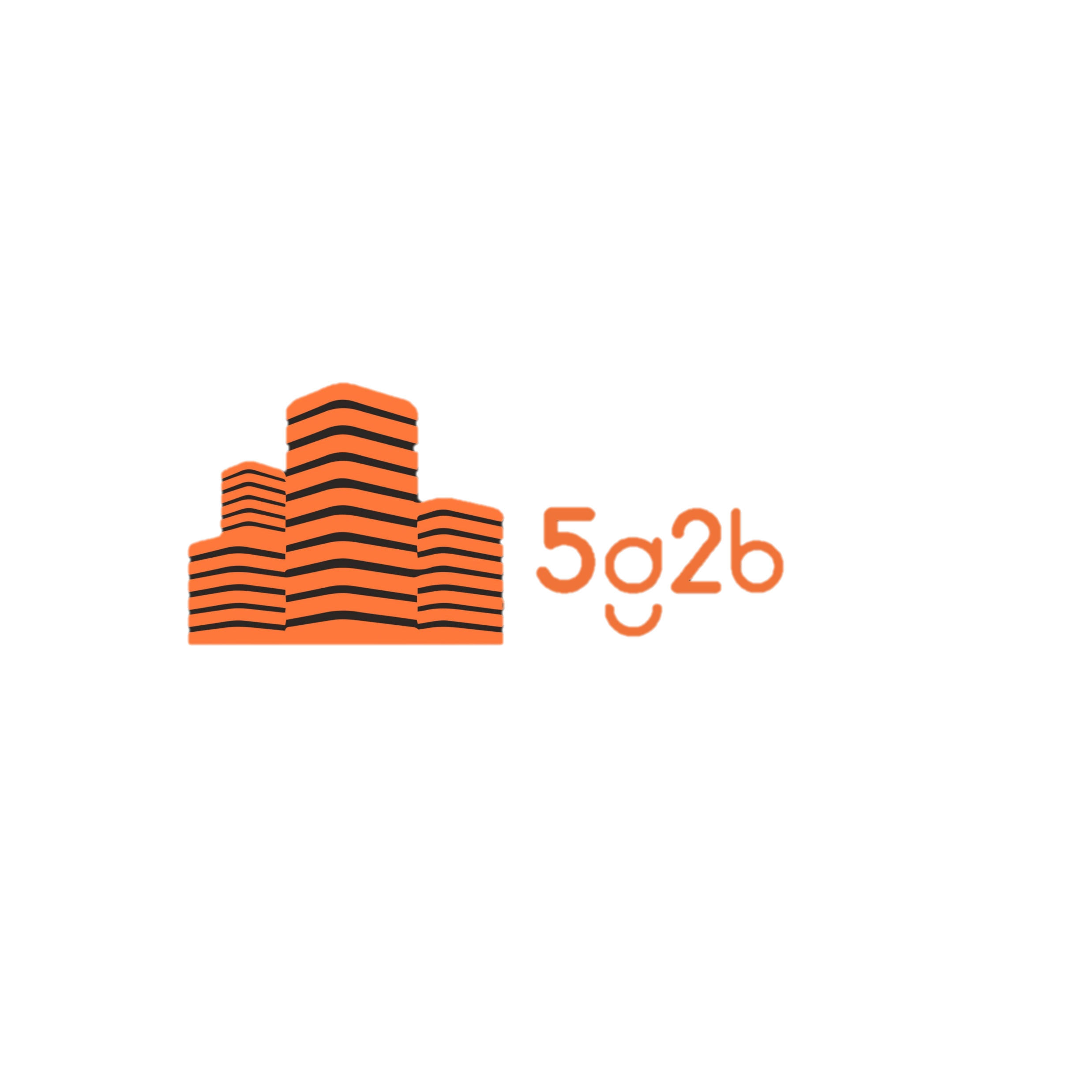 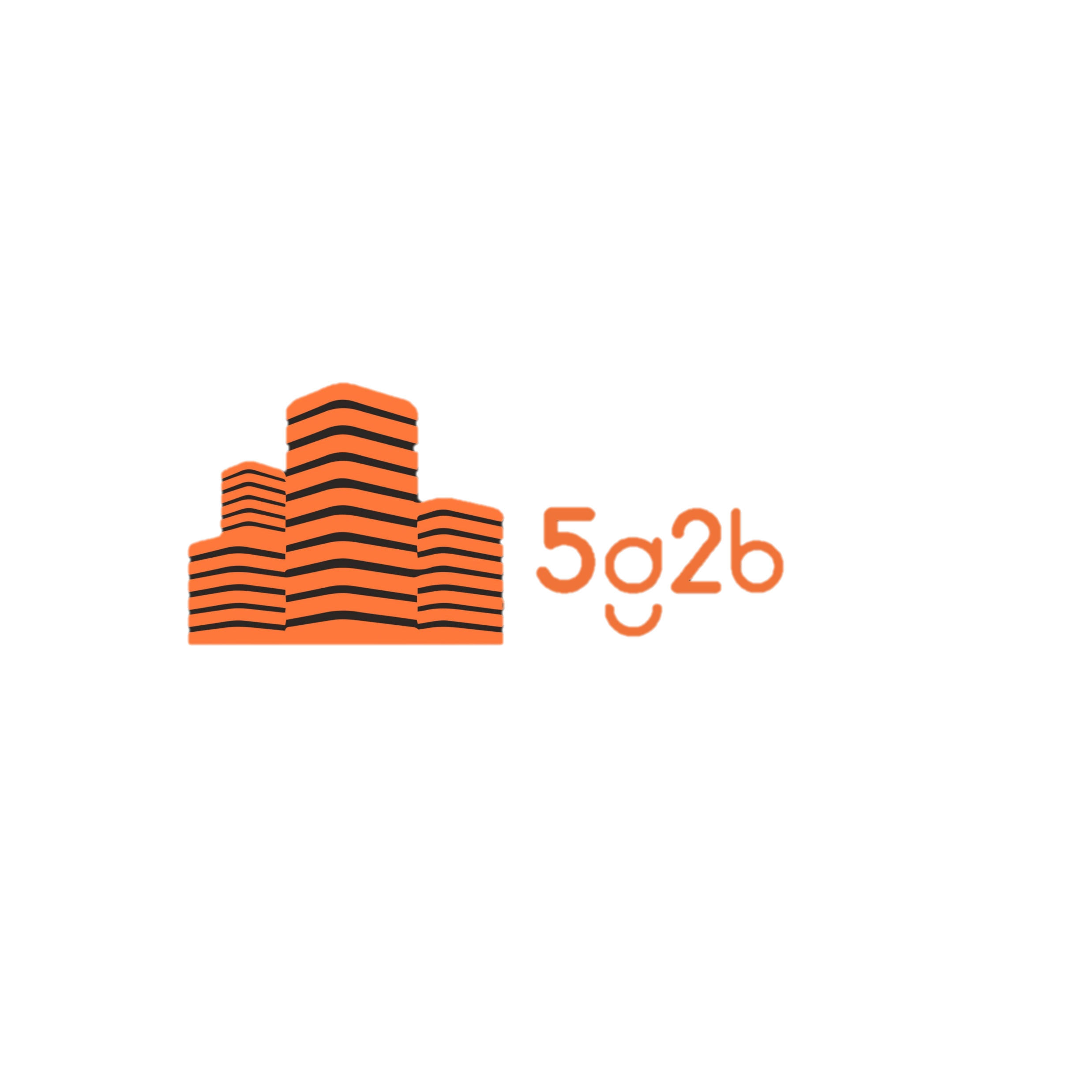 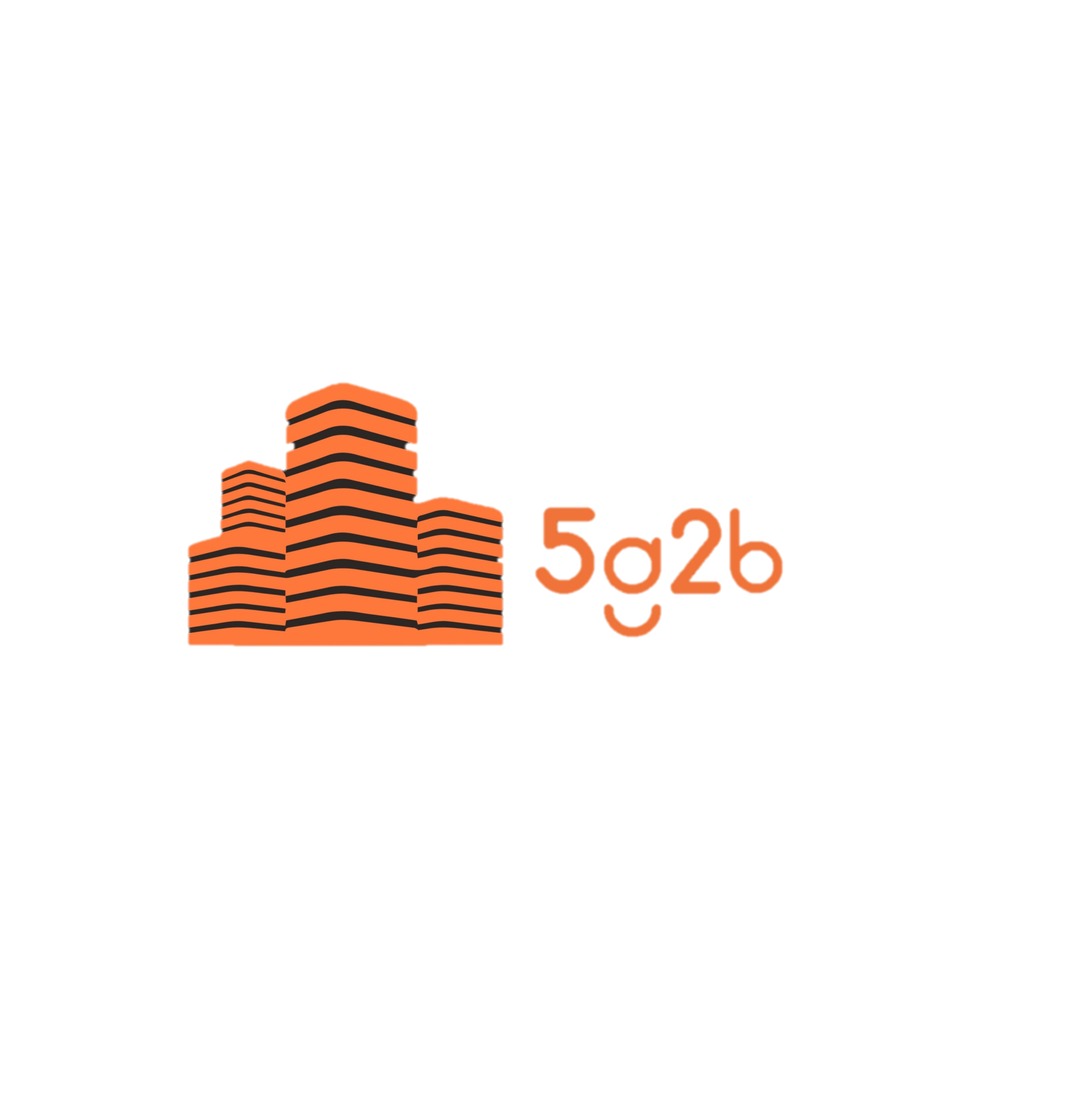 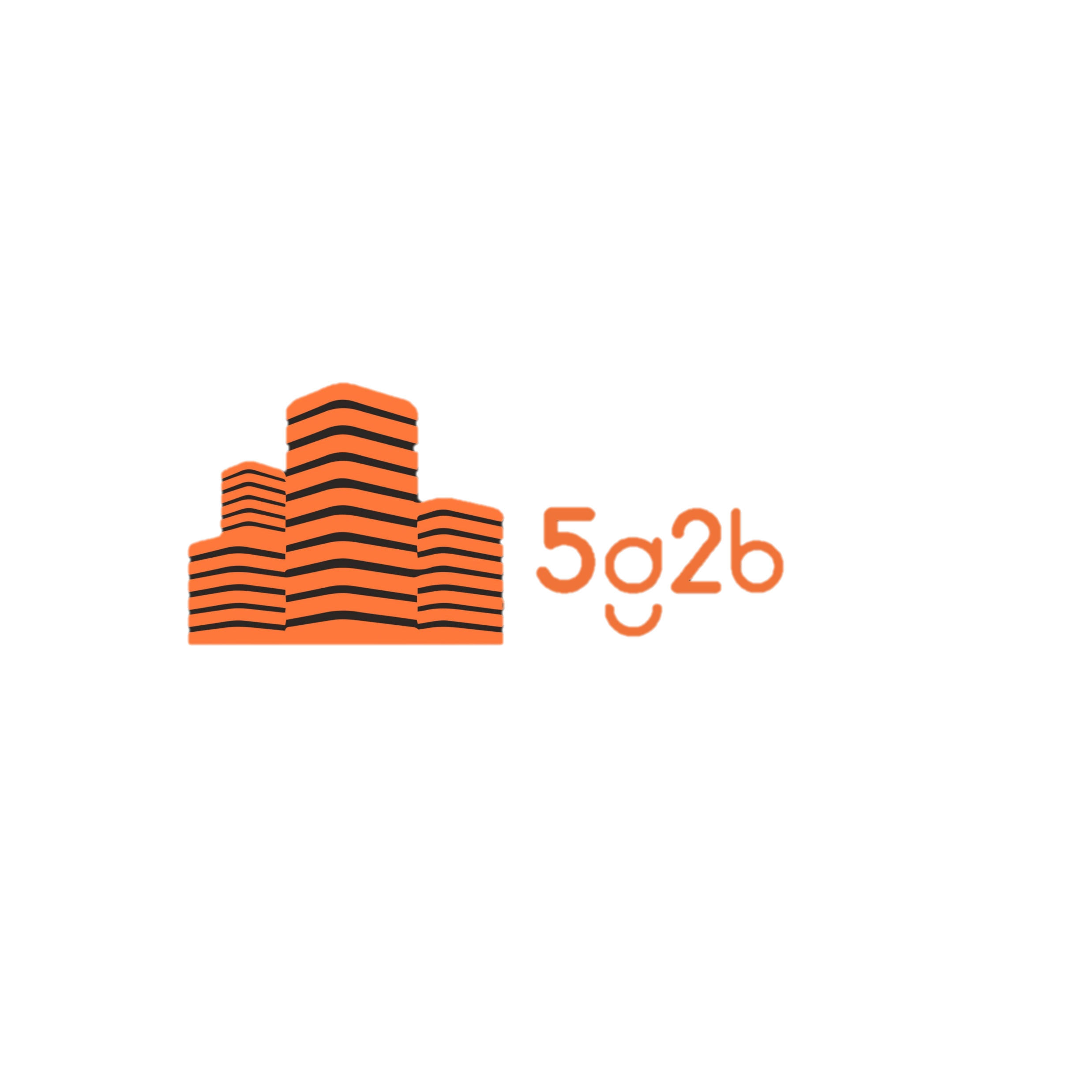 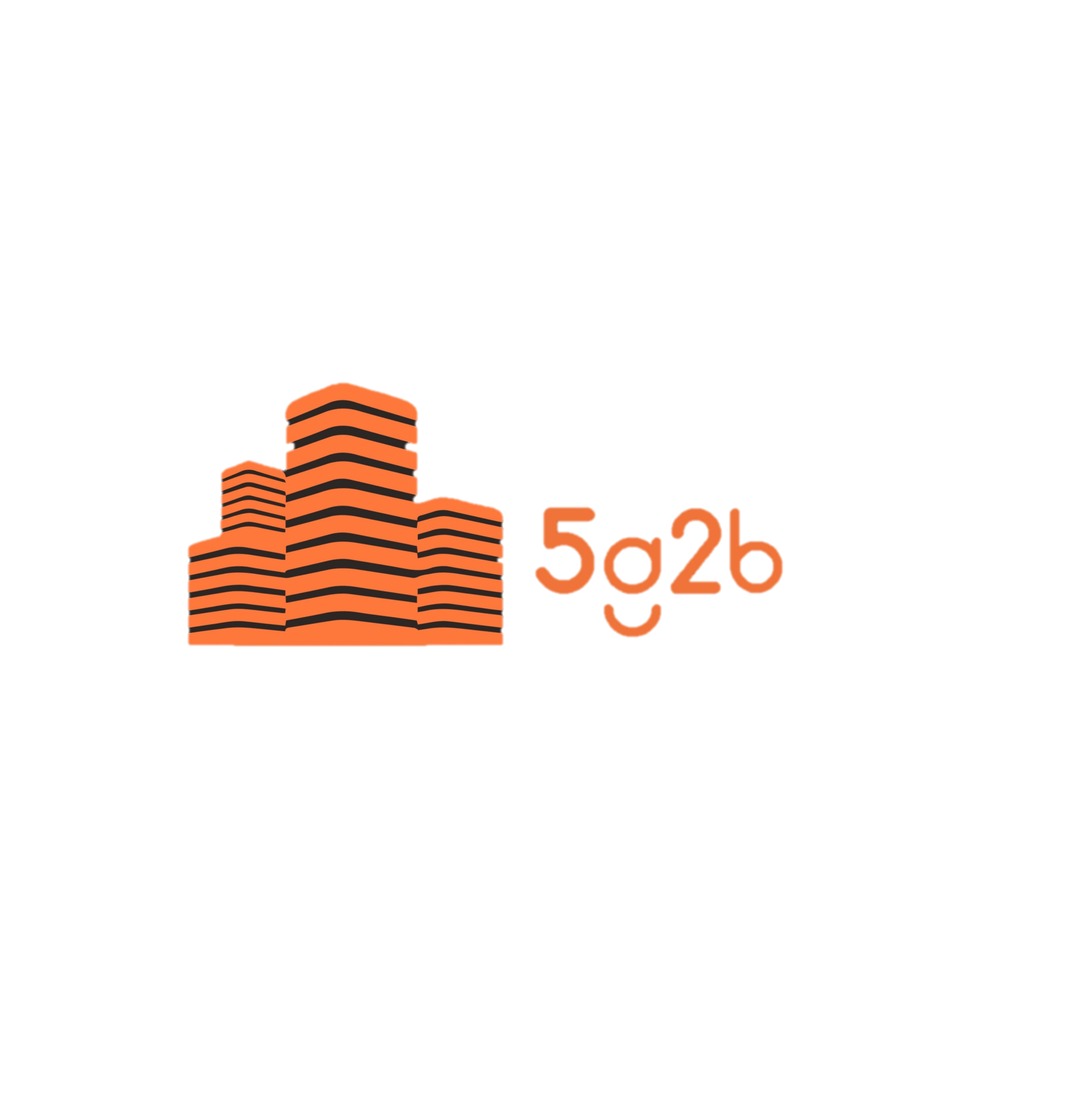 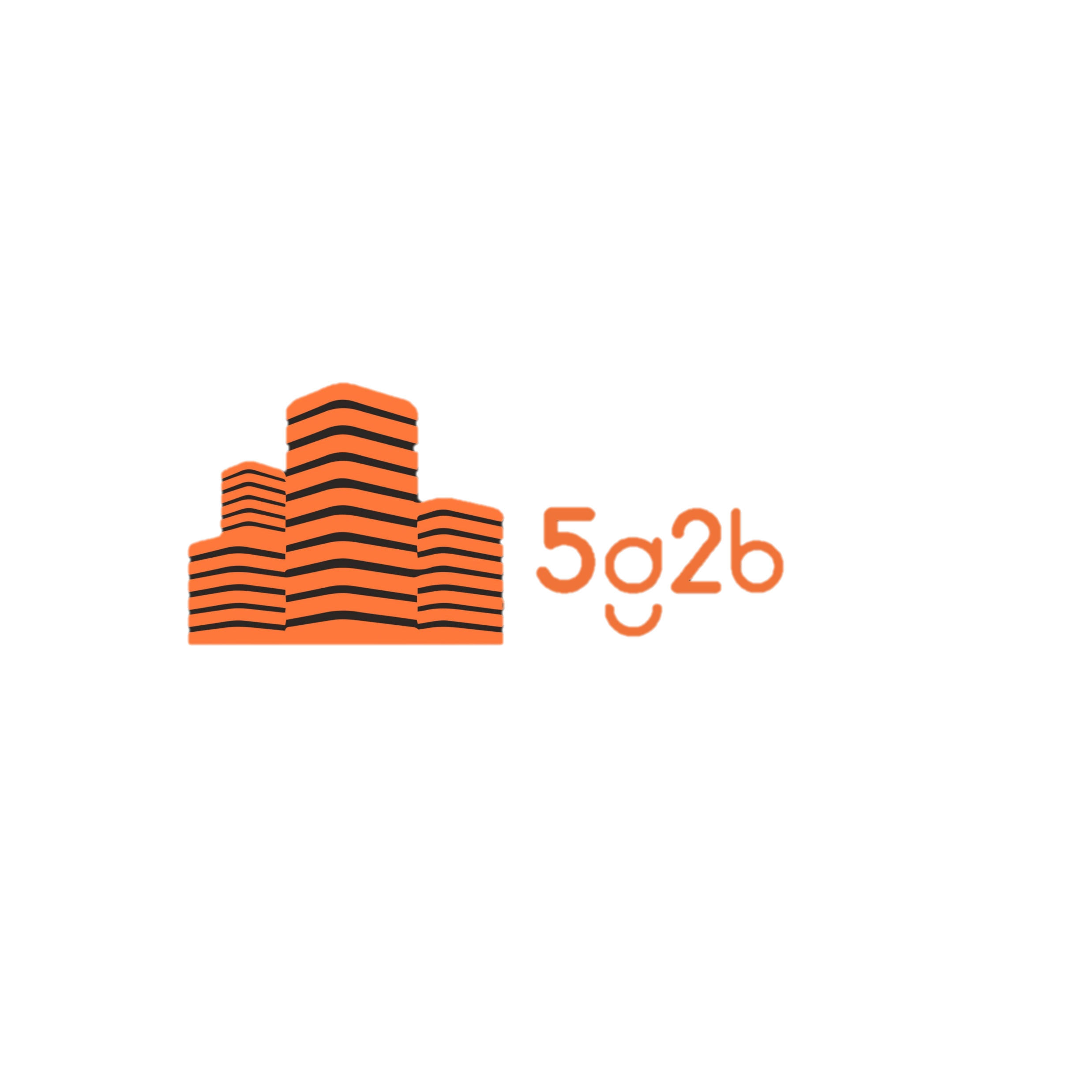 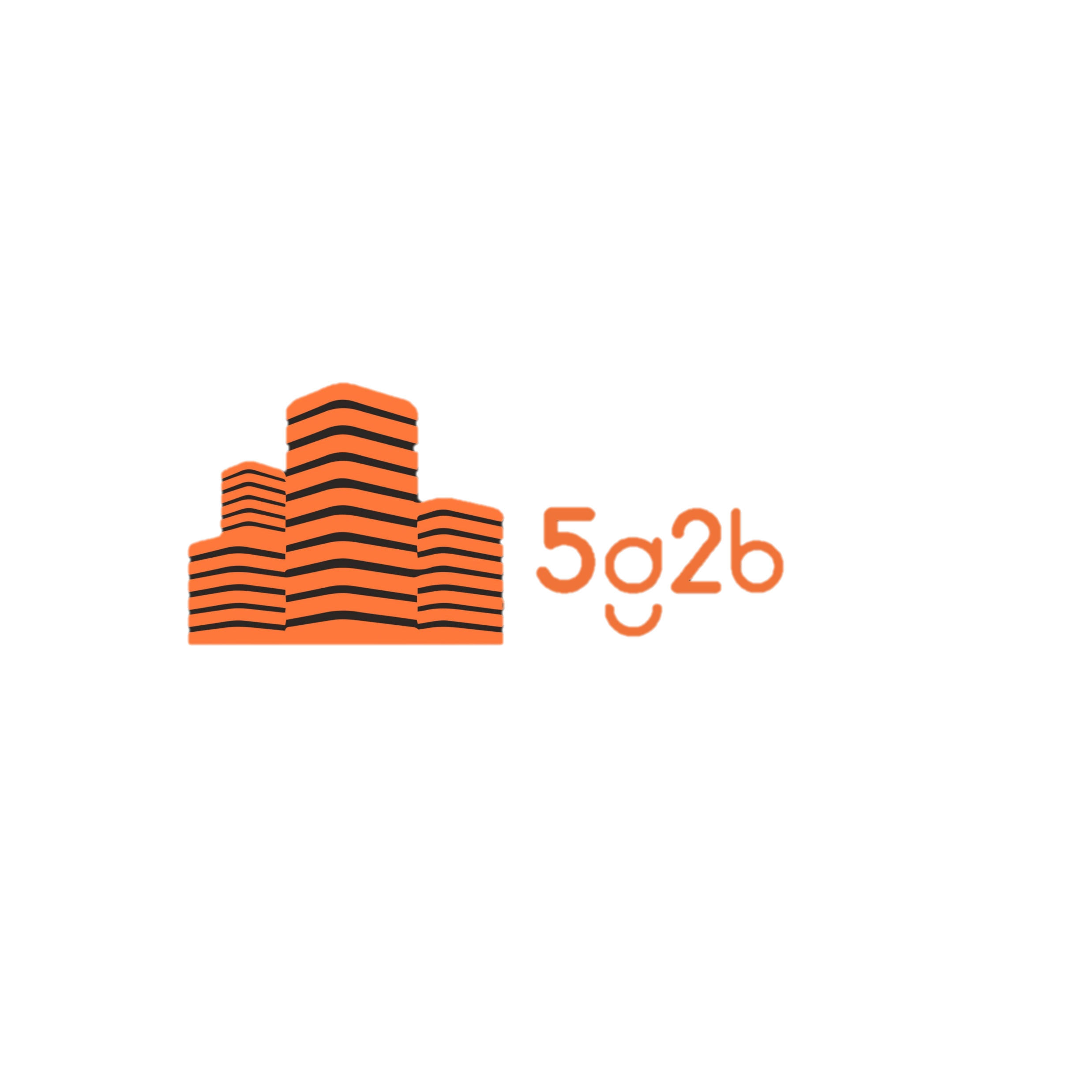 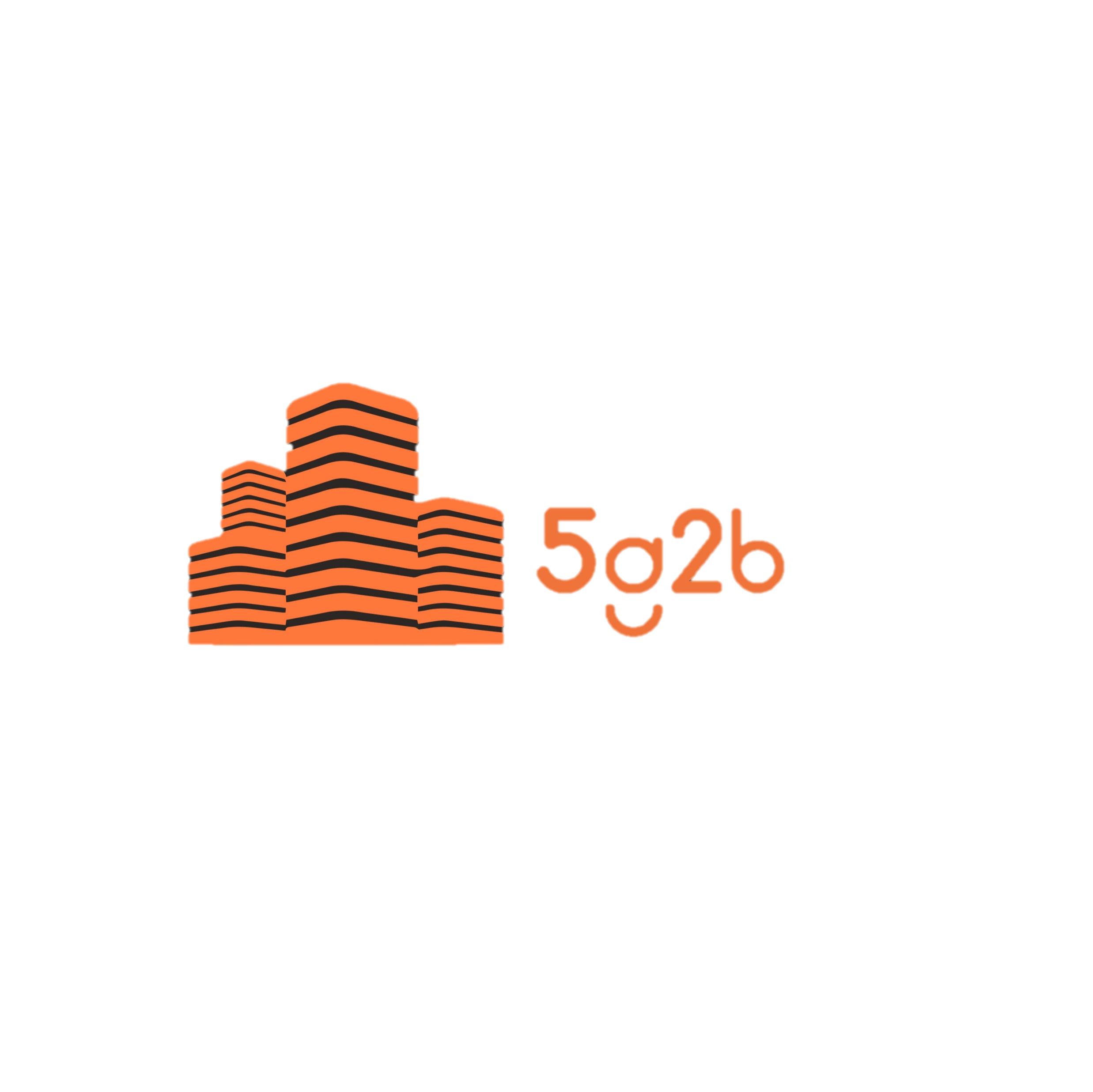 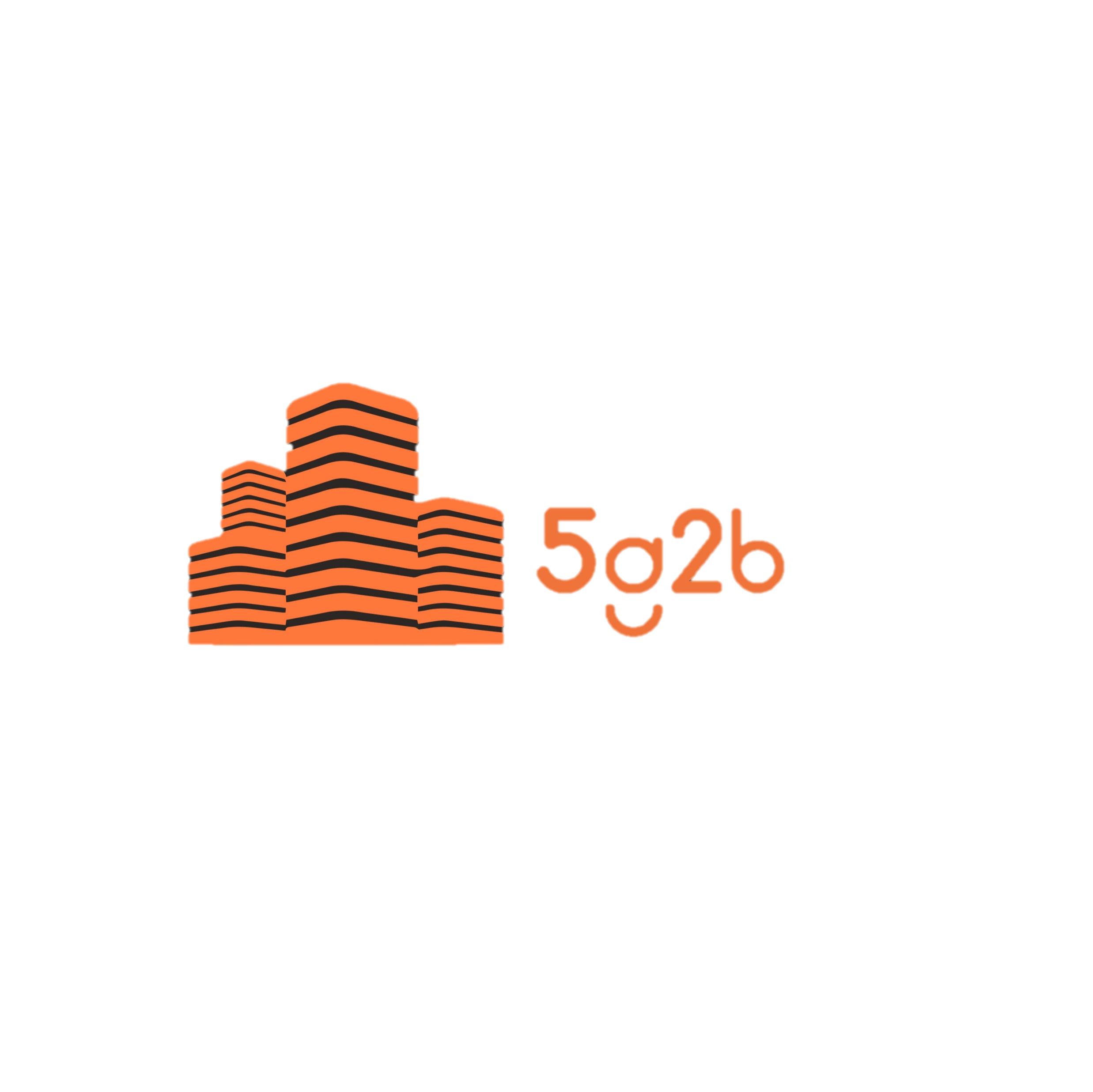 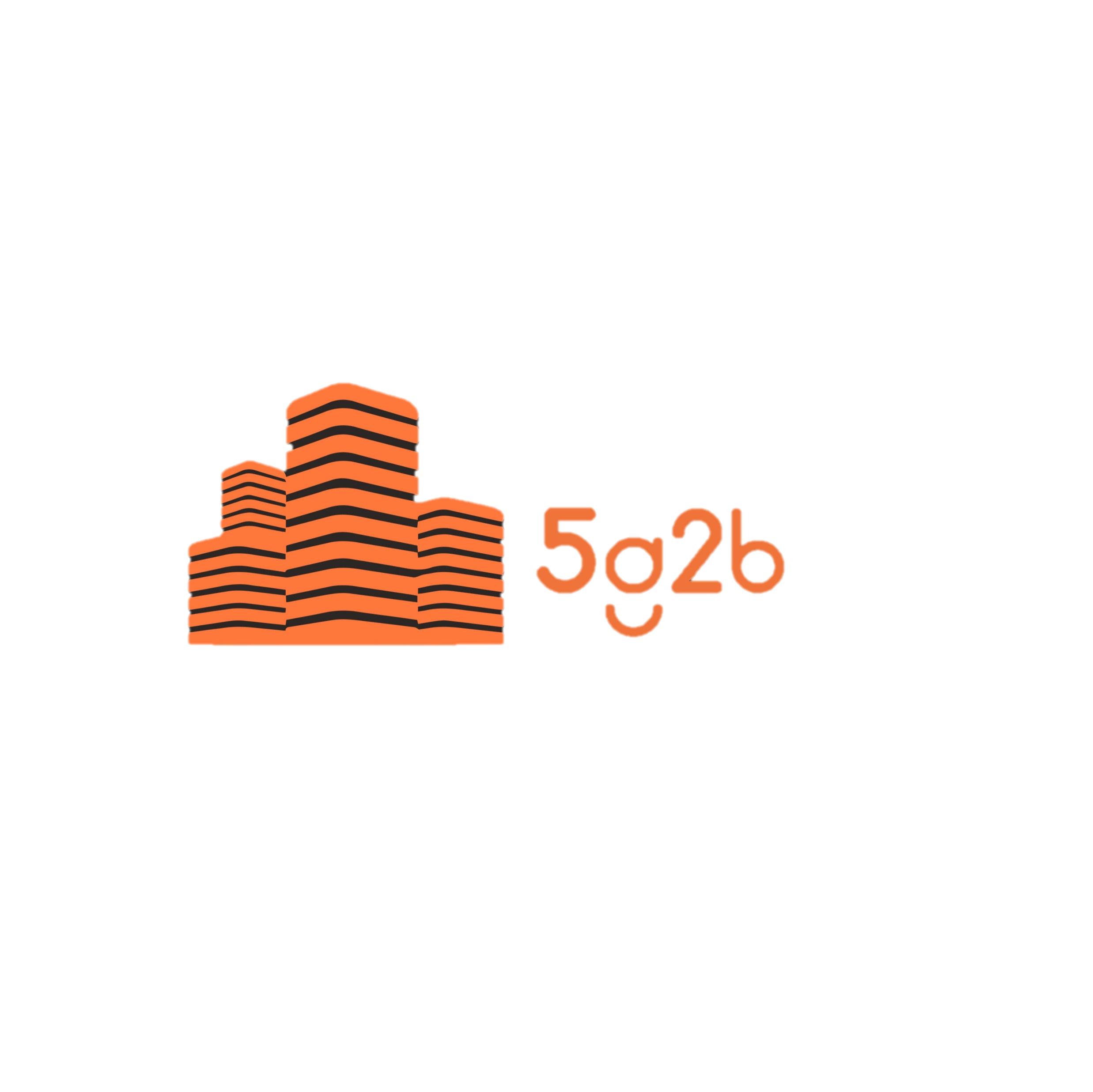 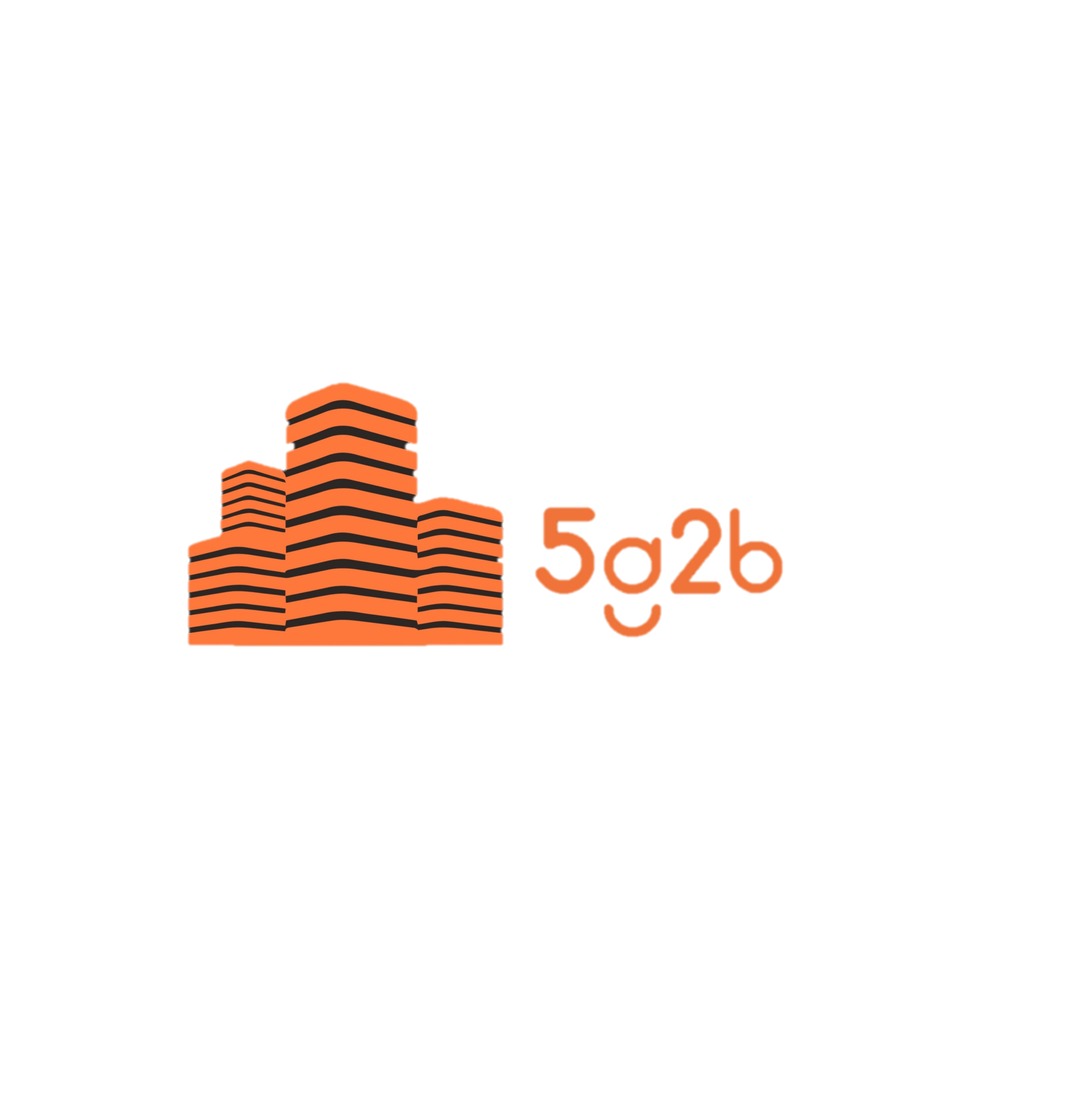 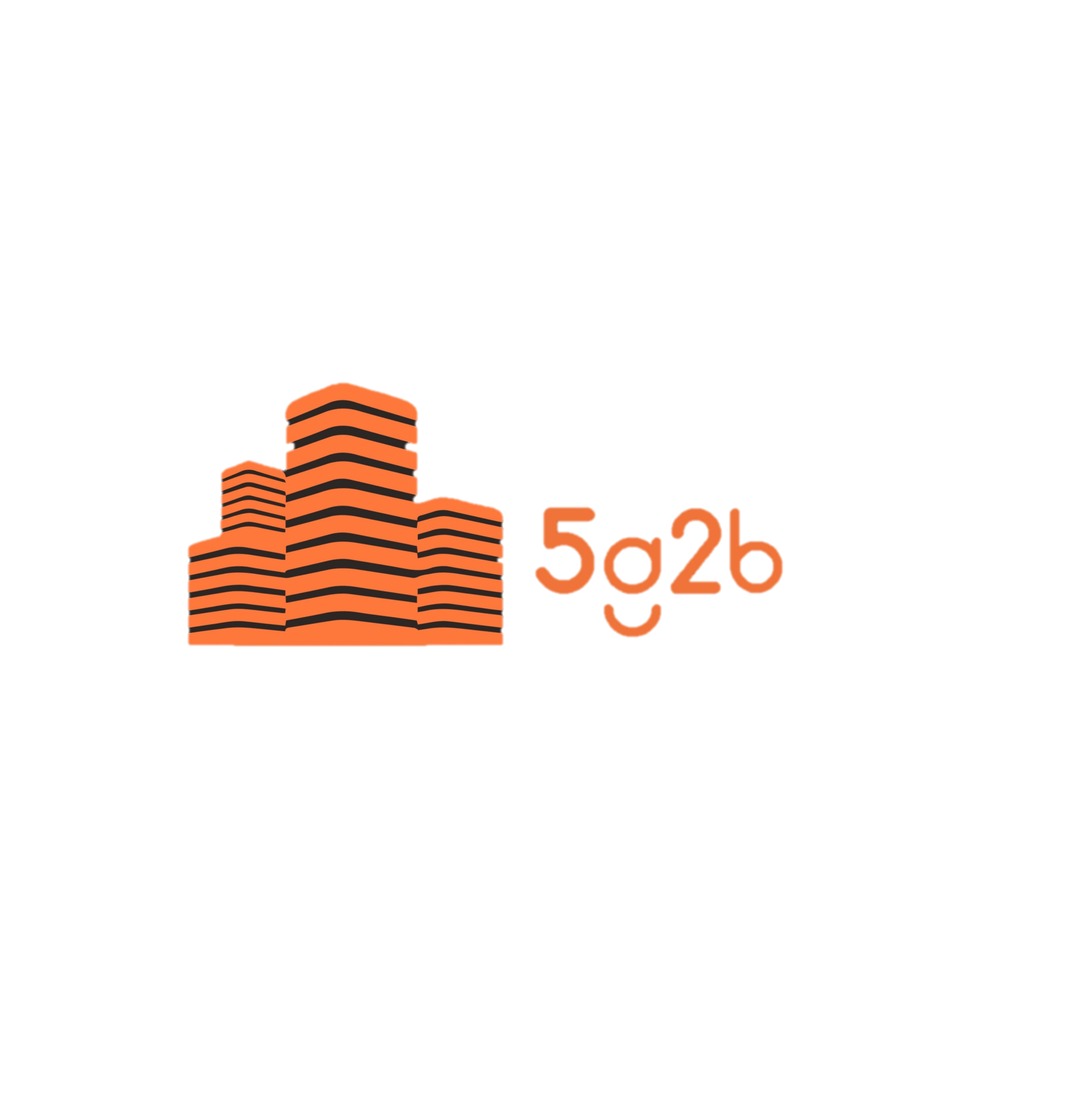 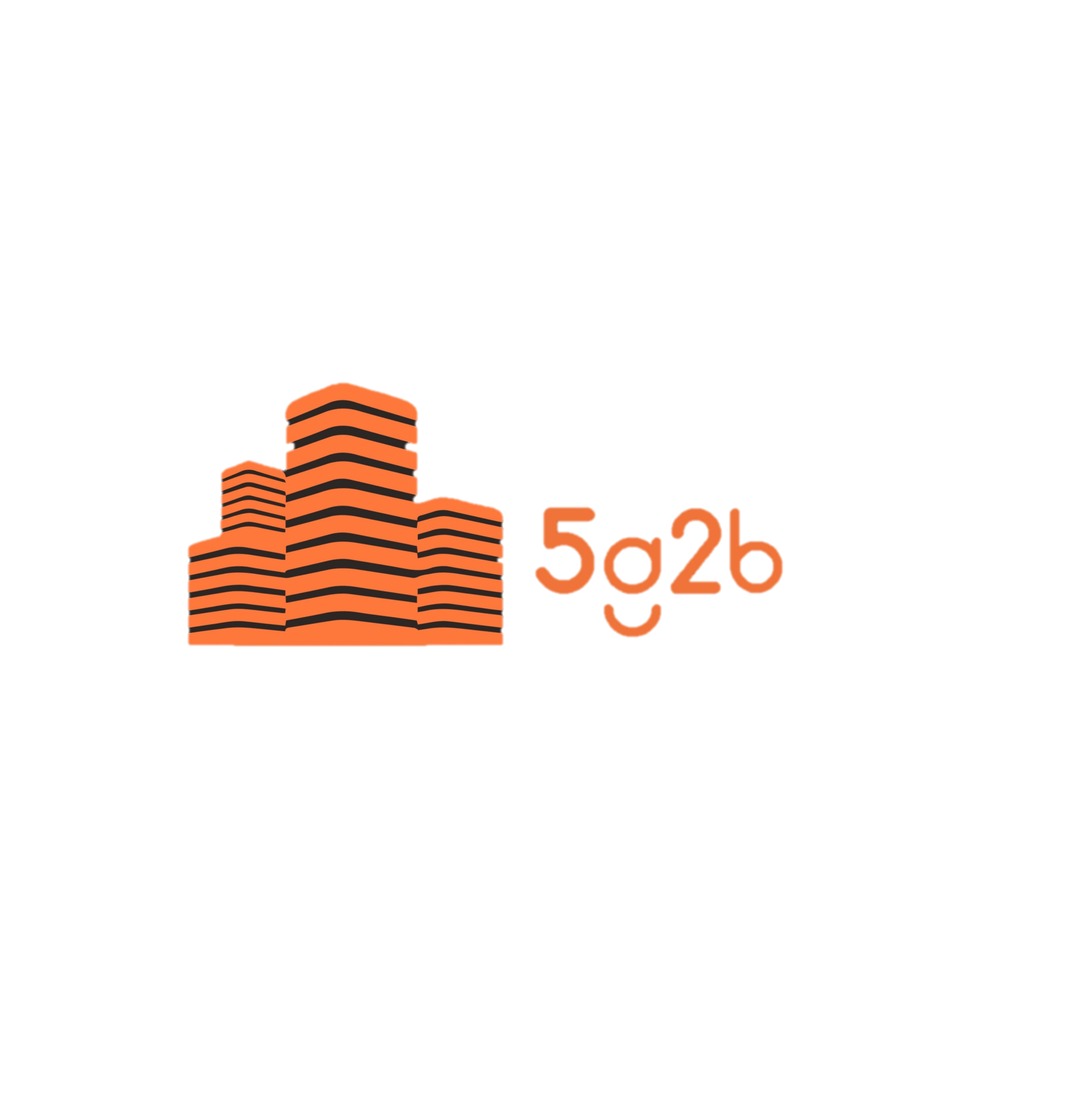 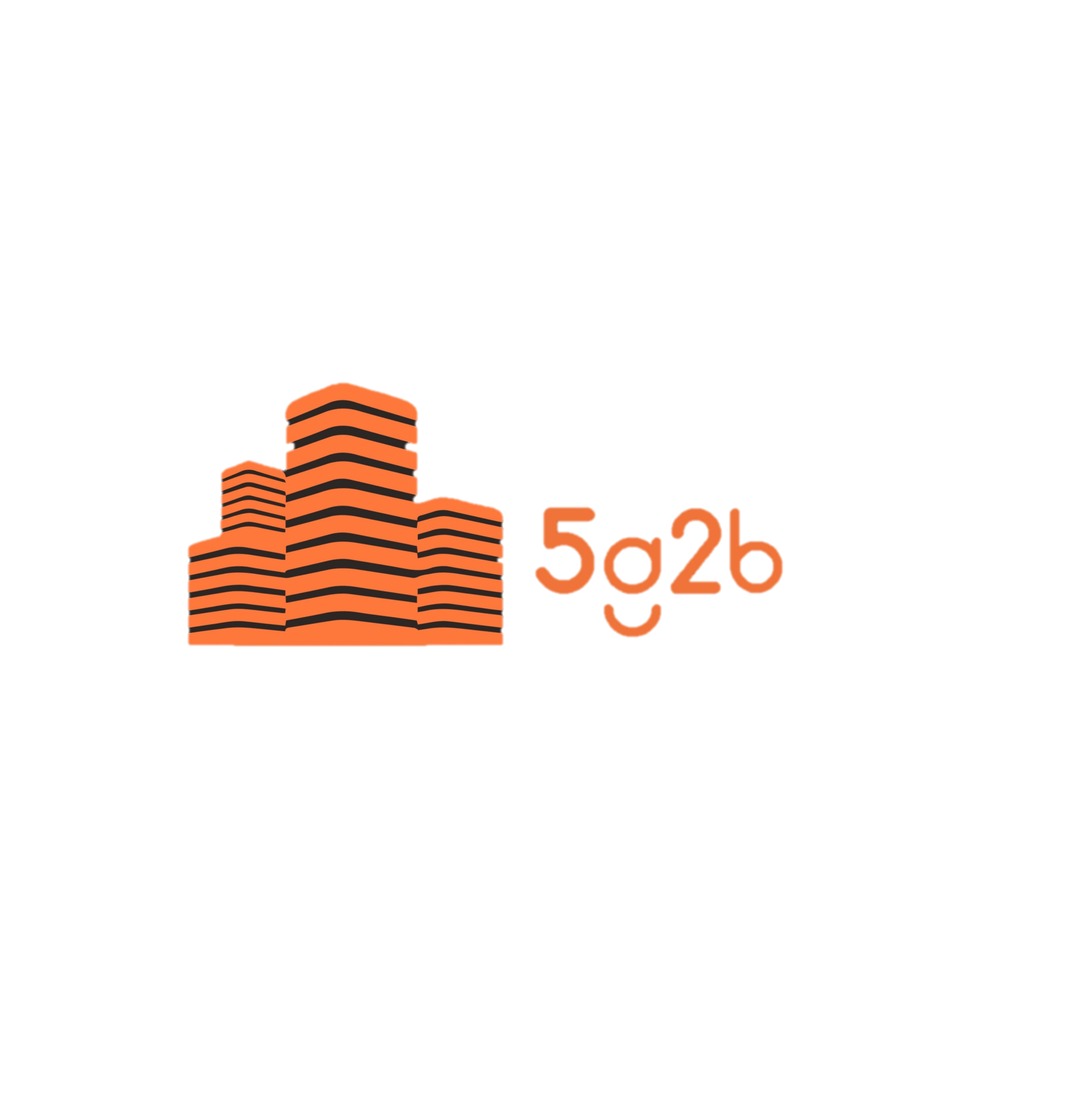 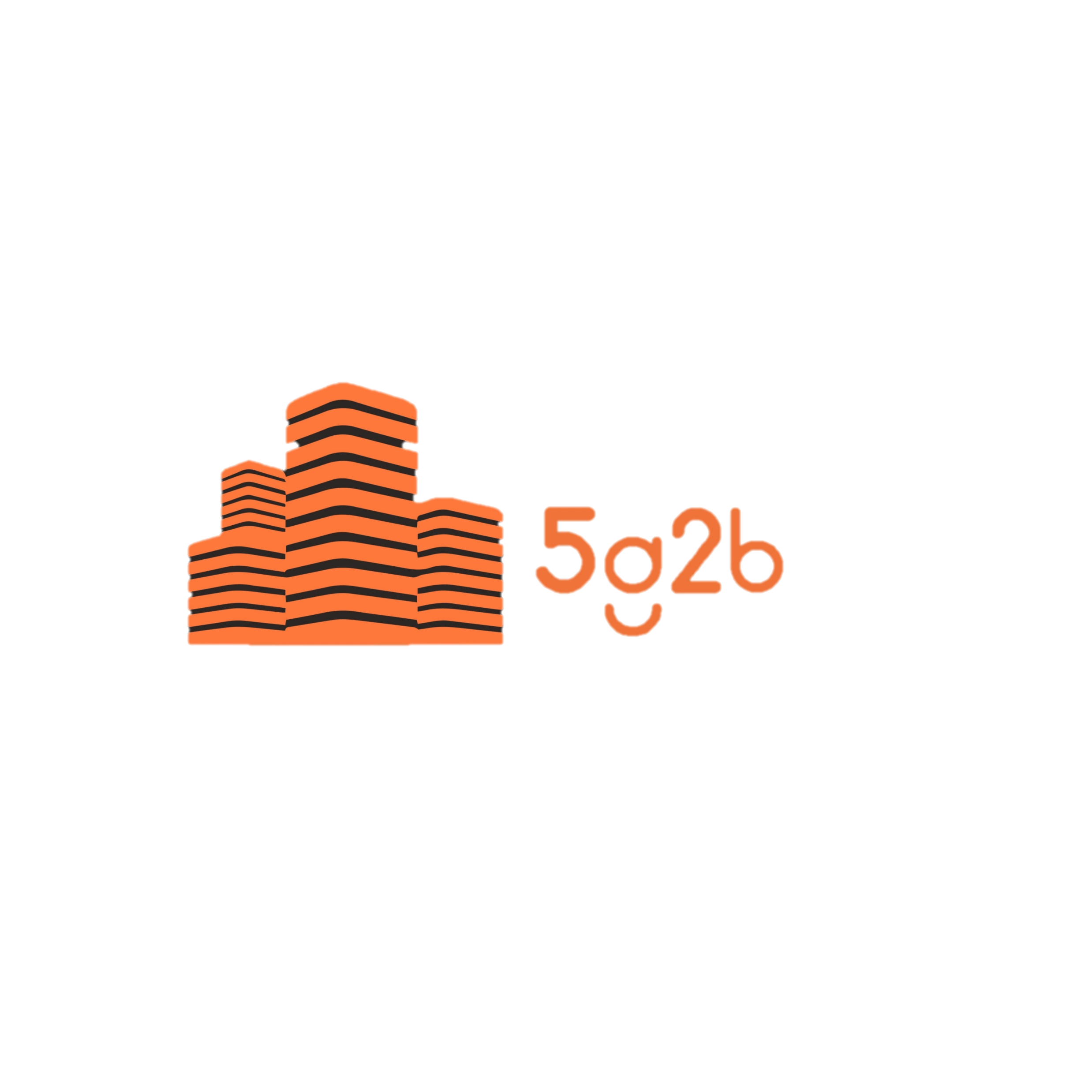 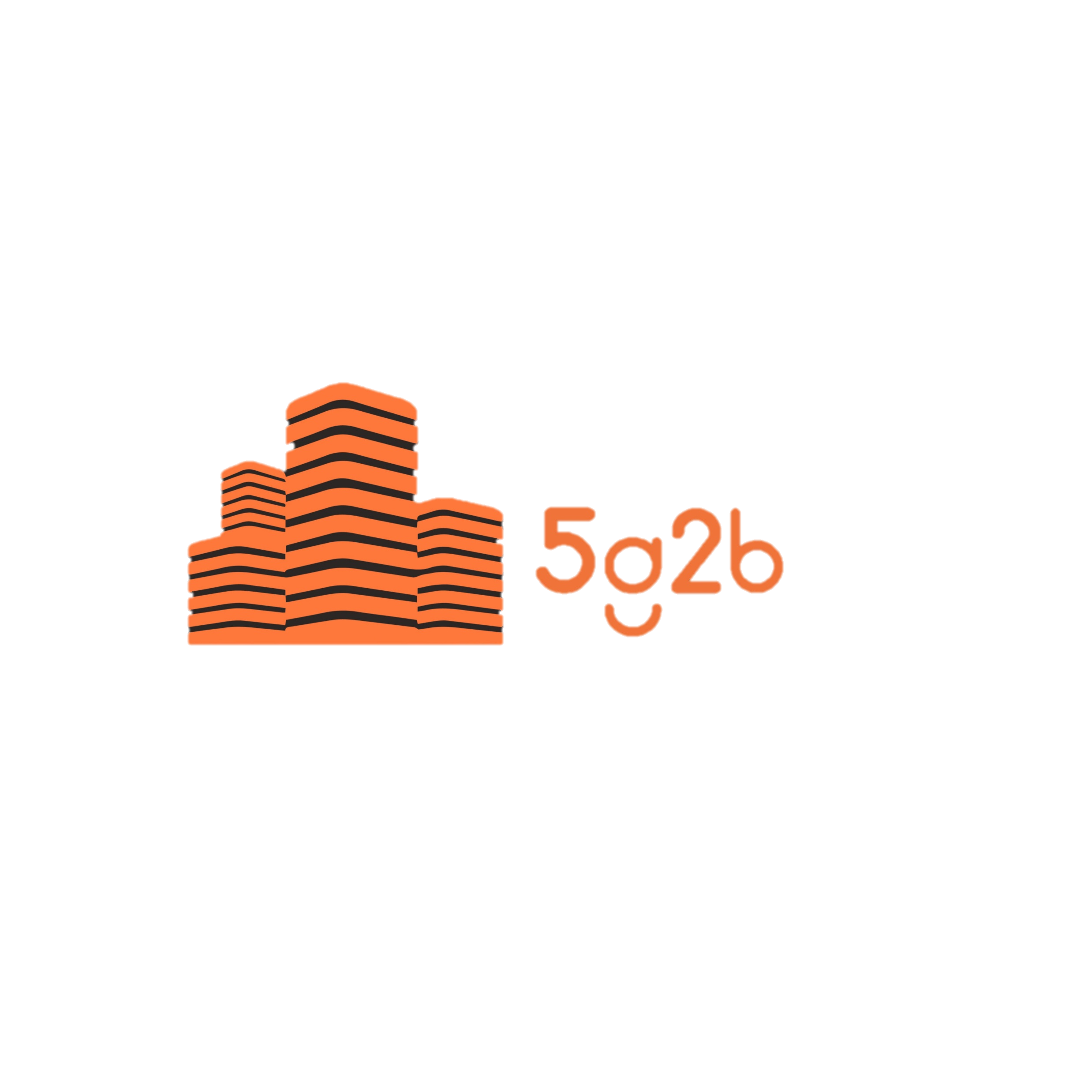 Kankyo～地球と人々の平和を守り未来へつなげる～
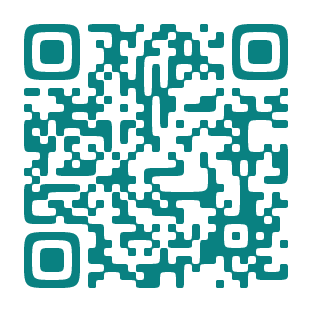 参考資料
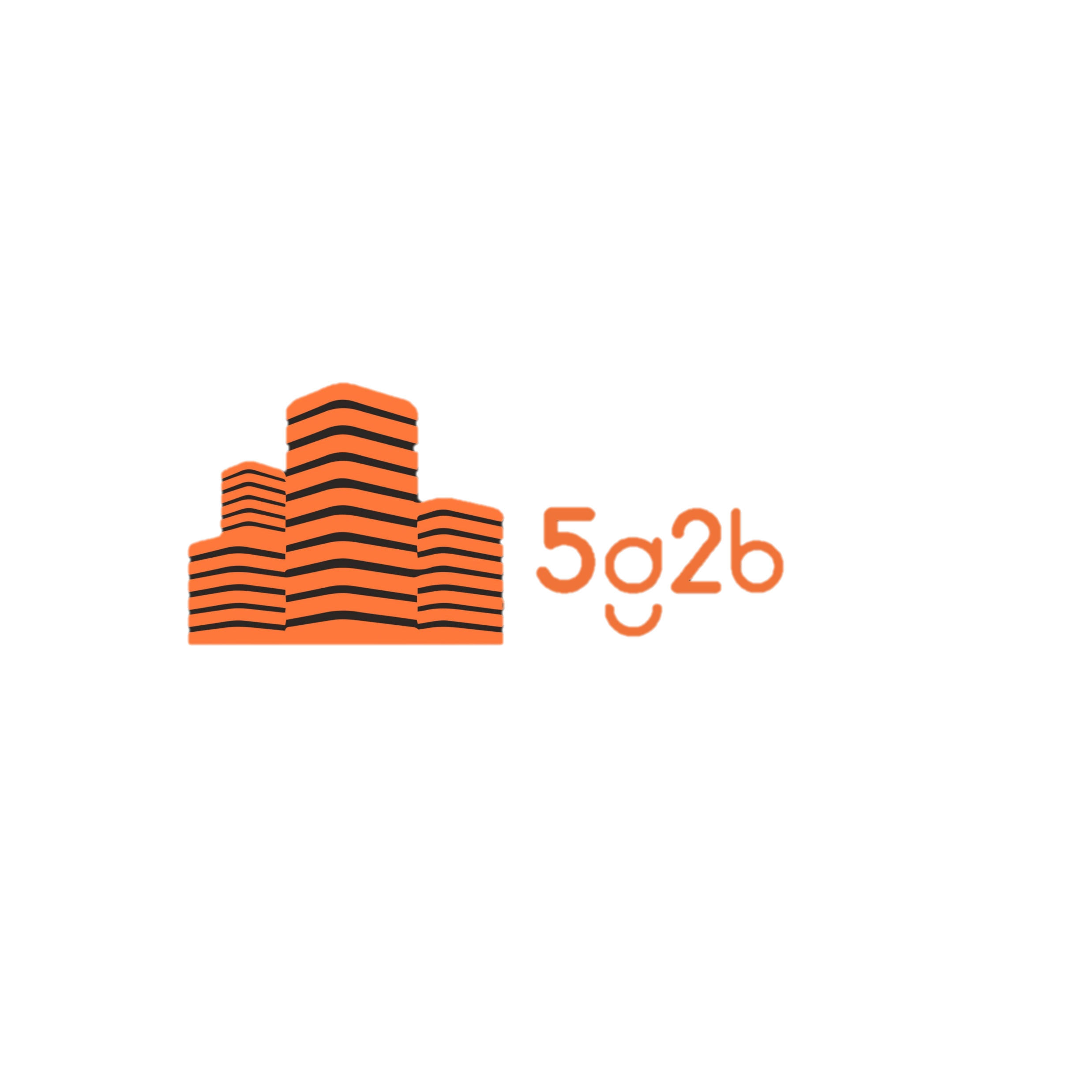 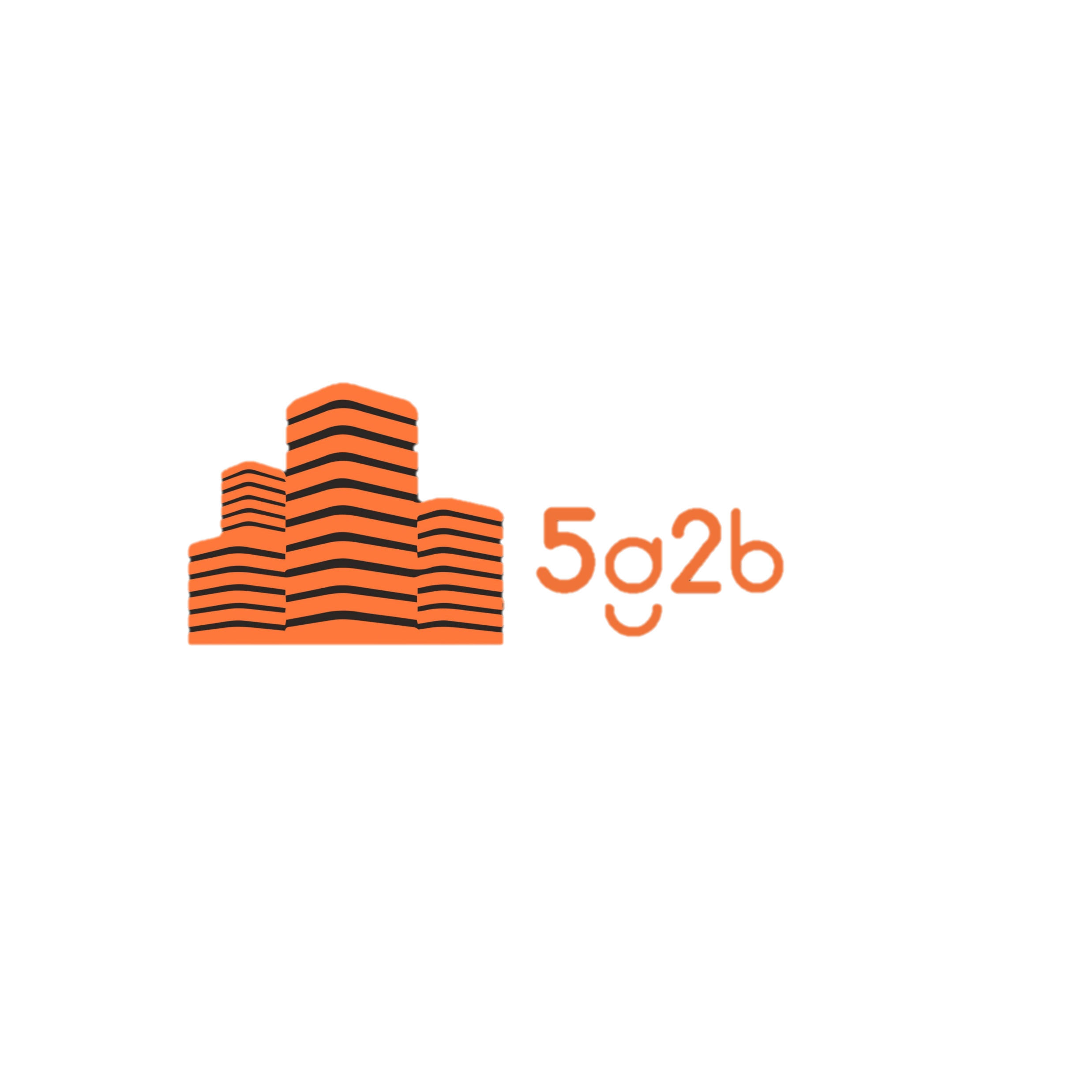 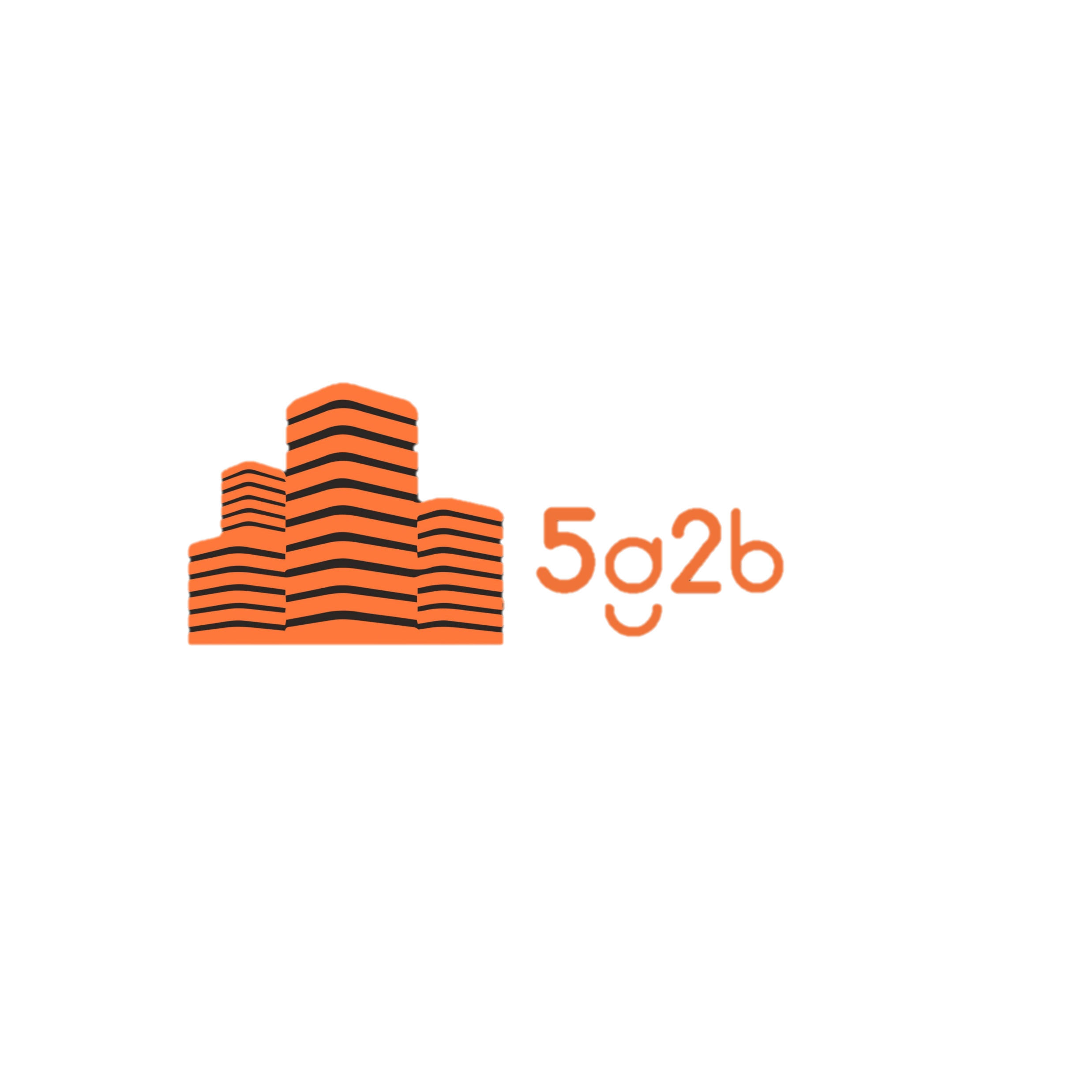 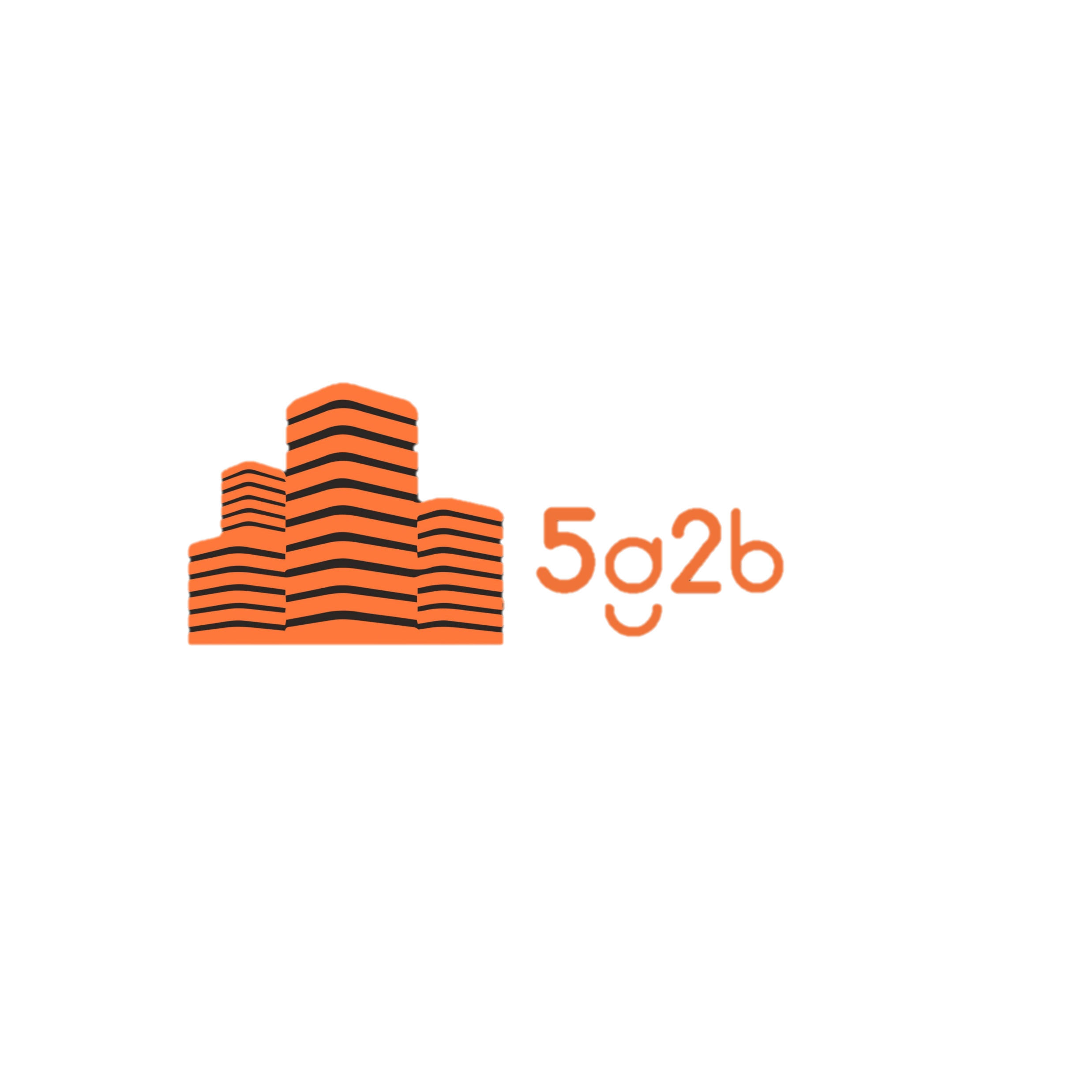 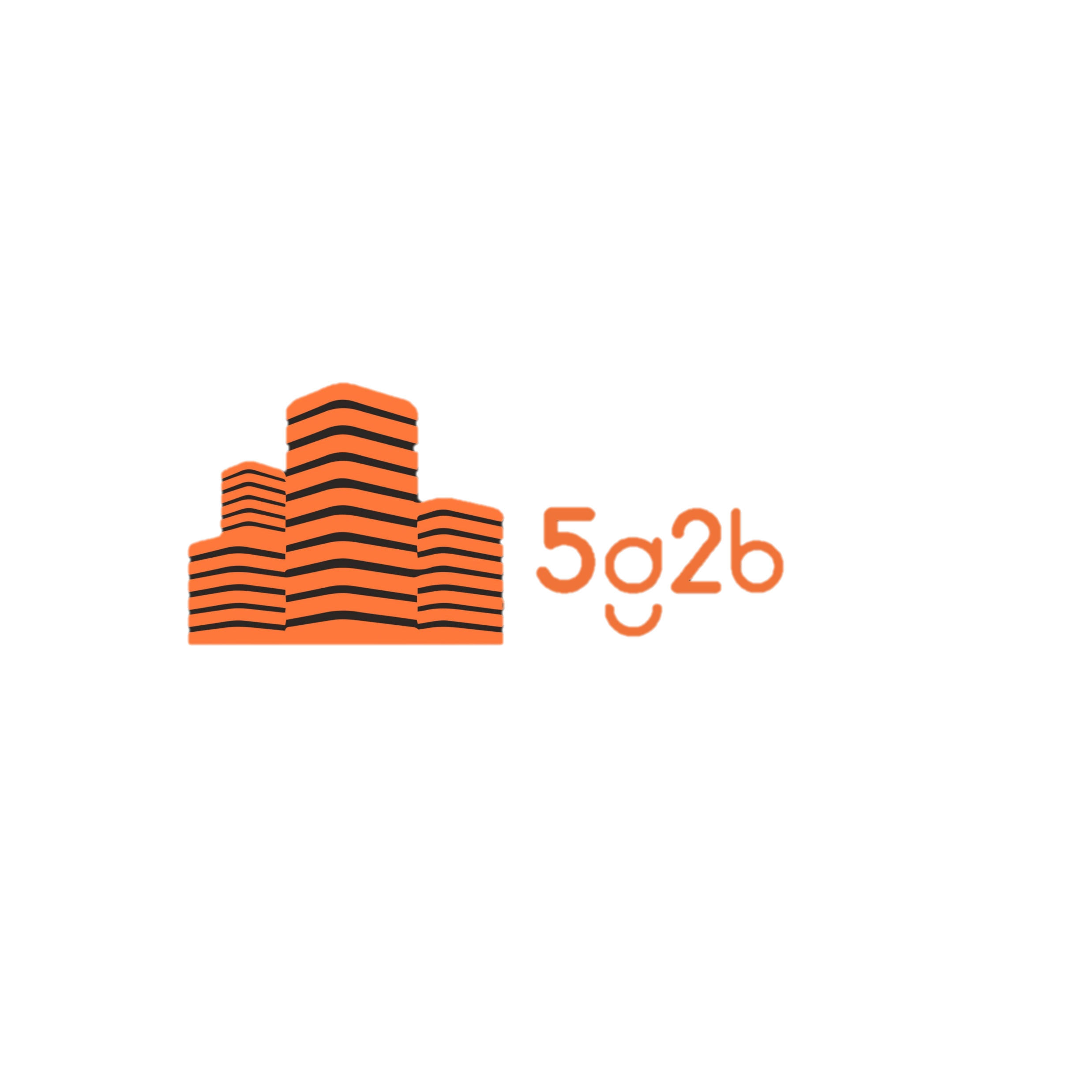 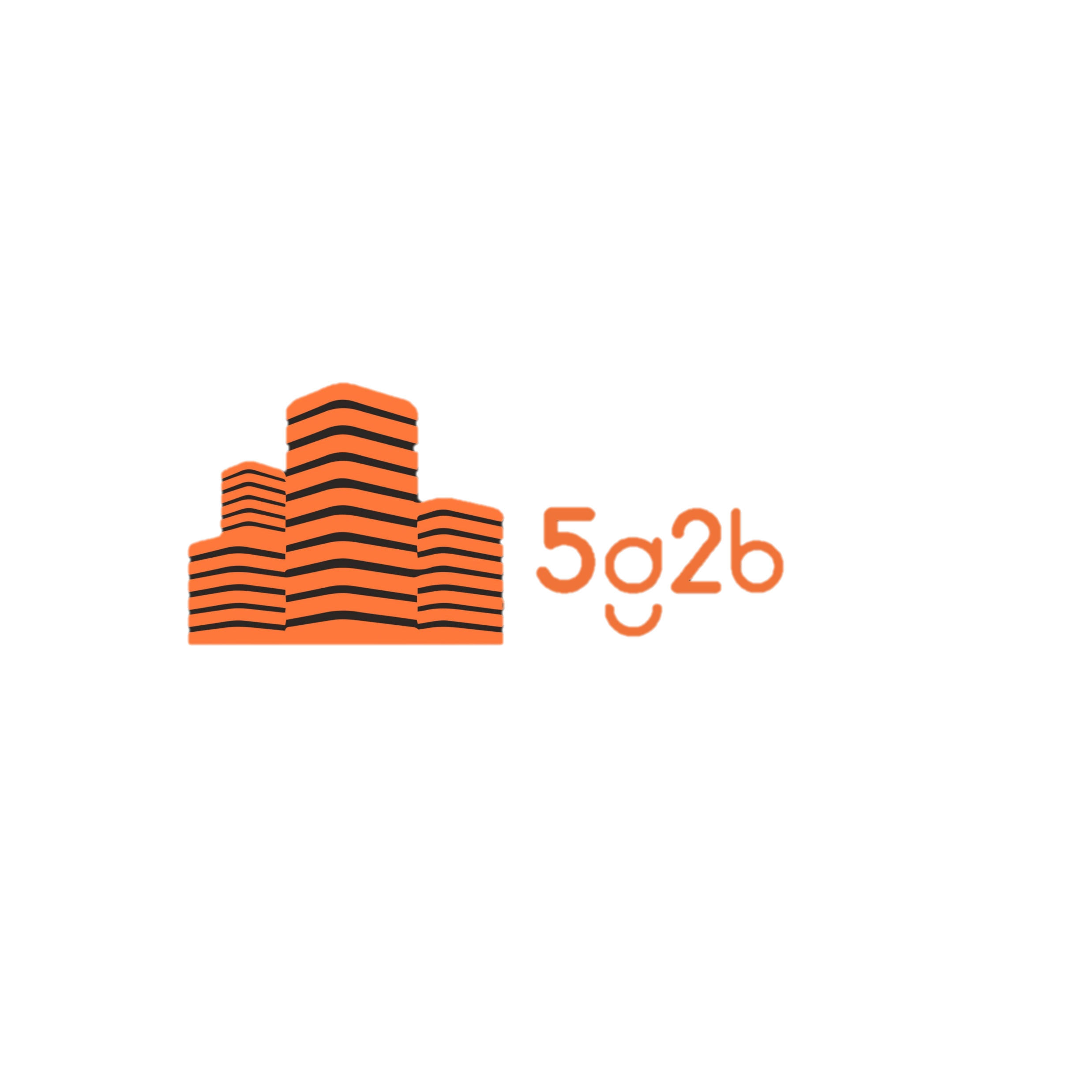 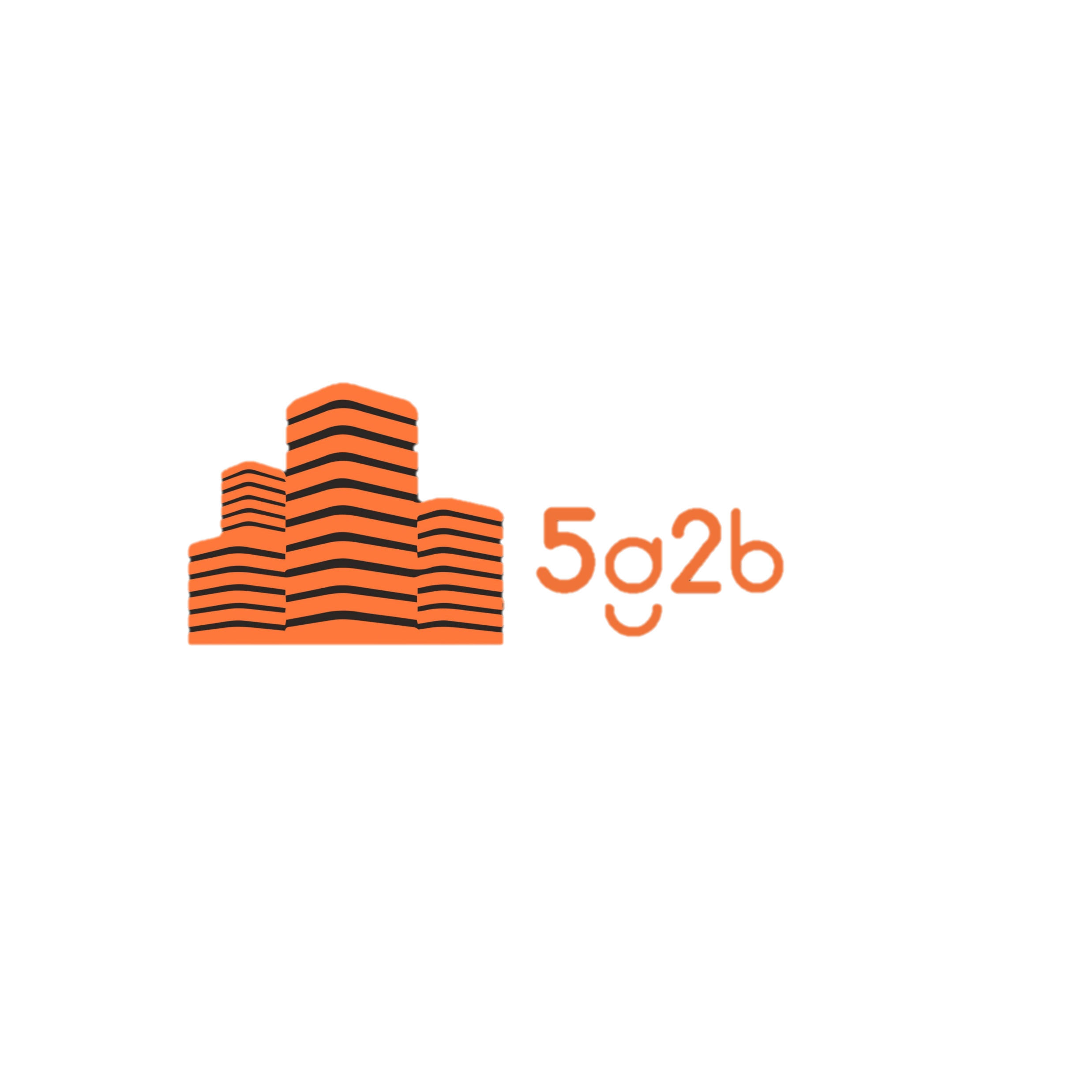 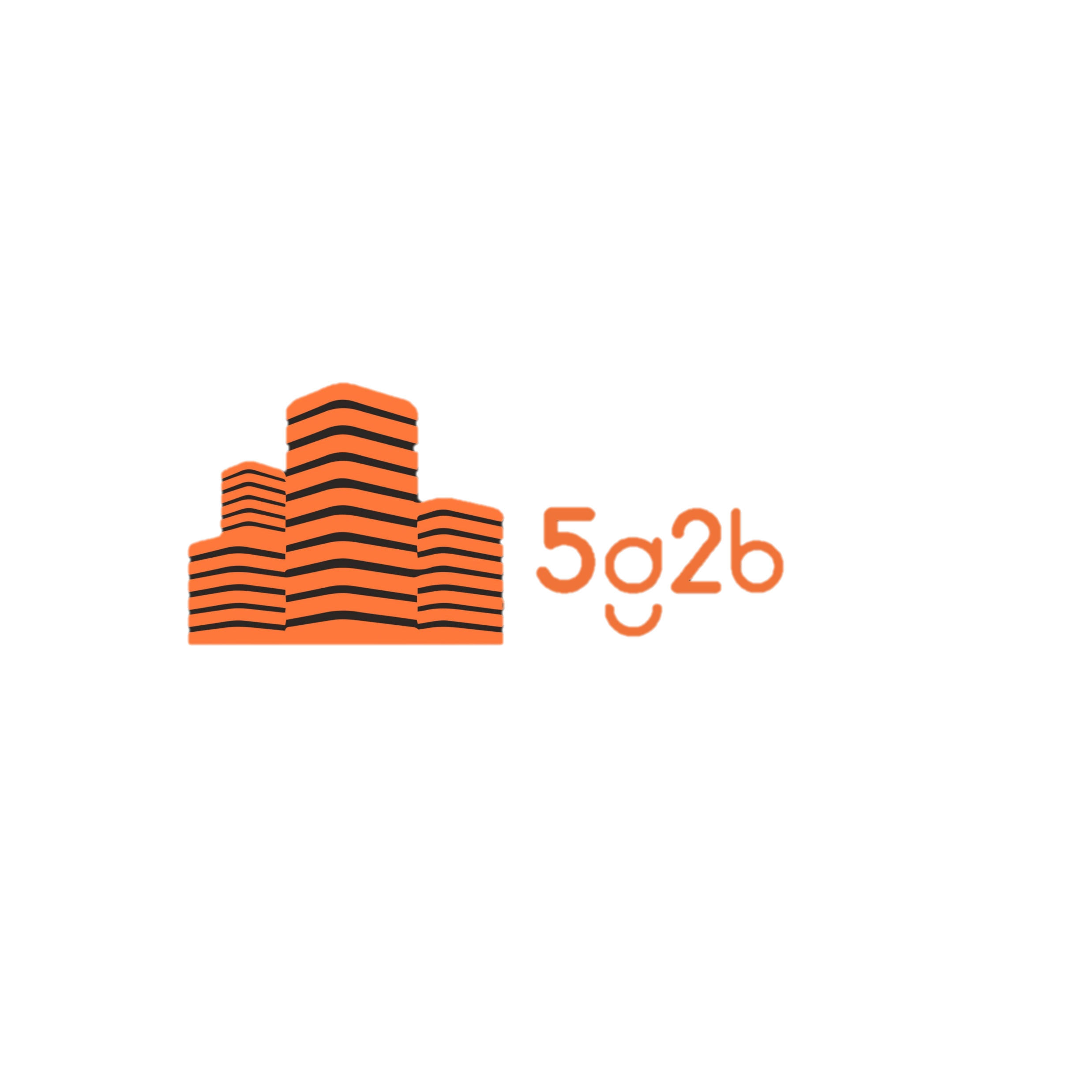 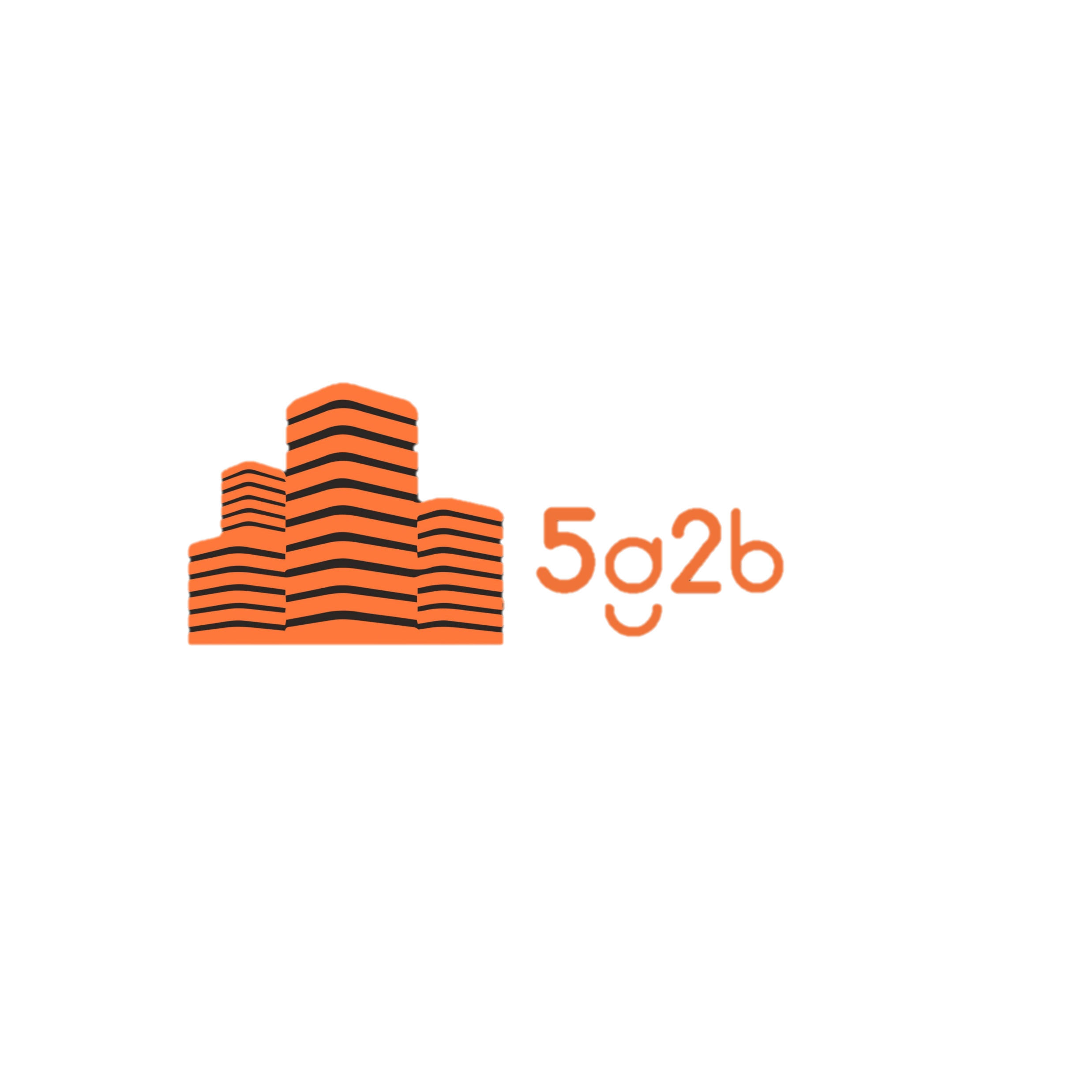 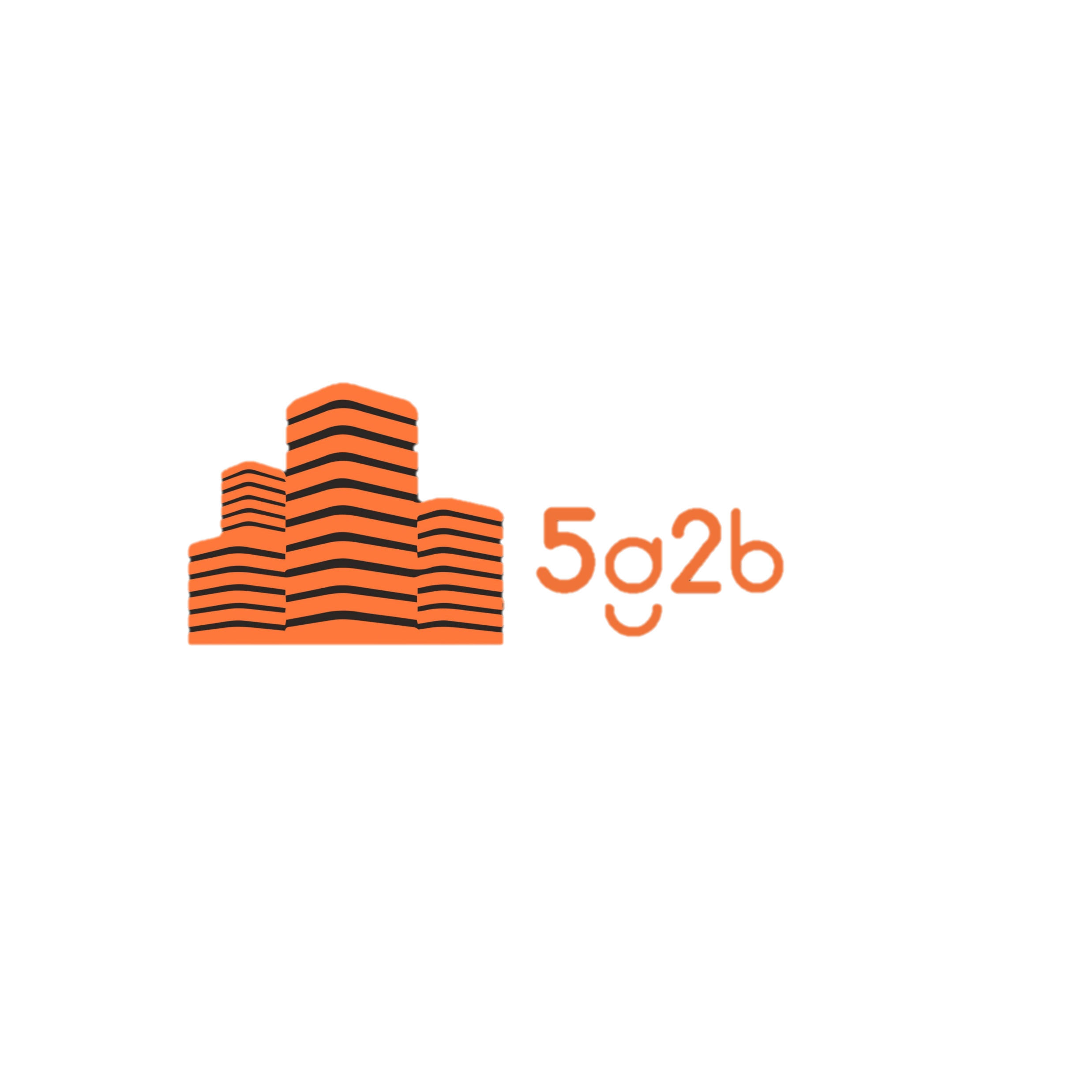 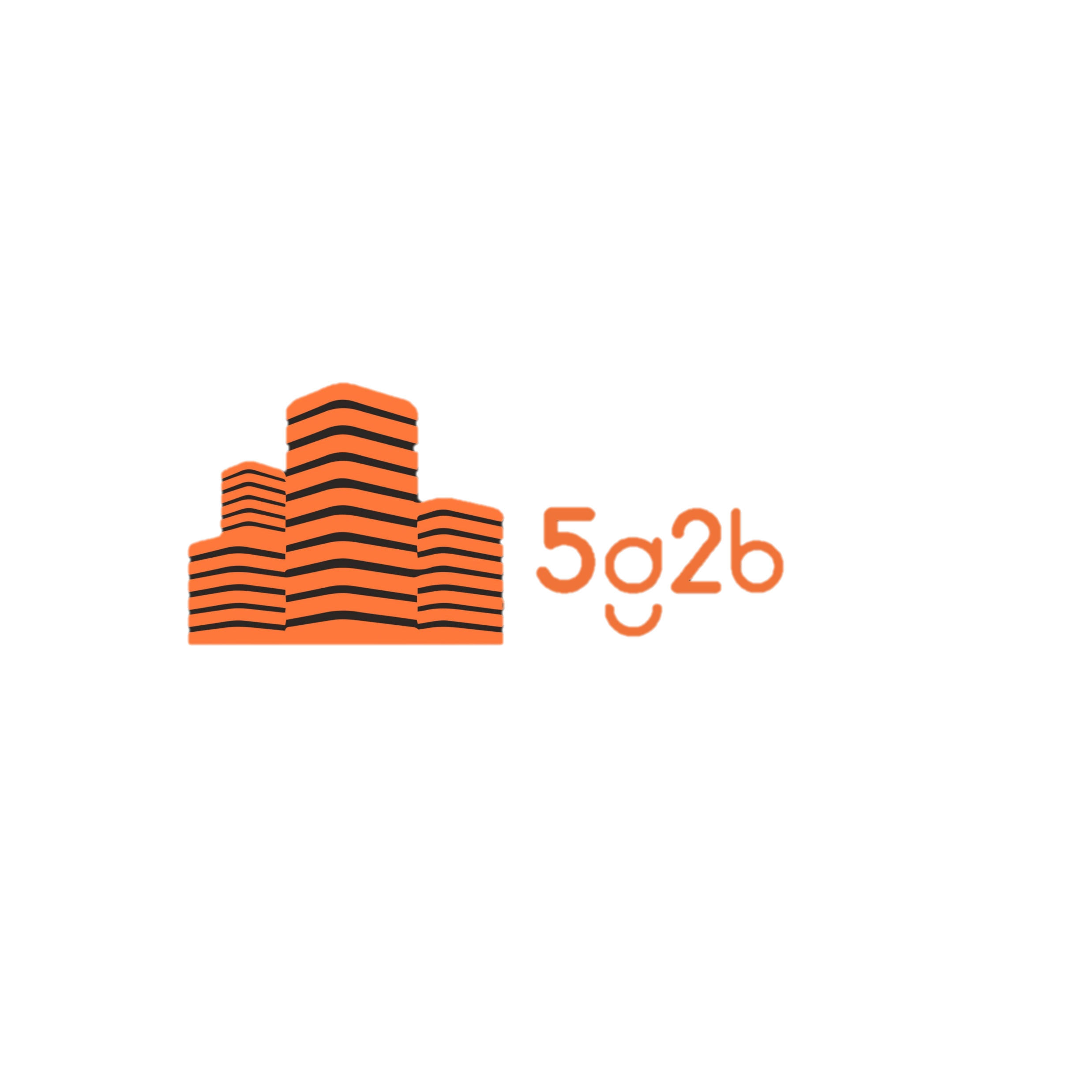 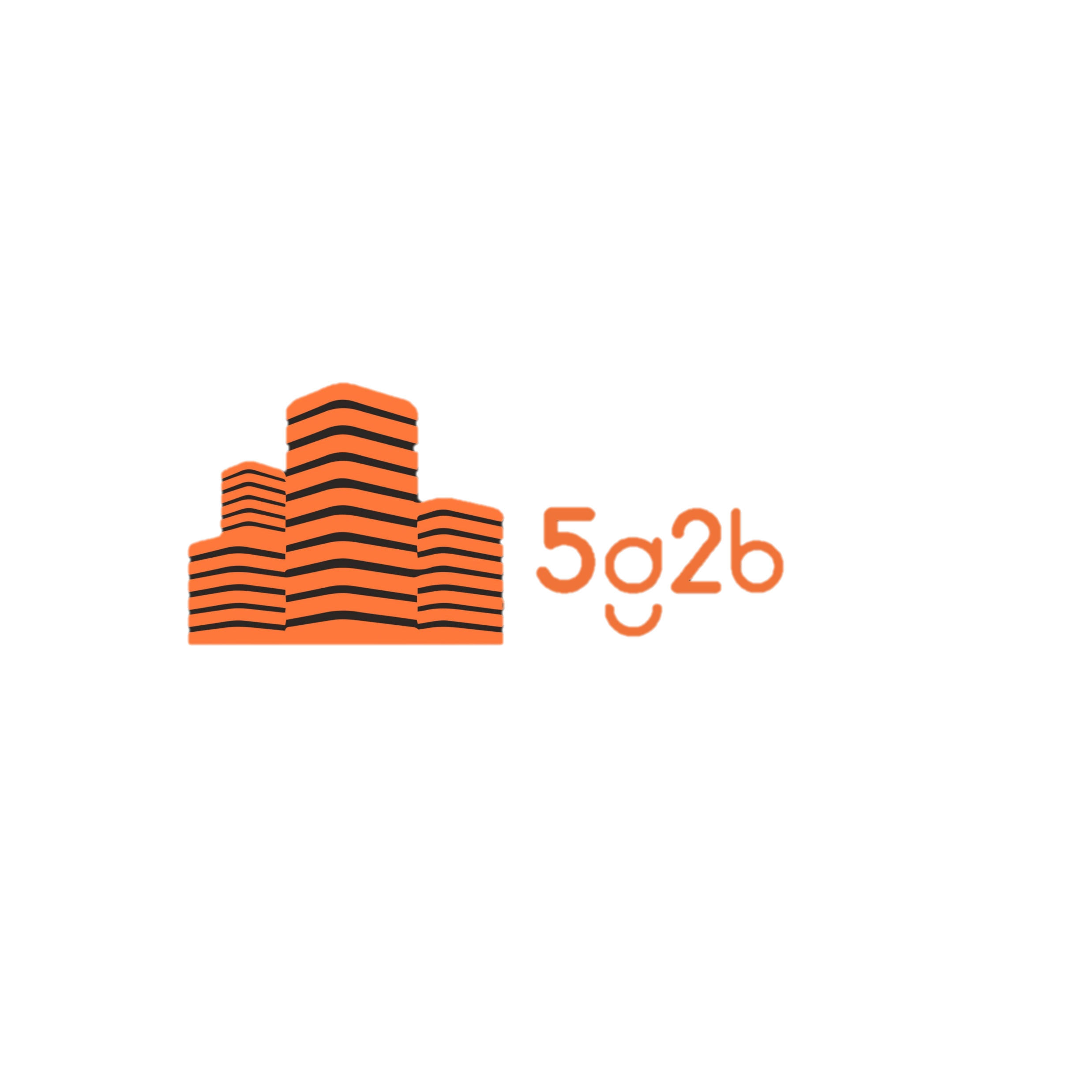 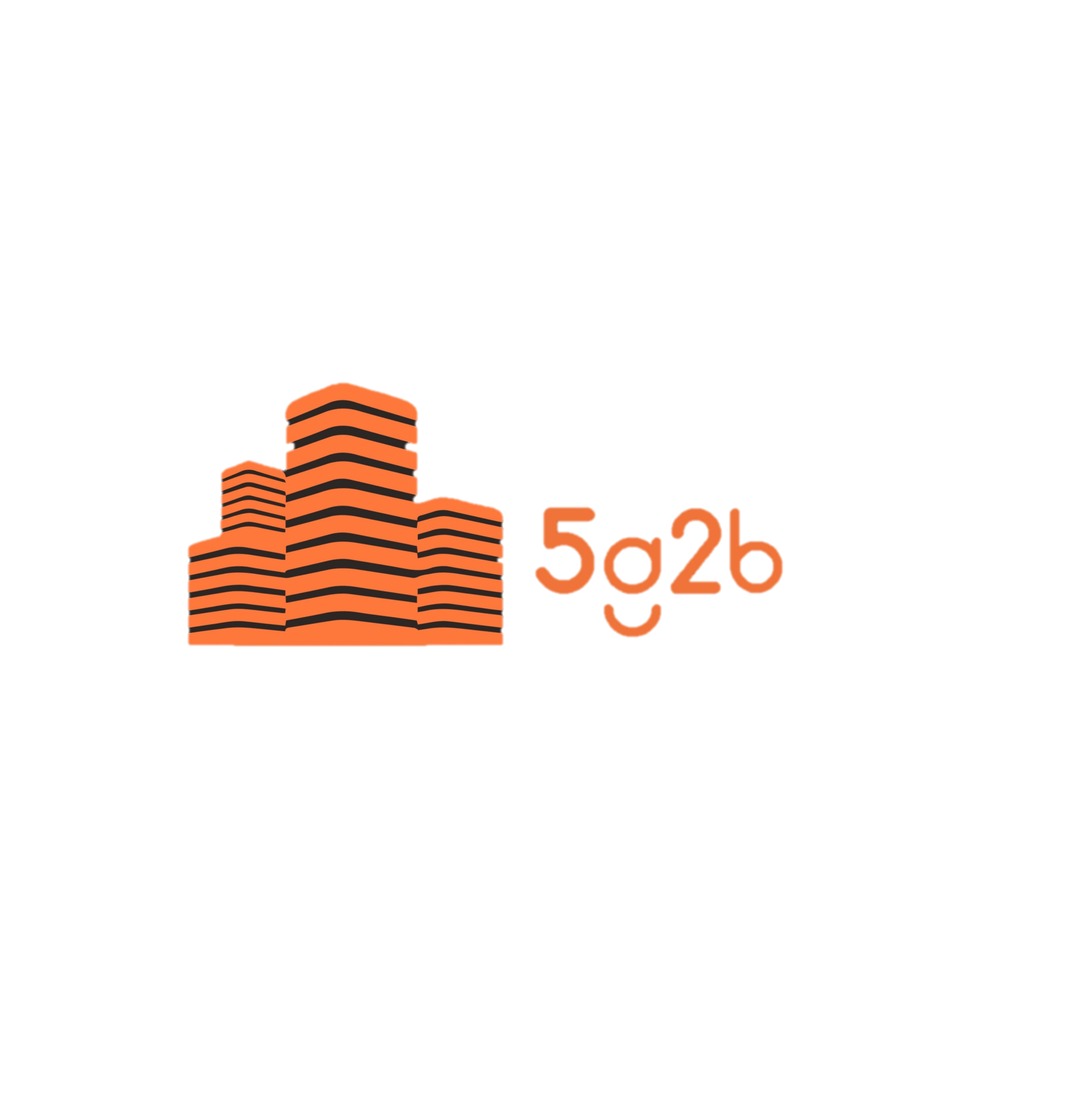 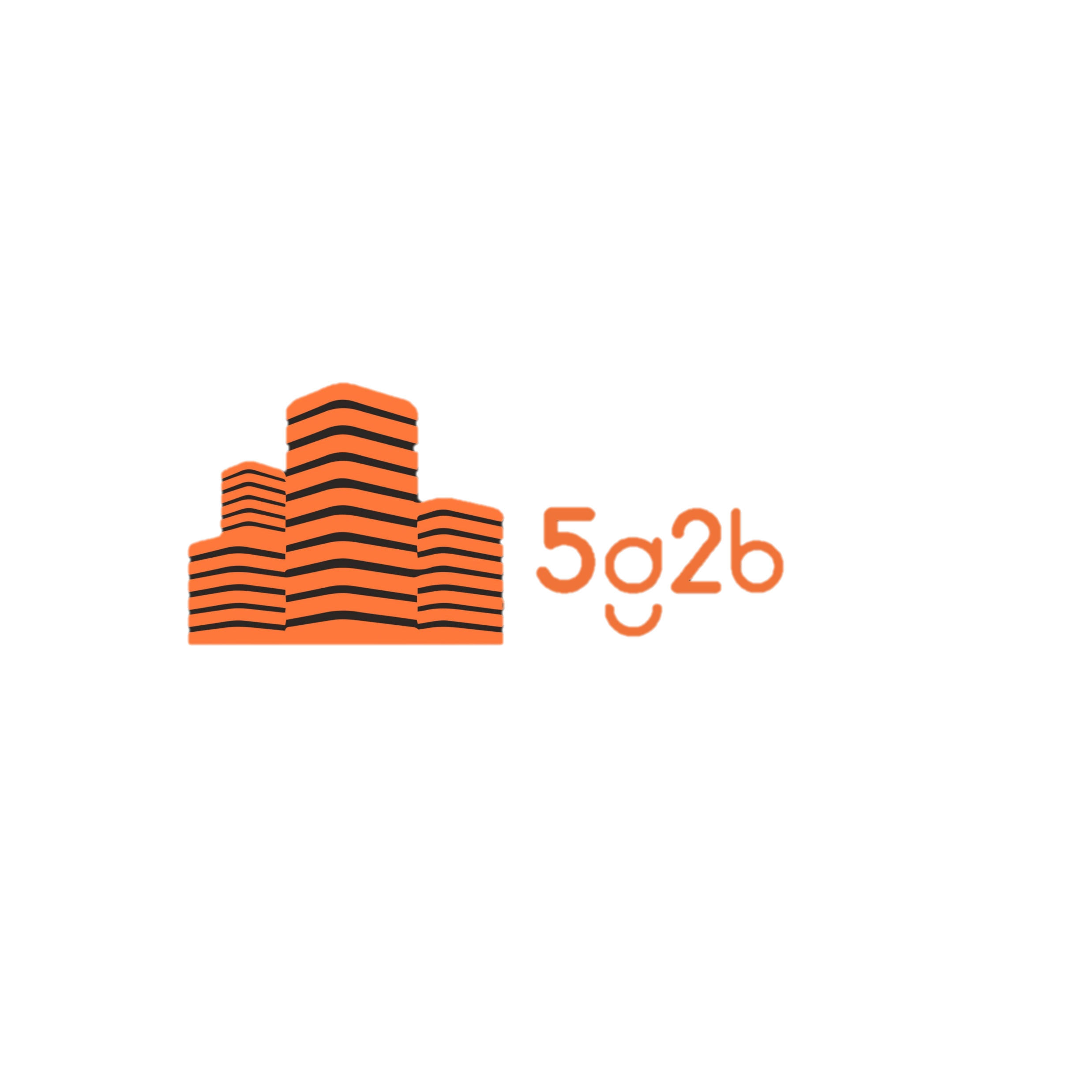 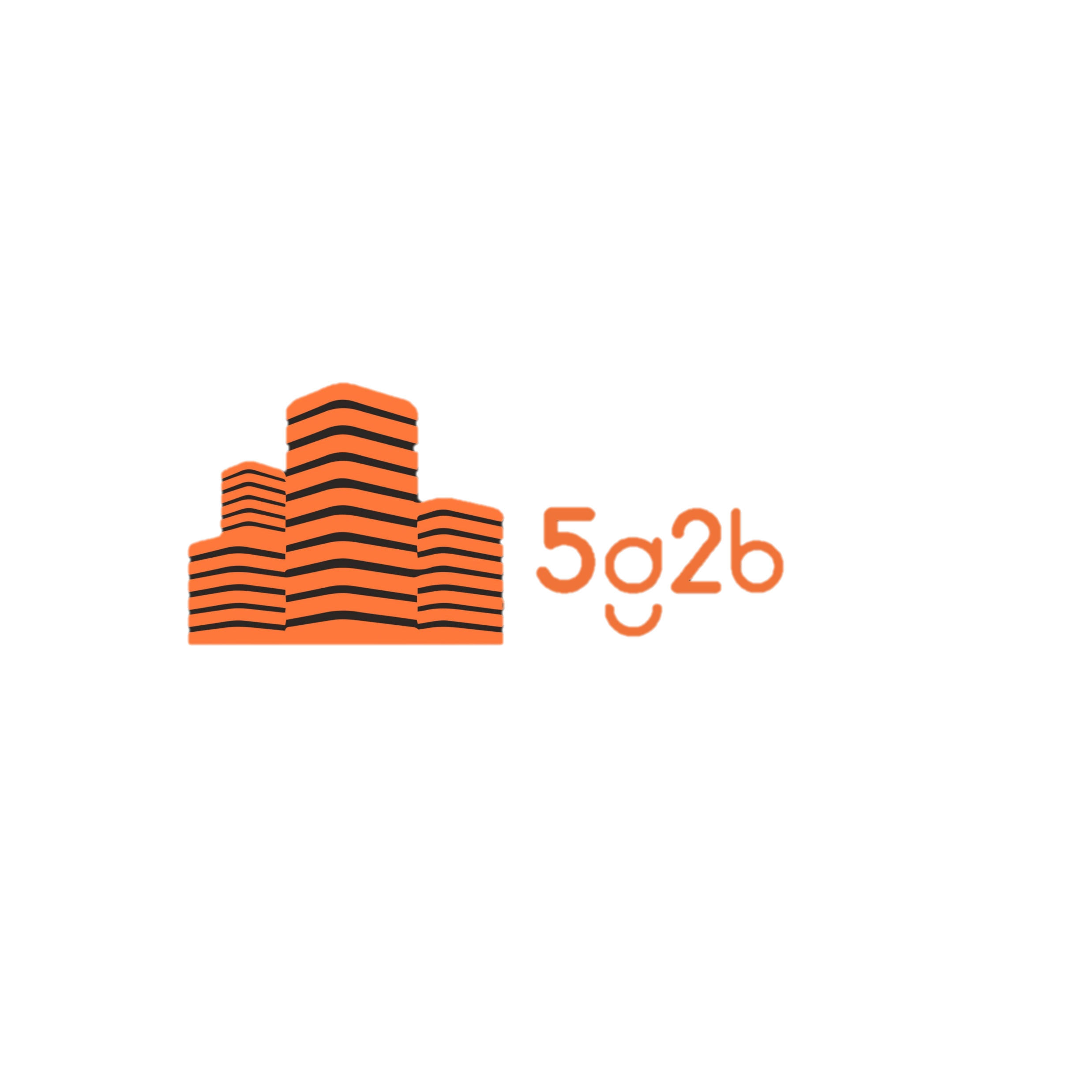 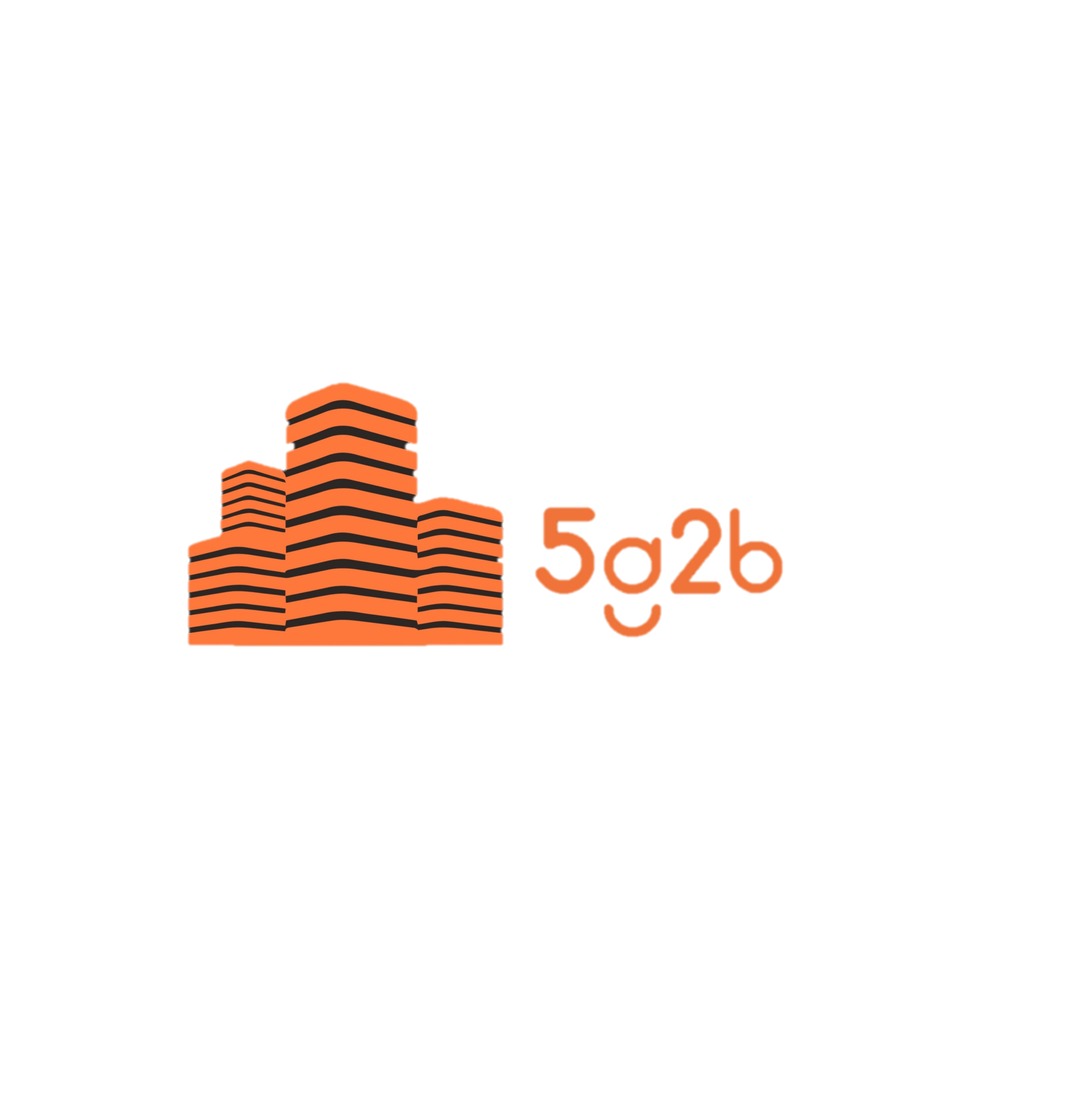 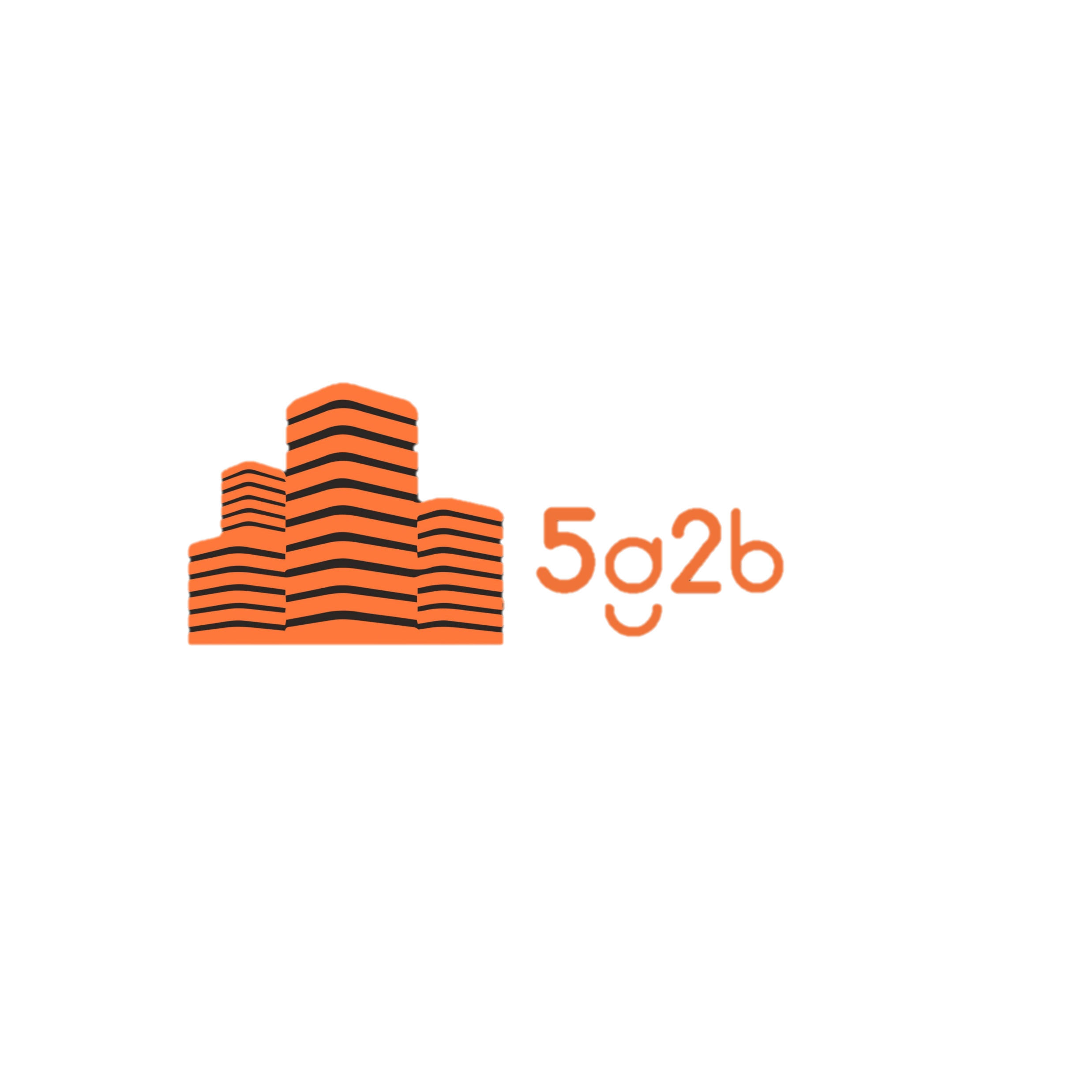 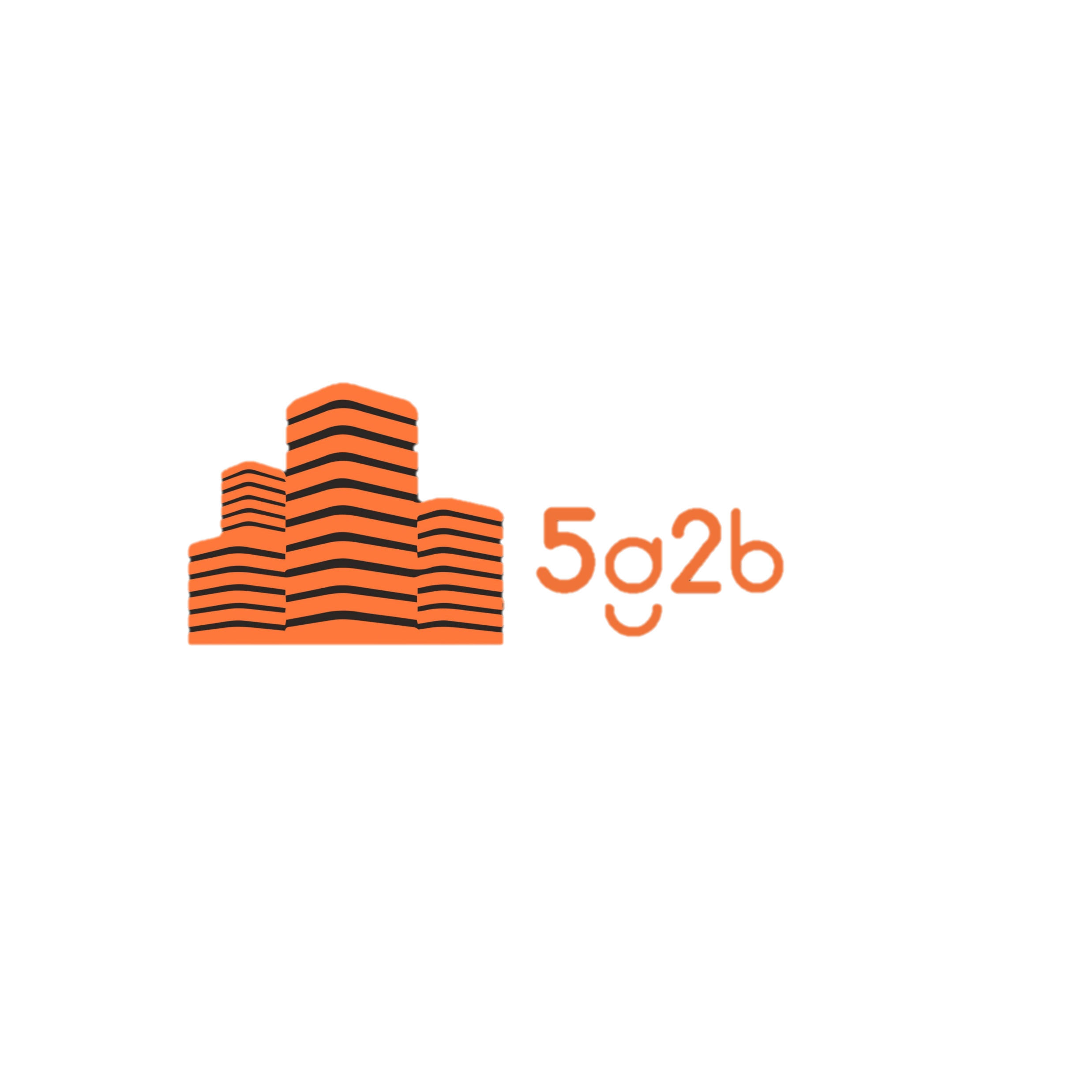 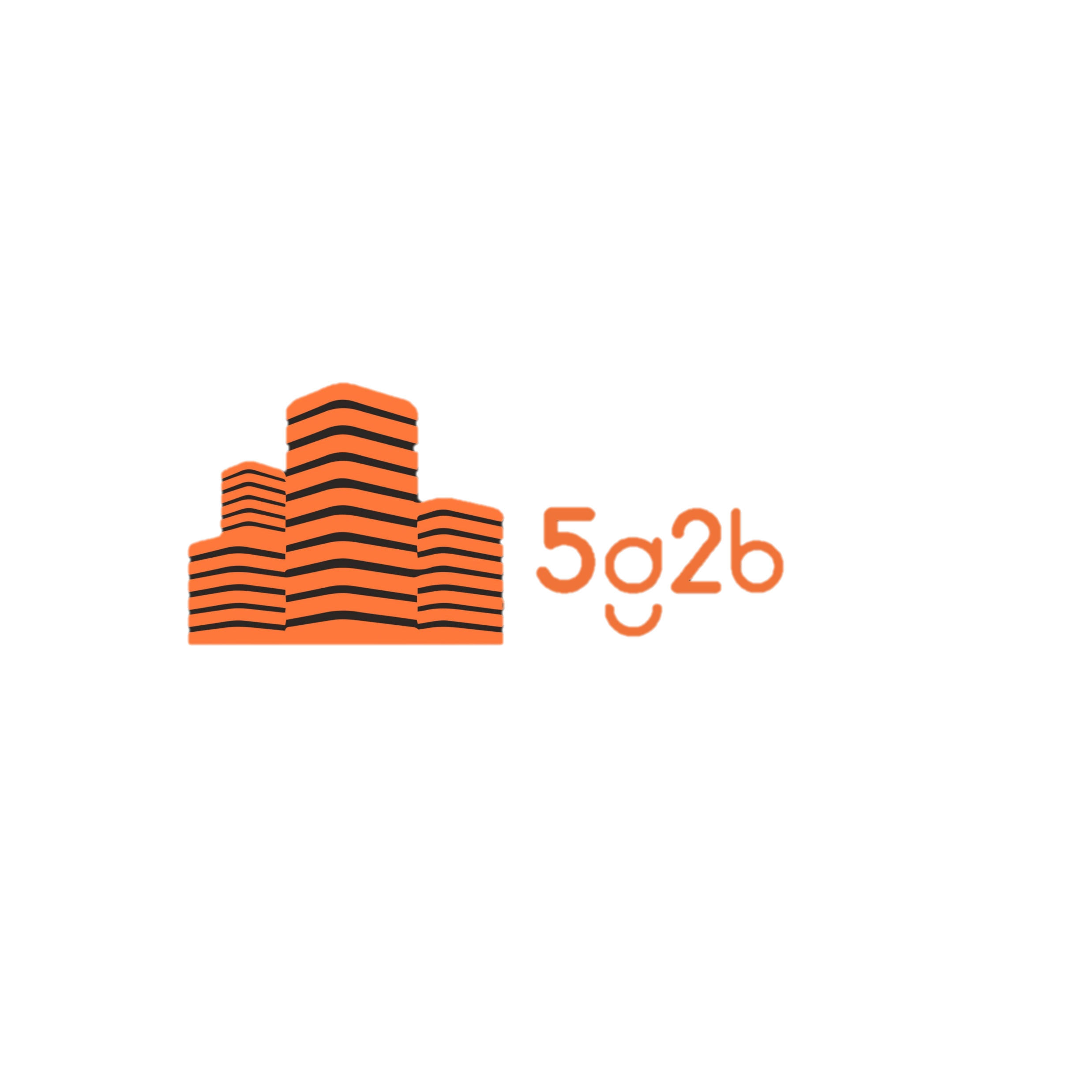 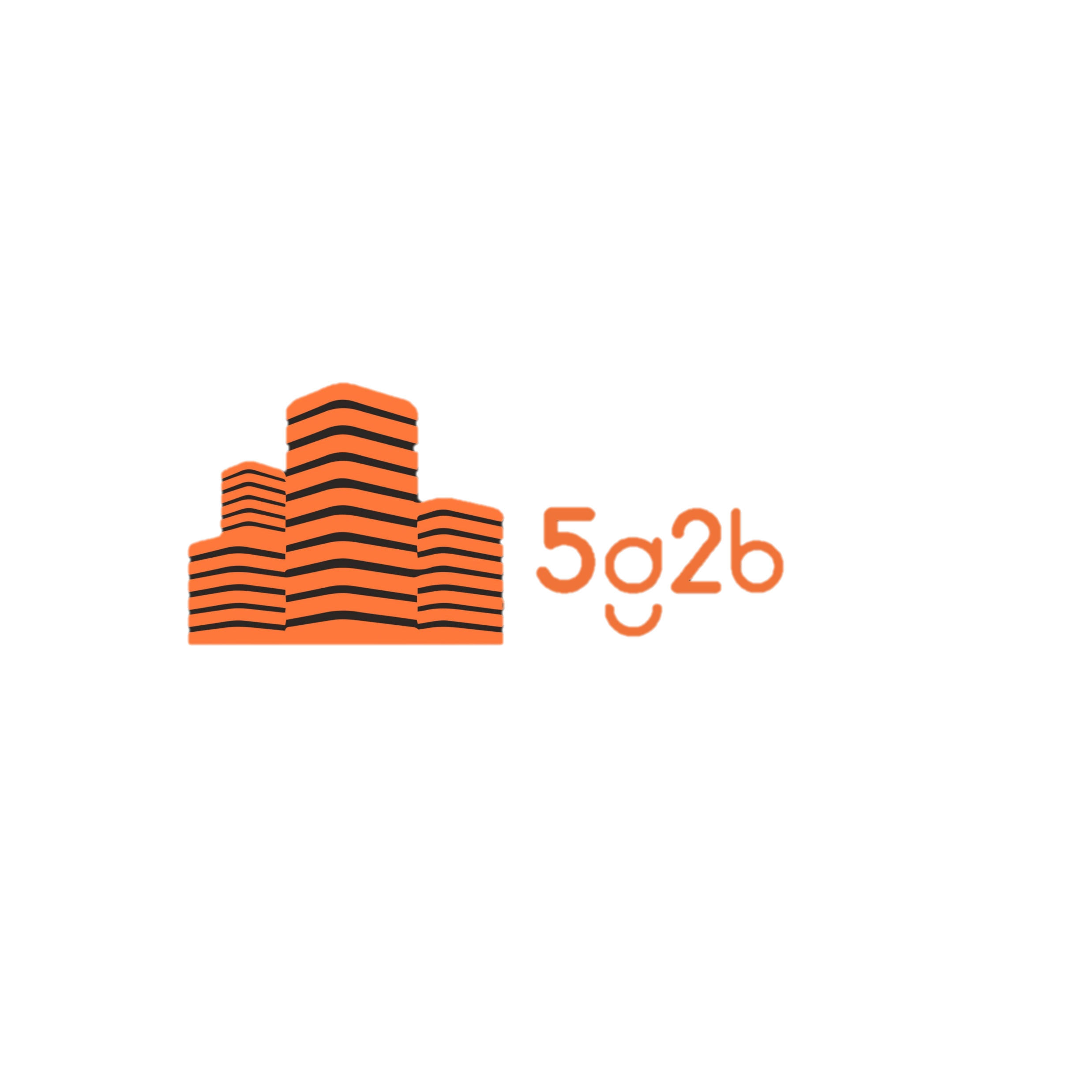 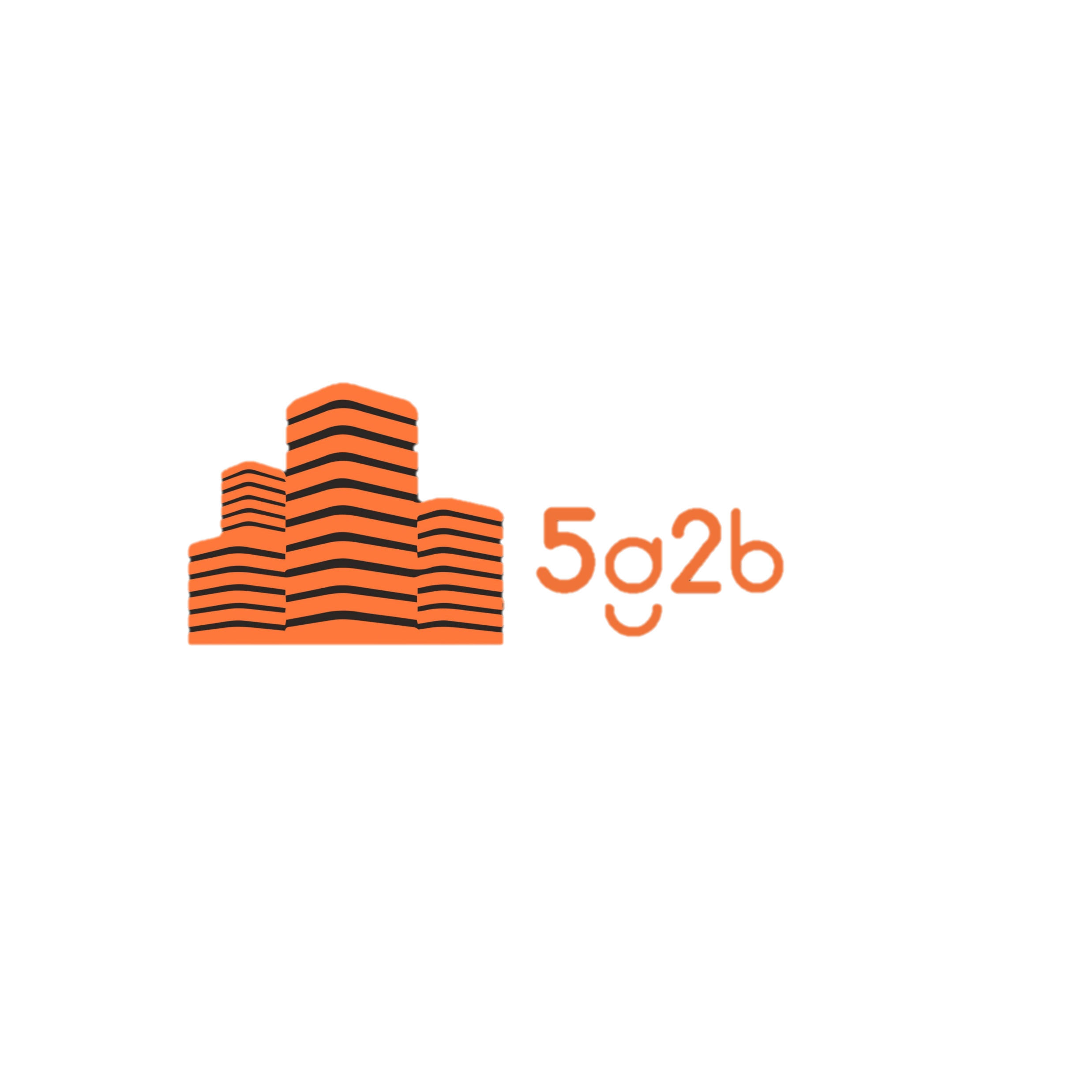 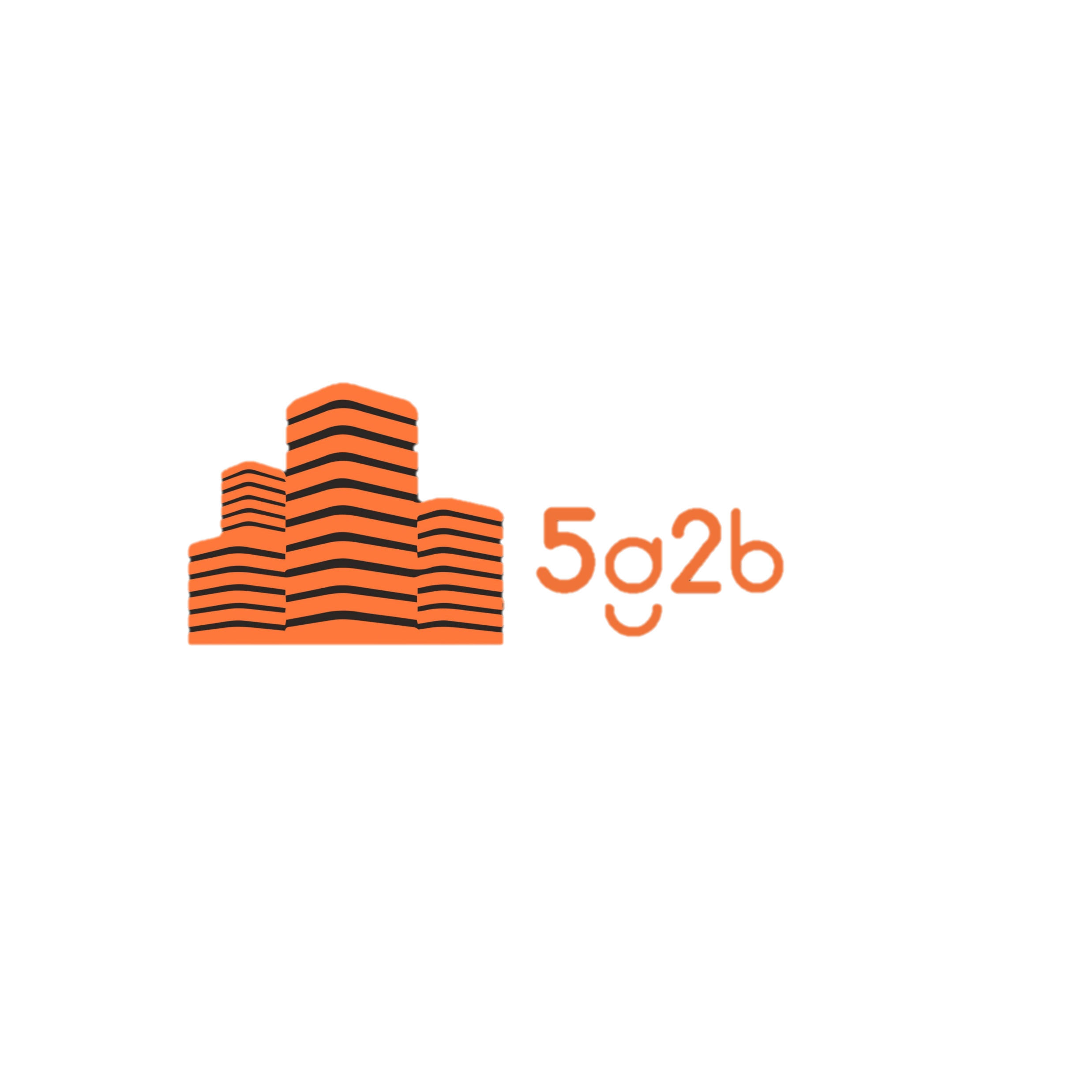 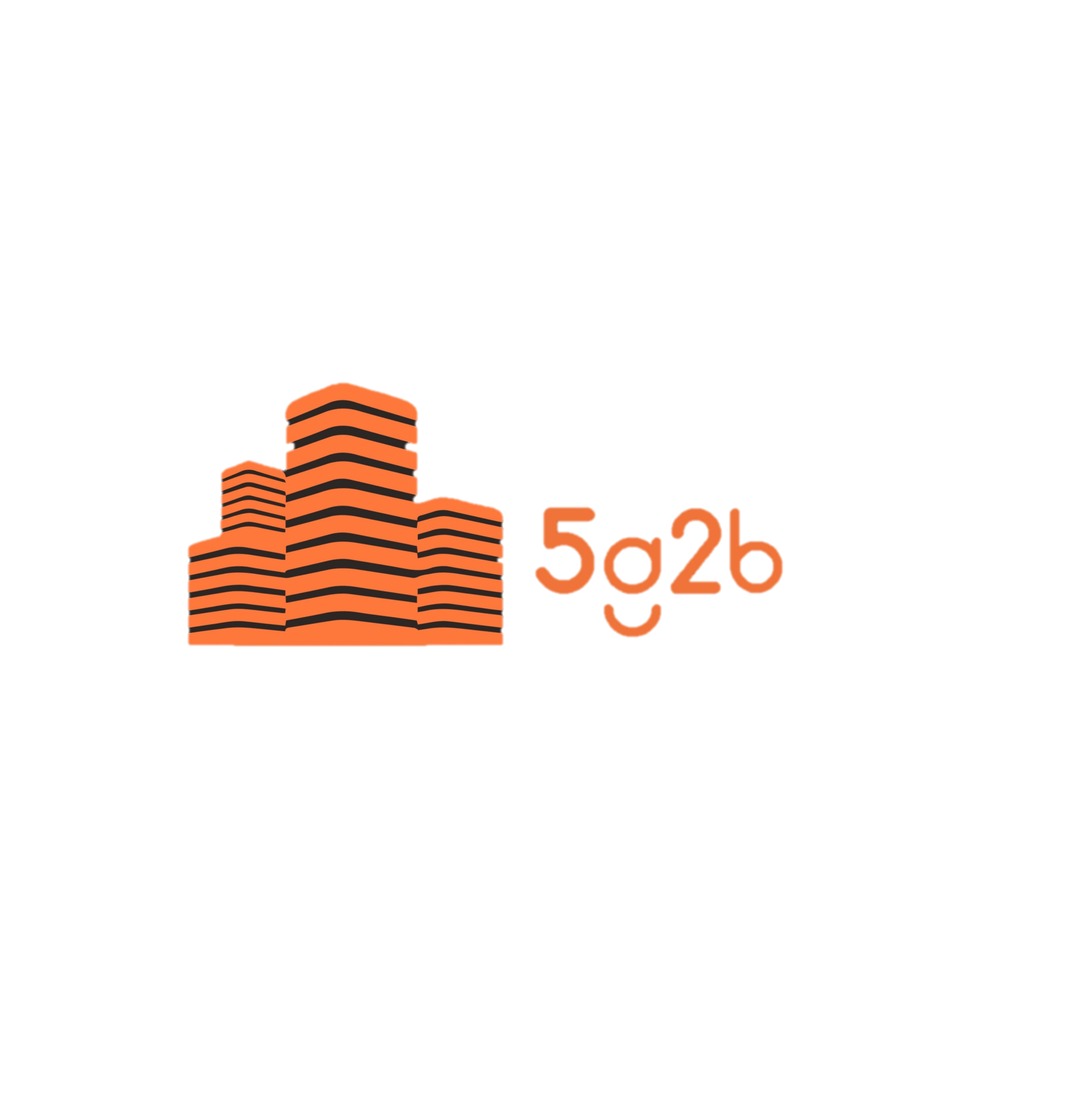 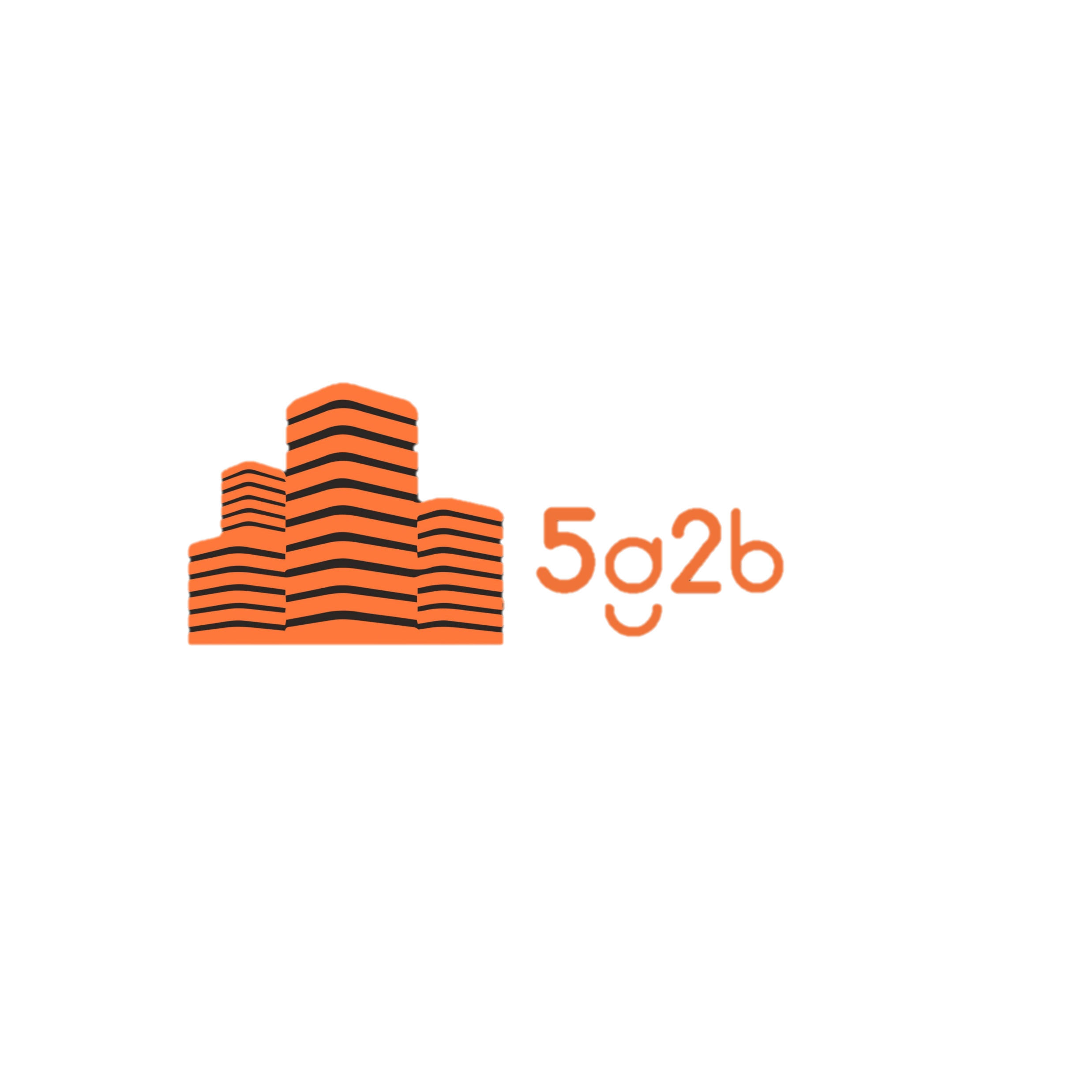 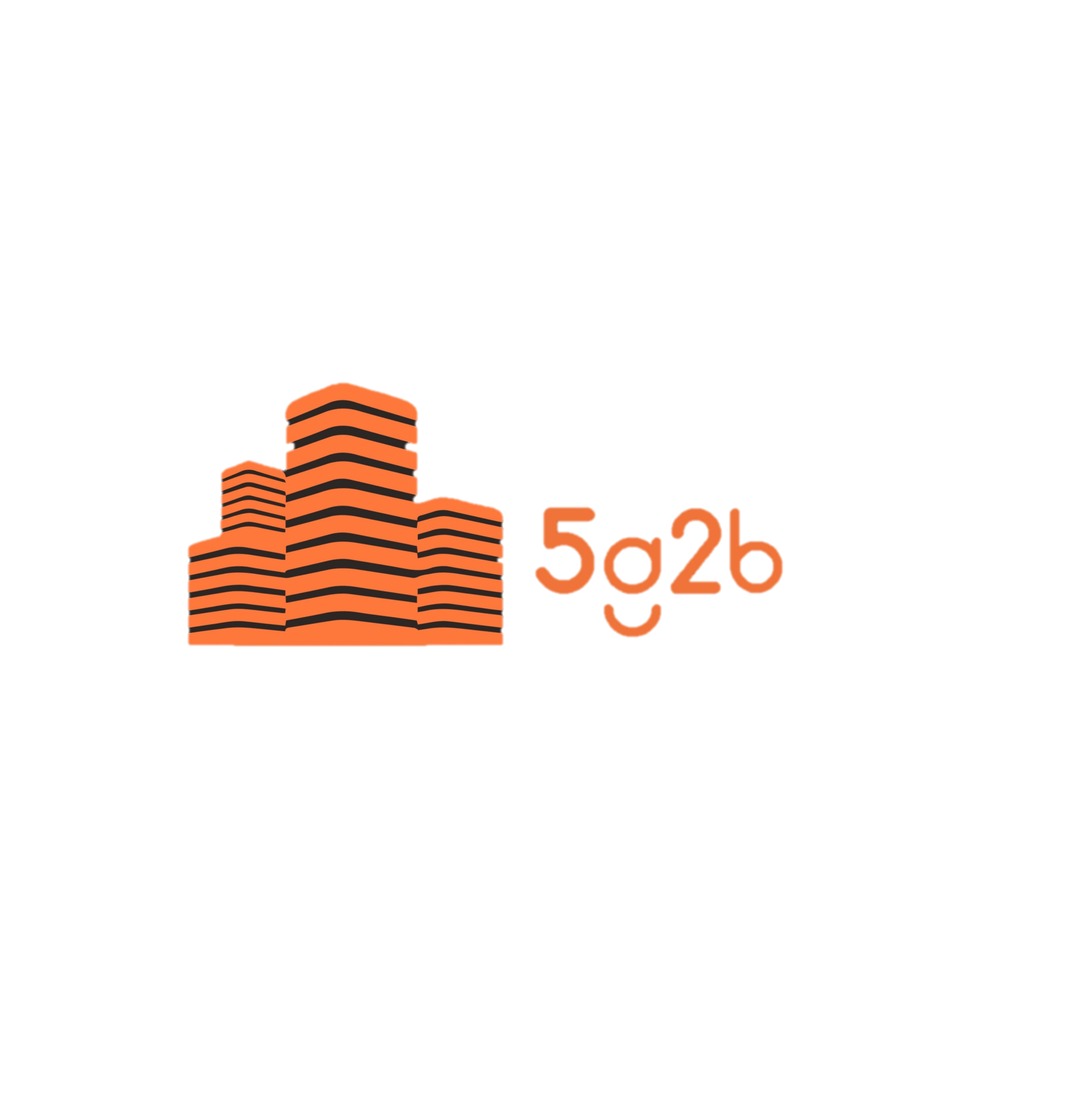 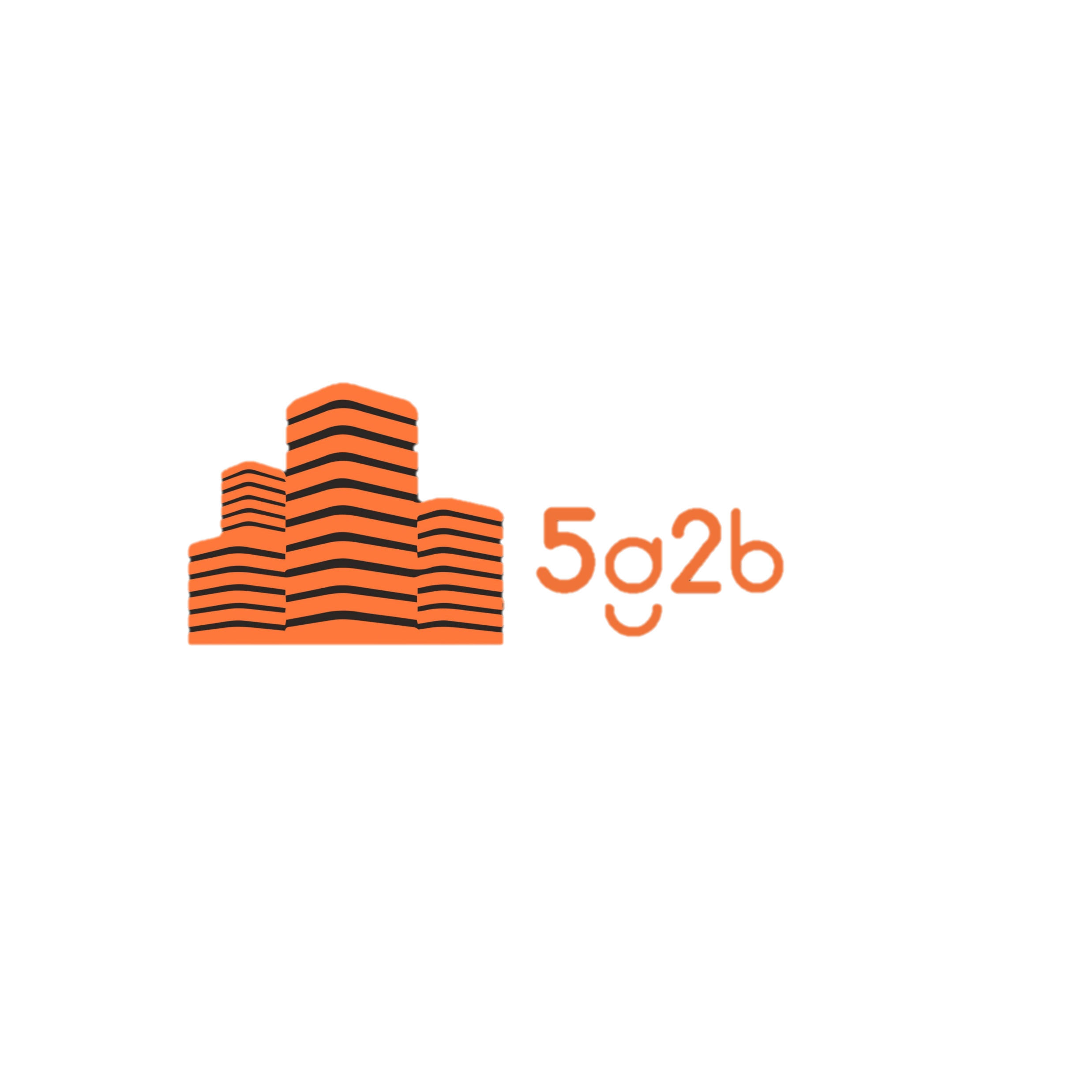 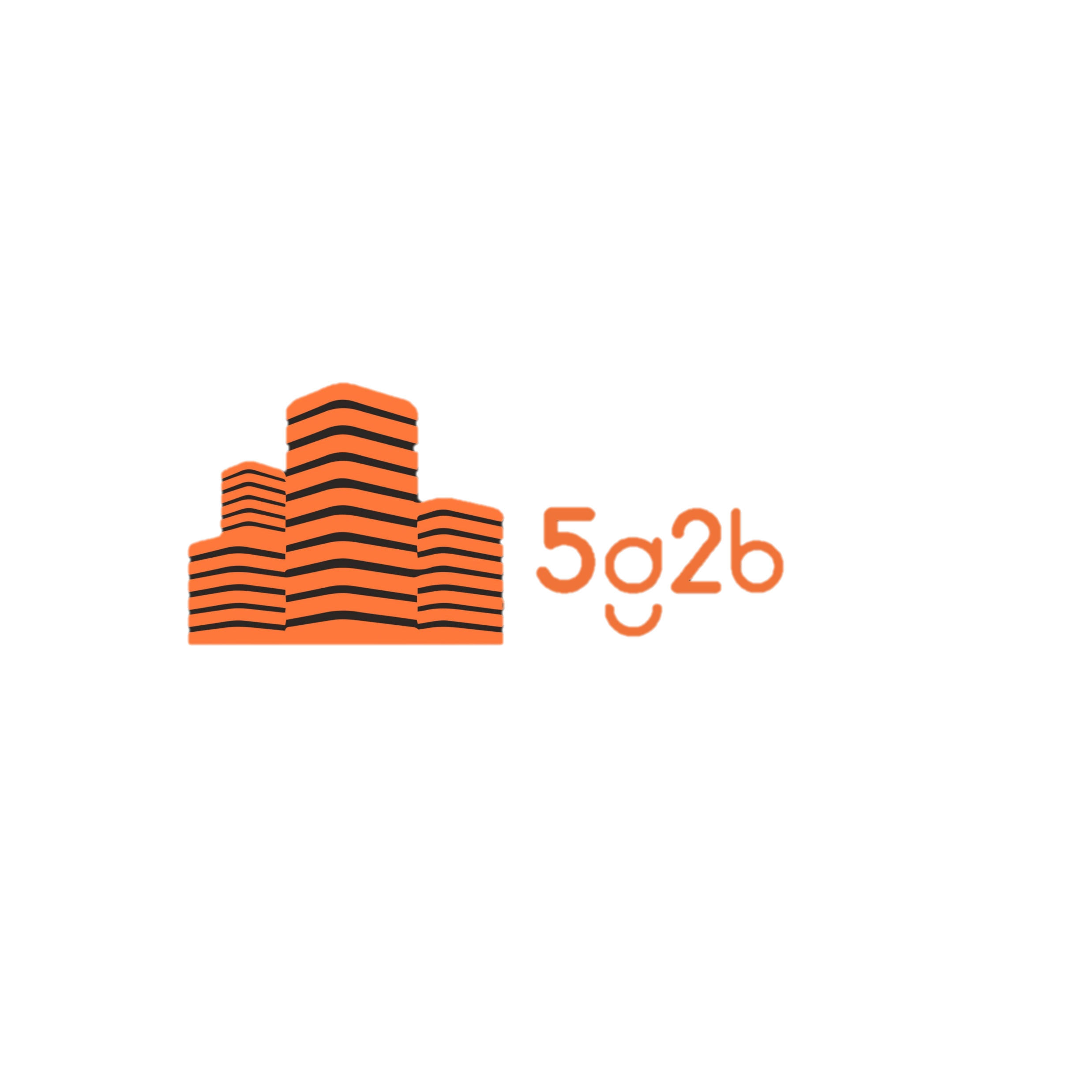 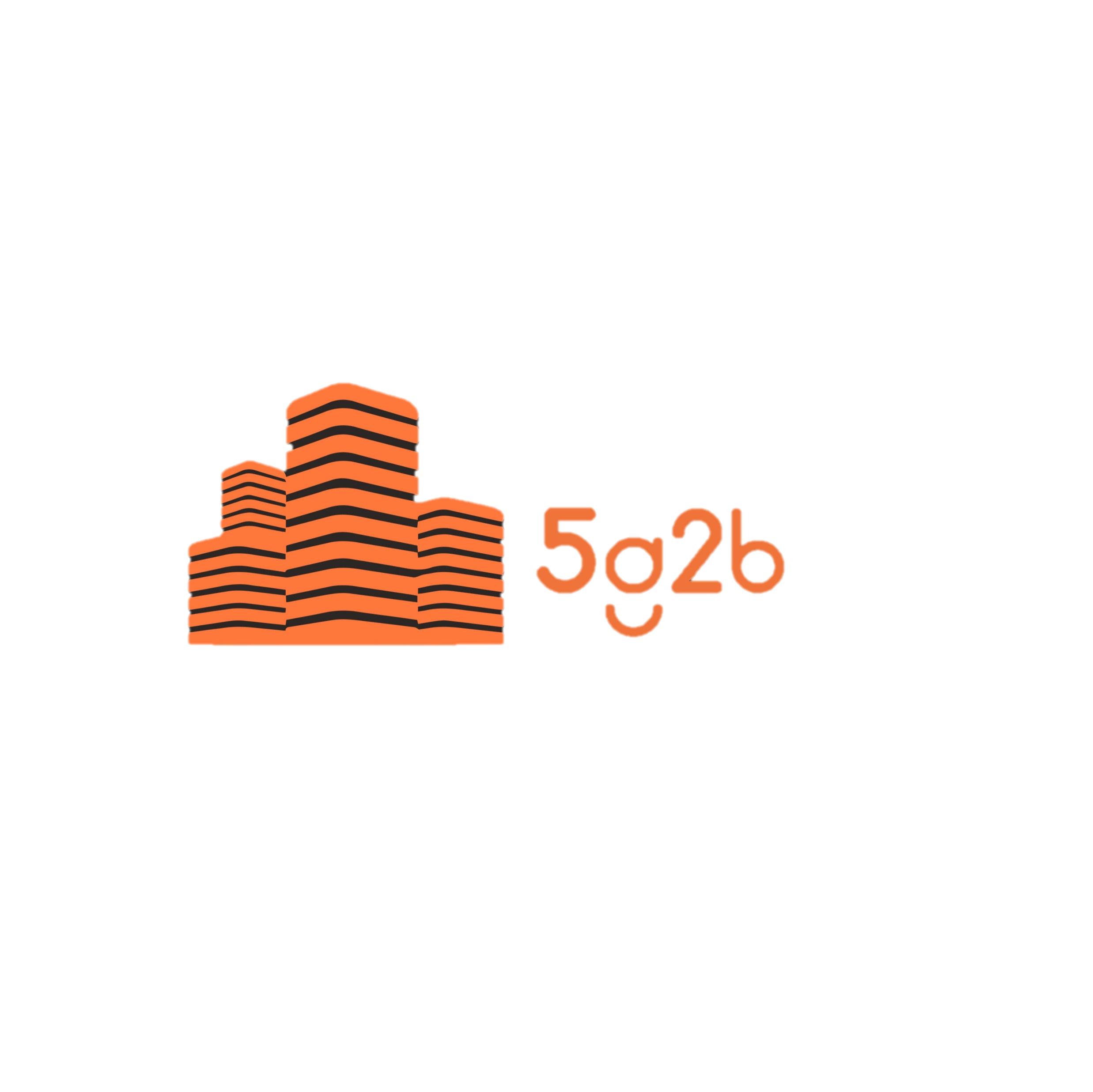 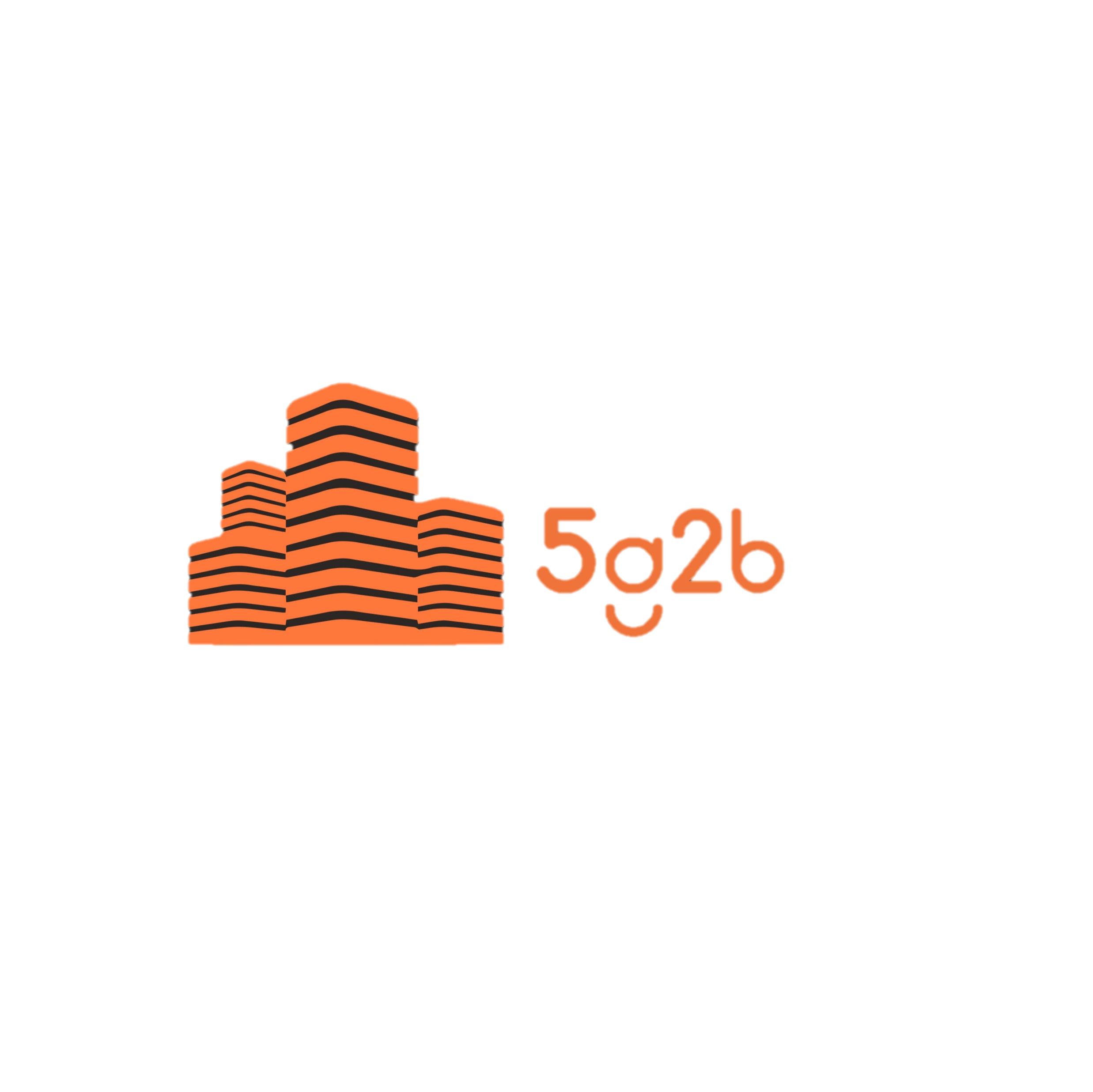 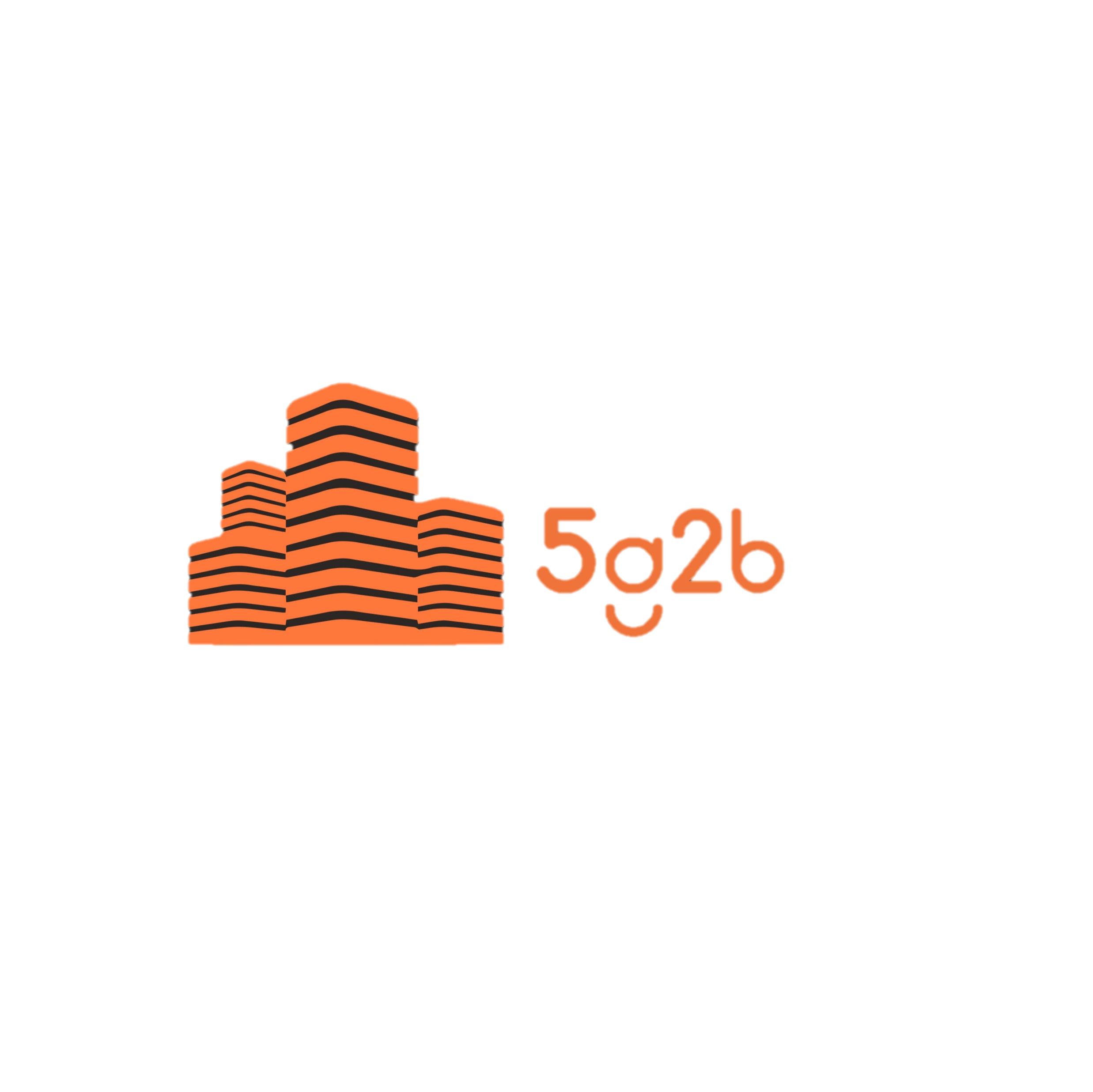 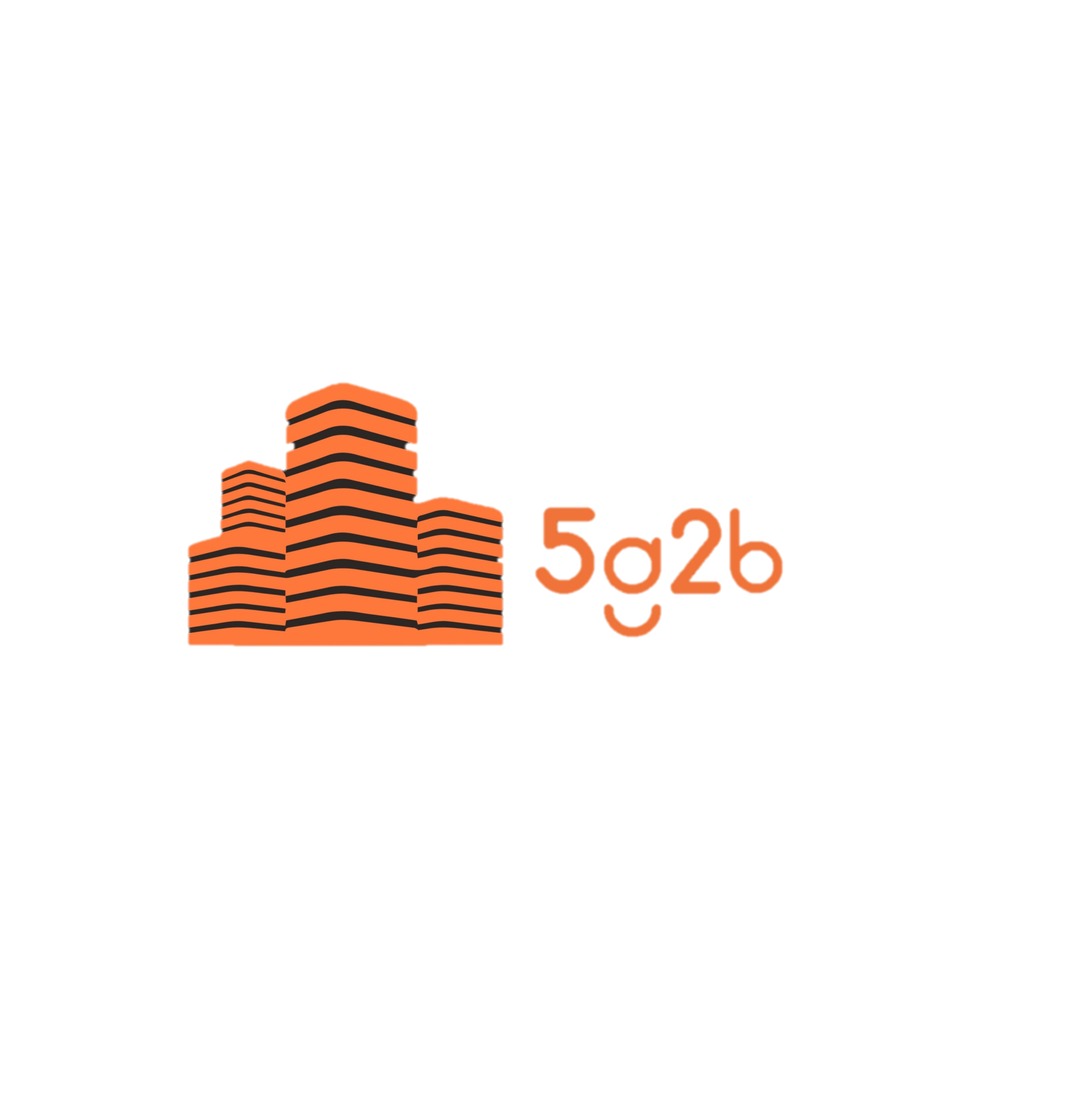 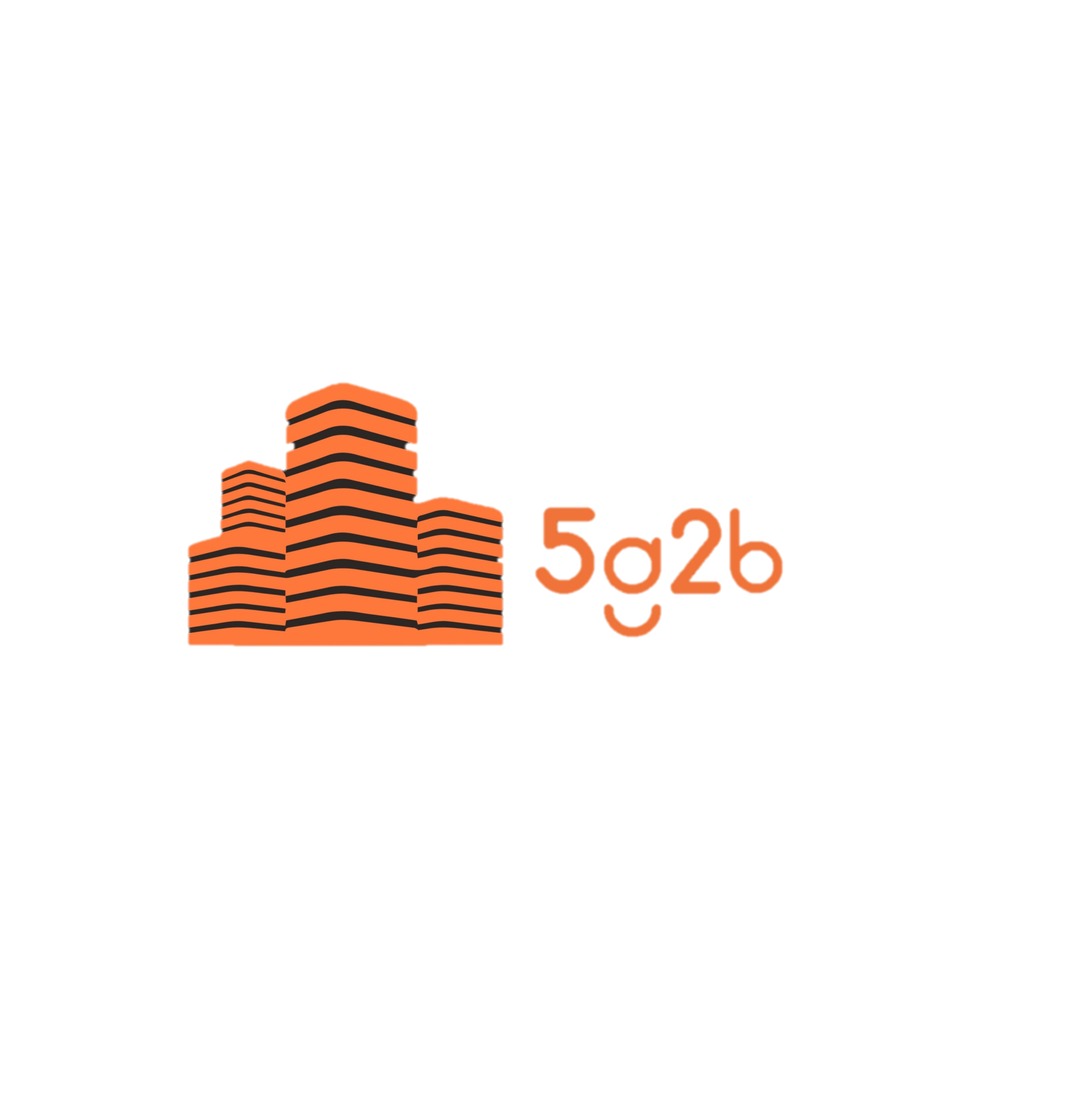 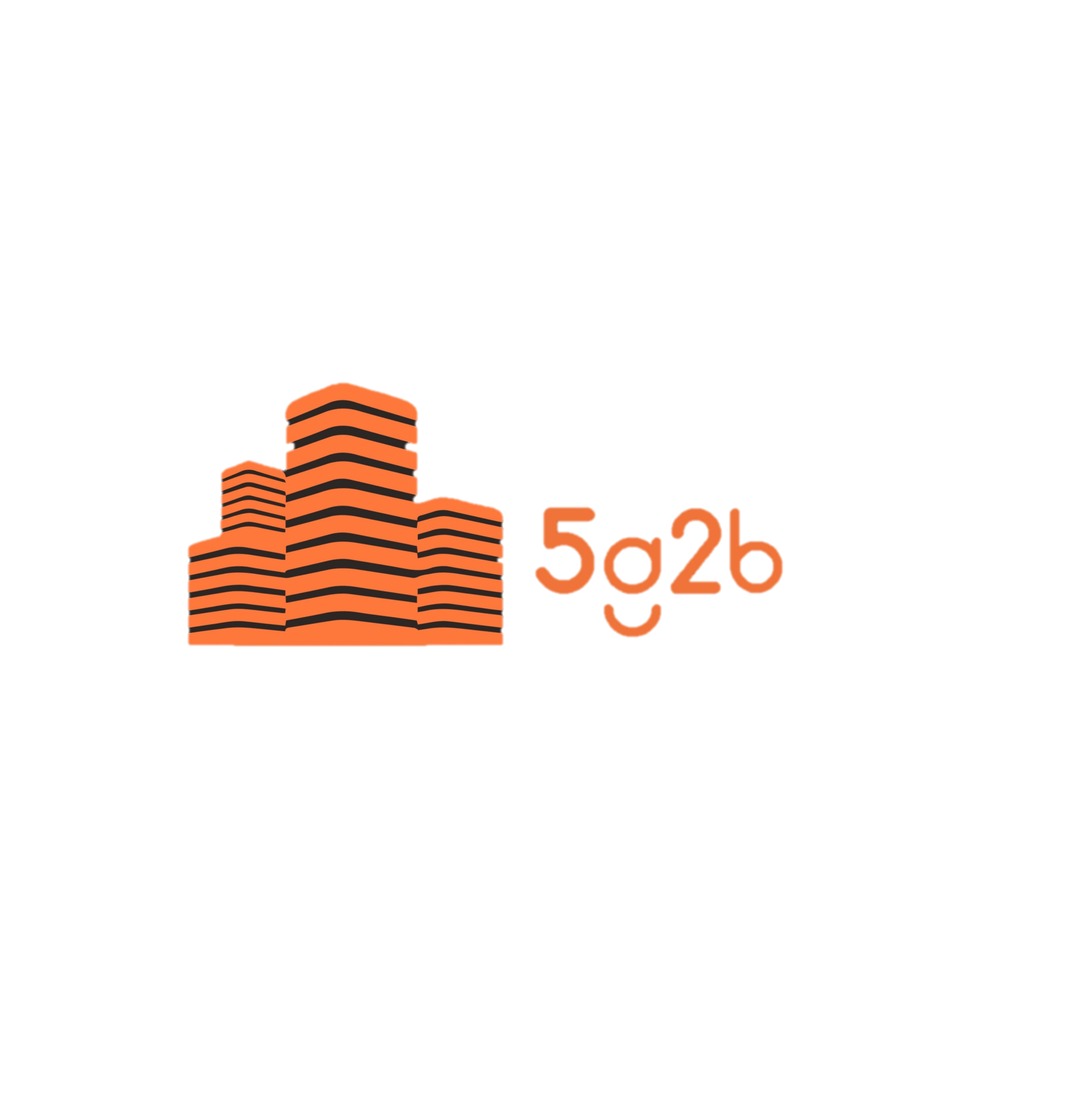 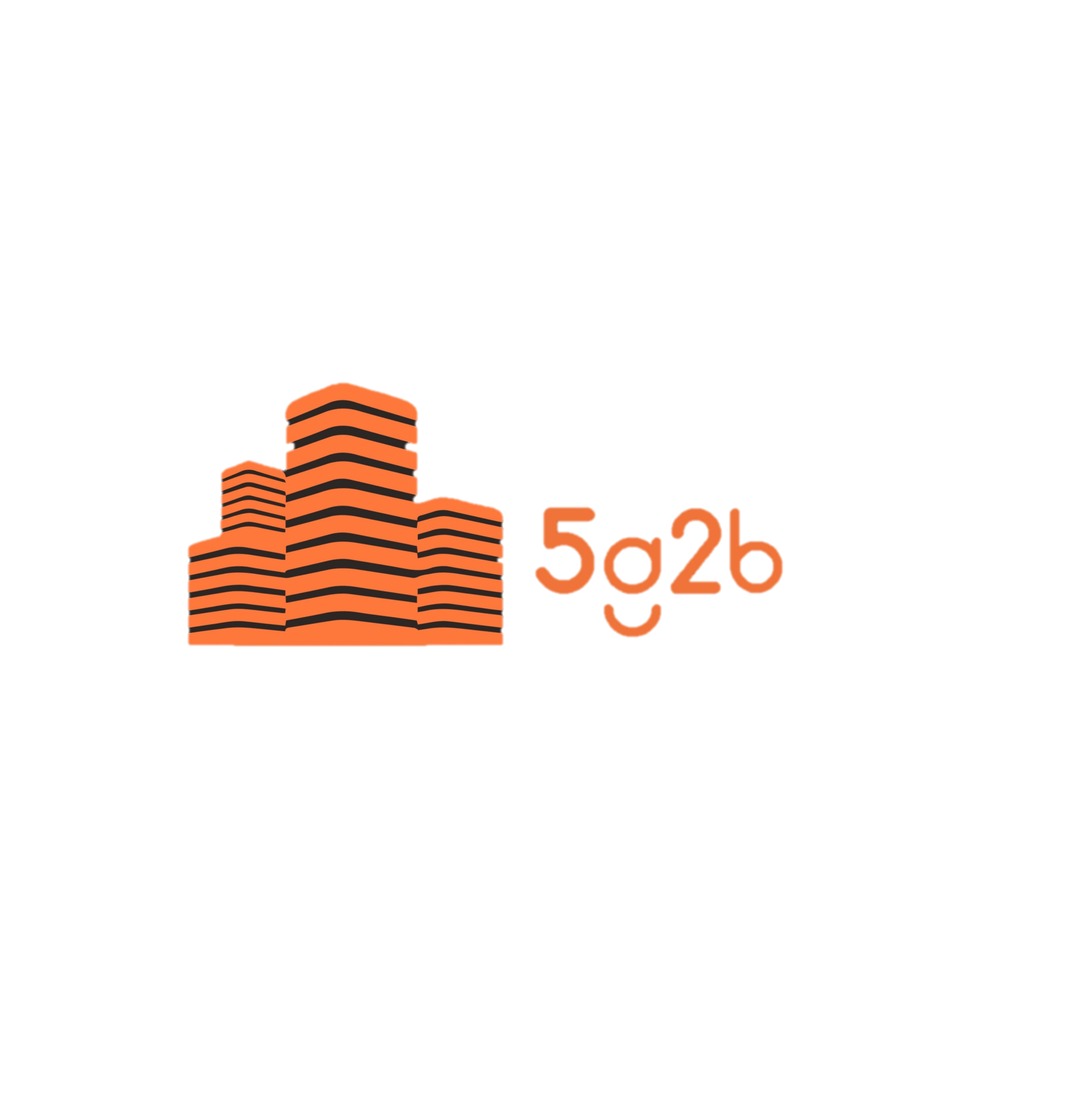 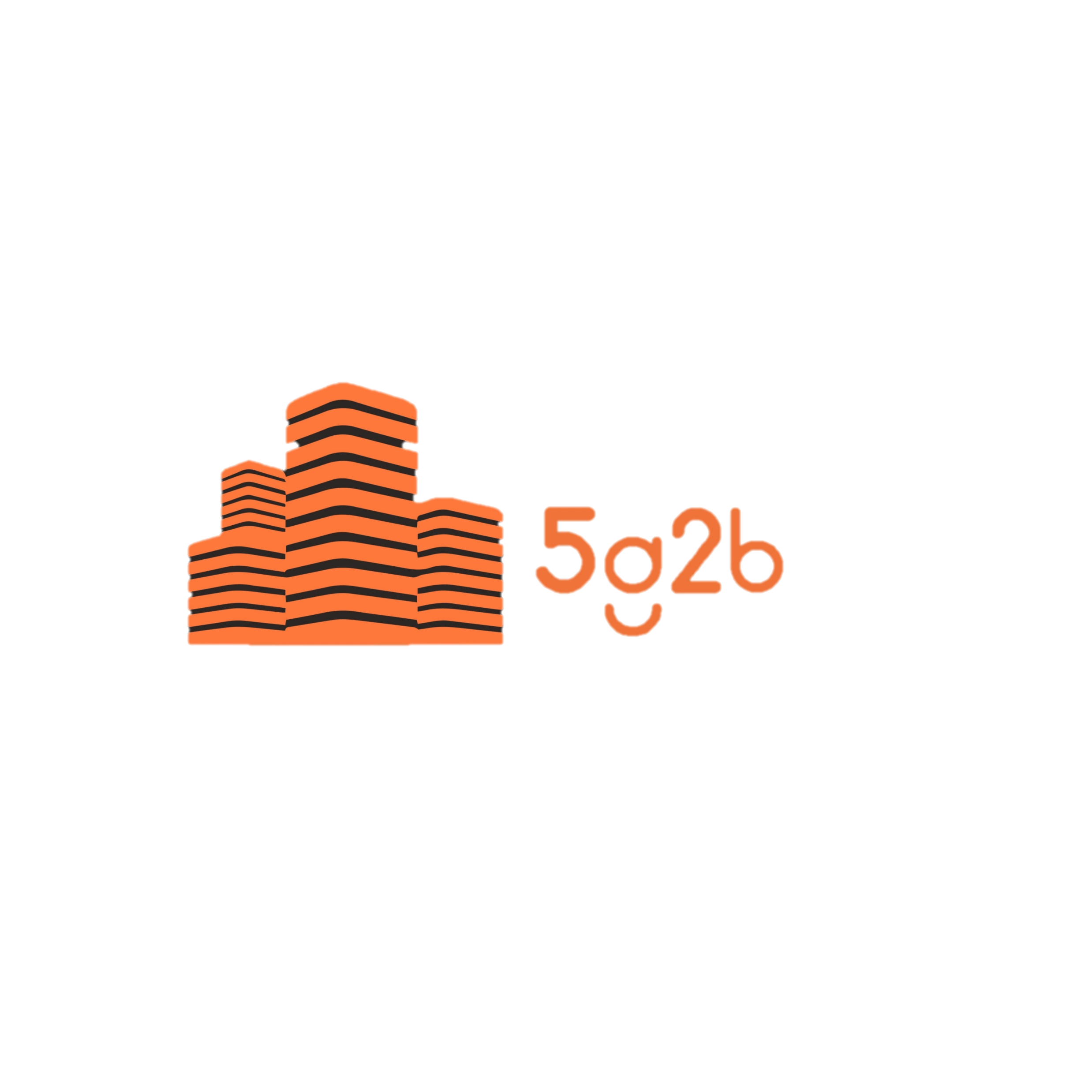 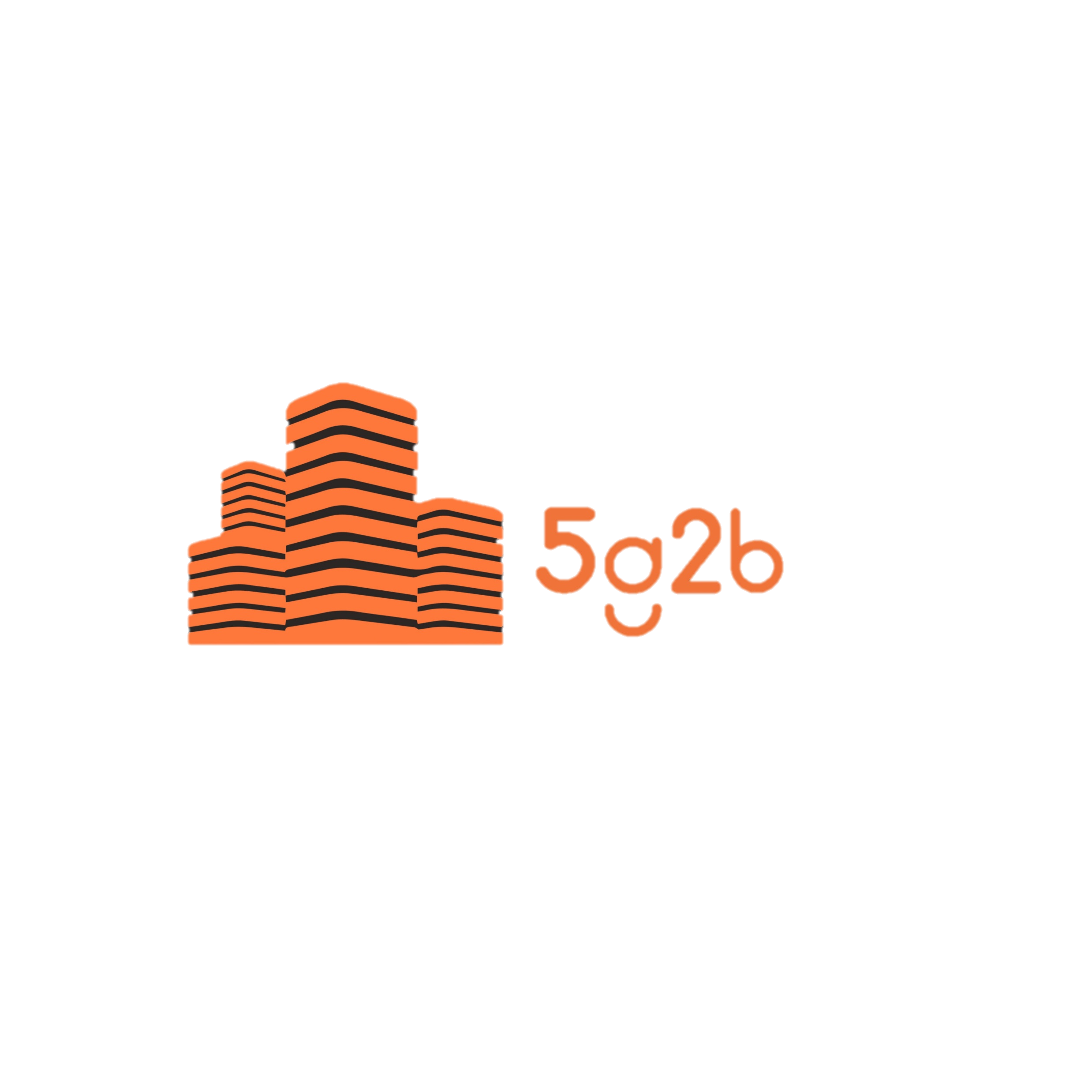 『学生が学生の内に経験,行動出来るマンション型新事業』
アイデア出し／アイデア検証シート
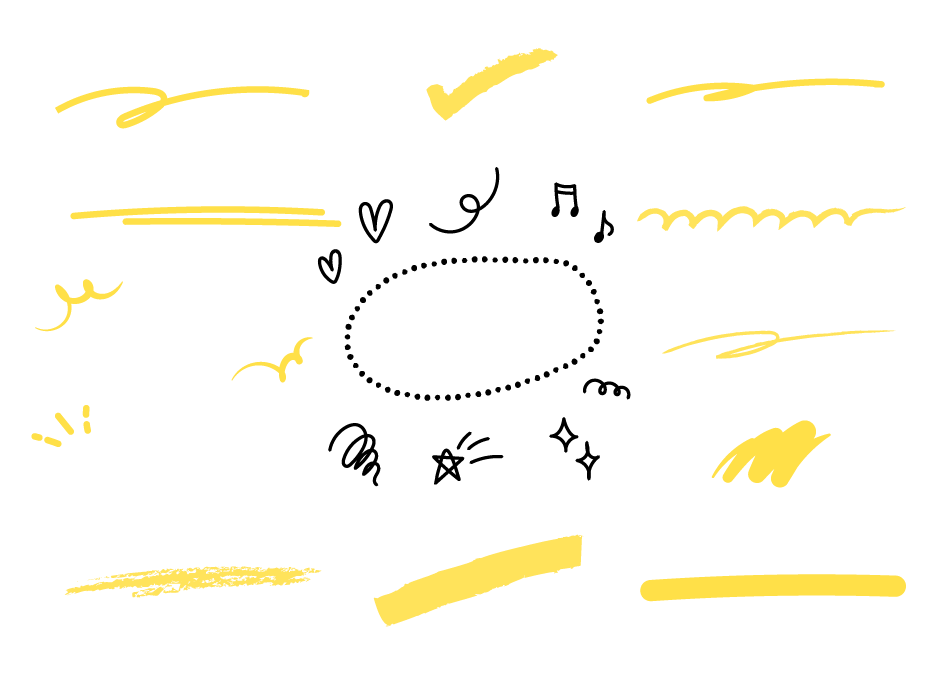 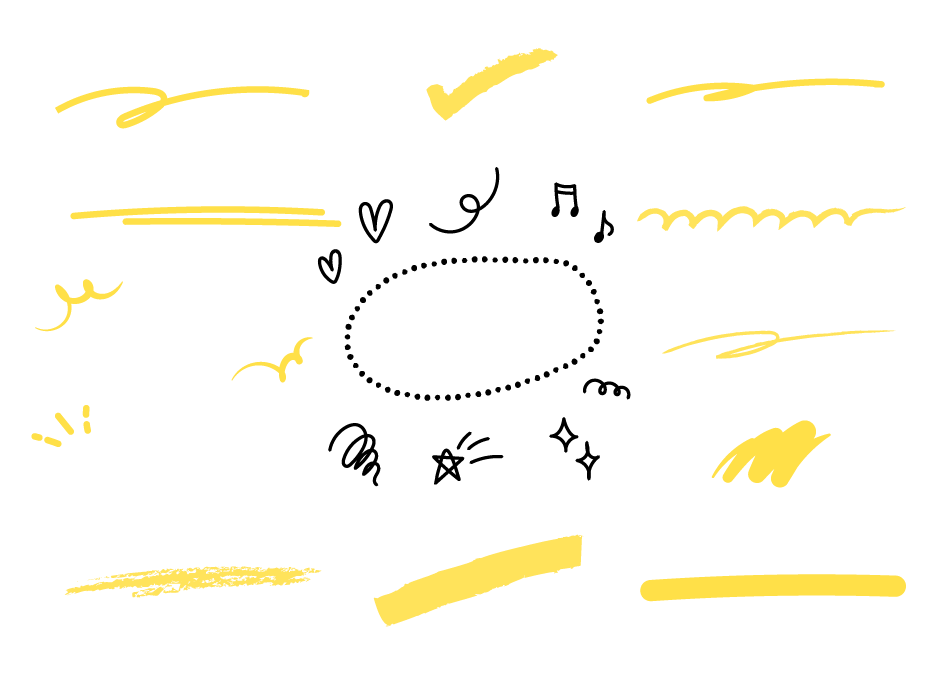 やりたいこと
考える力
発信
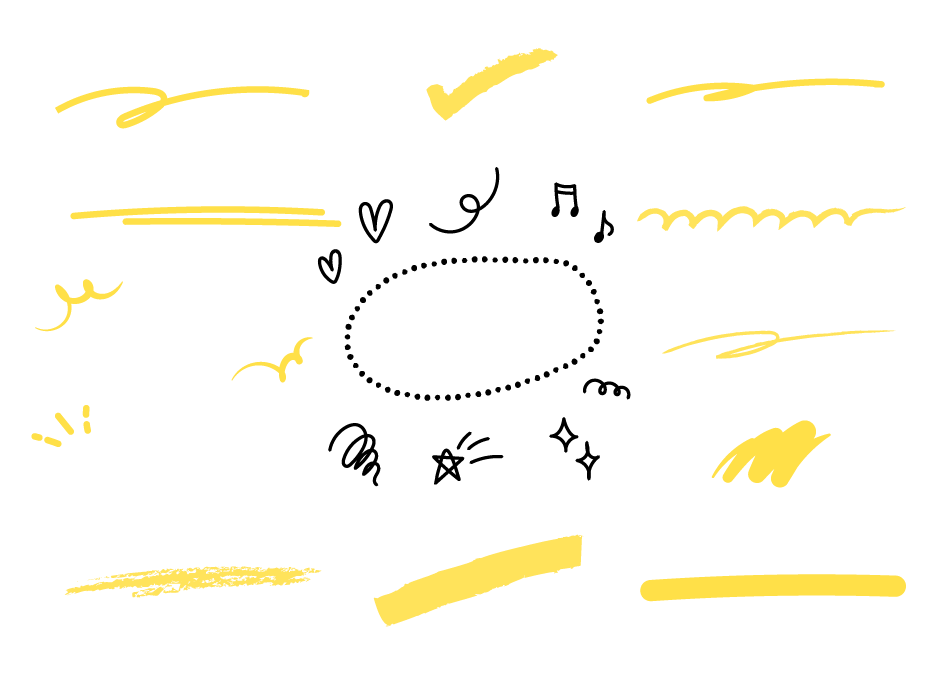 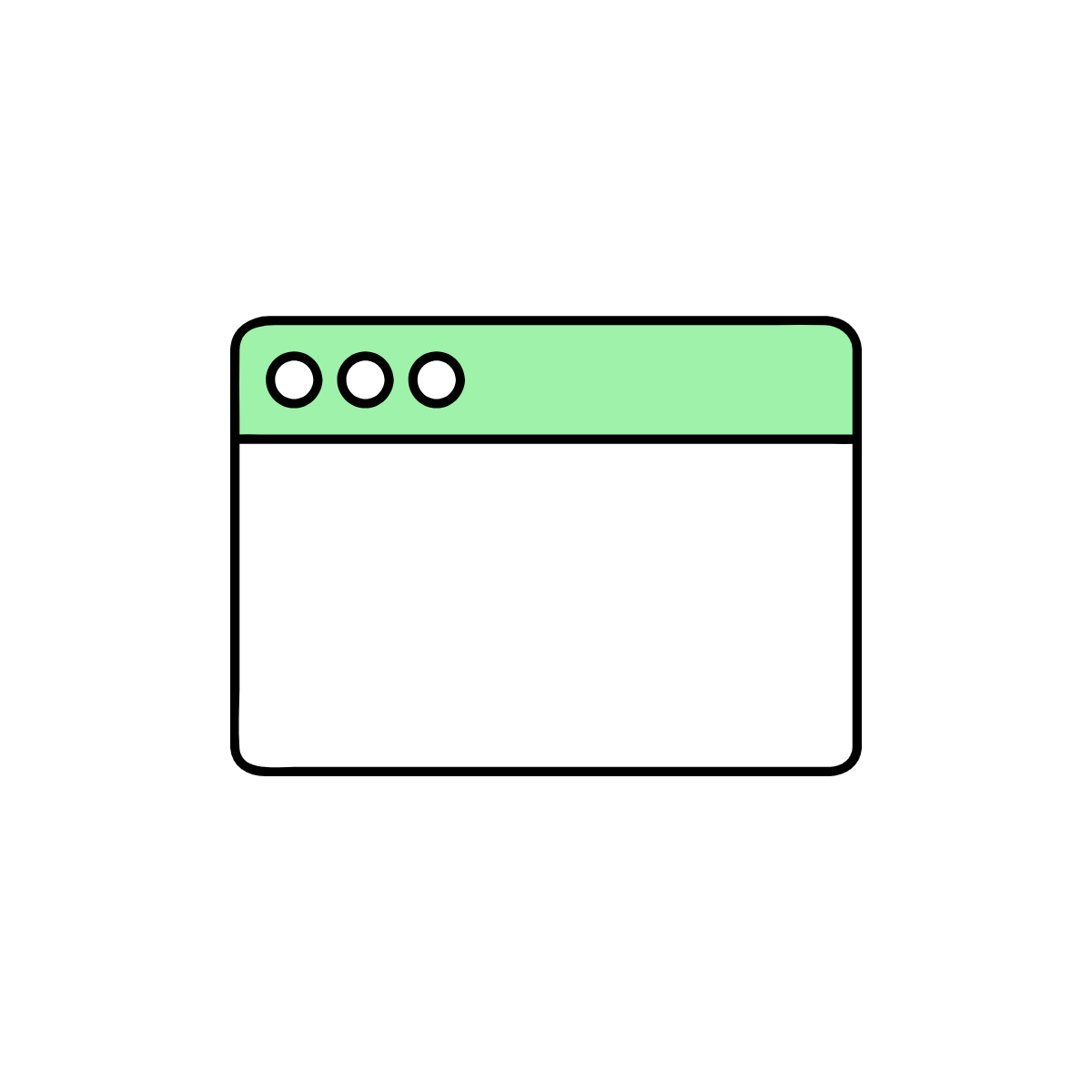 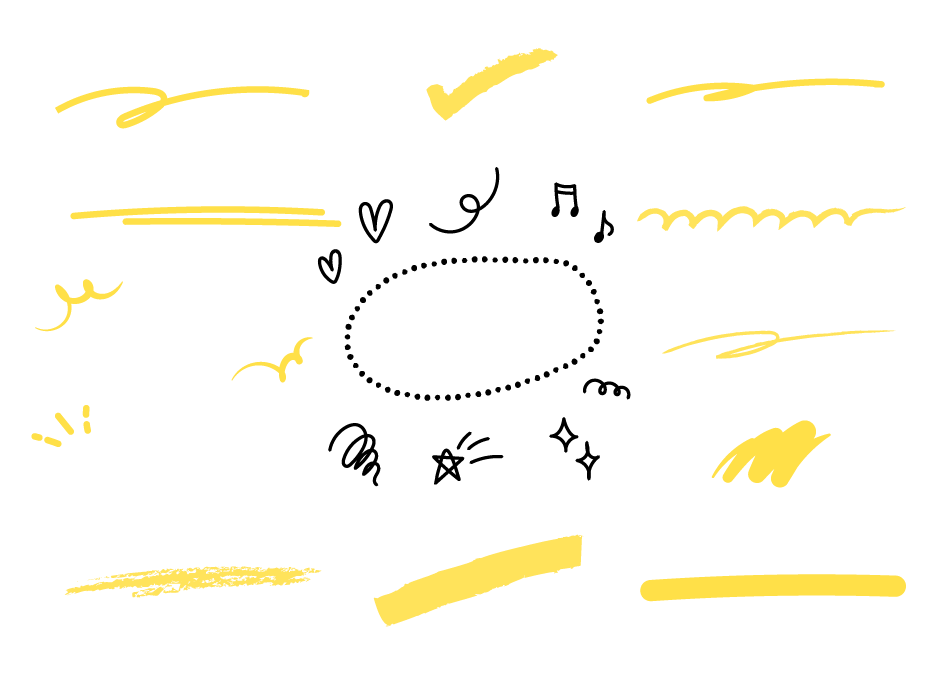 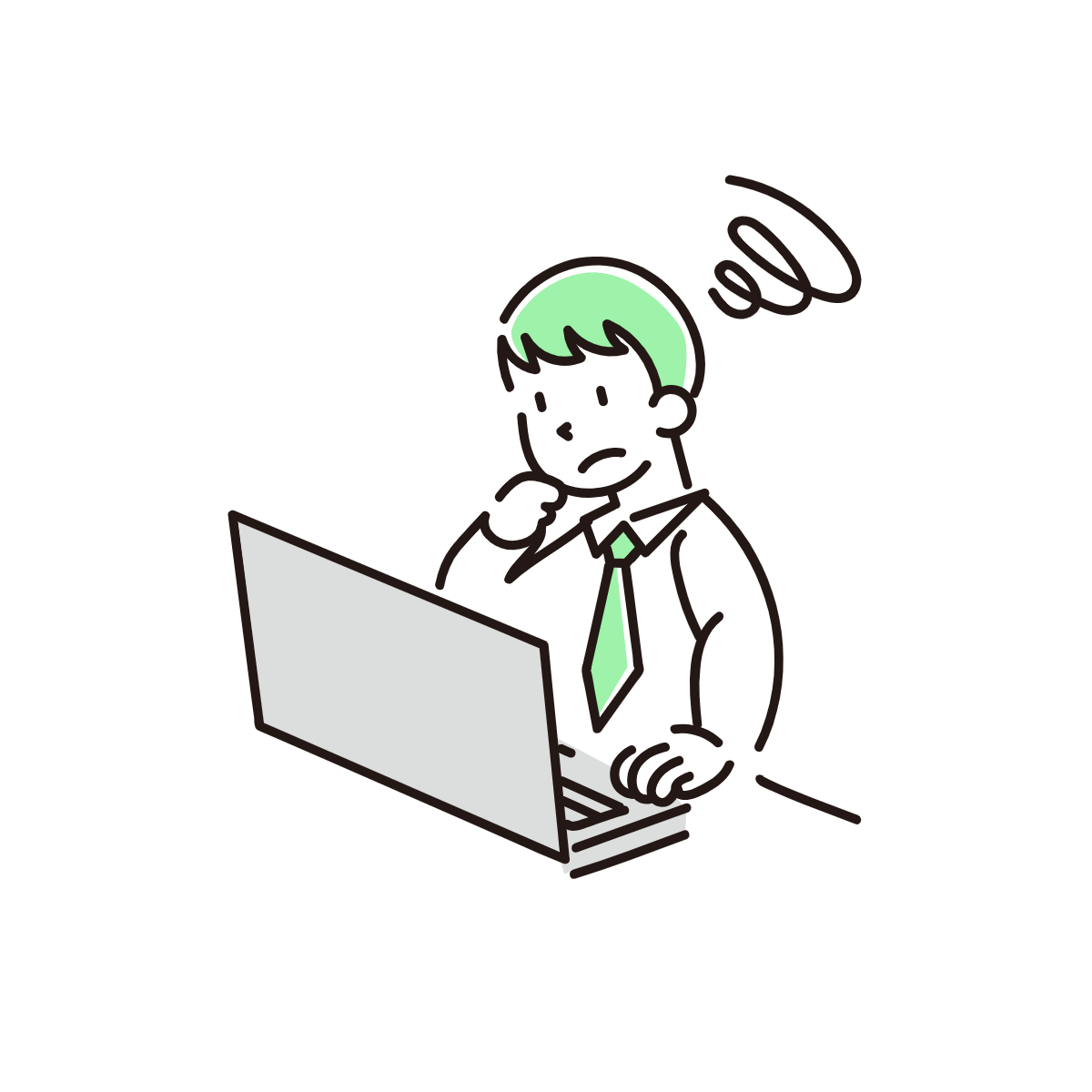 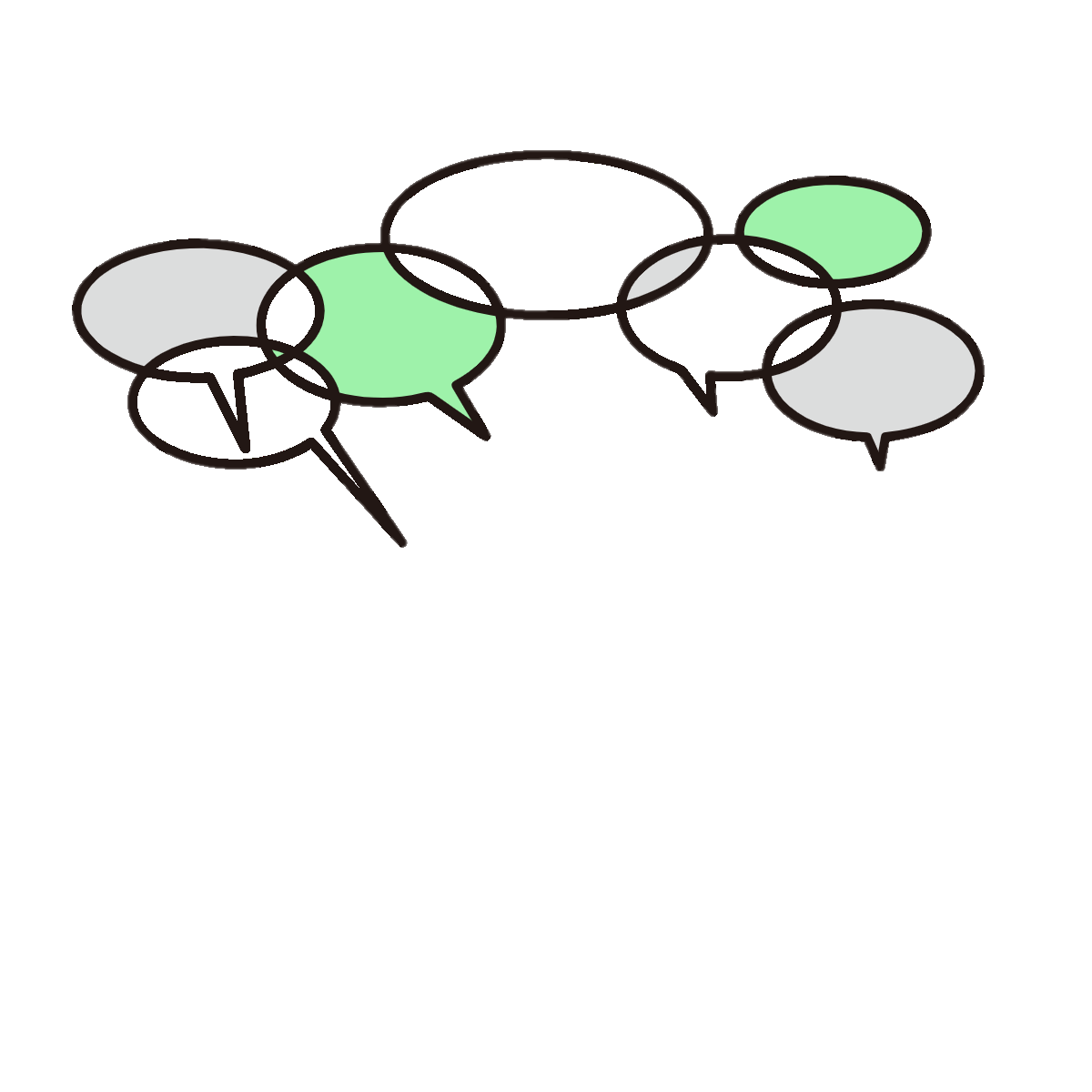 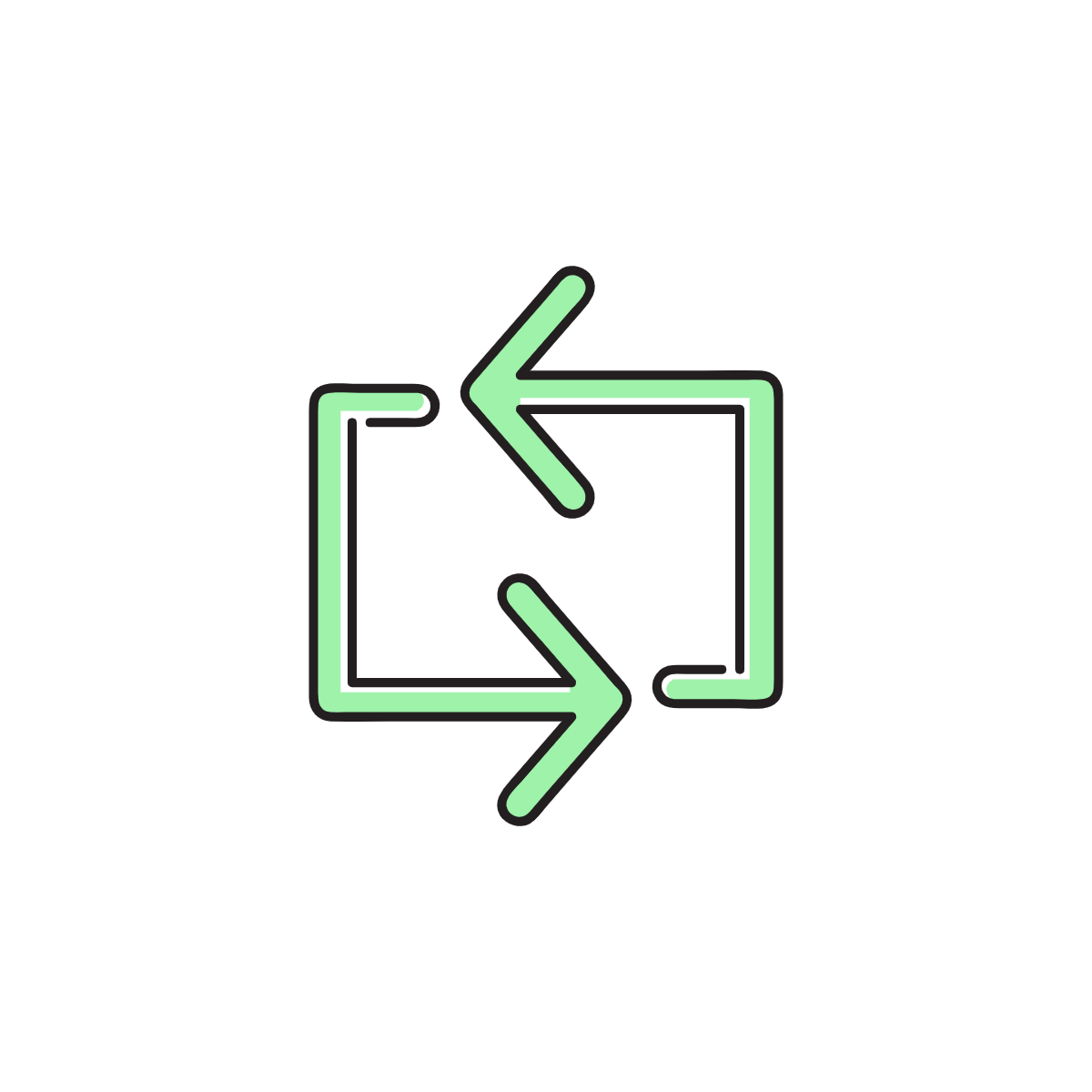 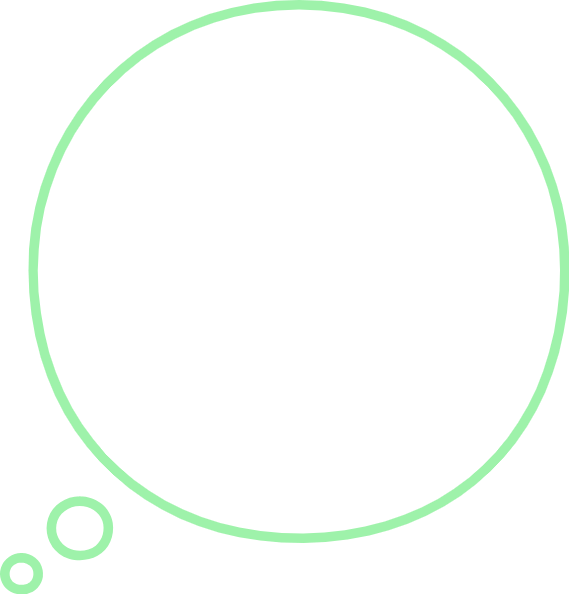 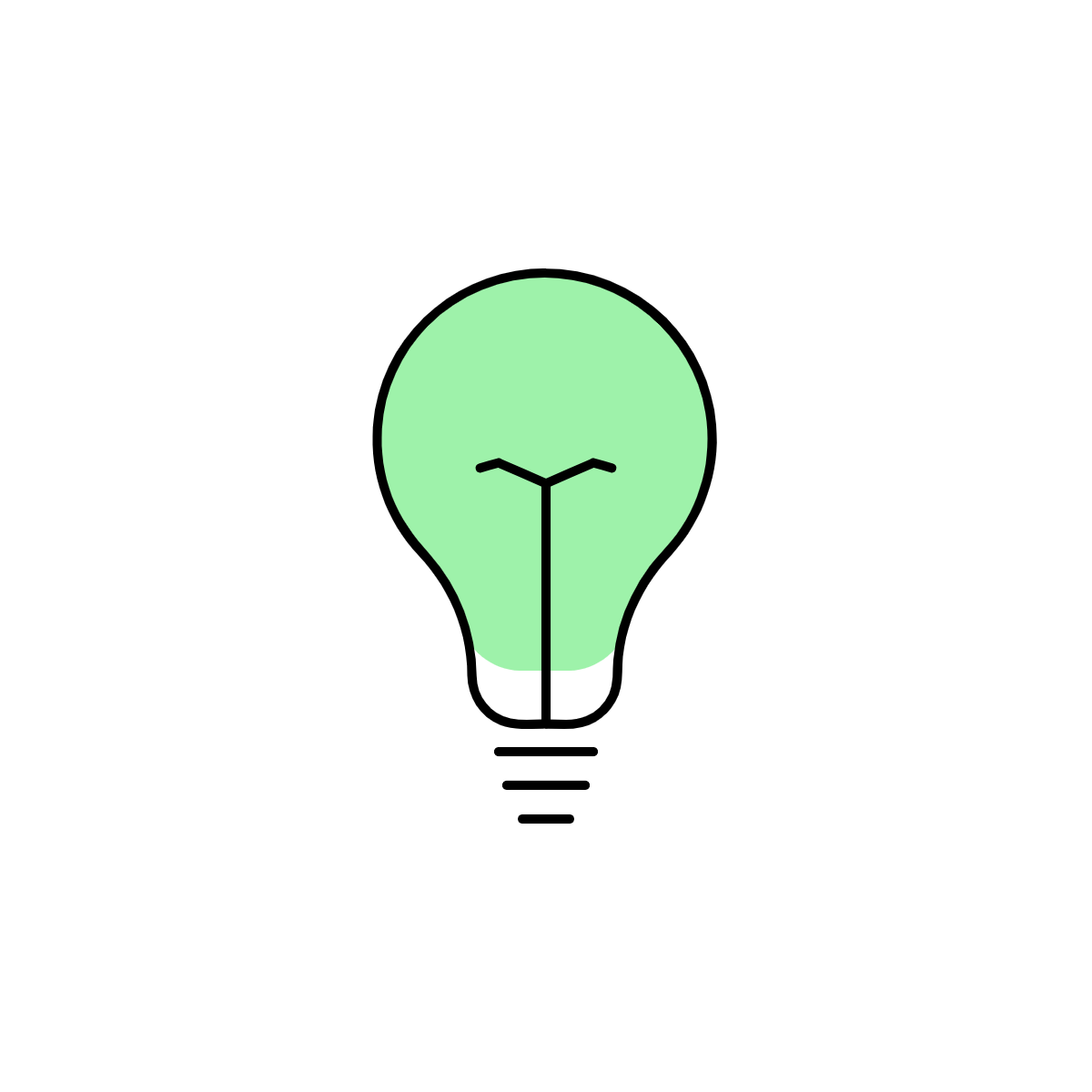 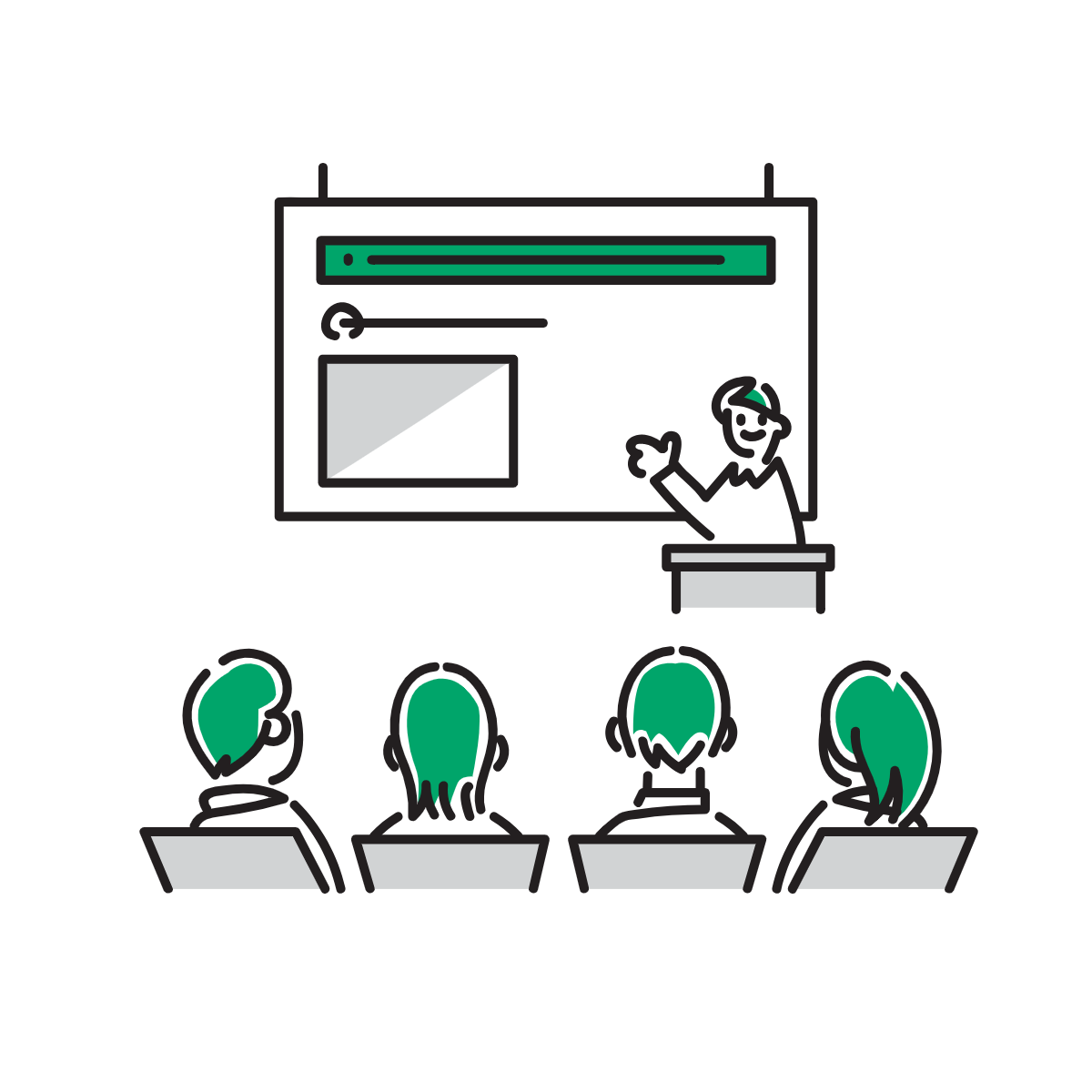 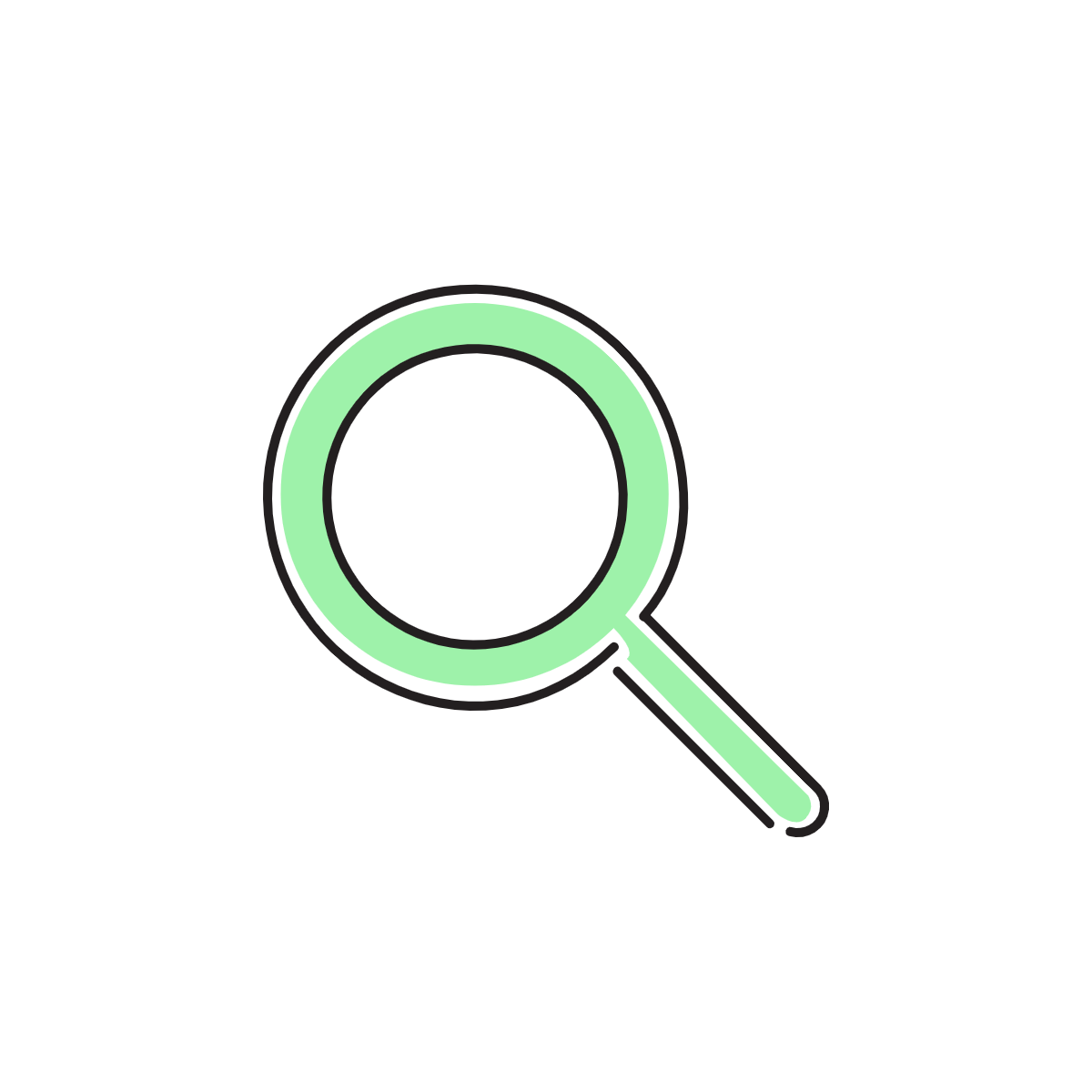 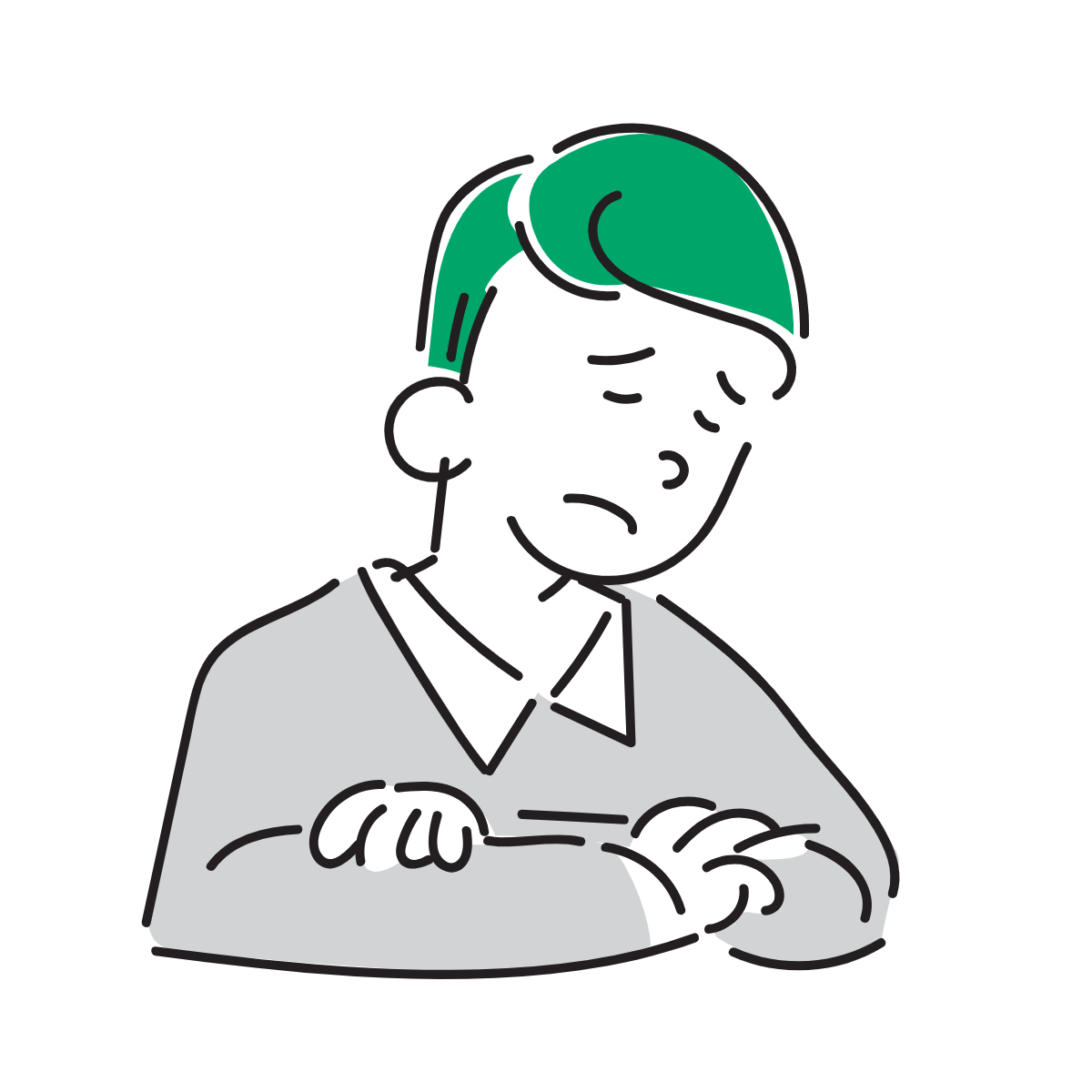 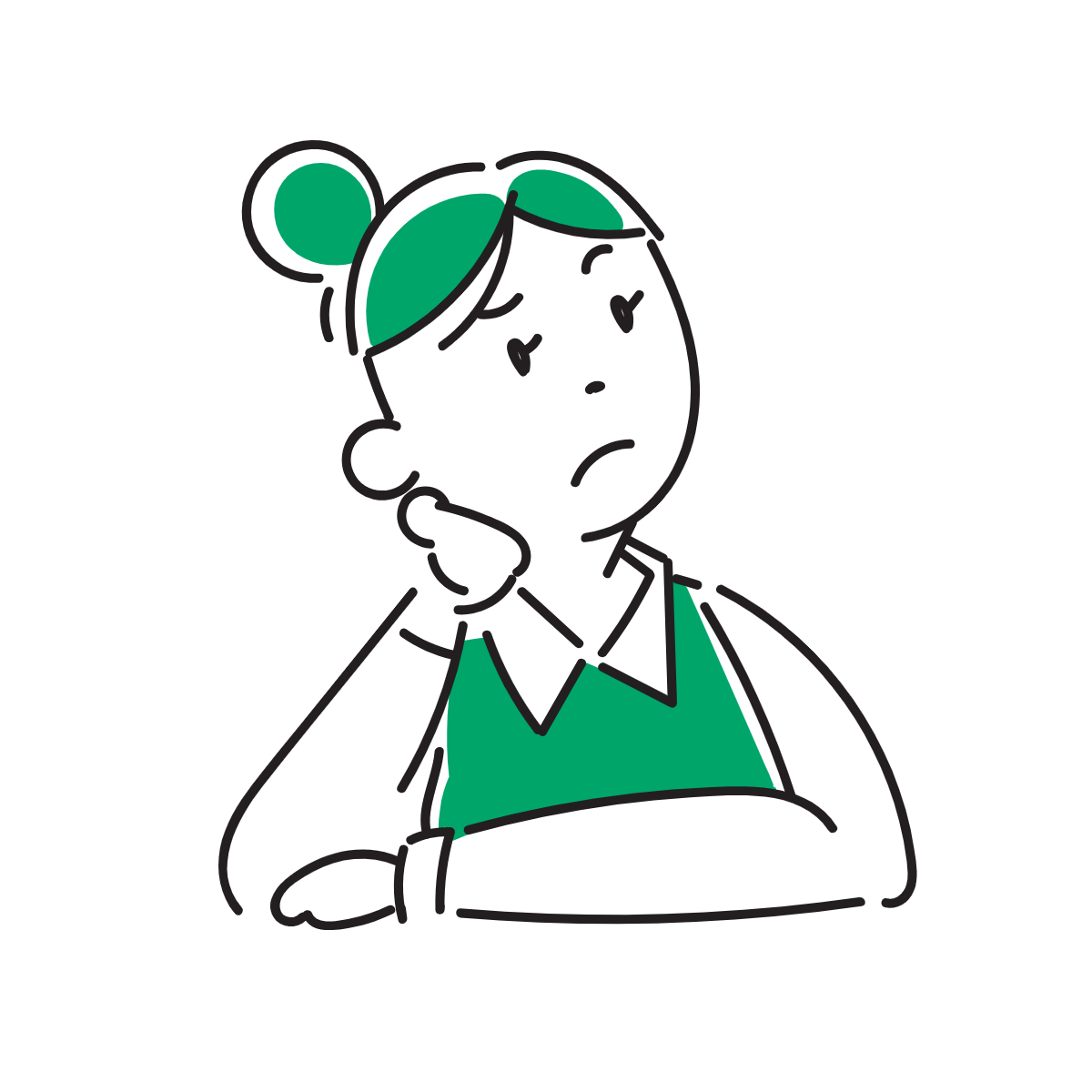 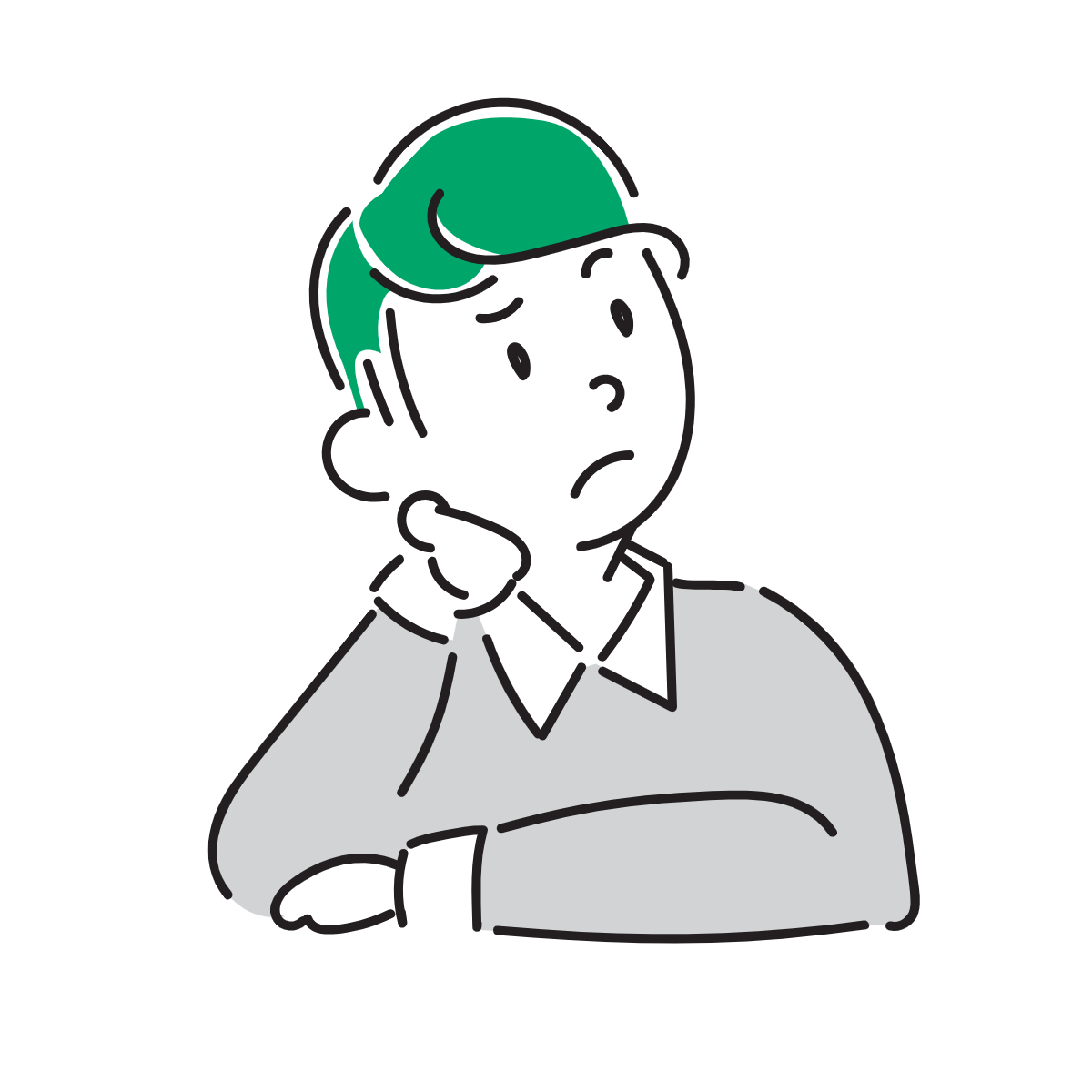 [Speaker Notes: 学生が学生の内に経験、行動出来るマンション型新事業

また社会課題を限定することなく、]
データ分析→アイデア出し
アイデア出し→データ分析
分析で得られた結果をもとにアイデア出しに生かす
アイデアの根拠をデータに求める
[Speaker Notes: アンケートでは、男性：55人​、女性：58人​　計113人の方にご協力していただきました。
まず私達はアンケートから現状把握をしていきました。]
アンケートについて
データ分析→アイデア出し
アイデア出し→データ分析
分析で得られた結果をもとにアイデア出しに生かす
アイデアの根拠をデータに求める
男子：55人　　女子：58人　合計：113人
対象：TECH.C.福岡 1~4年生　7専攻の方にご協力いただきました
はい
27%
学生寮
16%
Q.学生マンションに
　住みたいと思いますか？
総合
Q.住居の種類は　何ですか？
総合
いいえ
73%
実家
52%
普通マンション・アパート
33%
[Speaker Notes: アンケートでは、男性：55人​、女性：58人​　計113人の方にご協力していただきました。
まず私達はアンケートから現状把握をしていきました。]
アンケートについて
データ分析→アイデア出し
アイデア出し→データ分析
分析で得られた結果をもとにアイデア出しに生かす
アイデアの根拠をデータに求める
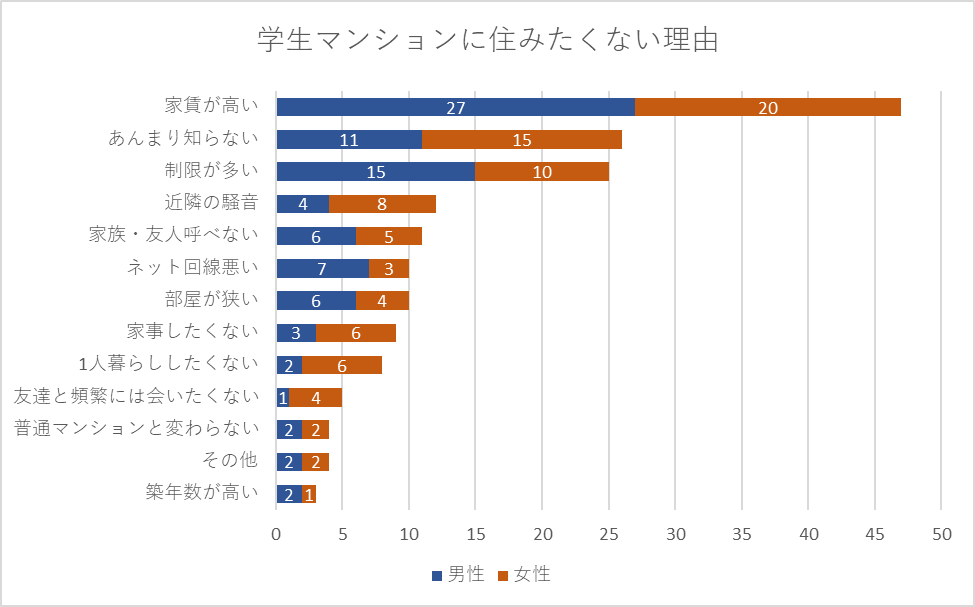 ・家賃が高い
（学生マンションについて）
・あんまり知らない
・制限が多い
[Speaker Notes: アンケートでは、男性：55人​、女性：58人​　計113人の方にご協力していただきました。
まず私達はアンケートから現状把握をしていきました。]
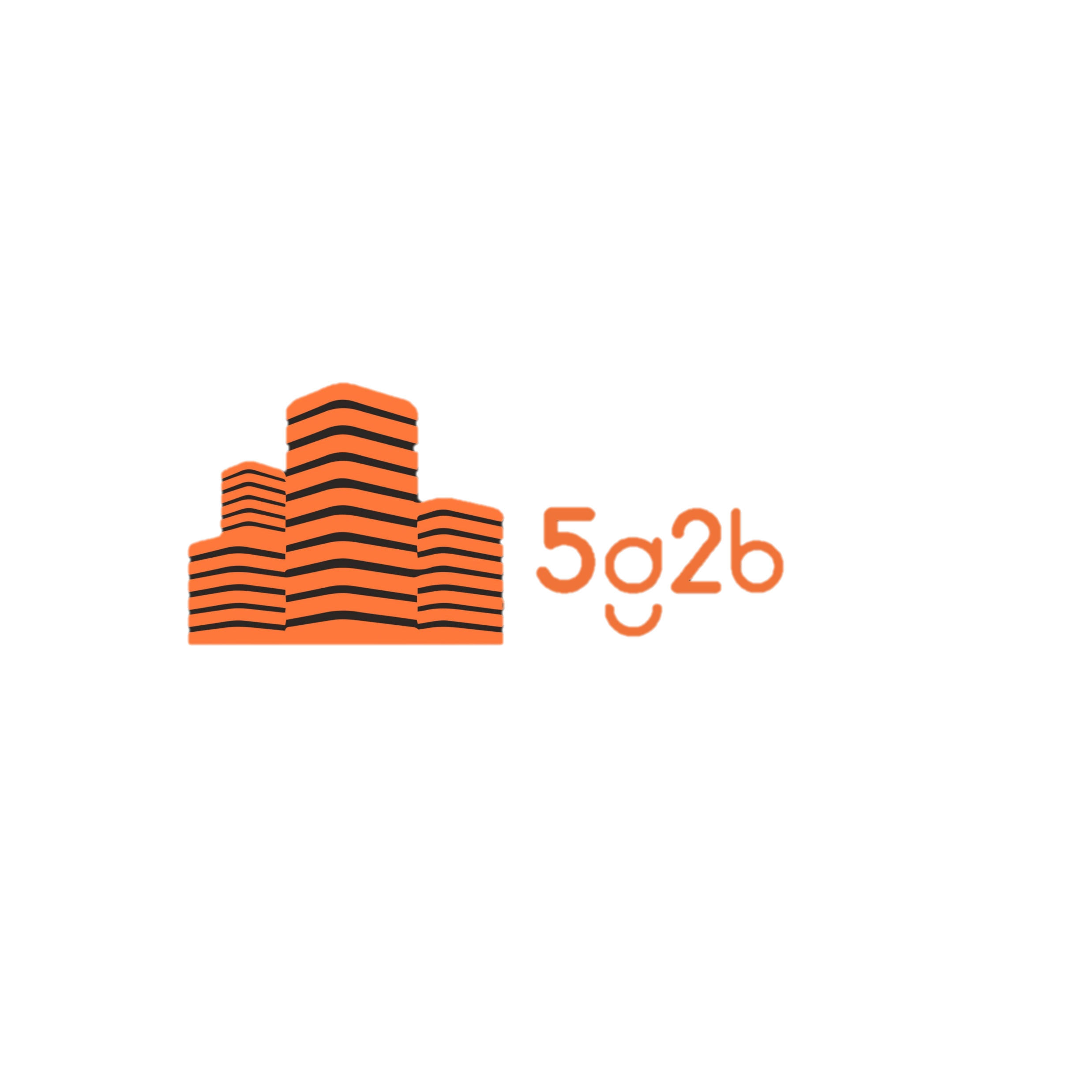 Kankyo～地球と人々の平和を守り未来へつなげる～
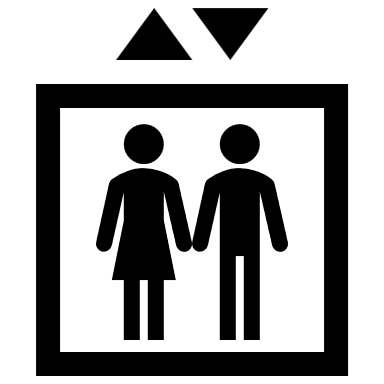 屋上
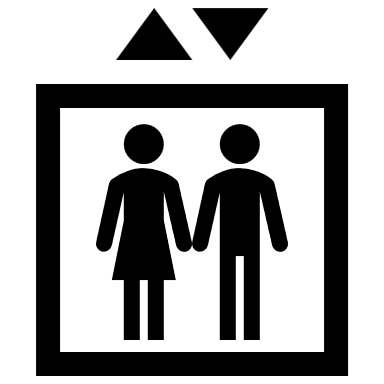 7〜10
5〜6
5〜6
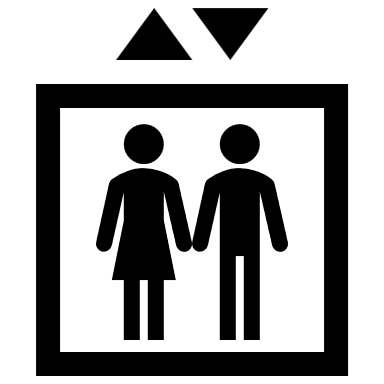 3〜4
3〜4
3〜4
3〜4
１～２
１～２
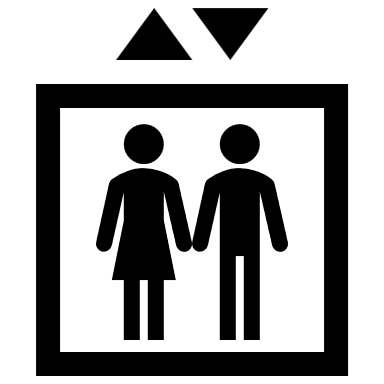 １～２
１～２
１～２
１～２
１～２
１～２
１～２
１～２
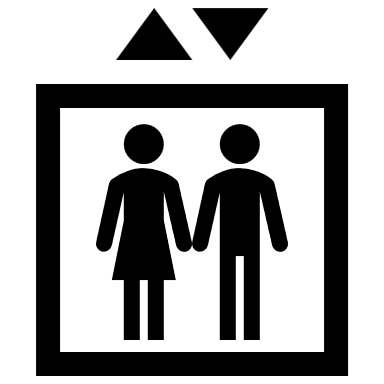 控え室・B/R
会議室
会議室
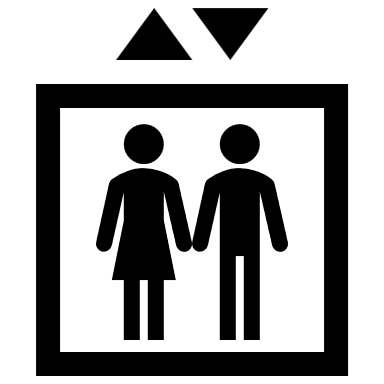 テナント
テナント
テナント
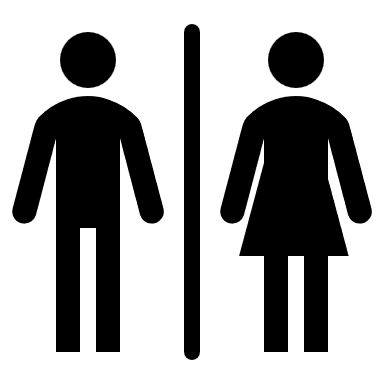 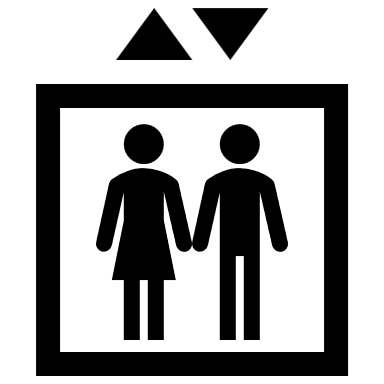 共有スペース
ロビー
3
１
2
4
6
5
F
F
F
F
F
F
テナント
フロアマップ
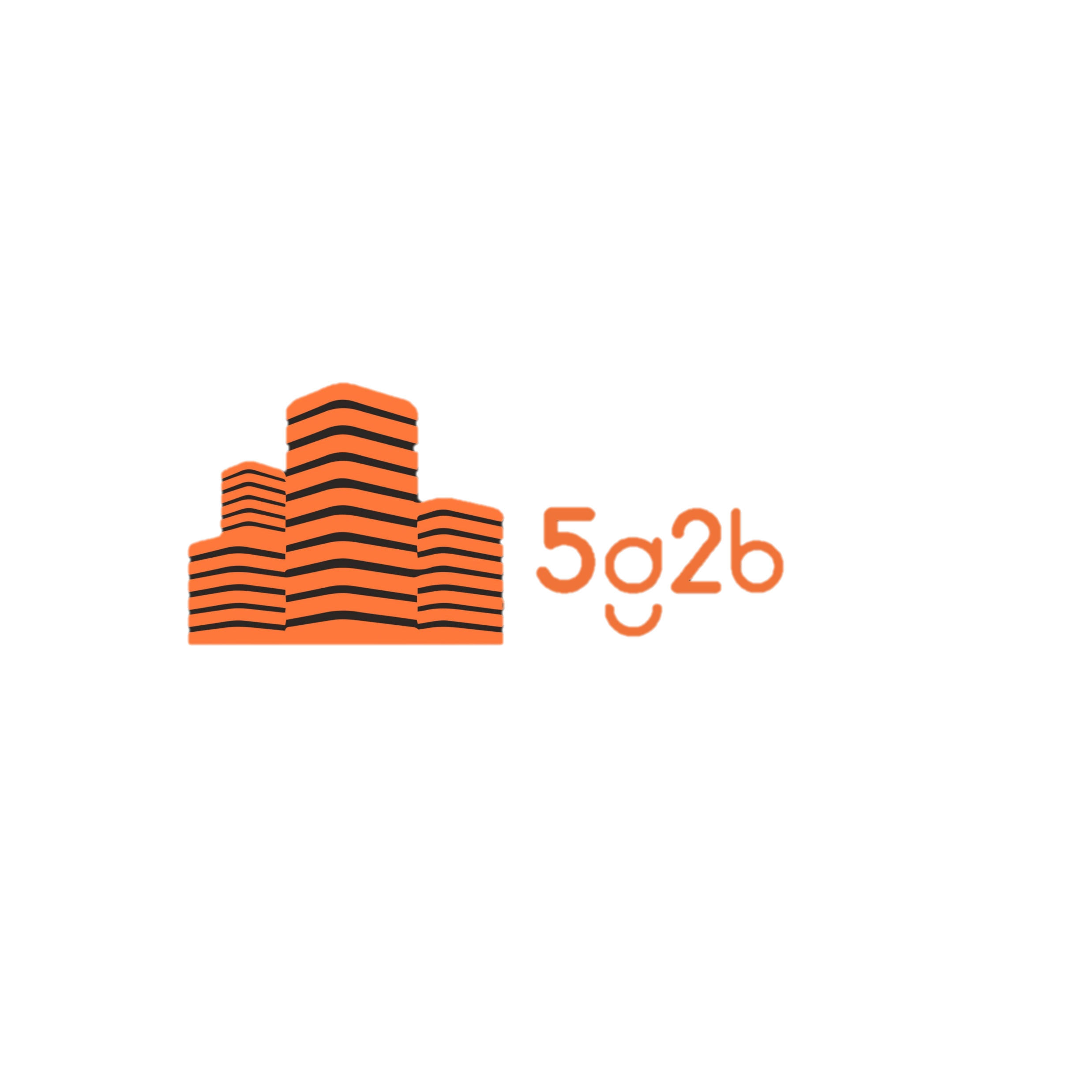 Kankyo～地球と人々の平和を守り未来へつなげる～
社会課題
Kankyoとは？
との
関連性
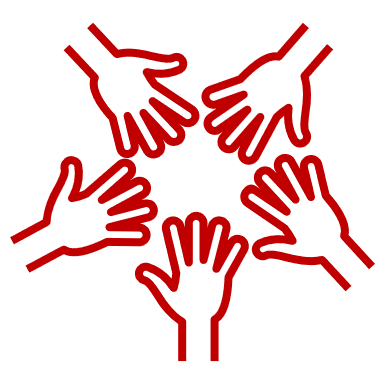 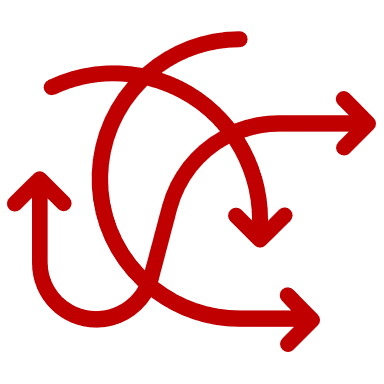 家庭環境
社会環境
人間環境
自然環境
働く環境
若年層の失業率
多様性のある社会の実現
内容
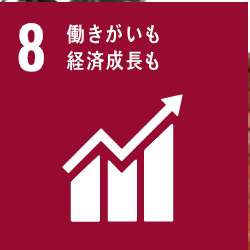 九州大学伊都キャンパス付近
就業型インターン
家族・友人が泊まれるホテル
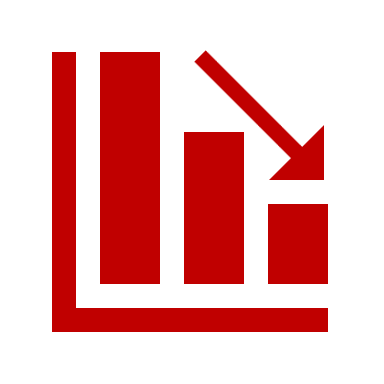 実現力の
向上
各テナントで学生が運営
建設予定地
宿泊用、会議室大人数部屋
労働人口の減少
働きがいも経済成長も
イベントを０から企画
[Speaker Notes: SDGｓに着目したkankyoを守るためのホテル]
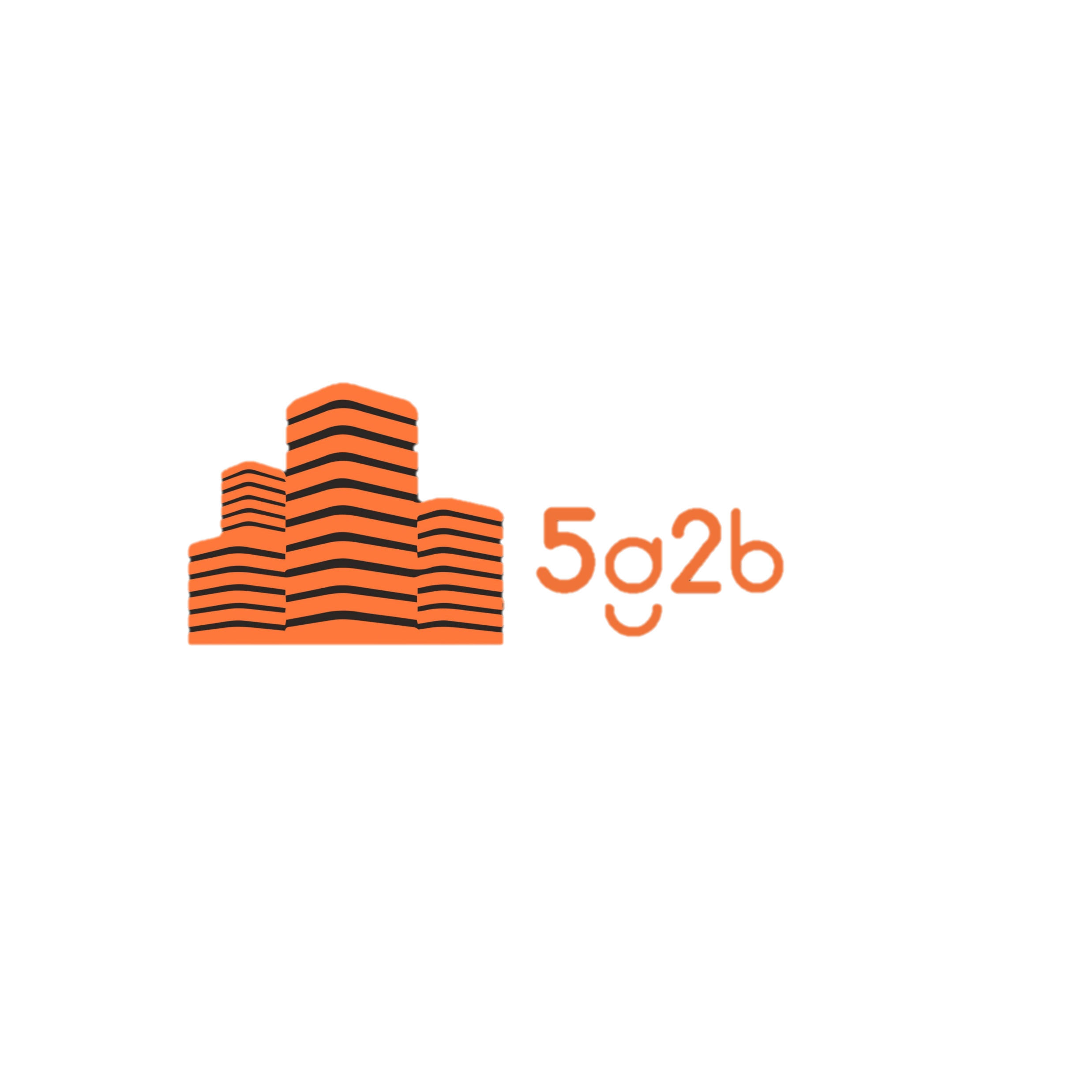 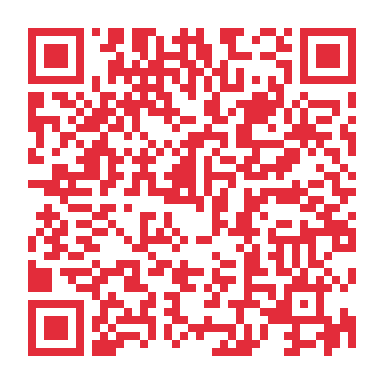 プロダクトのデモ
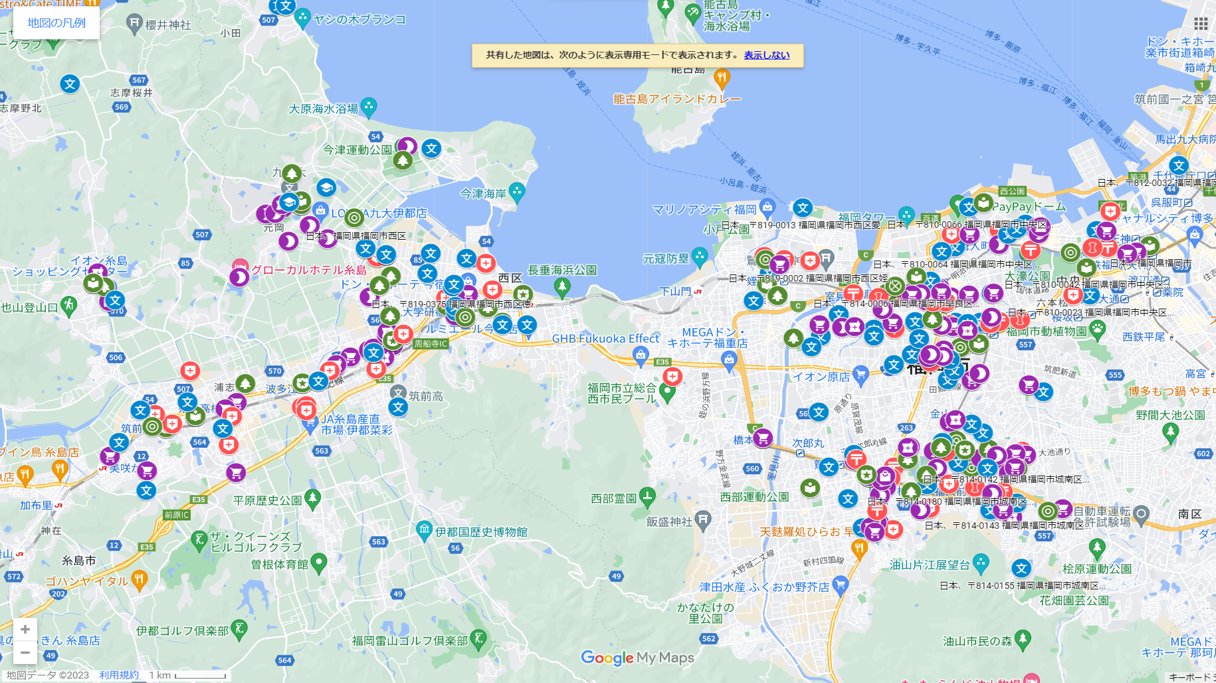 周辺情報がマッピングされている
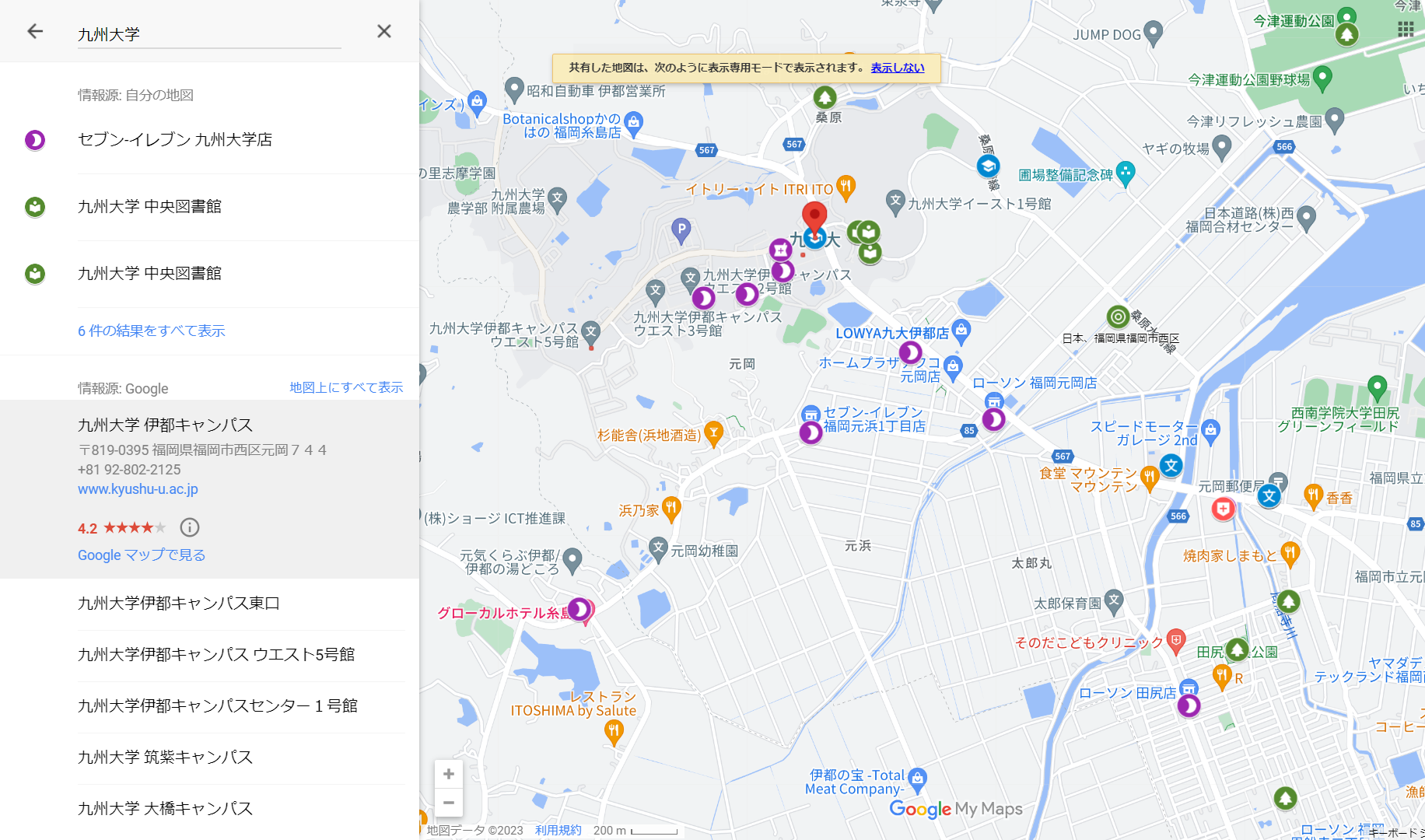 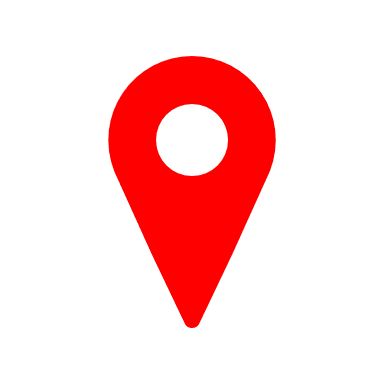 九大付近の情報が表示される
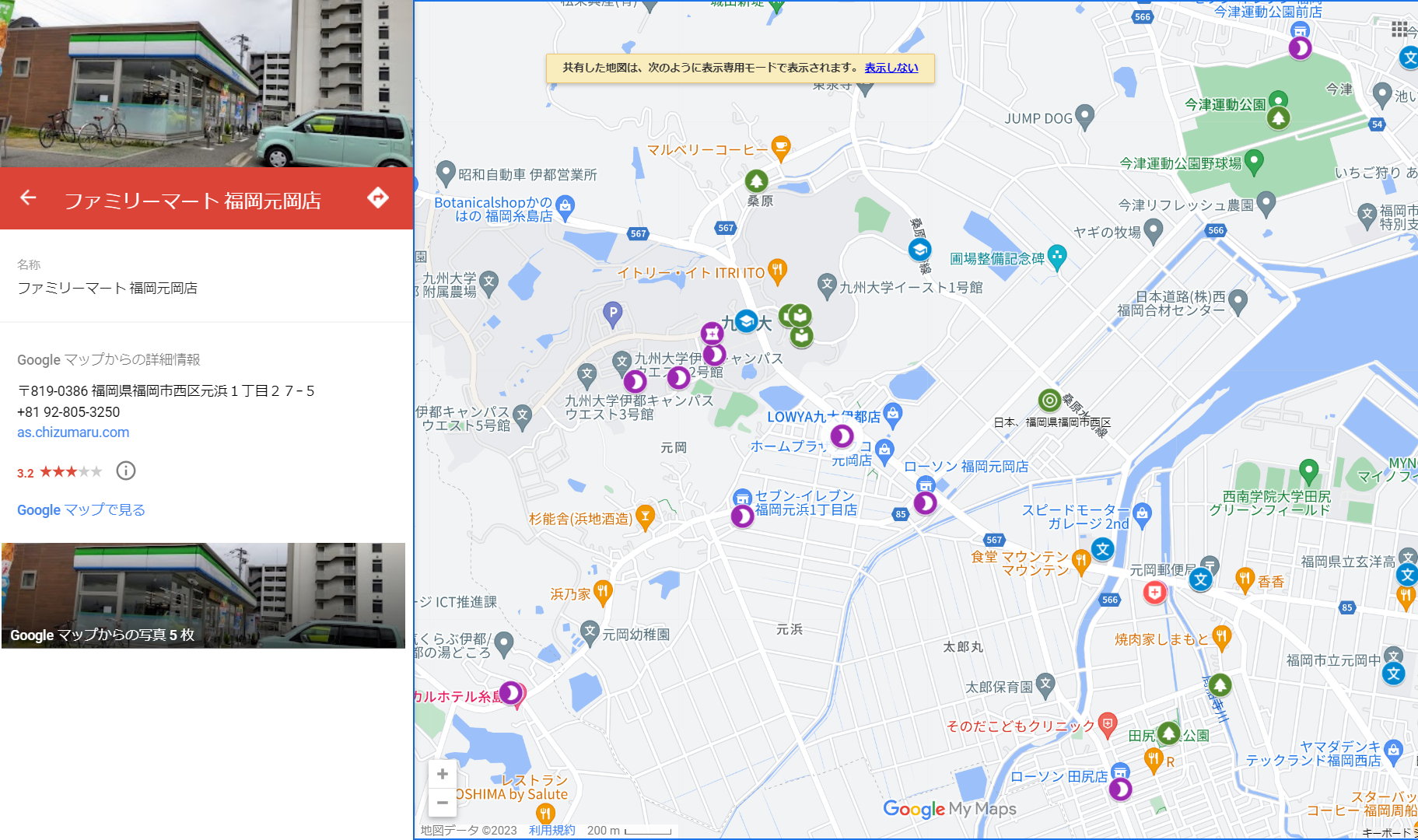 アイコン一覧
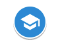 ：大学
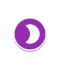 ：コンビニ
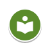 ：図書館
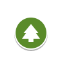 ：公園
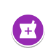 ：薬局
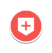 ：病院
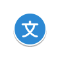 ：学校(小中高)
アイコンをクリックすると詳細情報が表示される
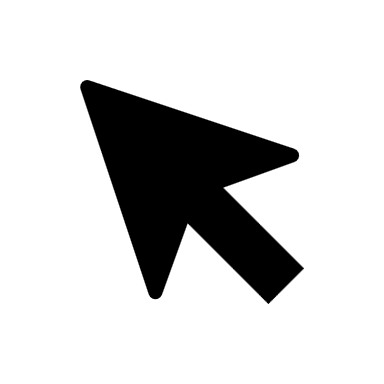 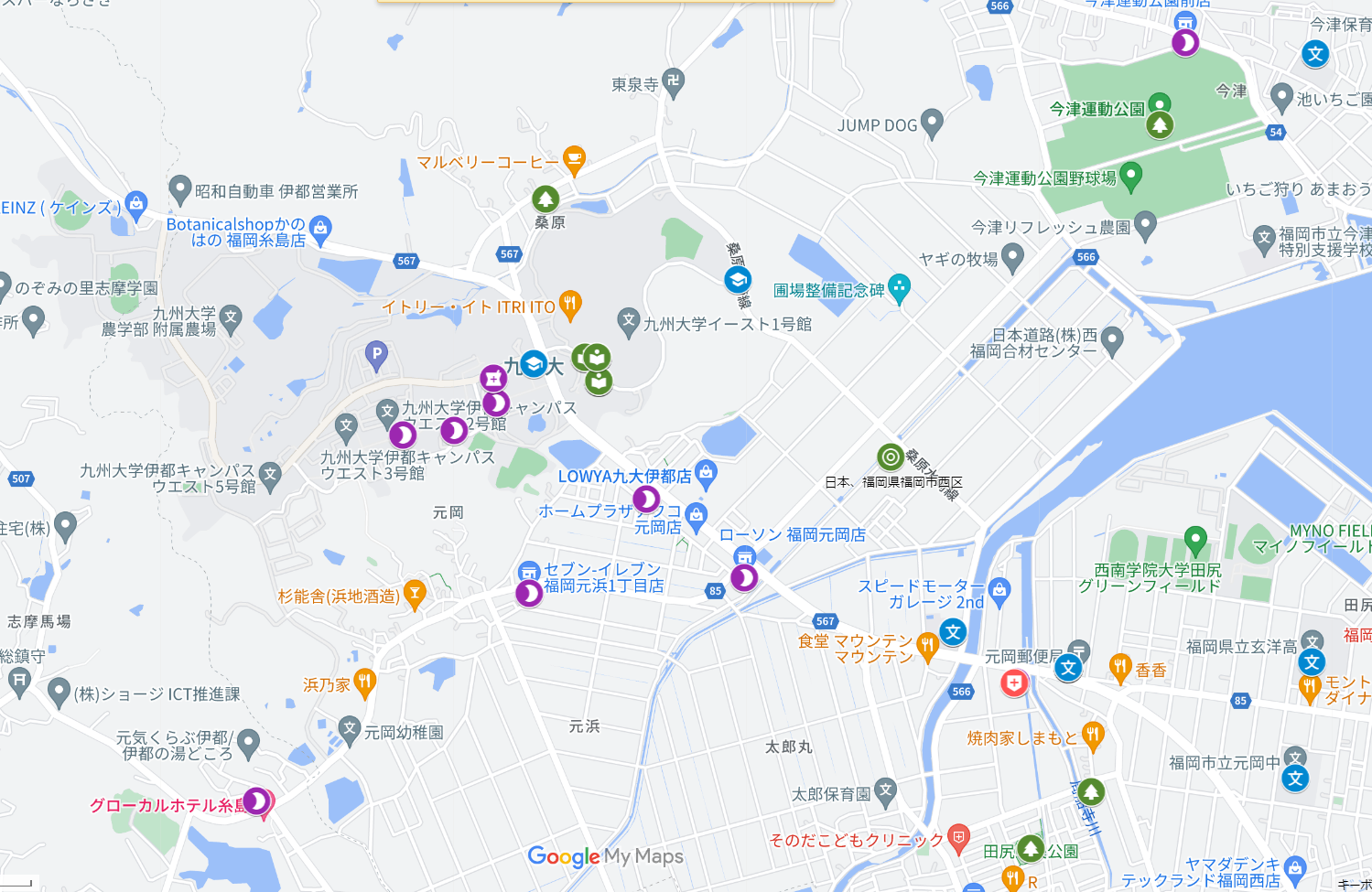 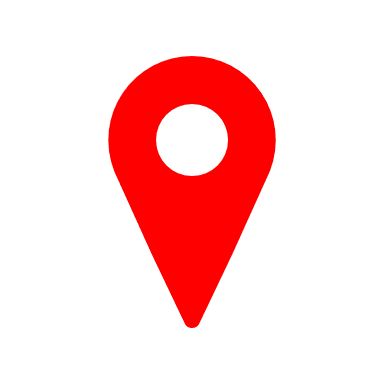 九大付近にはコンビニが最も多い
csvデータをインポートする
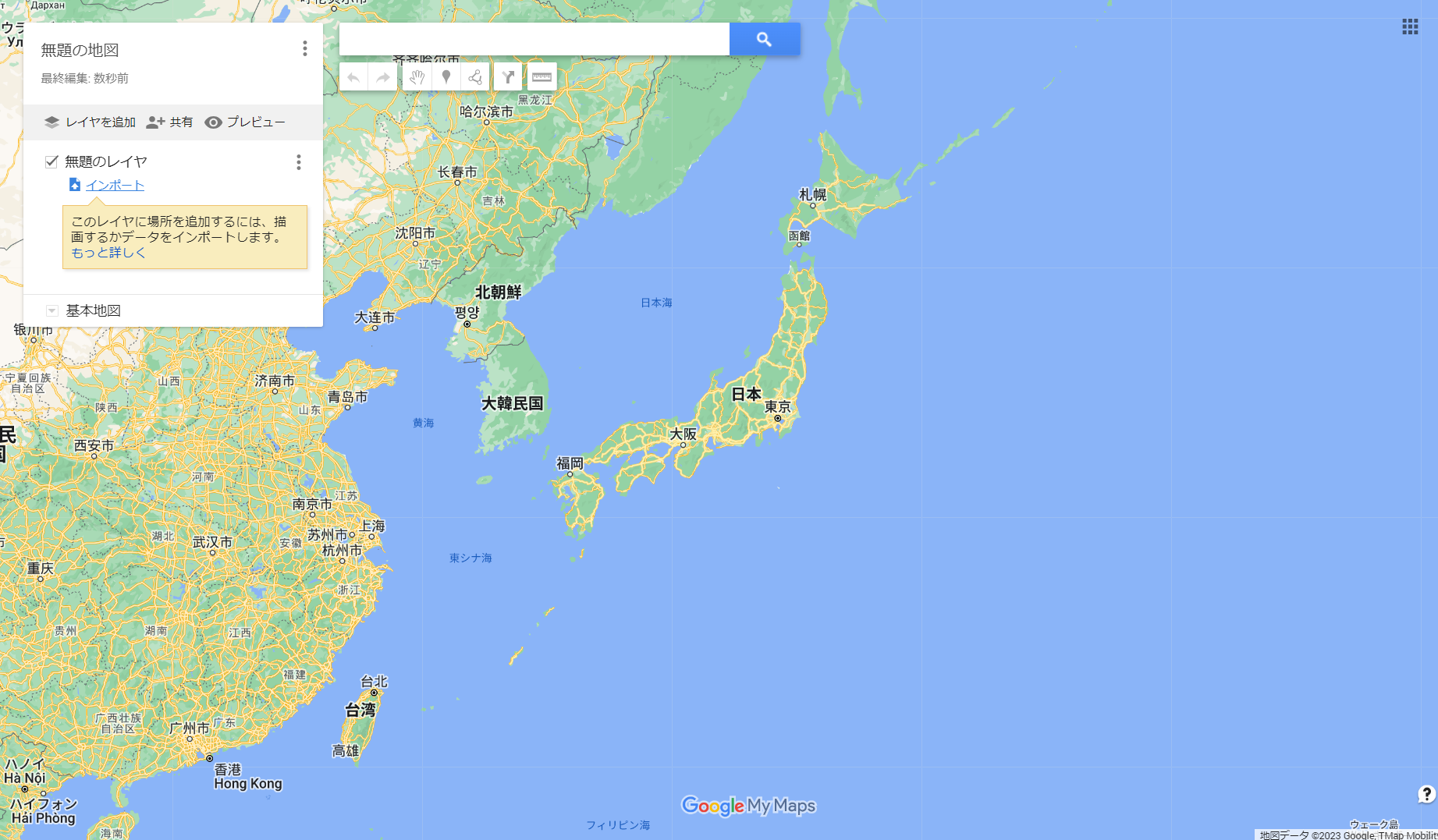 地図上に目印を配置する場所を選択する
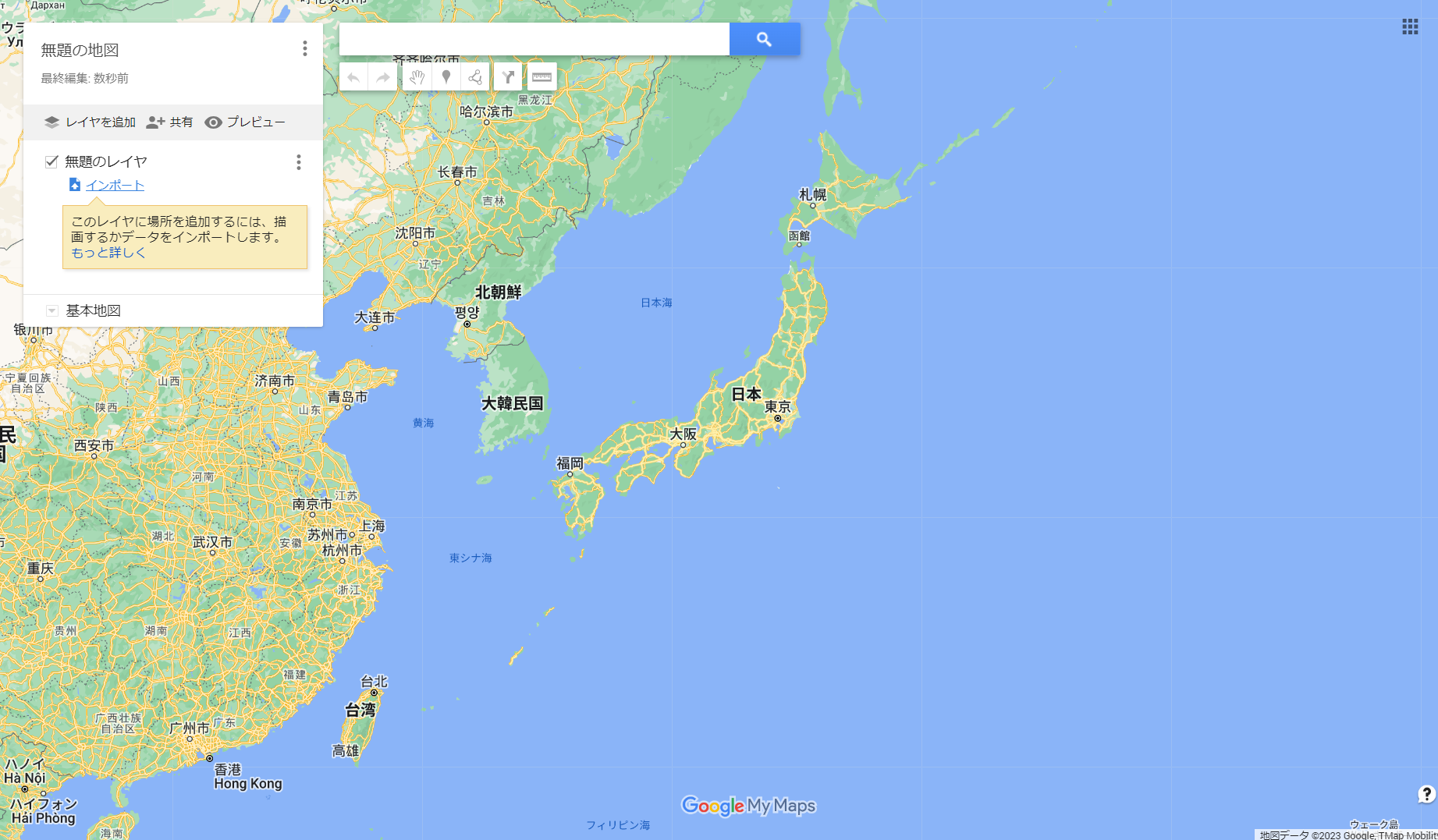 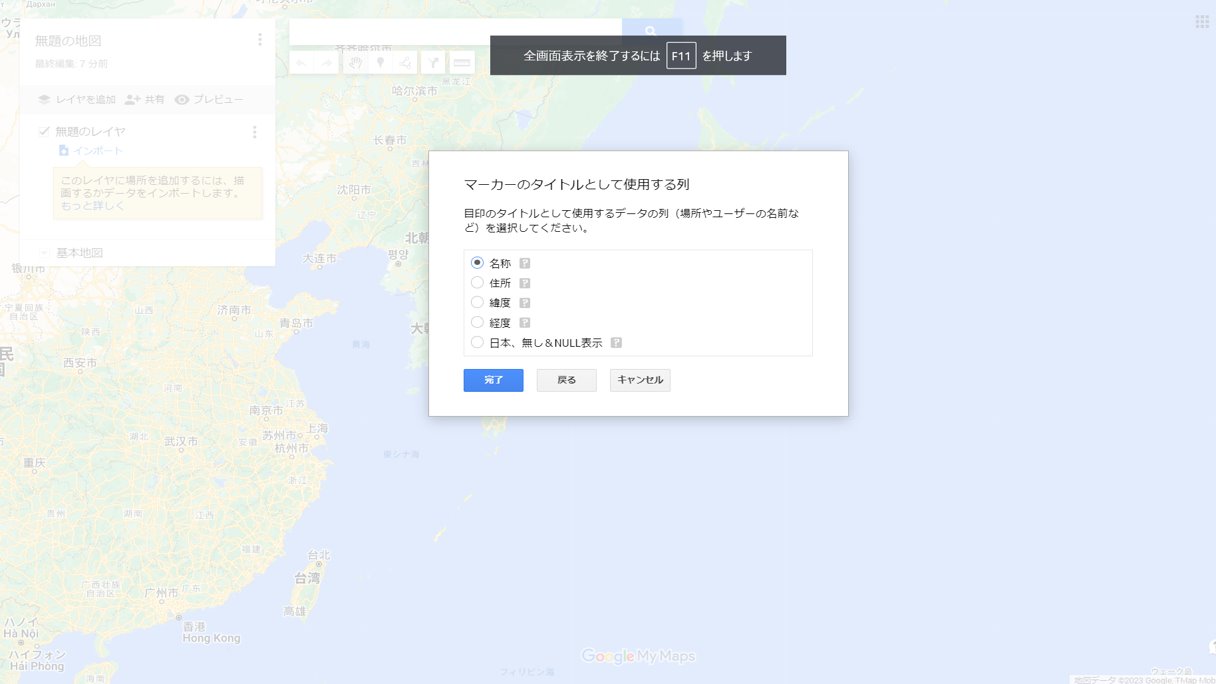 目印のタイトルとして使用するデータの列を選択する
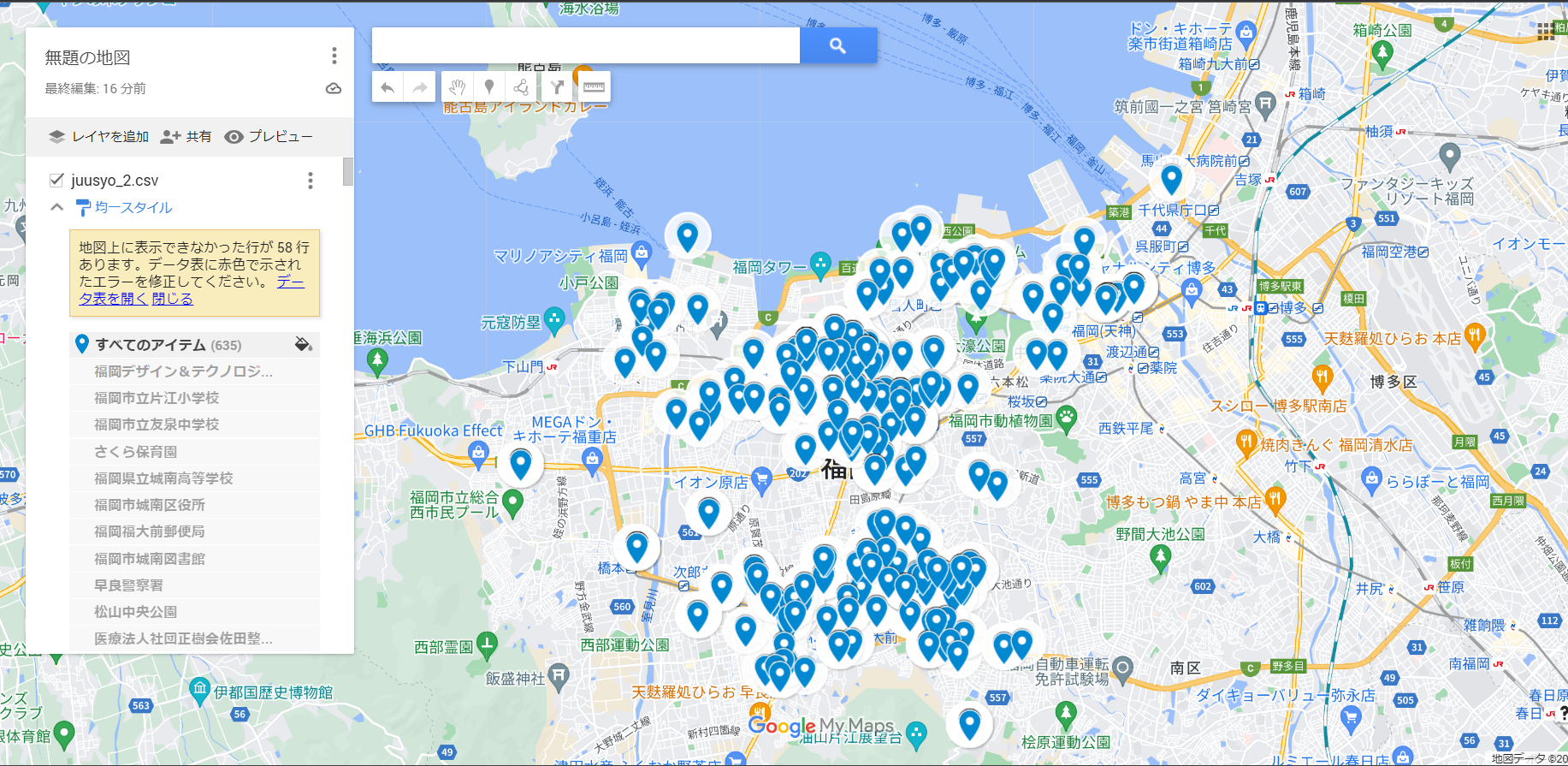 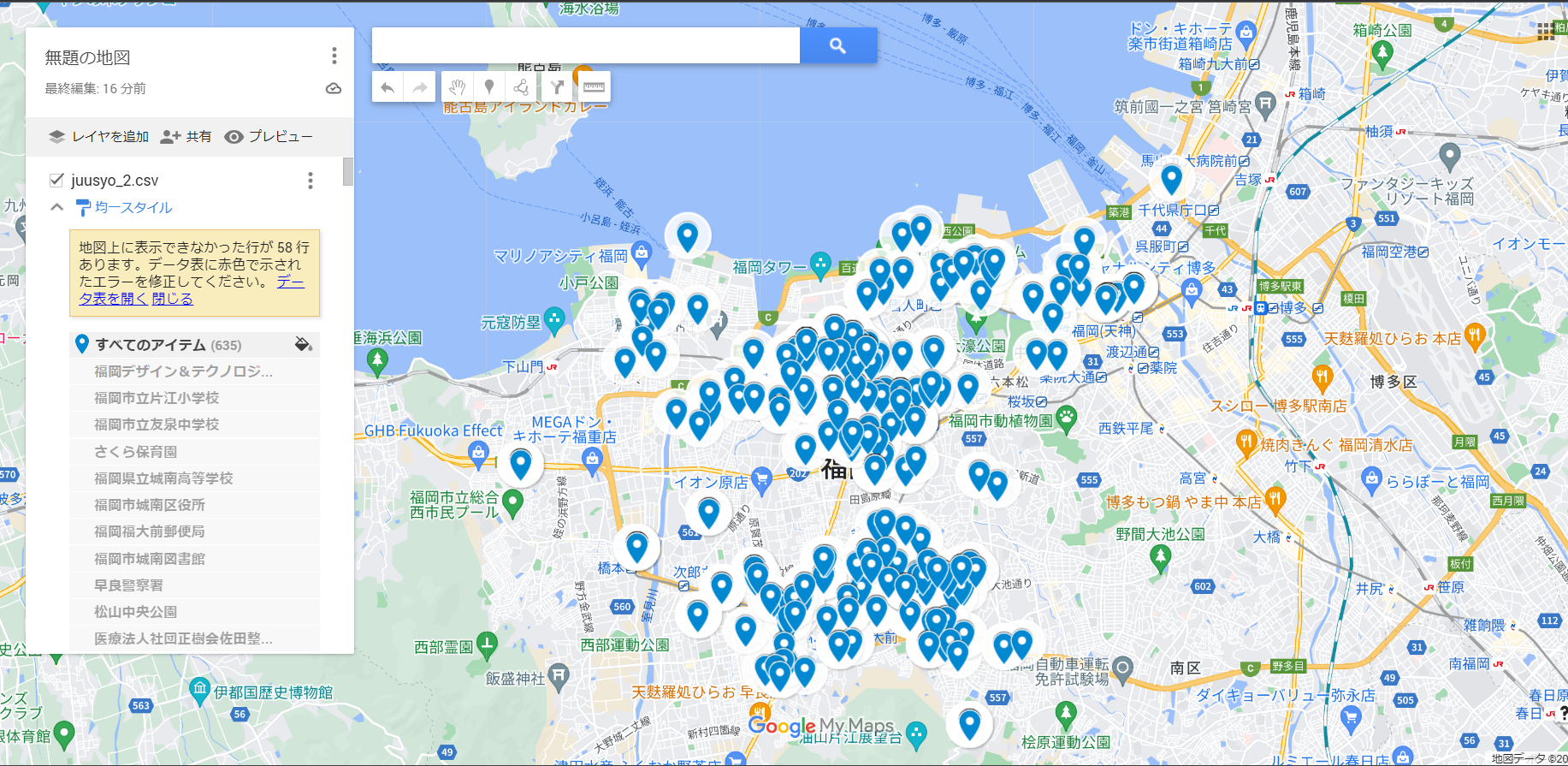 csvデータの情報が地図上で表示される
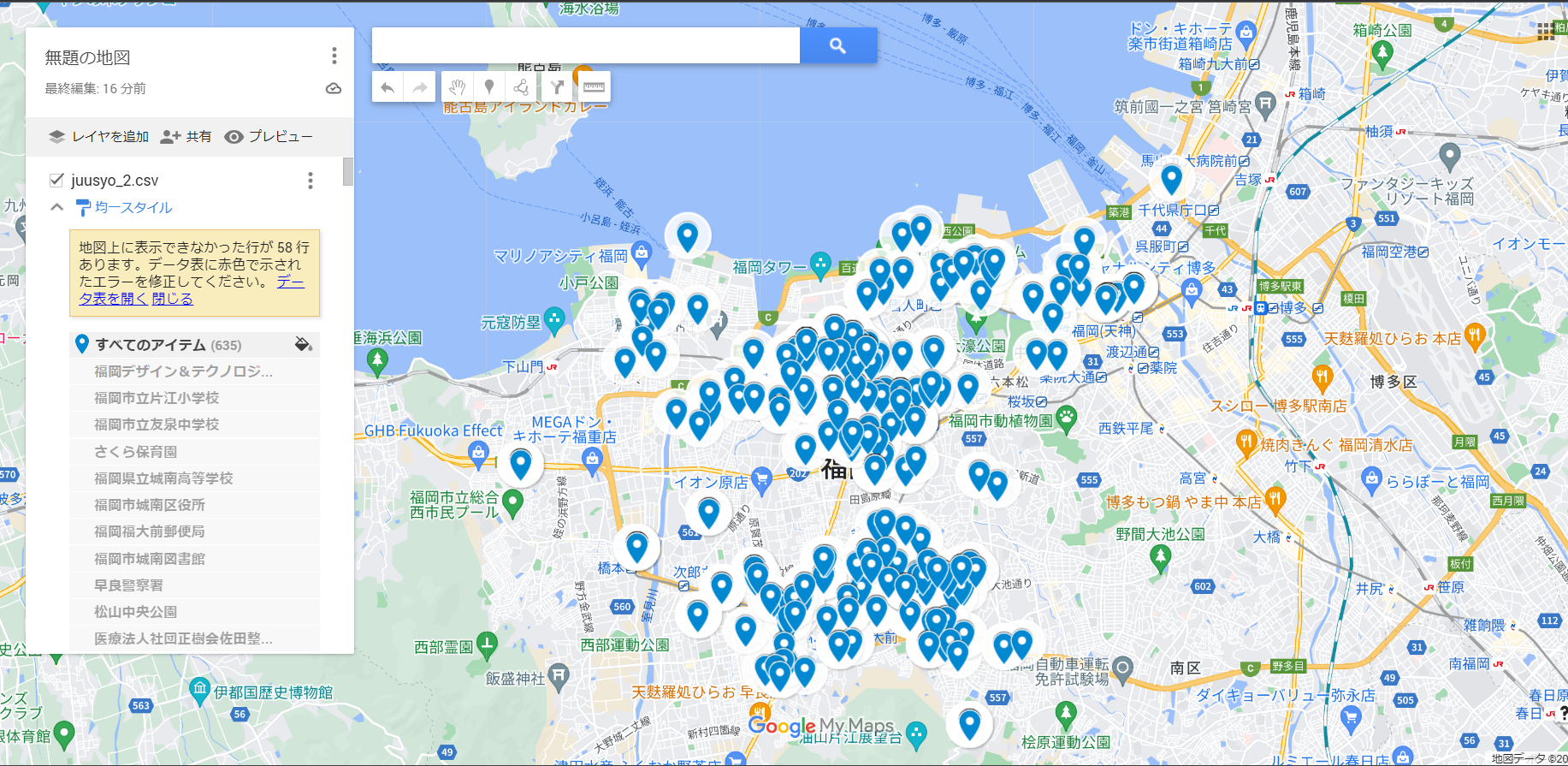 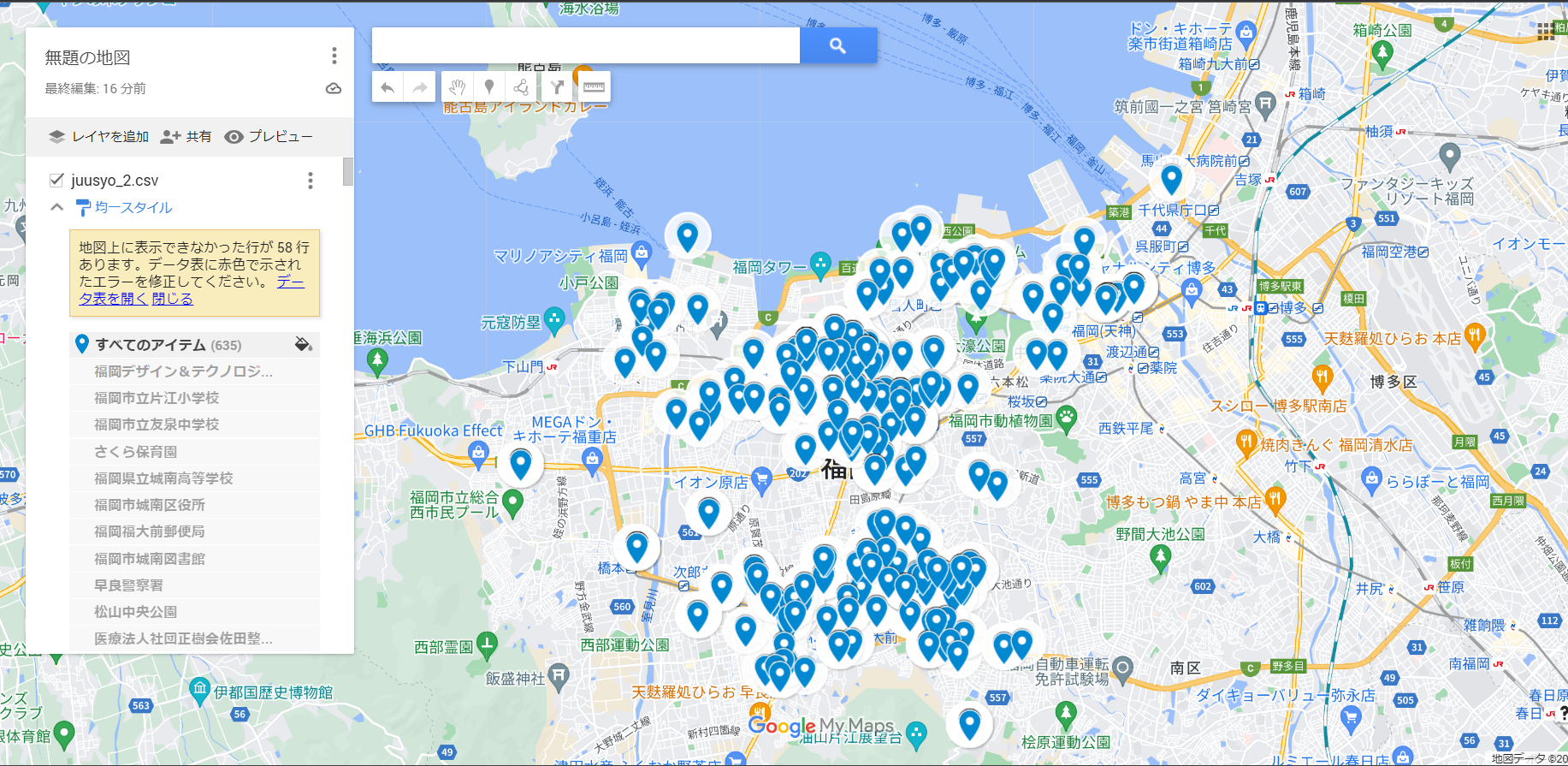 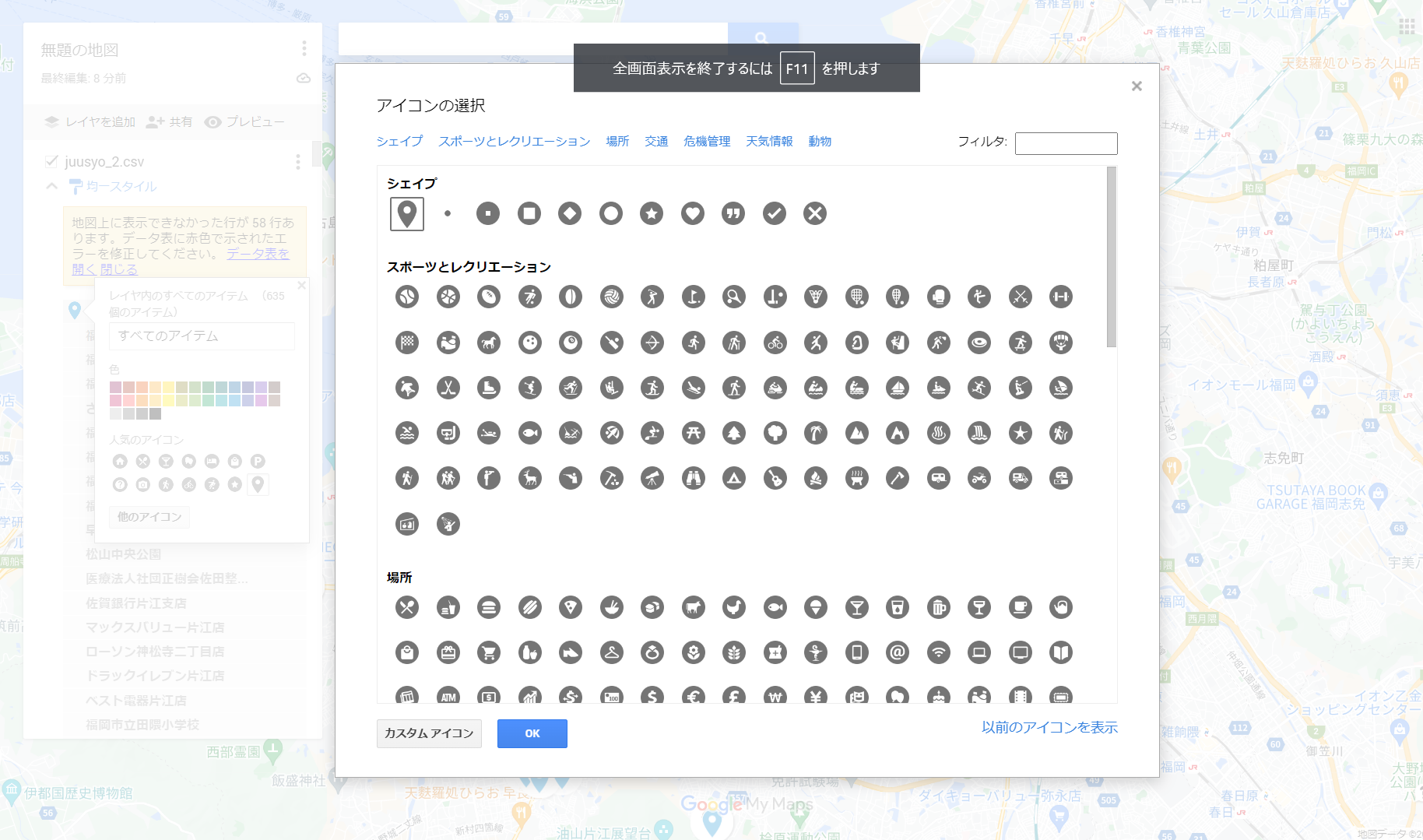 地図上で情報を可視化するためにアイコンを選択する
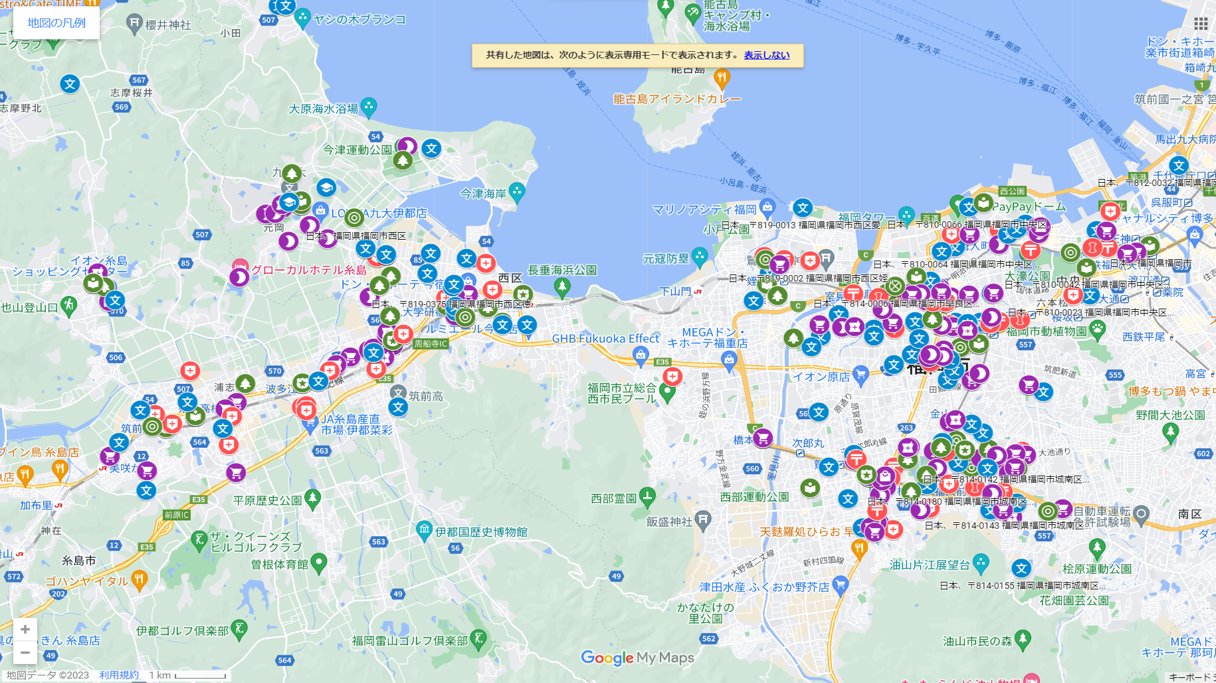 アイコン変更後の結果
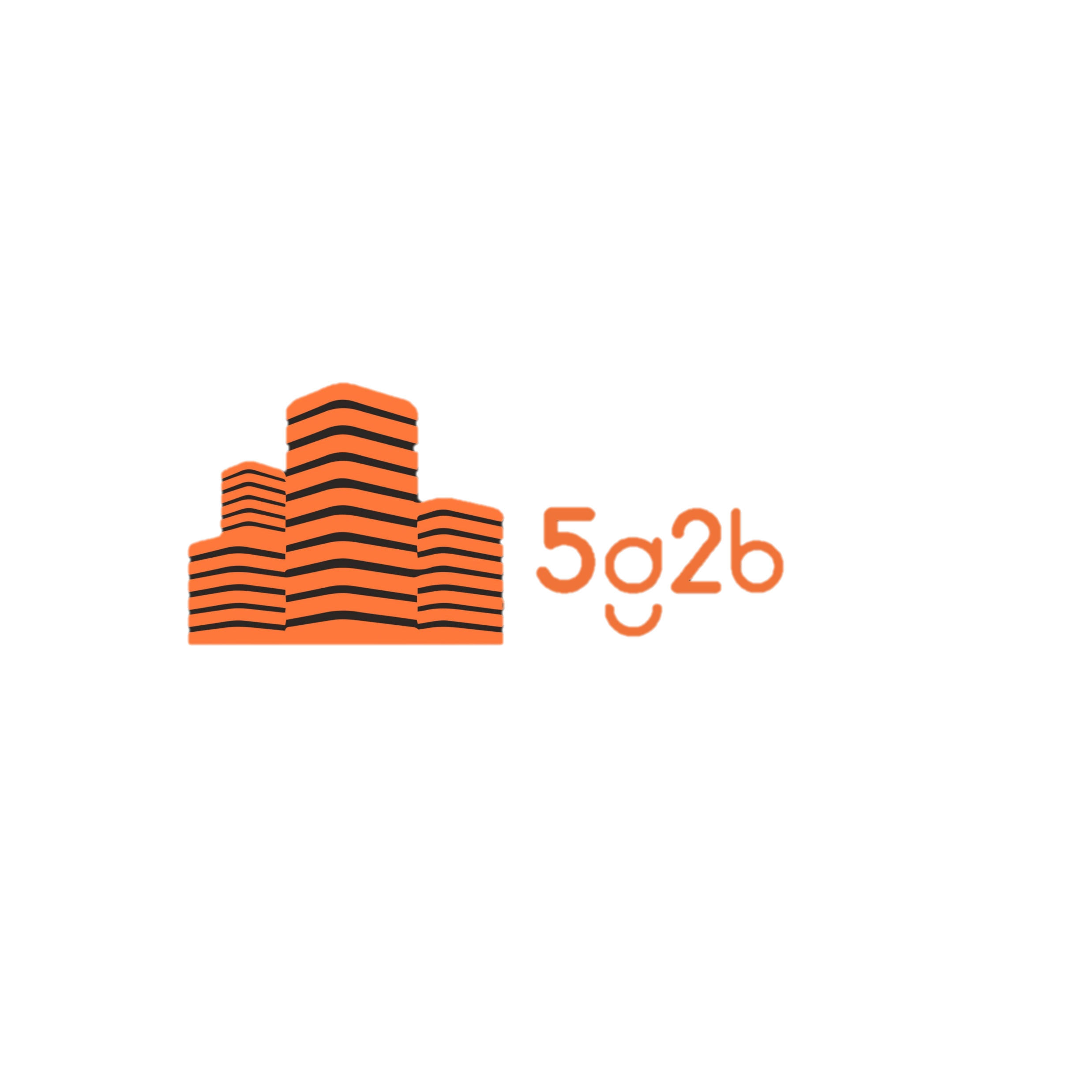 [Speaker Notes: 物件の設備の情報を取得するWEBアプリも作成しました。時間の都合上]
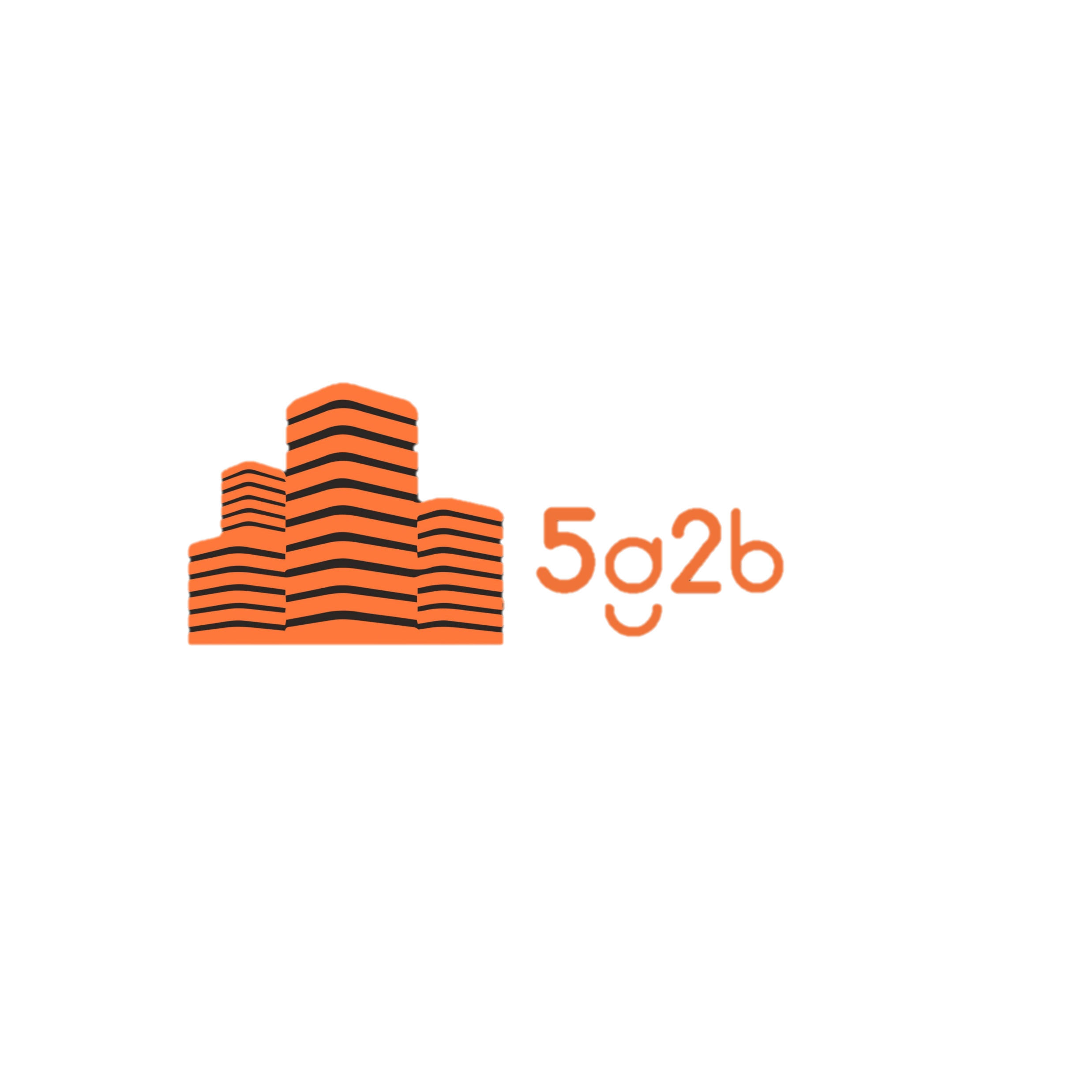 プロダクト開発・実装における
課題
プロダクト実装における
効果
マップ化
・情報の可視化により情報を探す手間や判断材料に出来る

WEBアプリ
・１つずつ探す手間を削減
・情報のアップロード法 
・福岡の周辺情報のみ
 ・googleに依存するので
　情報が洩れる可能性
使用した技術
【マップ化】　【WEBアプリ】
・GAS　　　　・VSCode
・My Map　　 ・Jupyter
　　　　　　   ・Streamlit
Kankyo～地球と人々の平和を守り未来へつなげる～
ご清聴ありがとうございました！
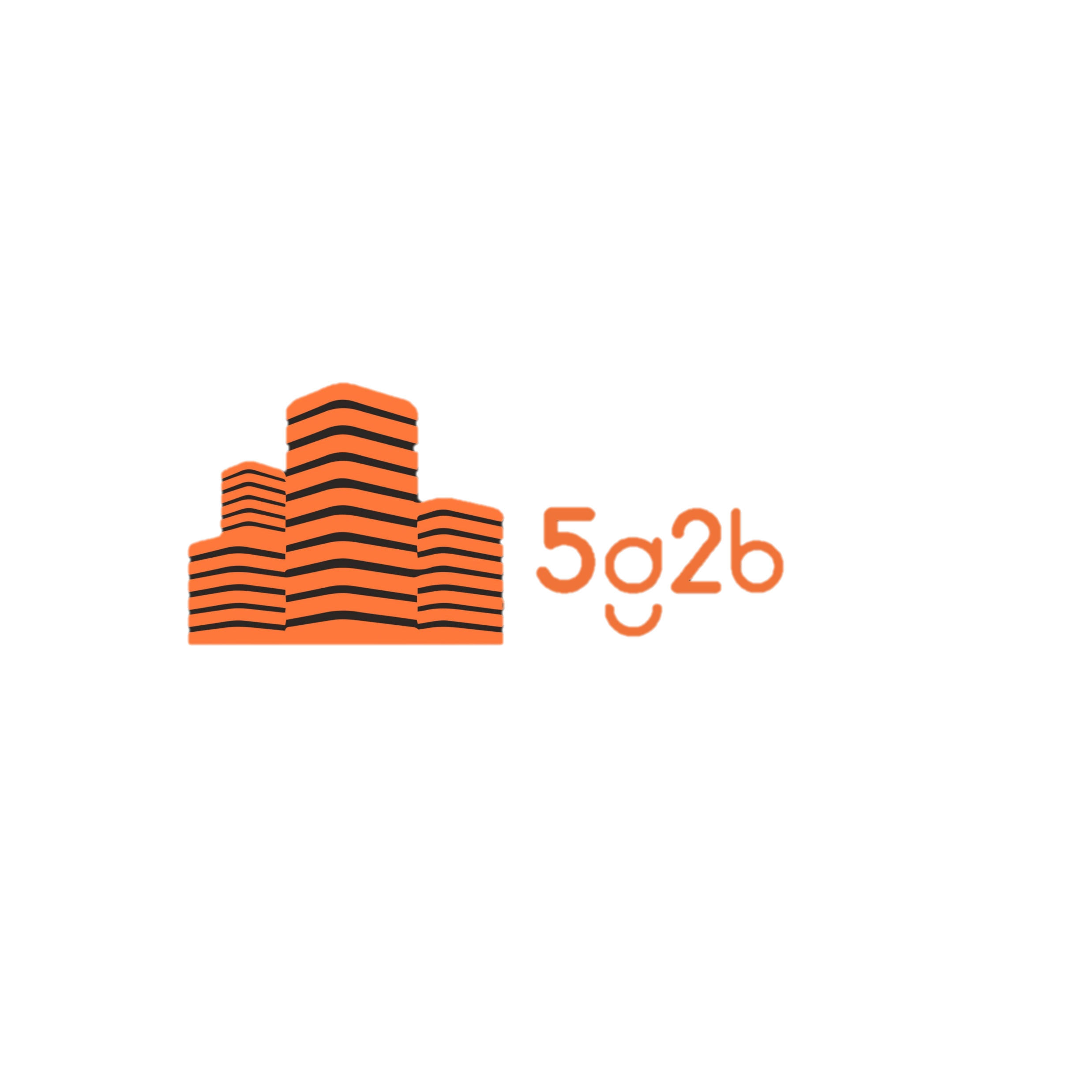 Kawatahara,Bregetta,Eguchi,
Oishi,Shinoda,Minoda,Yamane
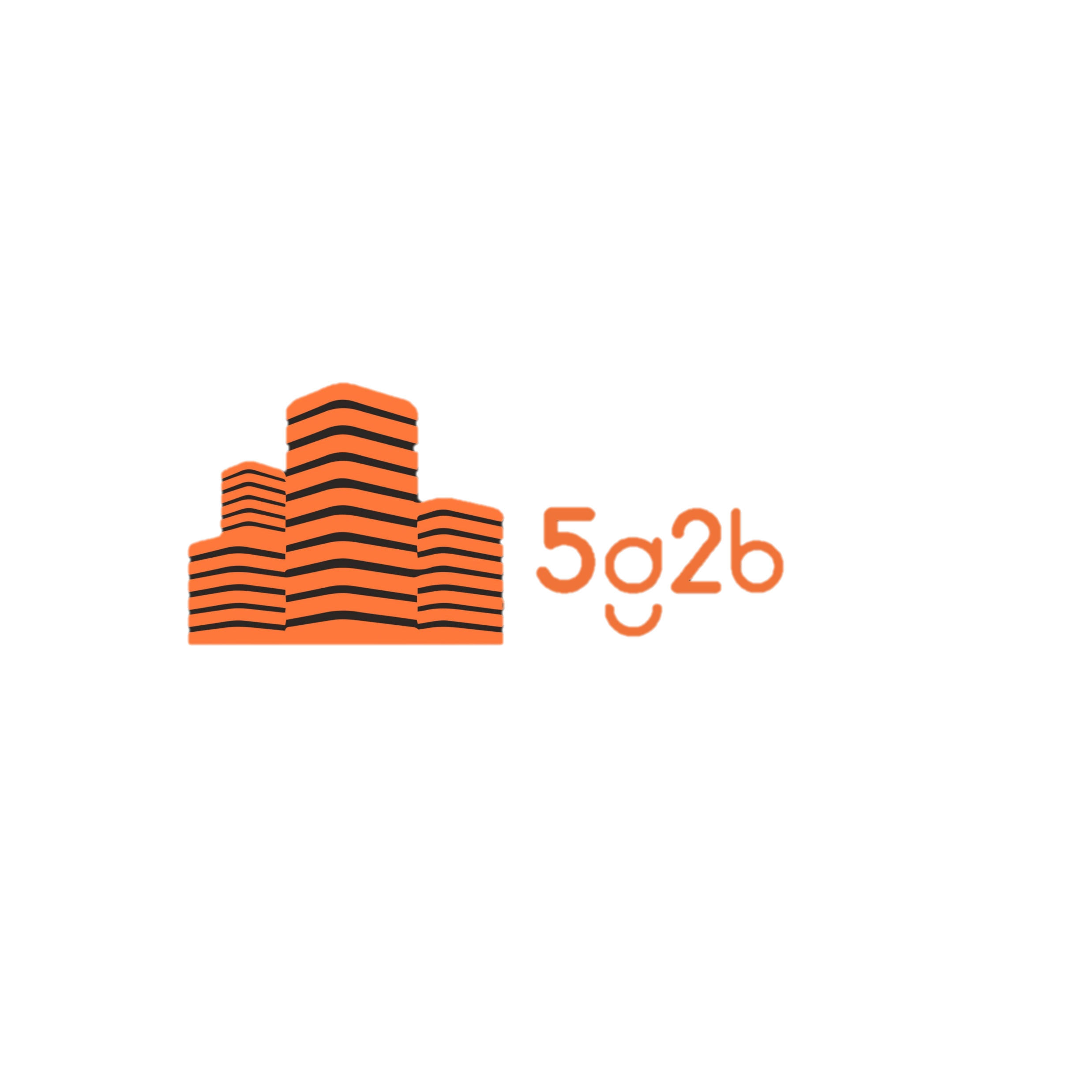 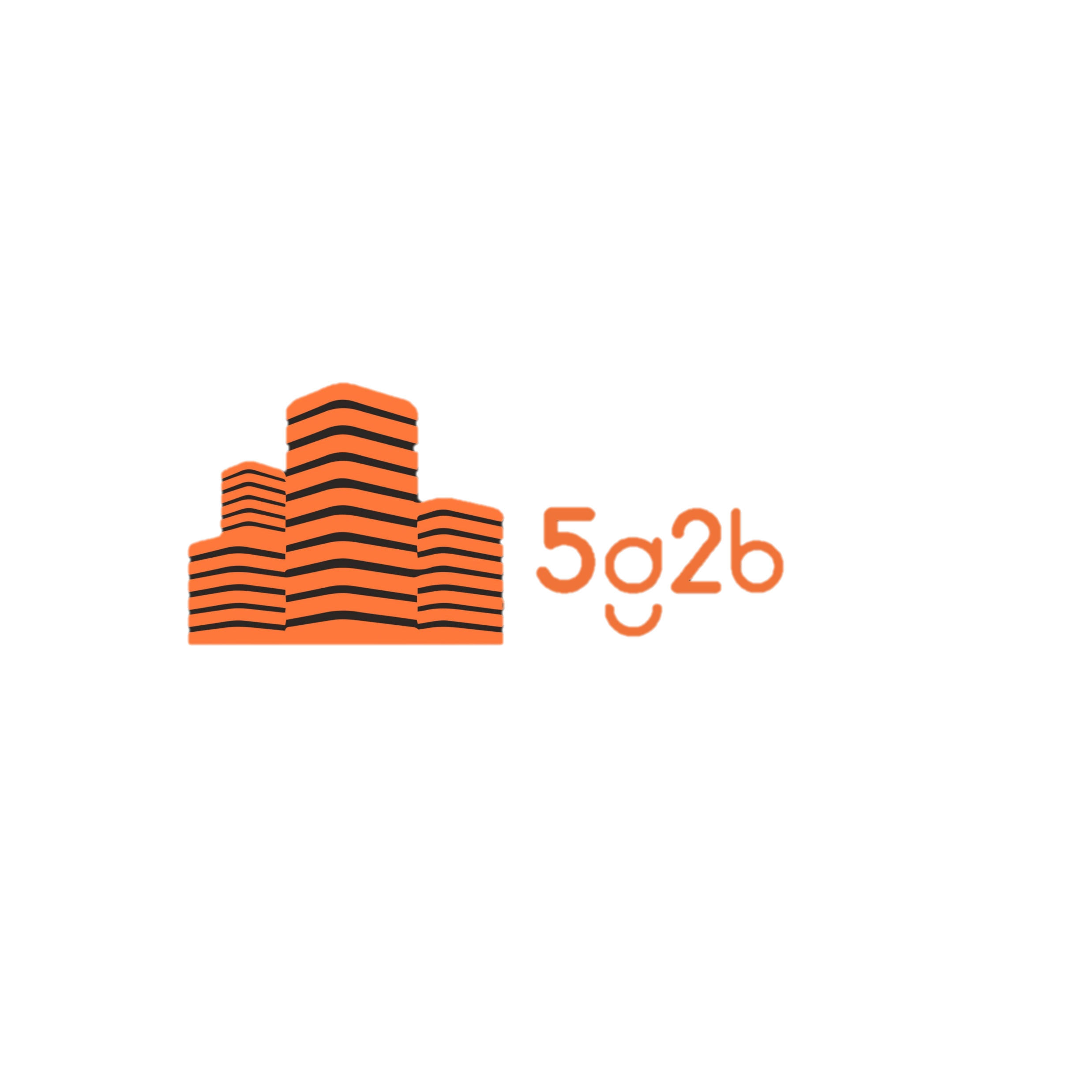 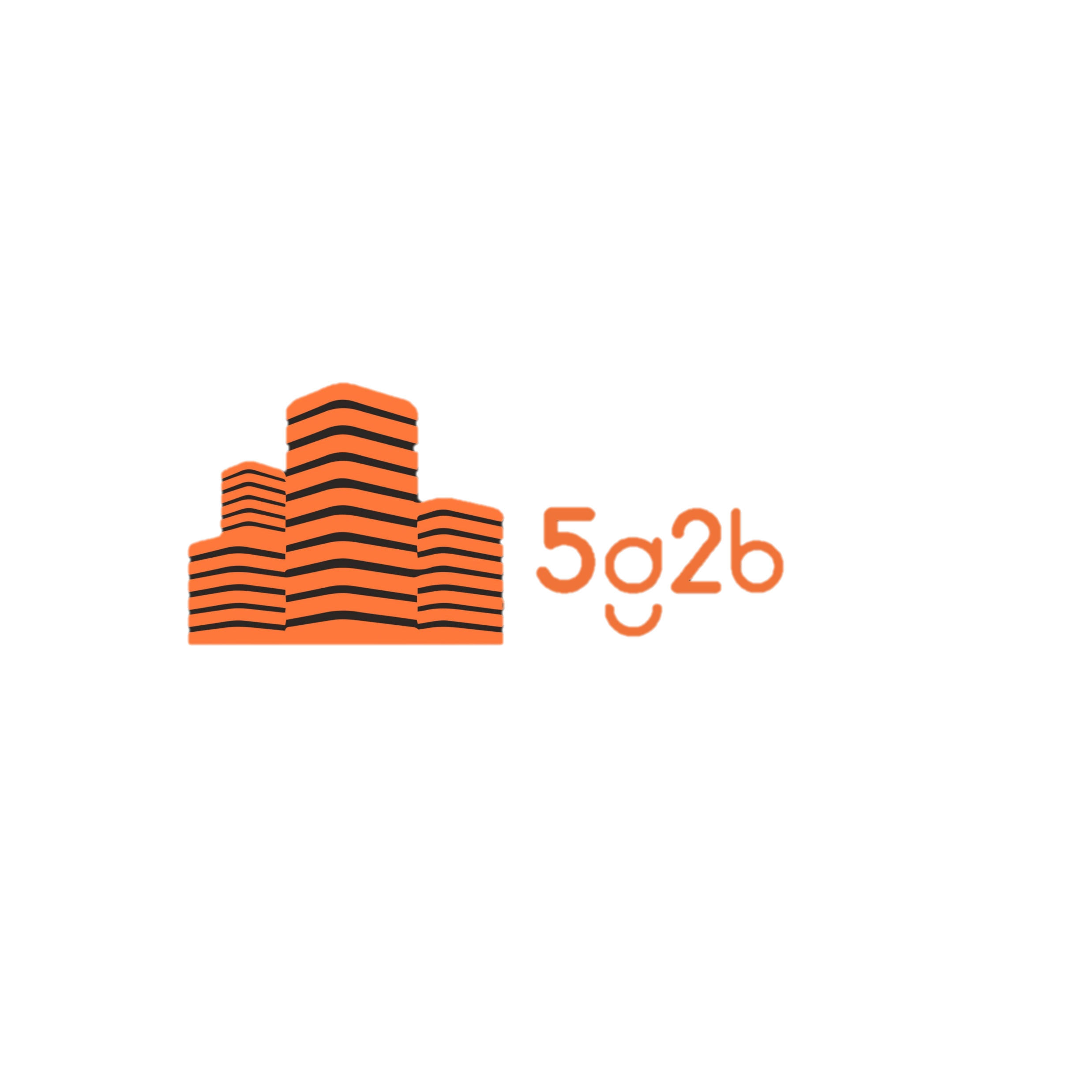 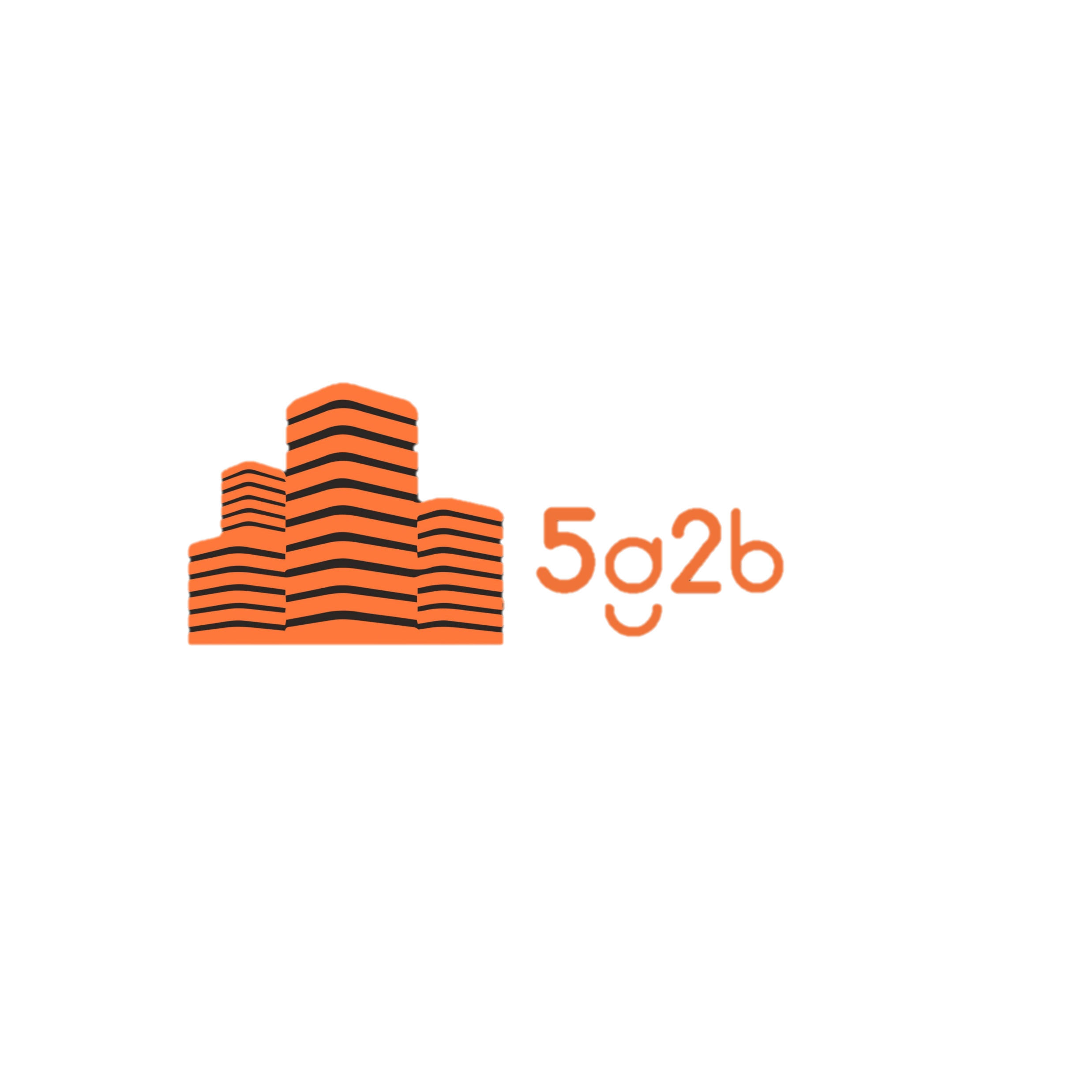 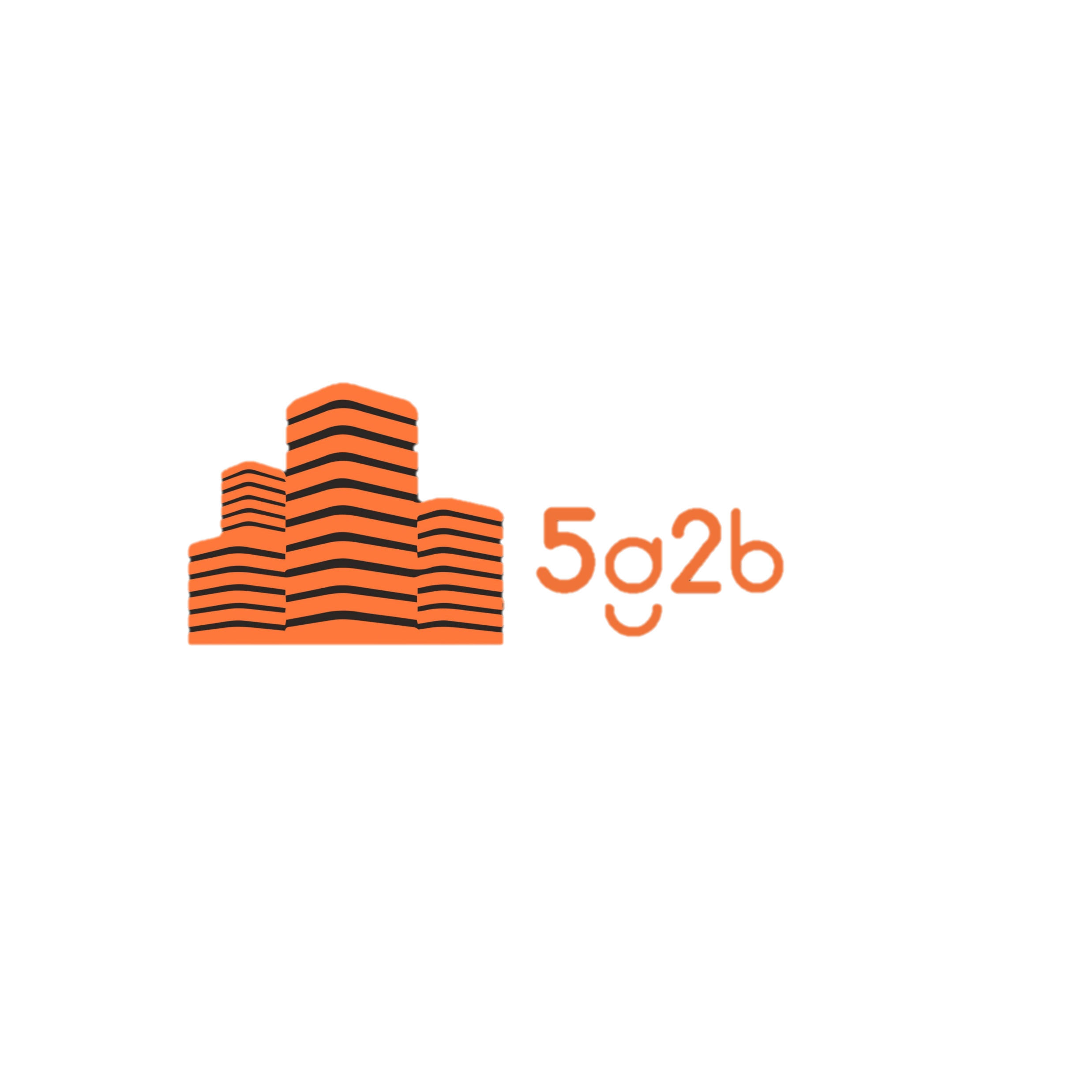 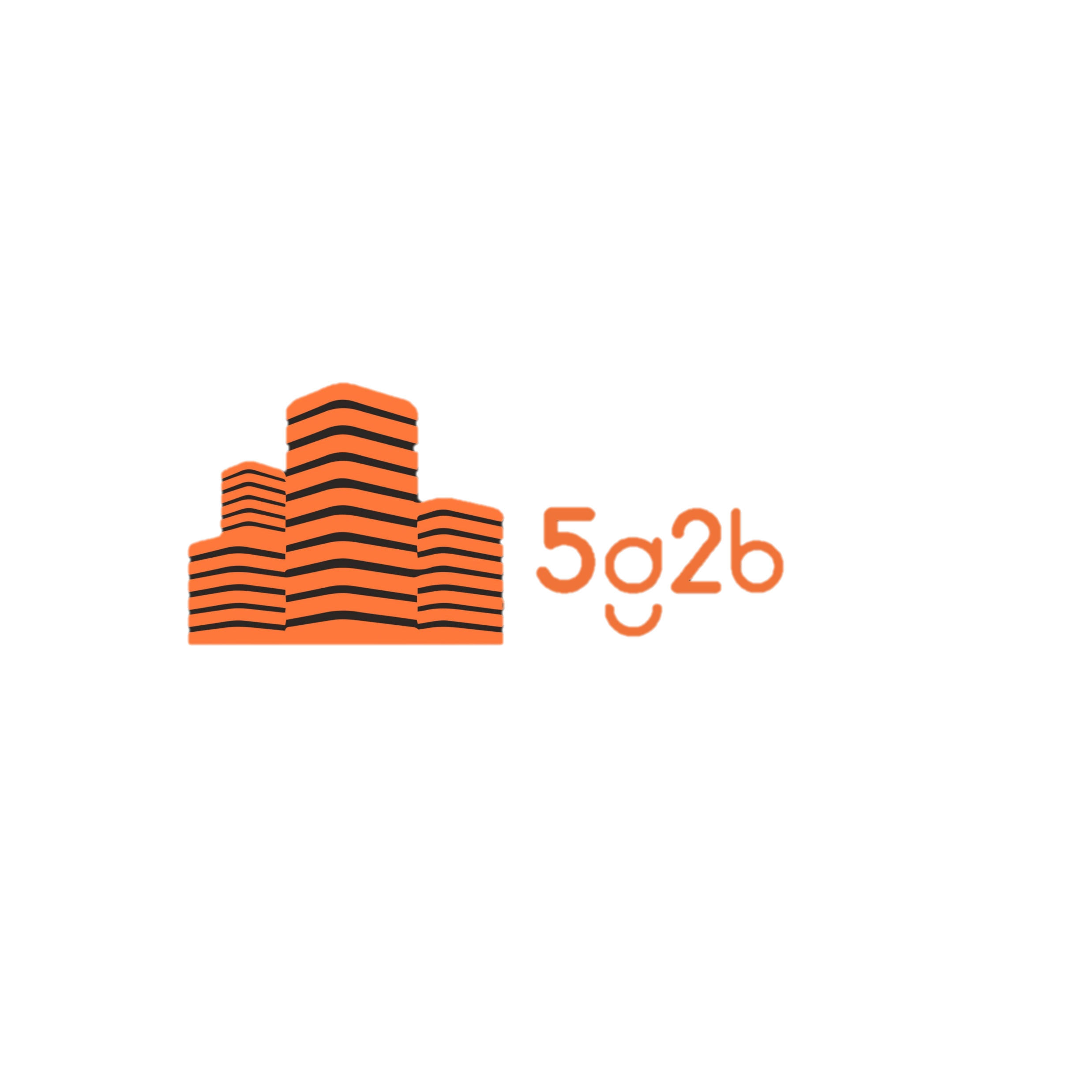 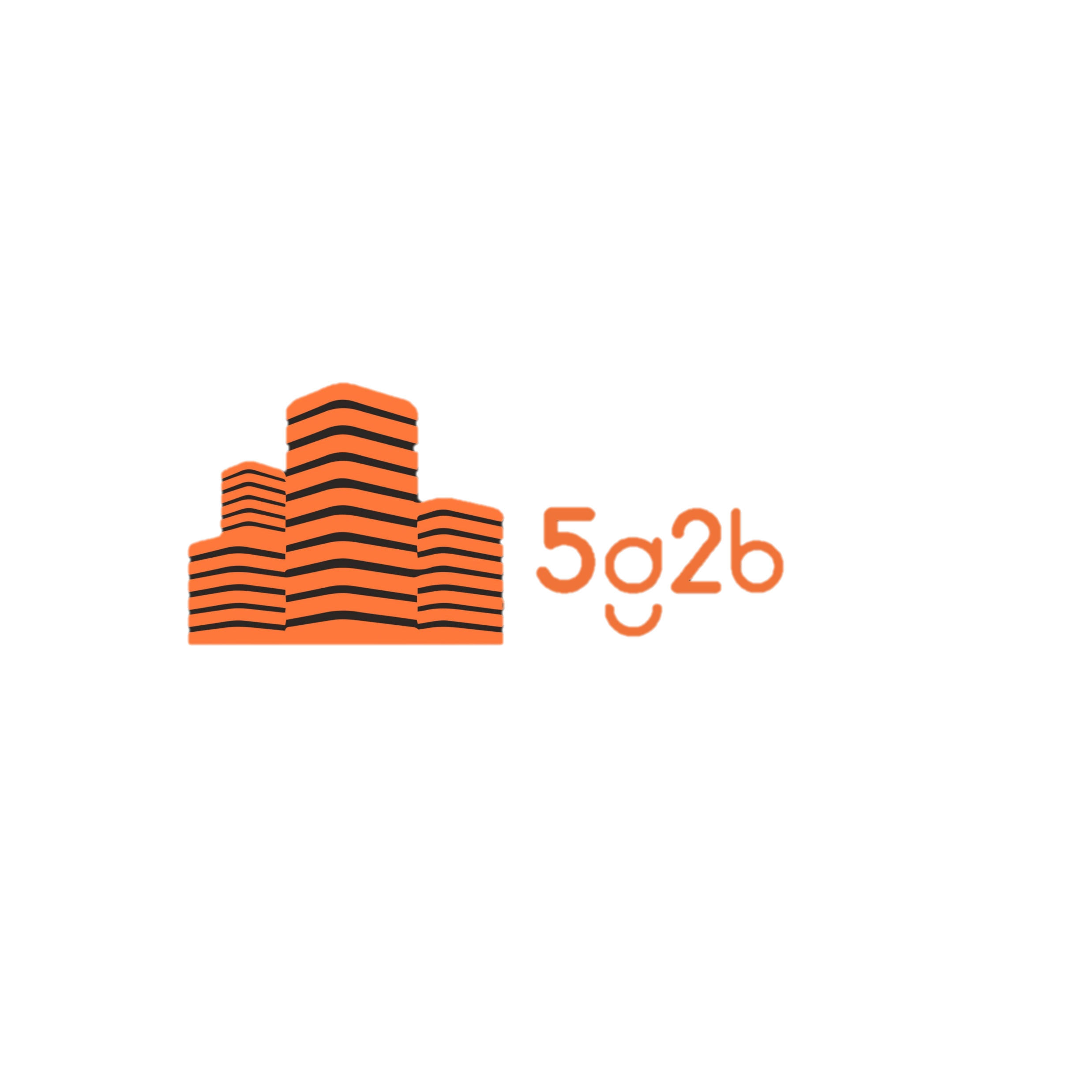 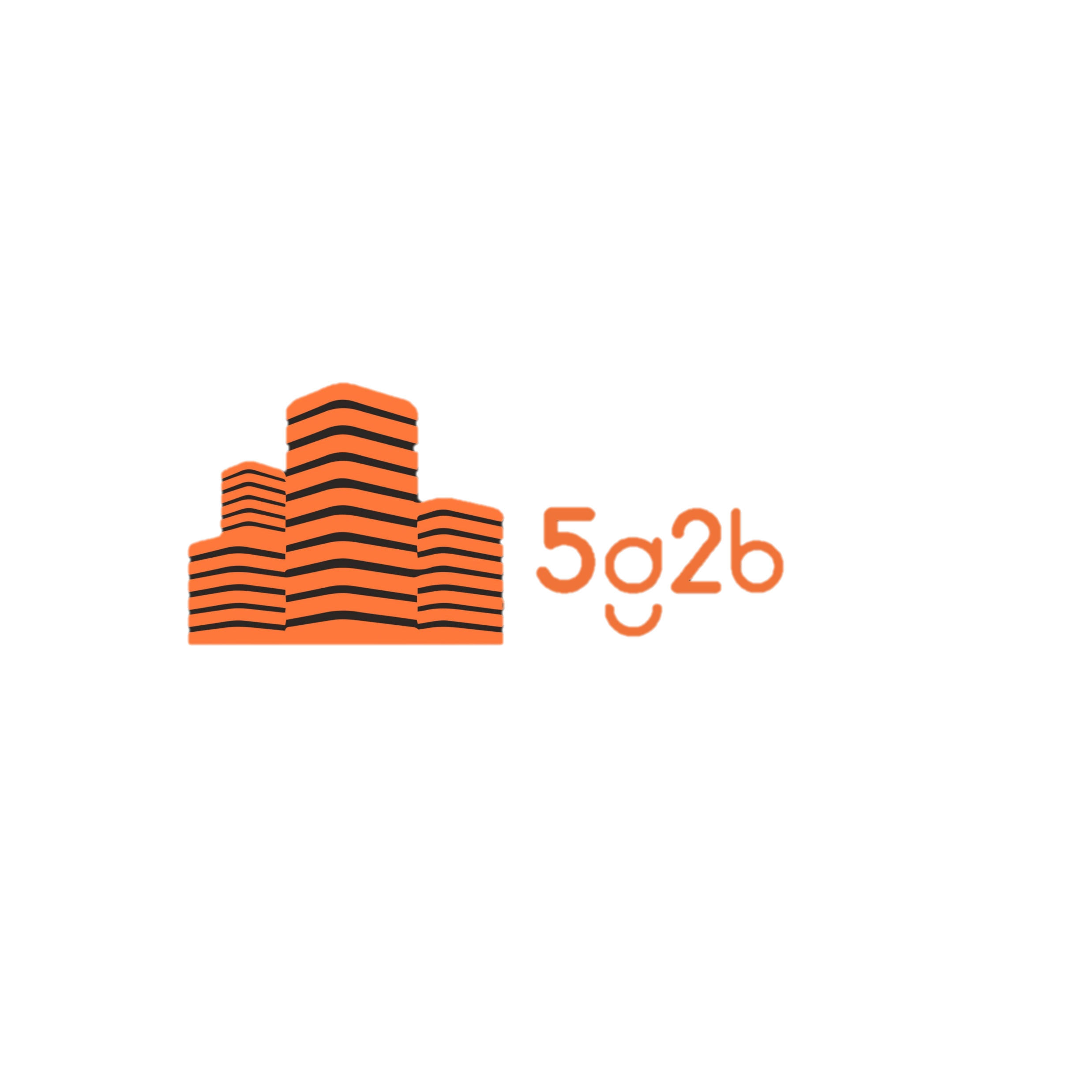 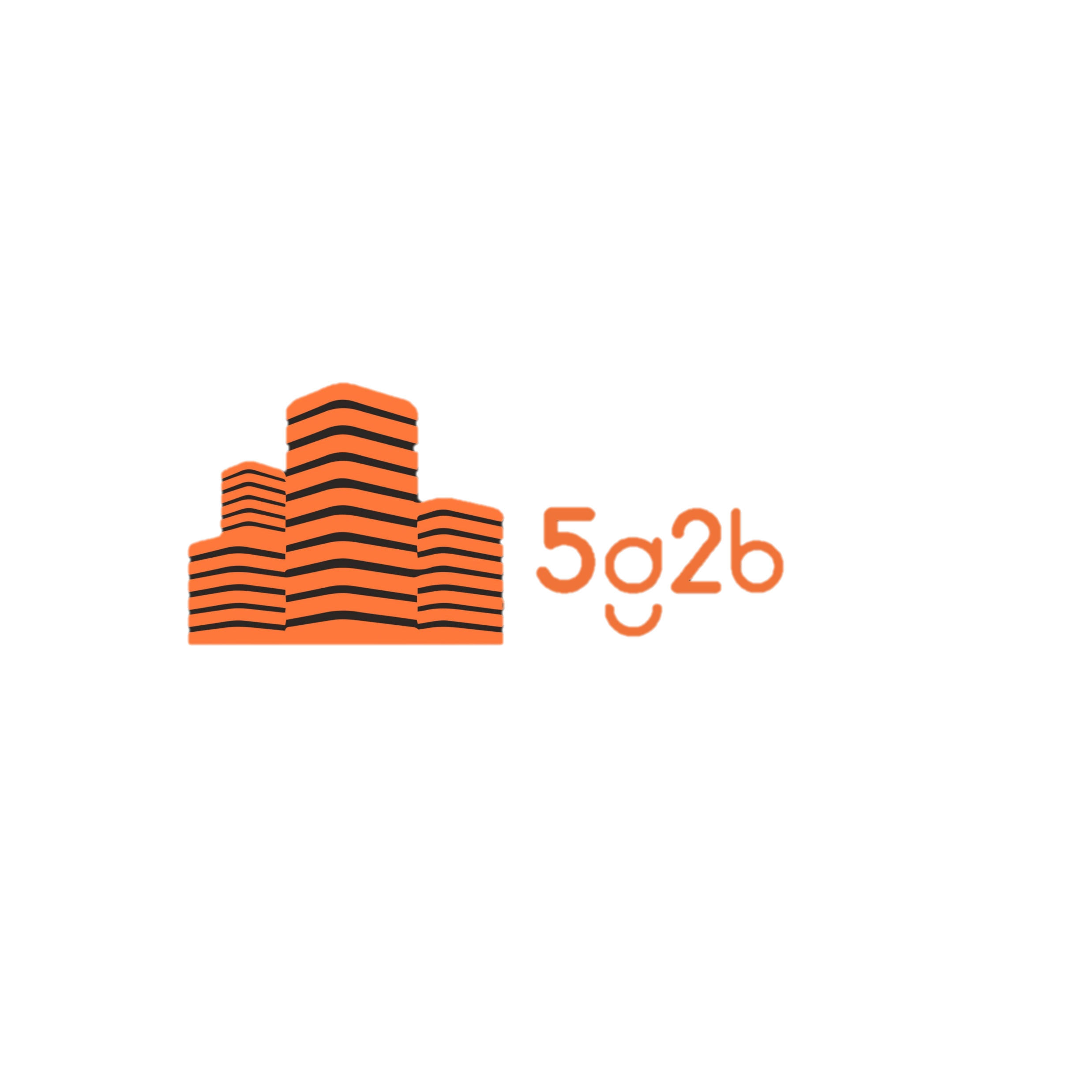 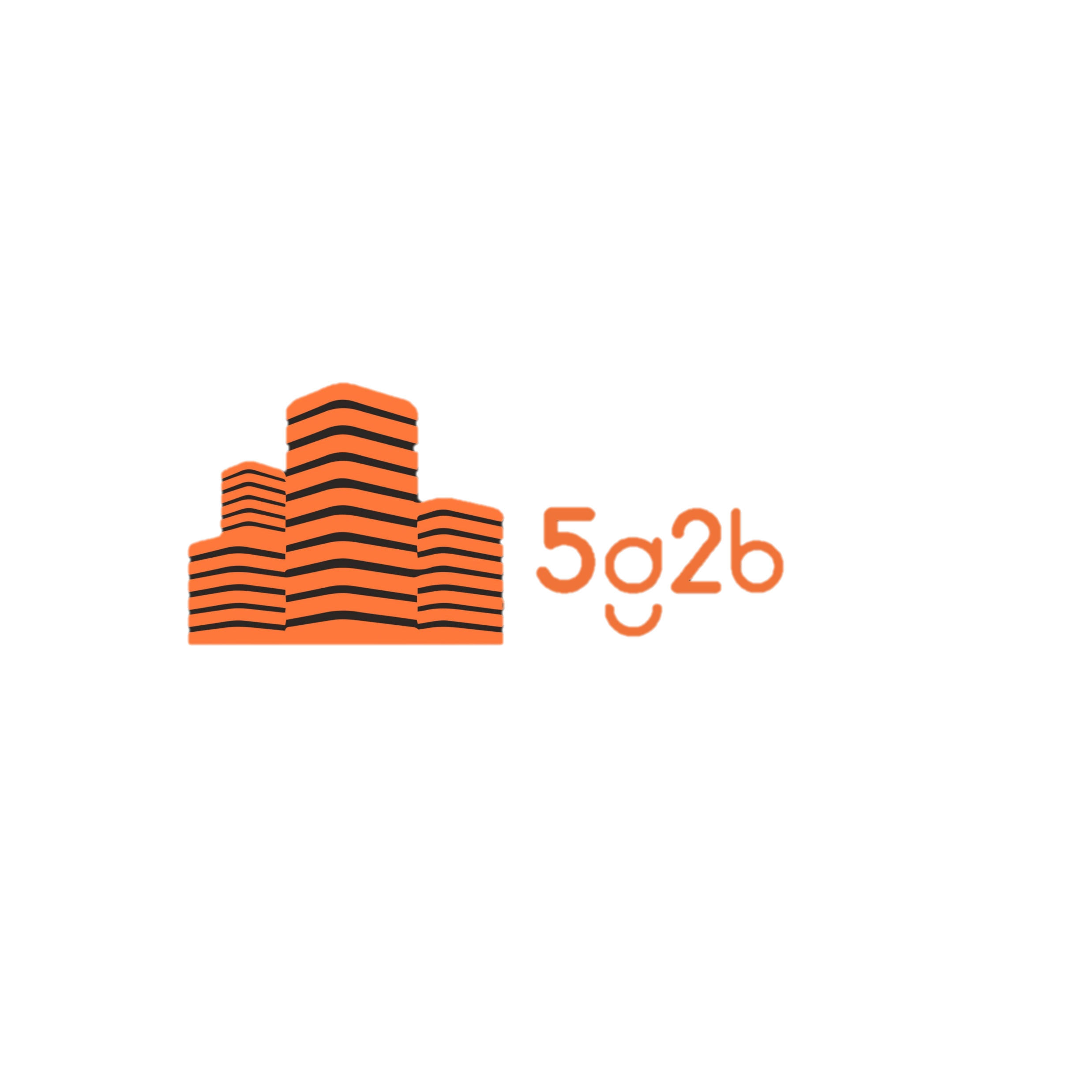 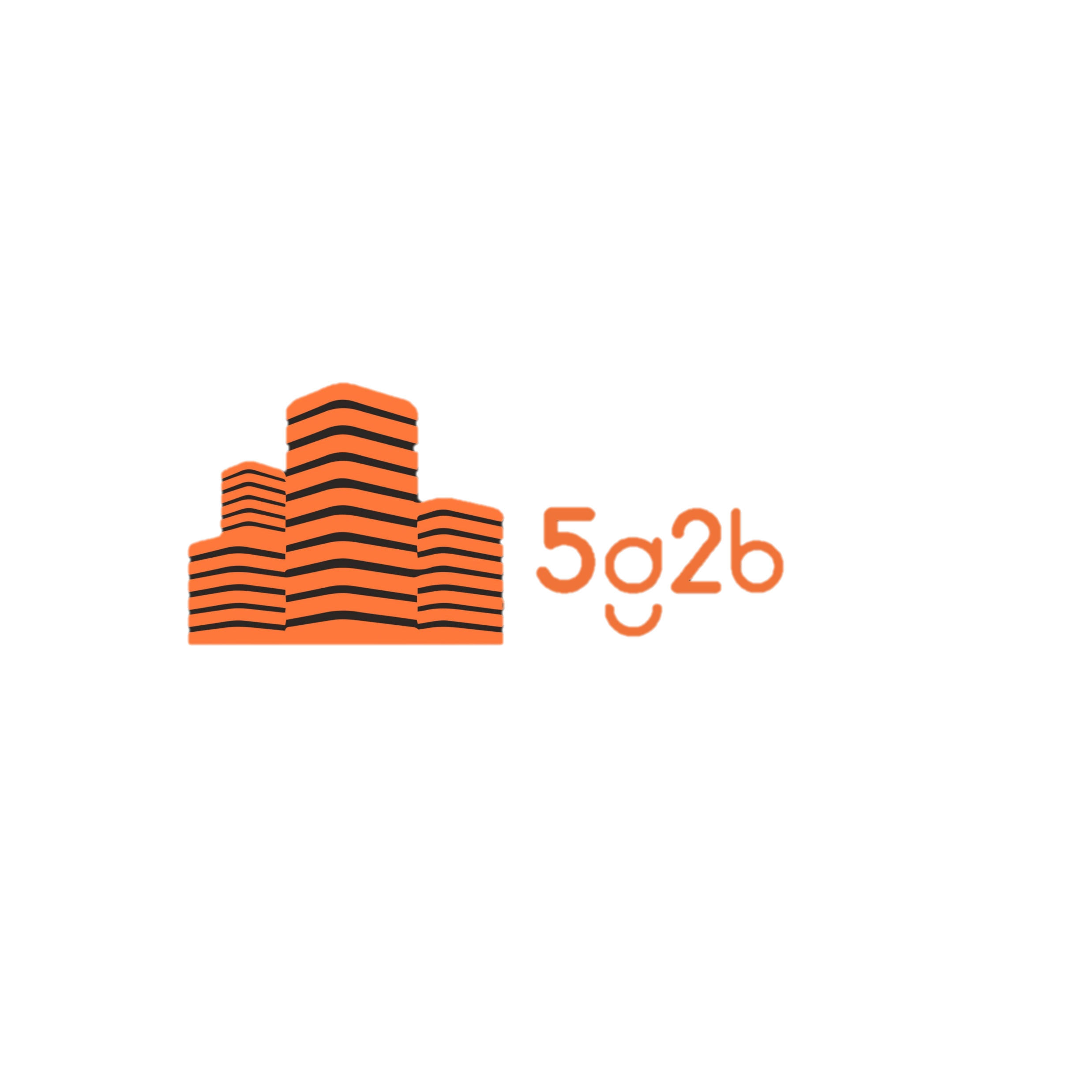 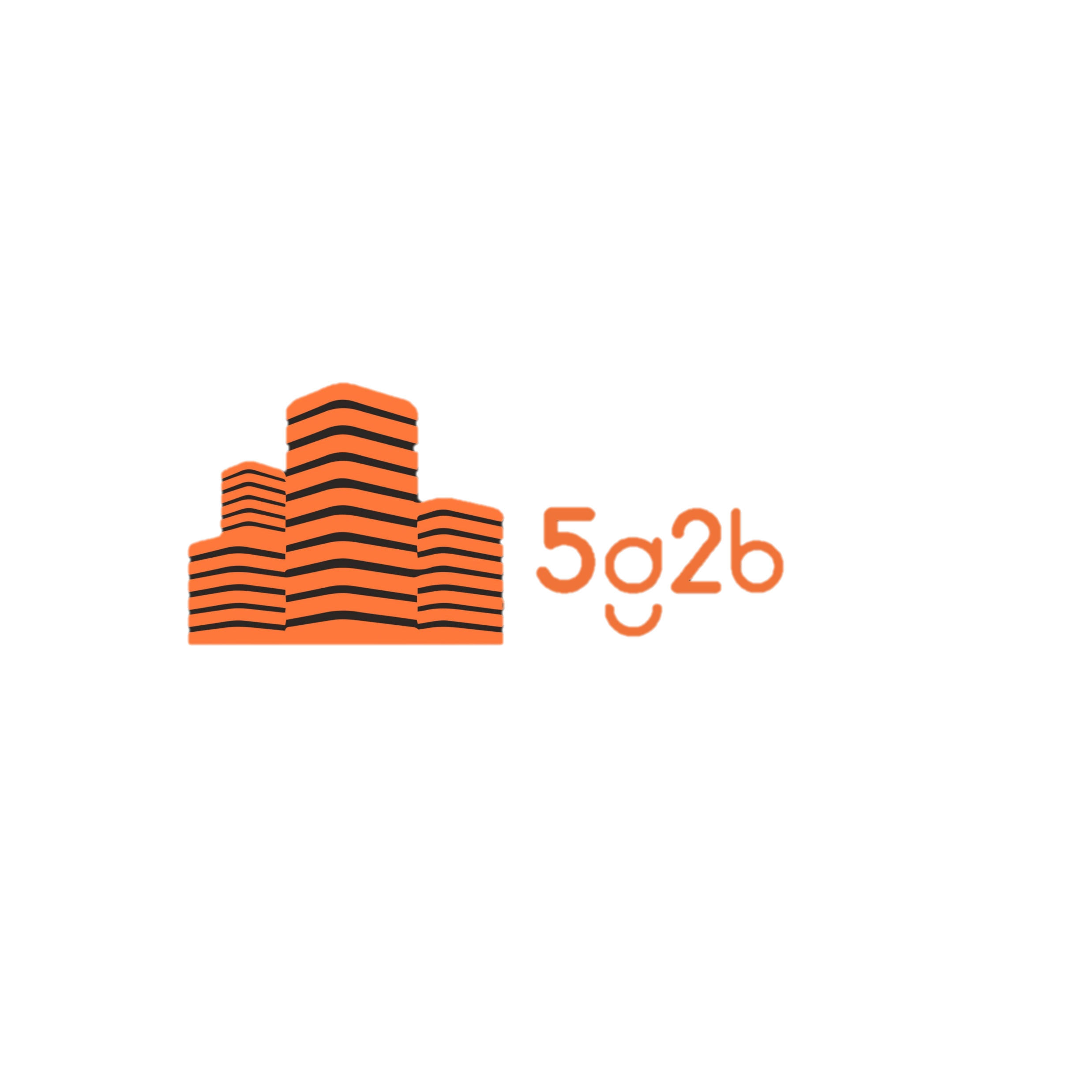 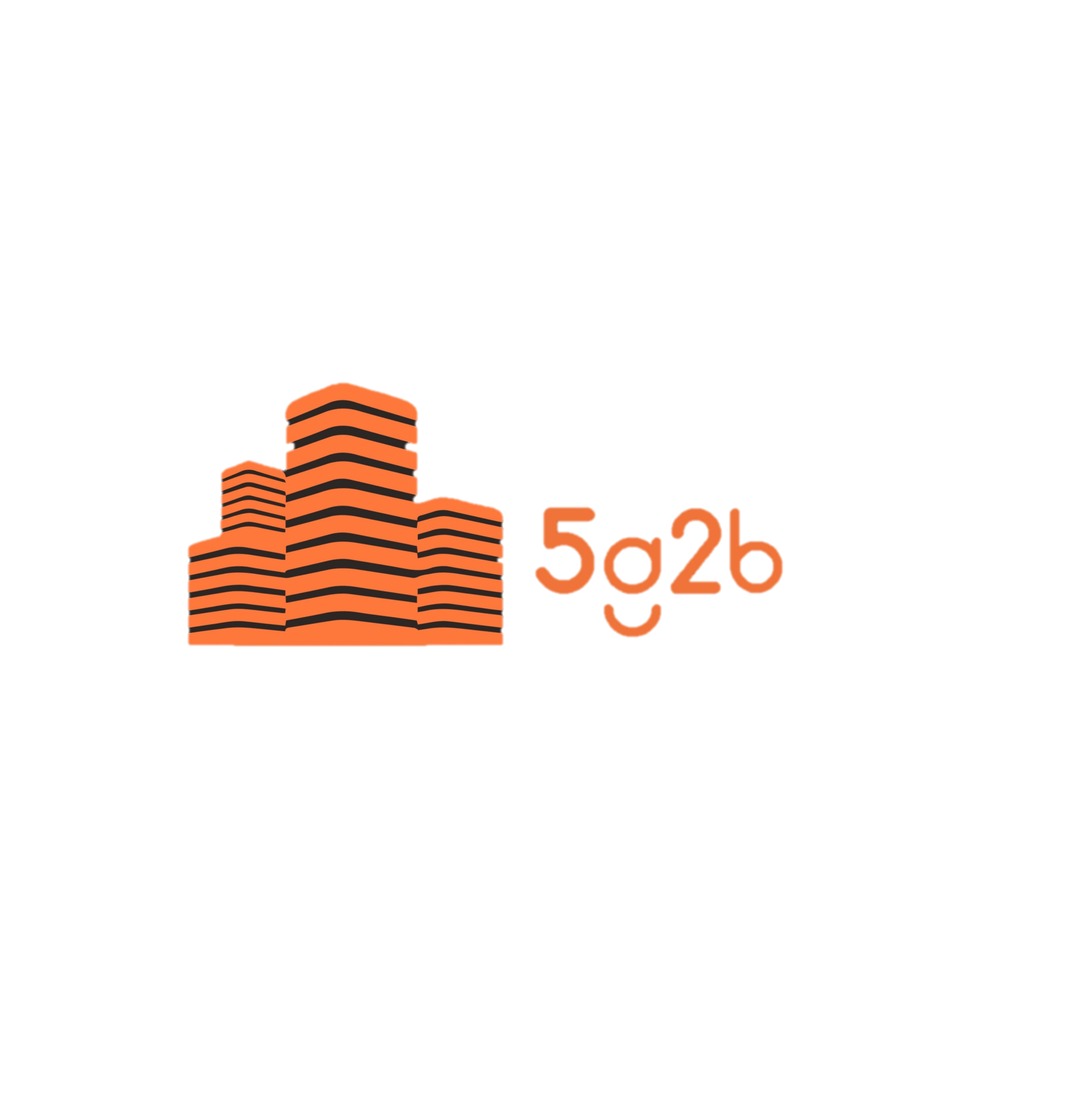 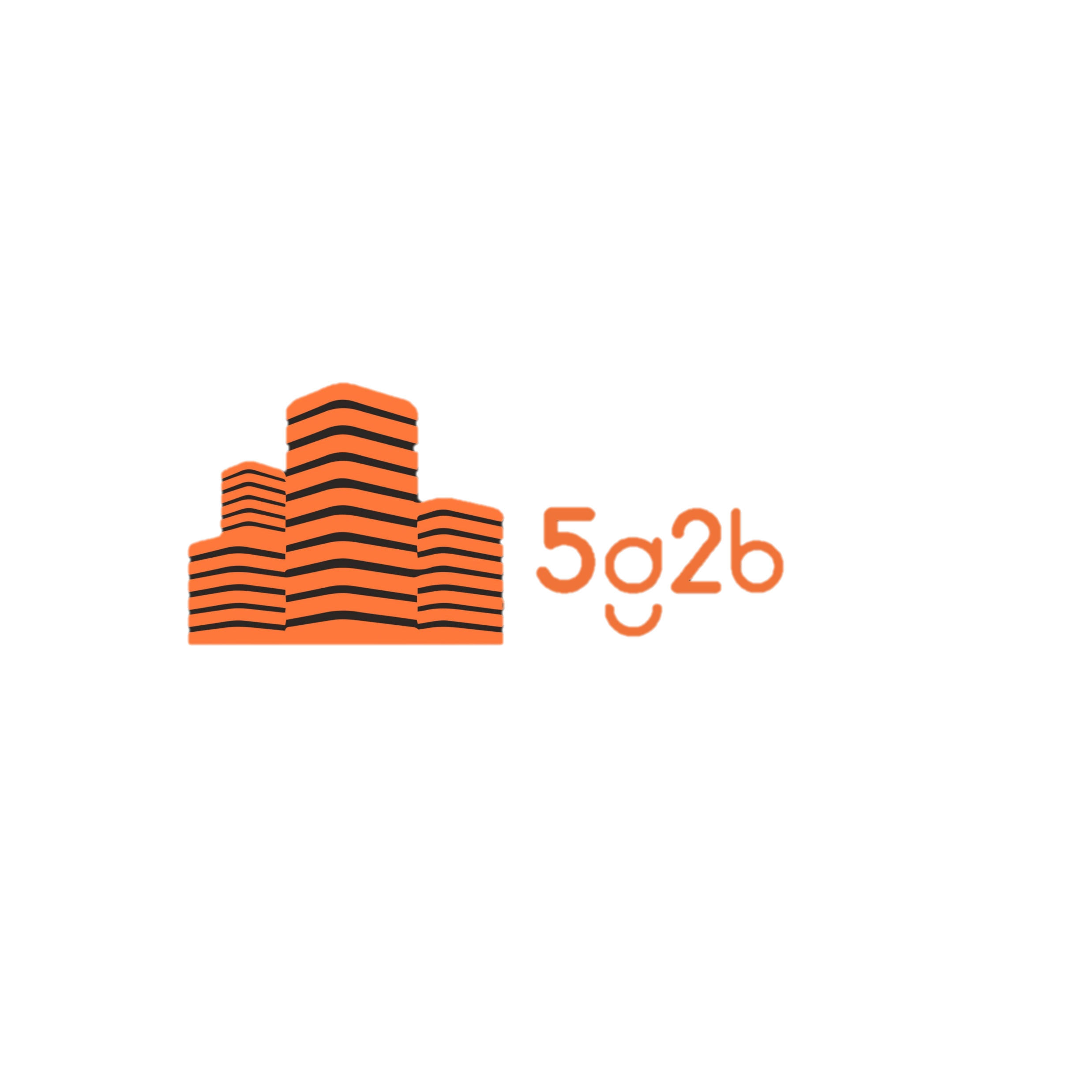 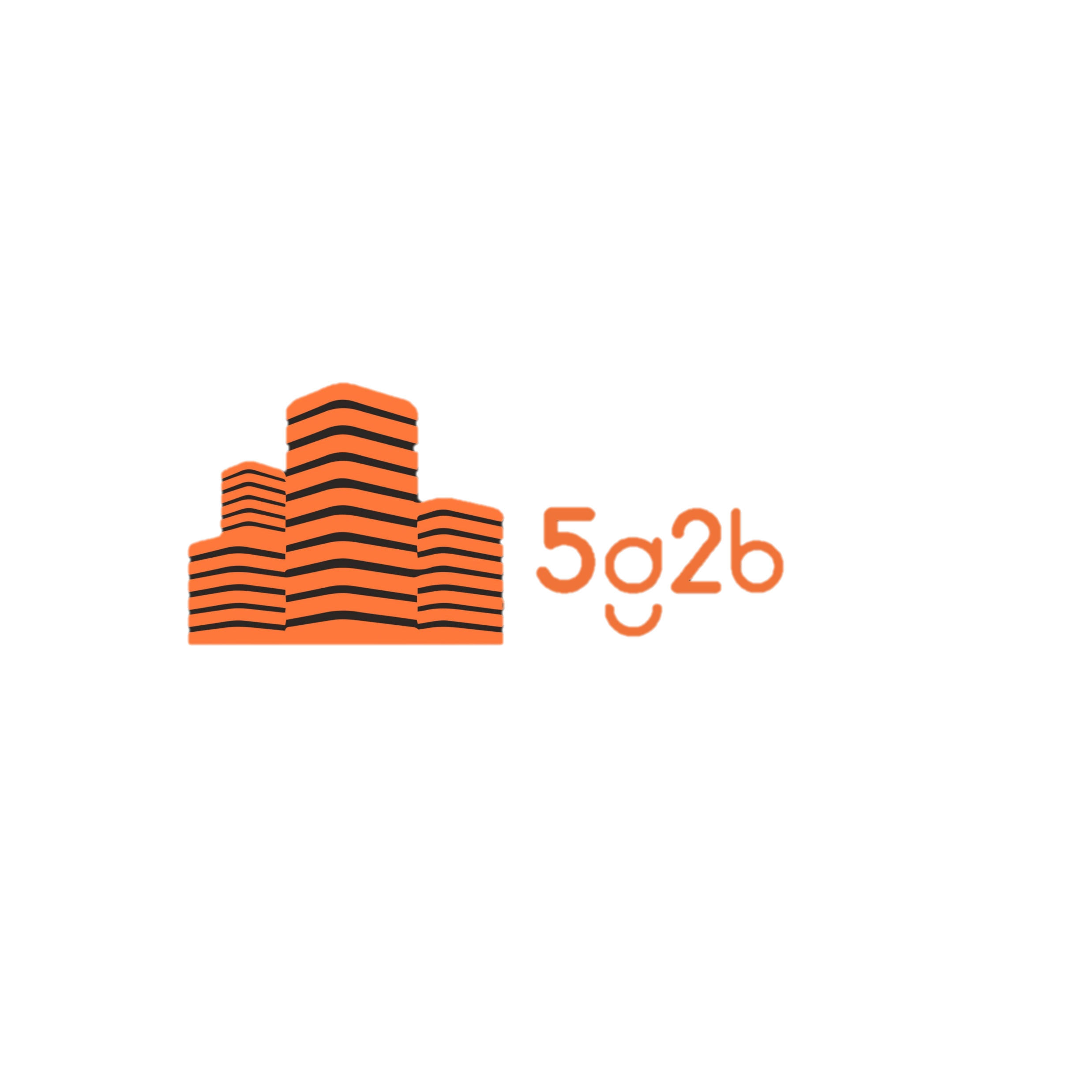 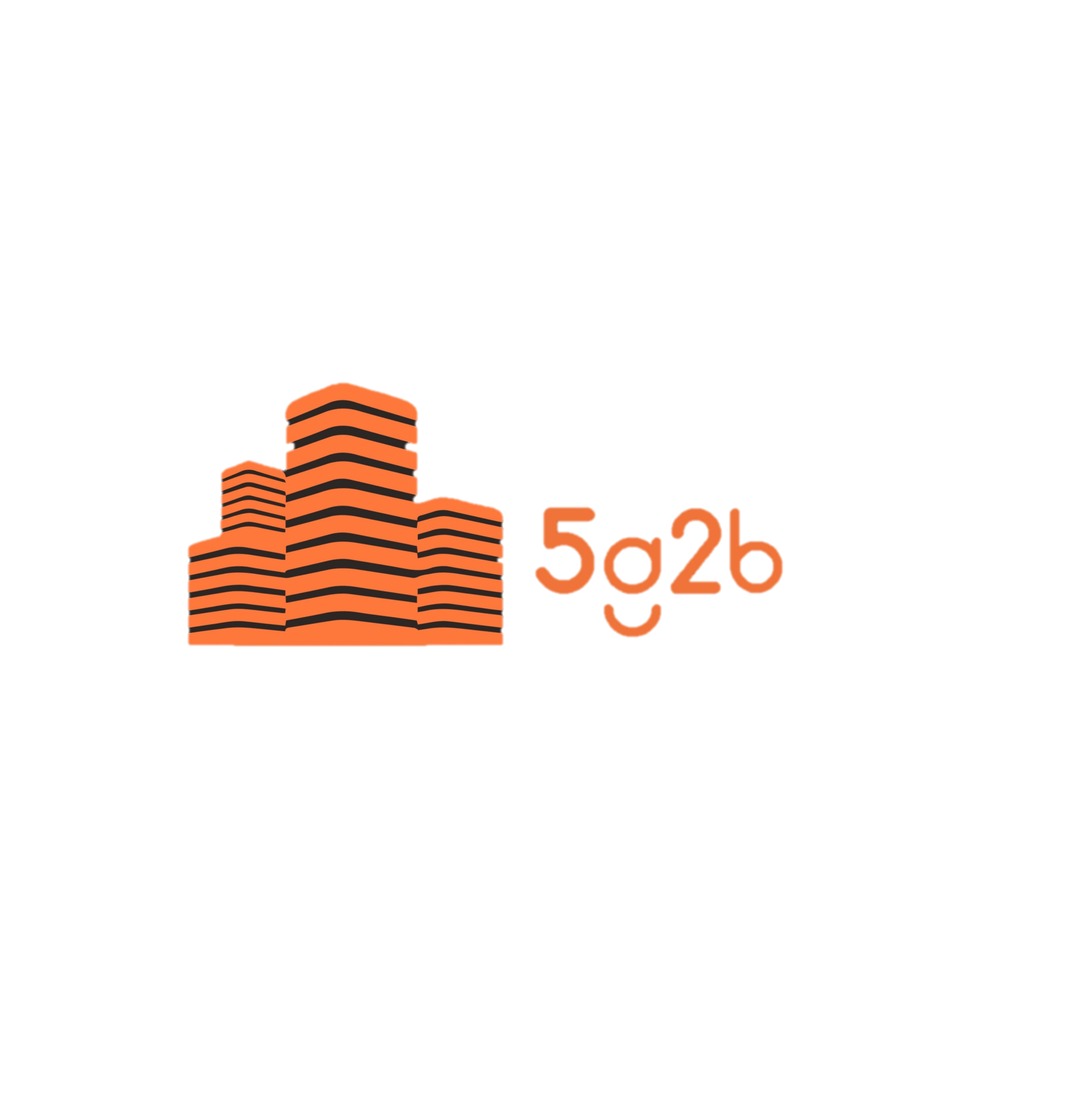 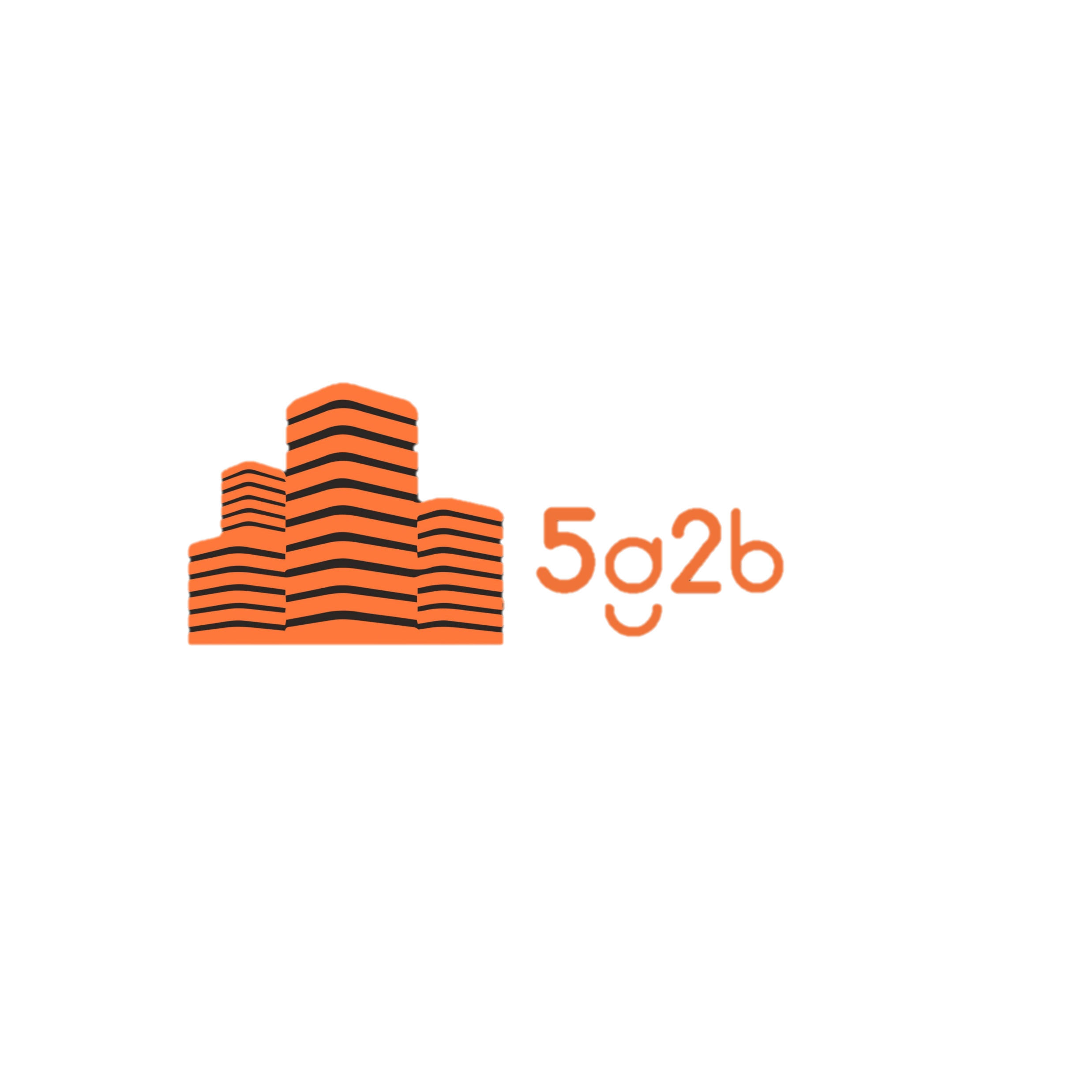 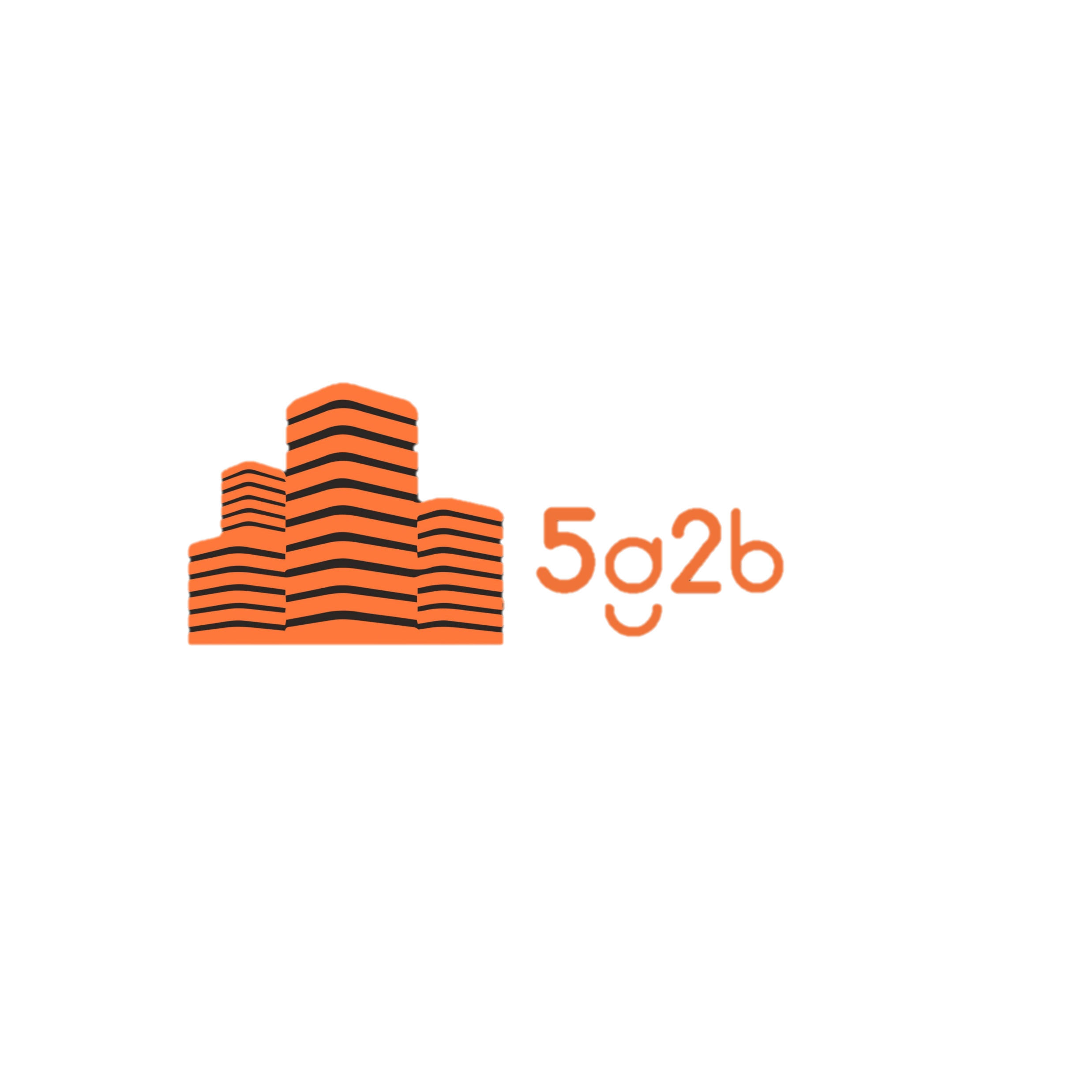 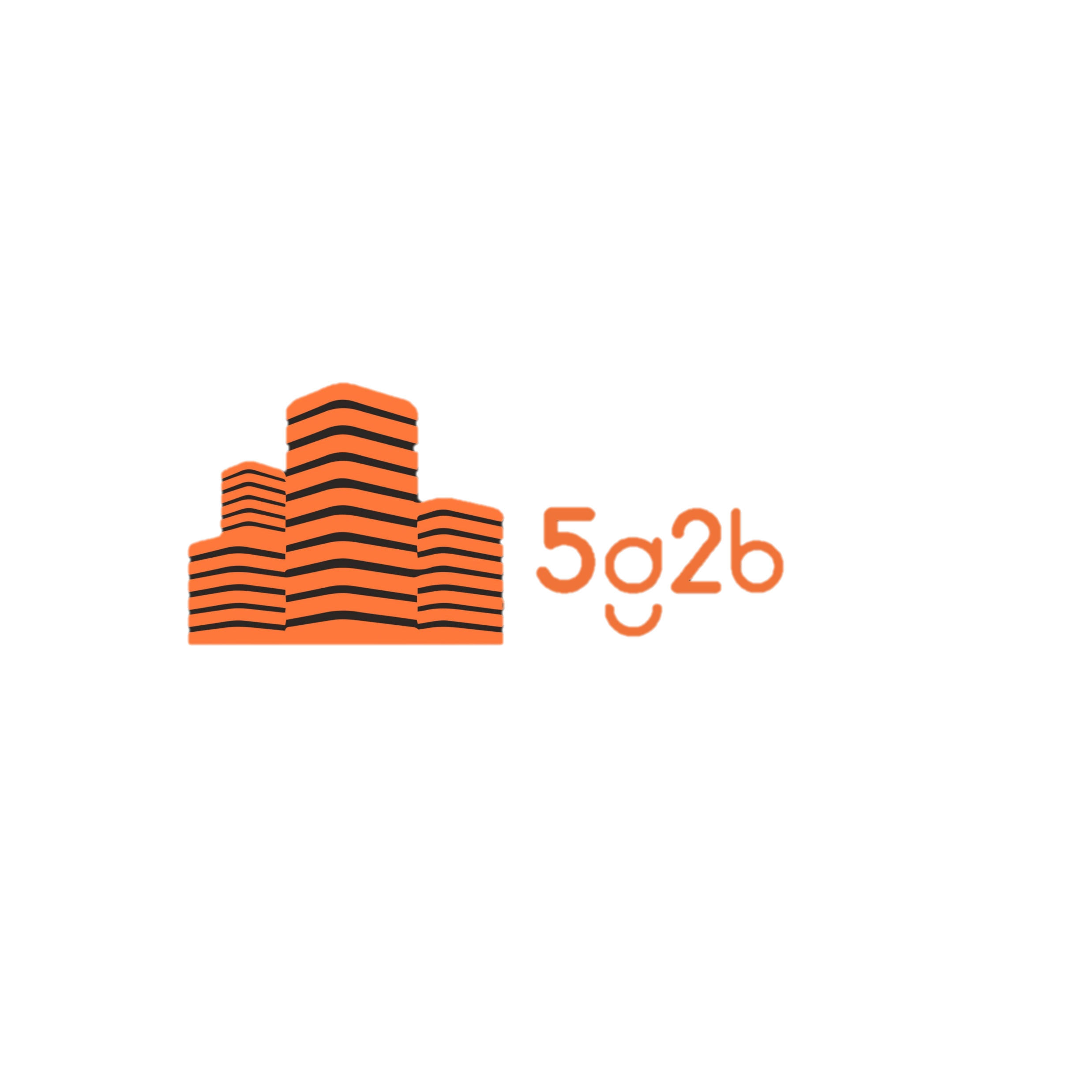 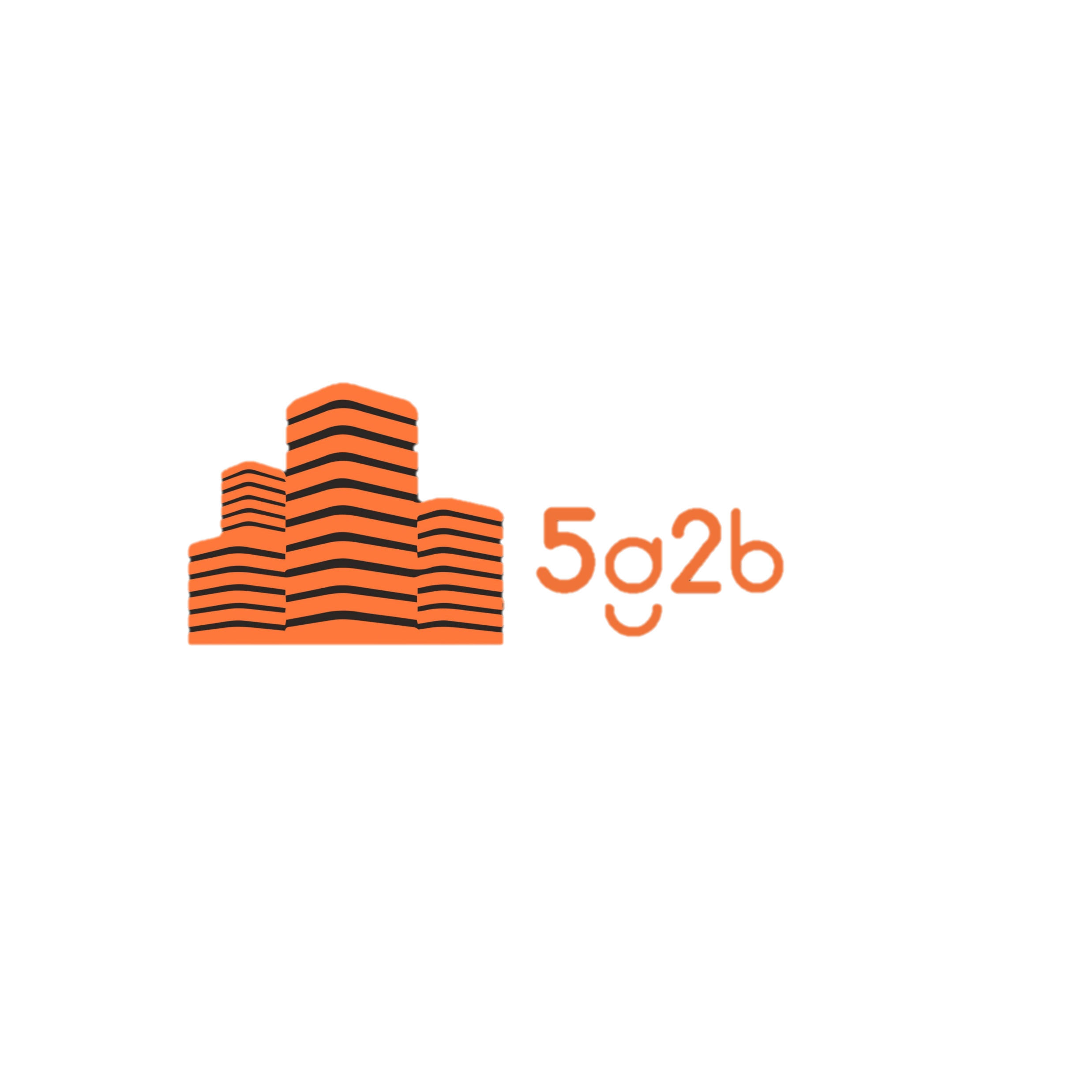 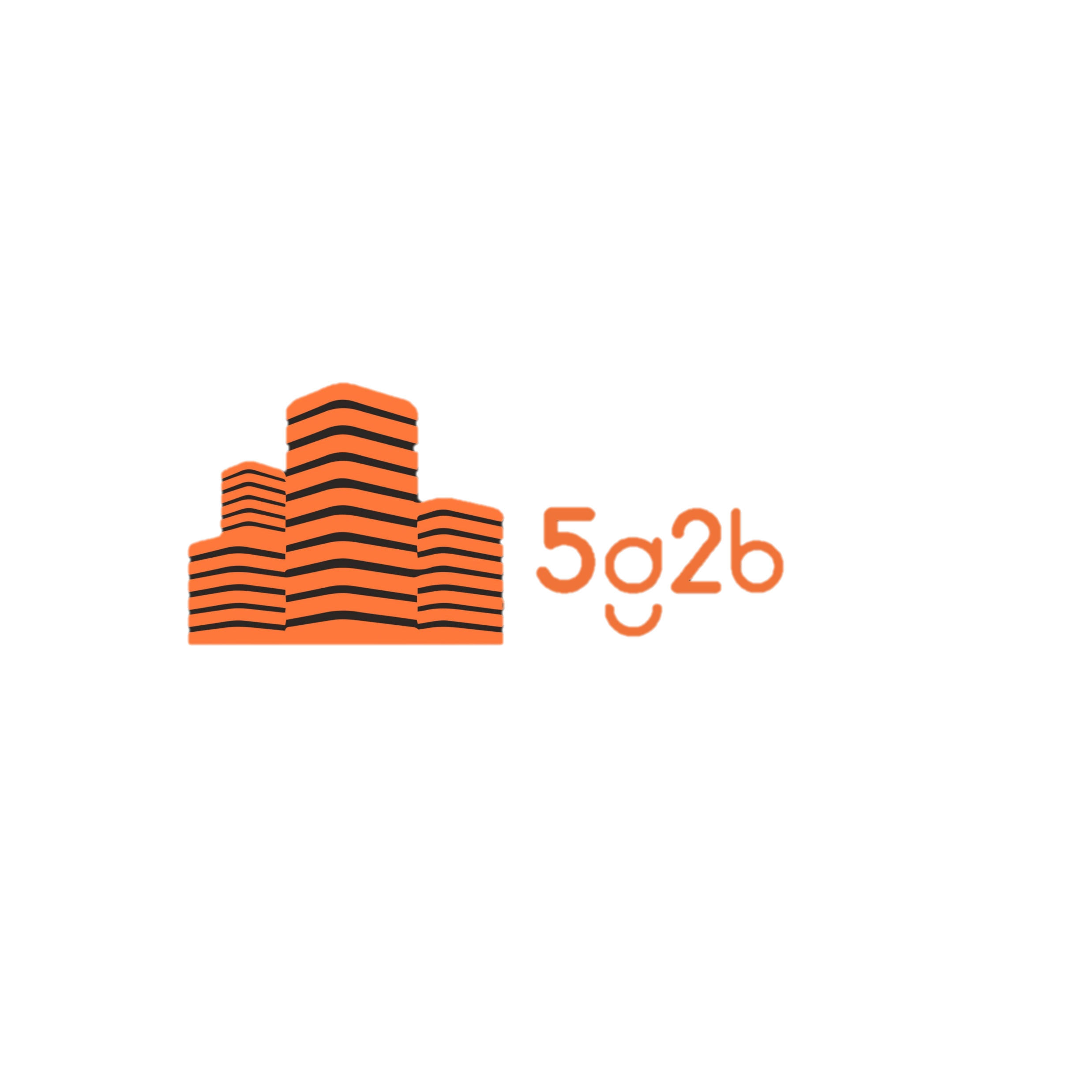 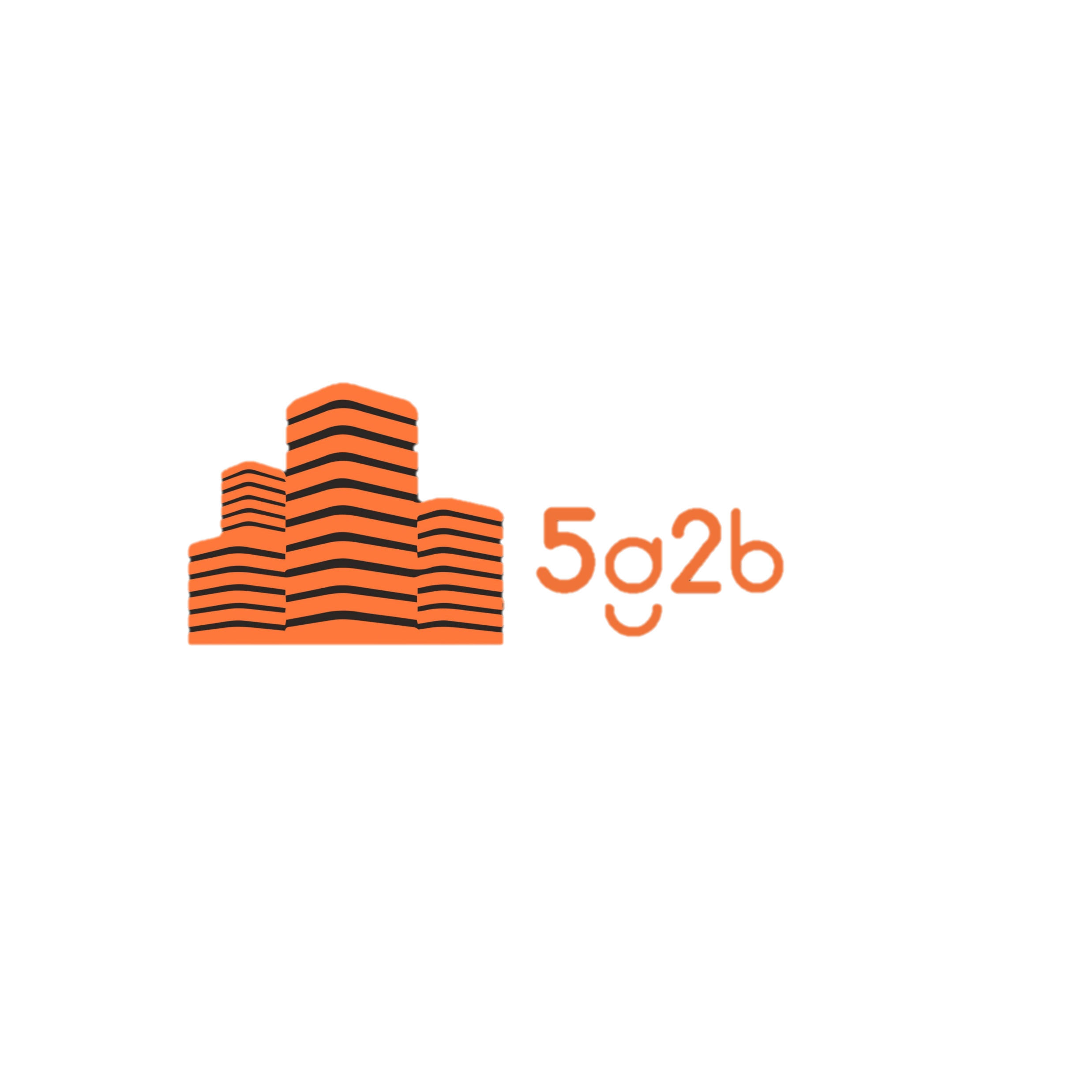 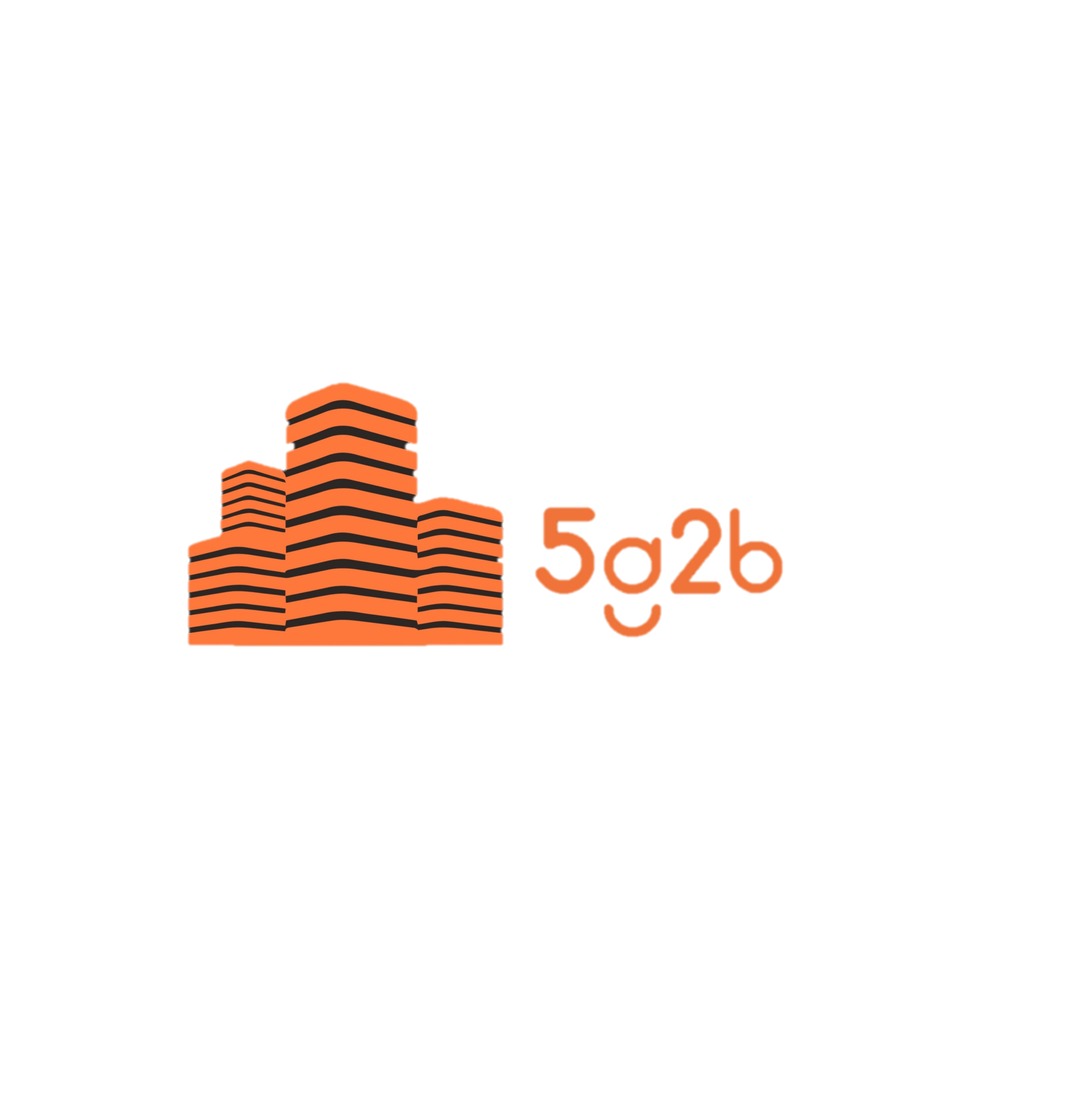 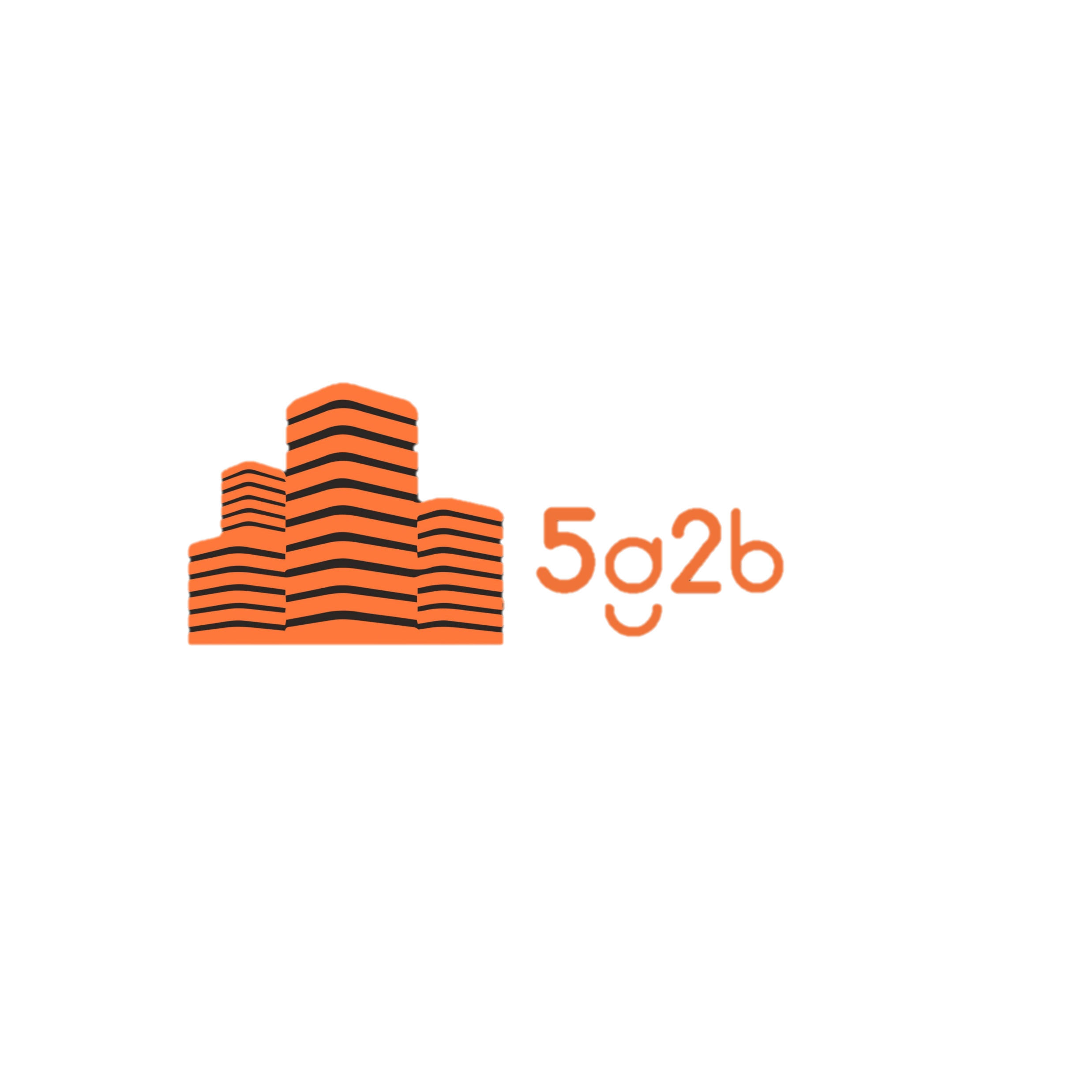 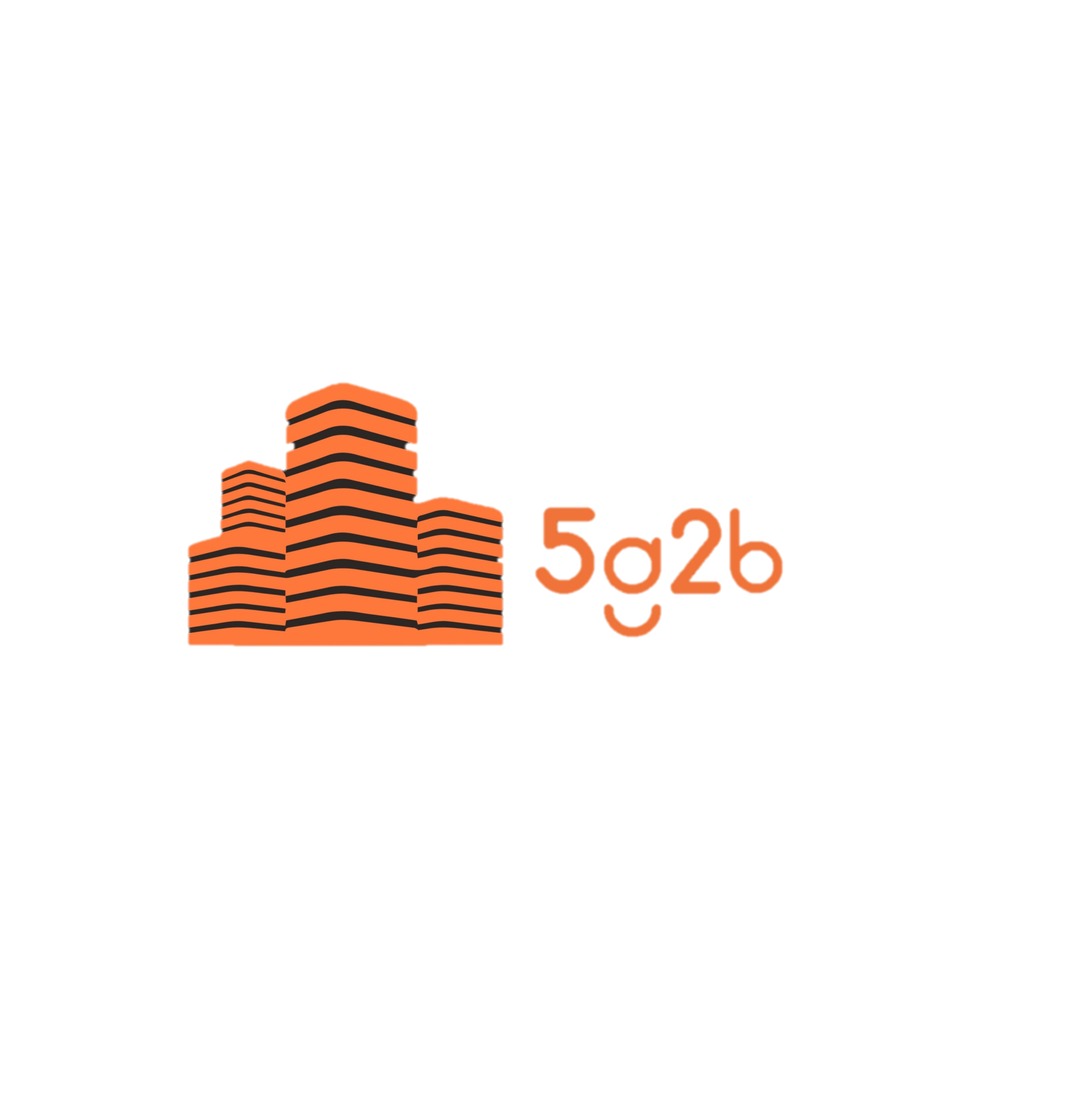 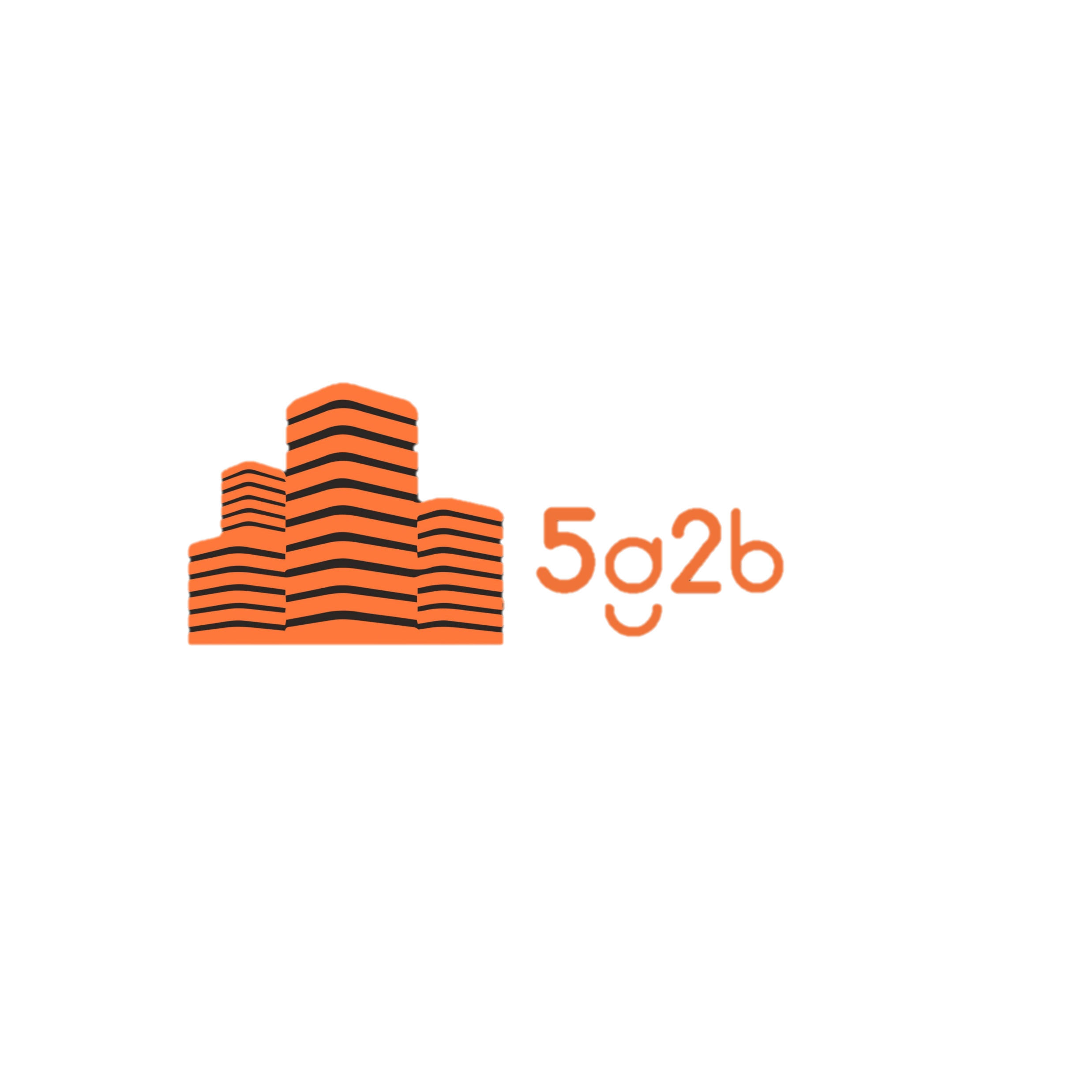 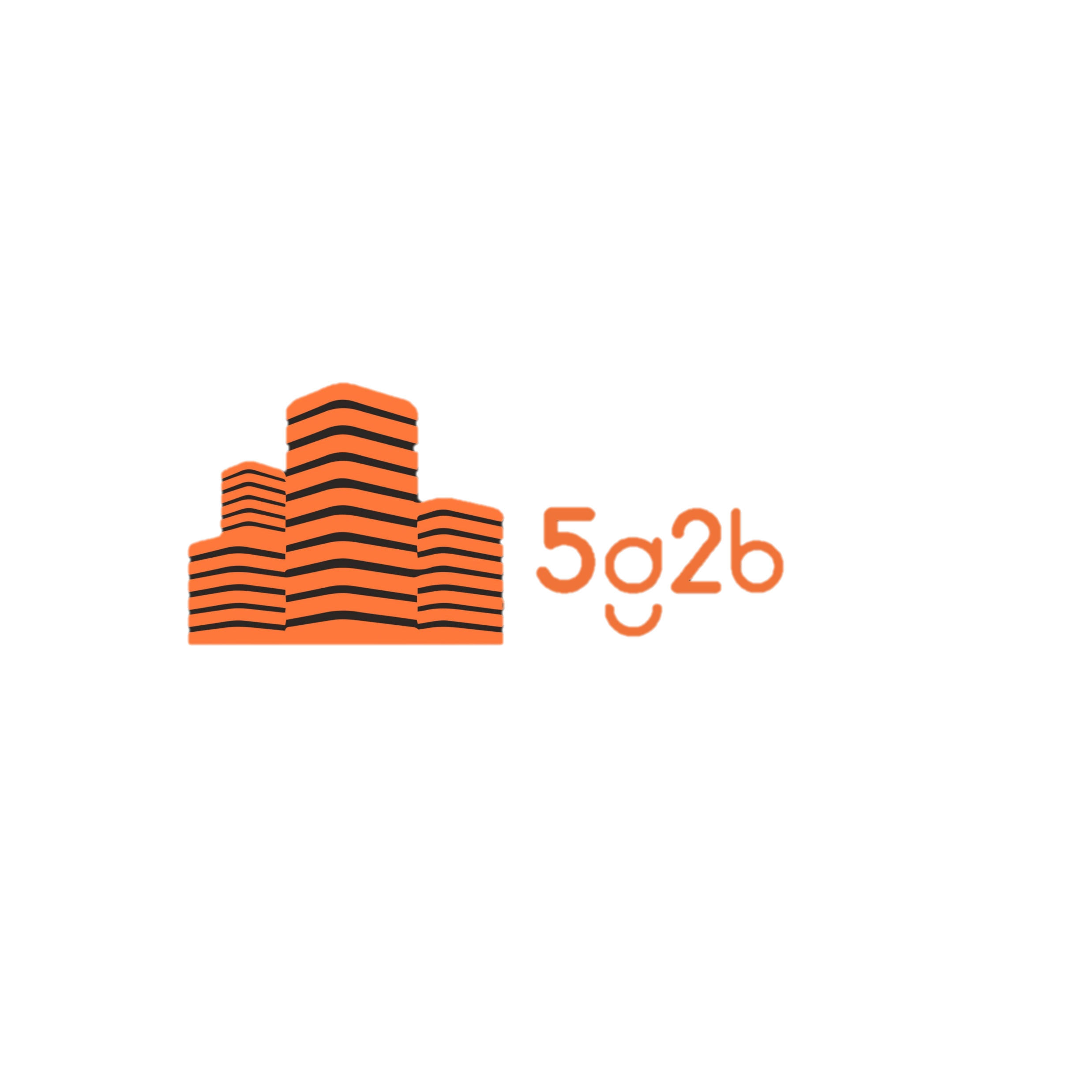 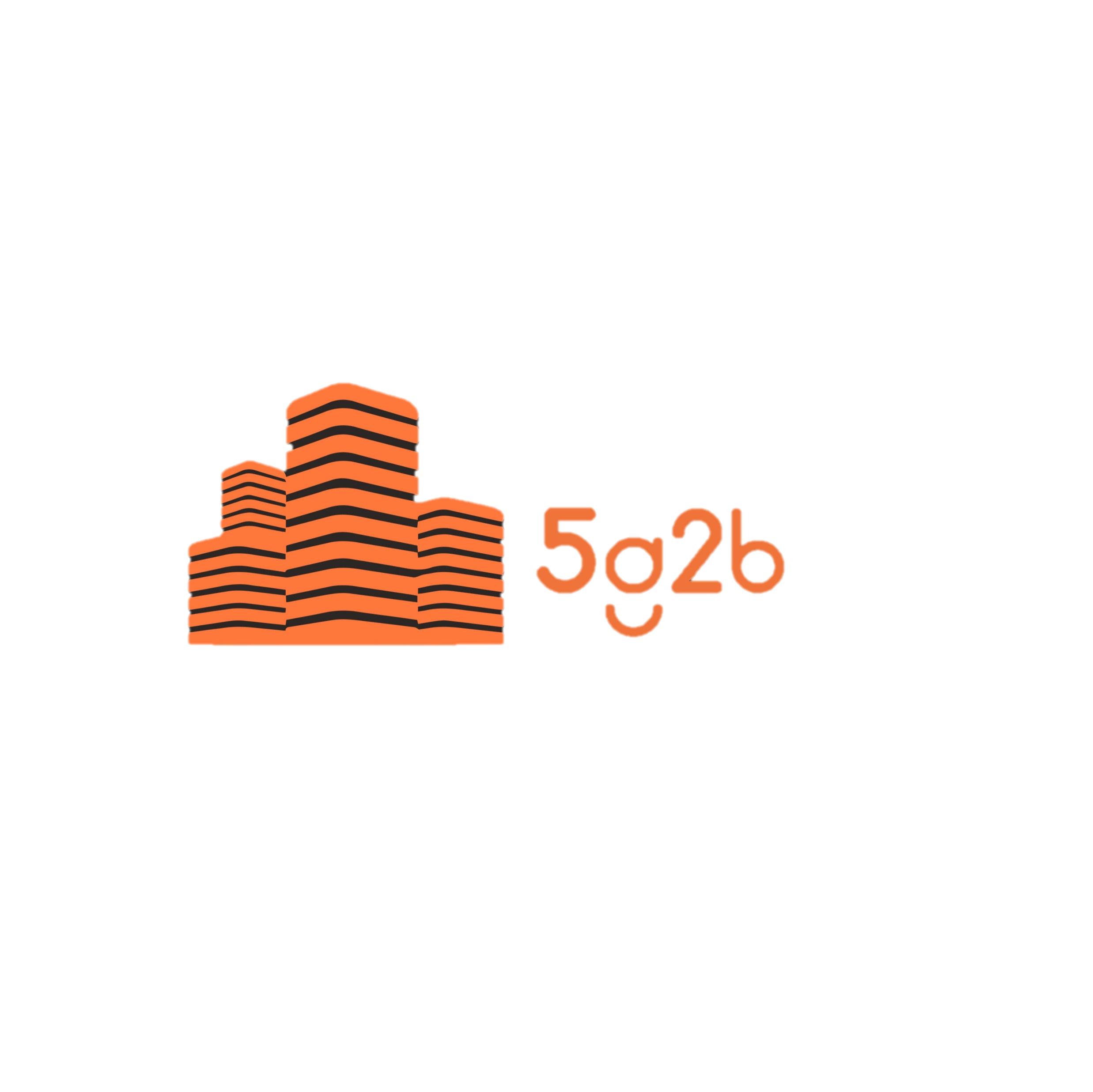 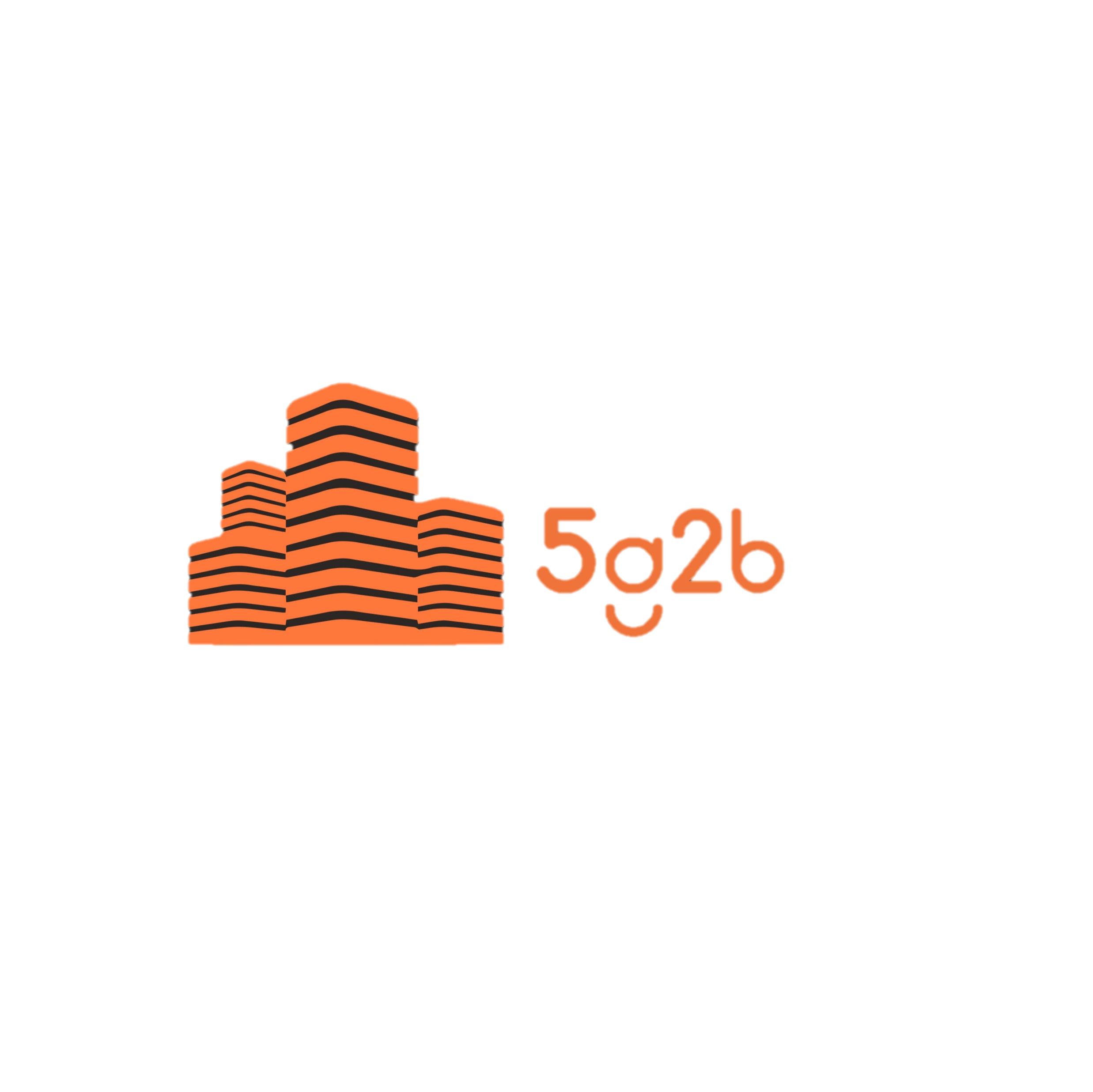 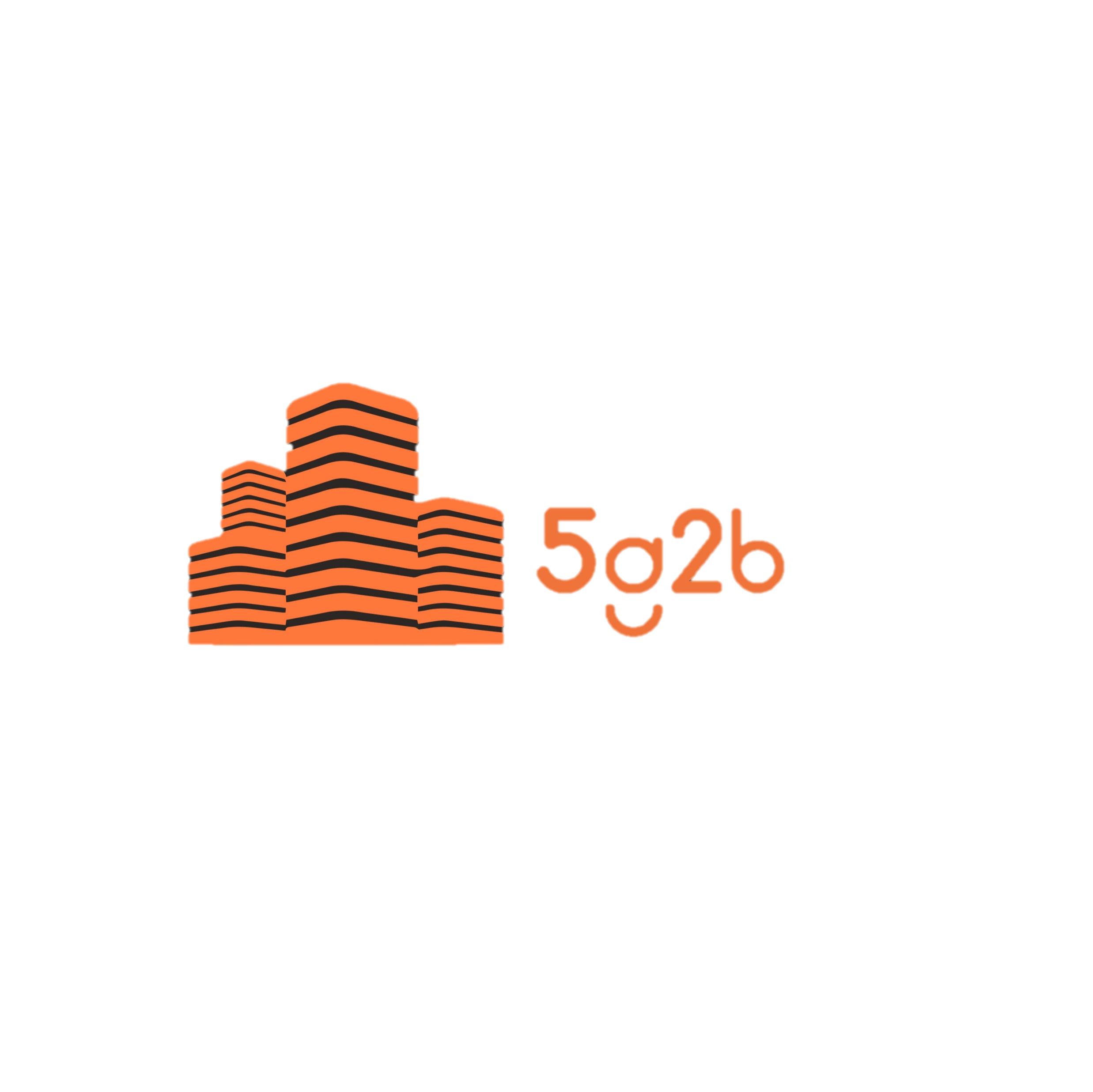 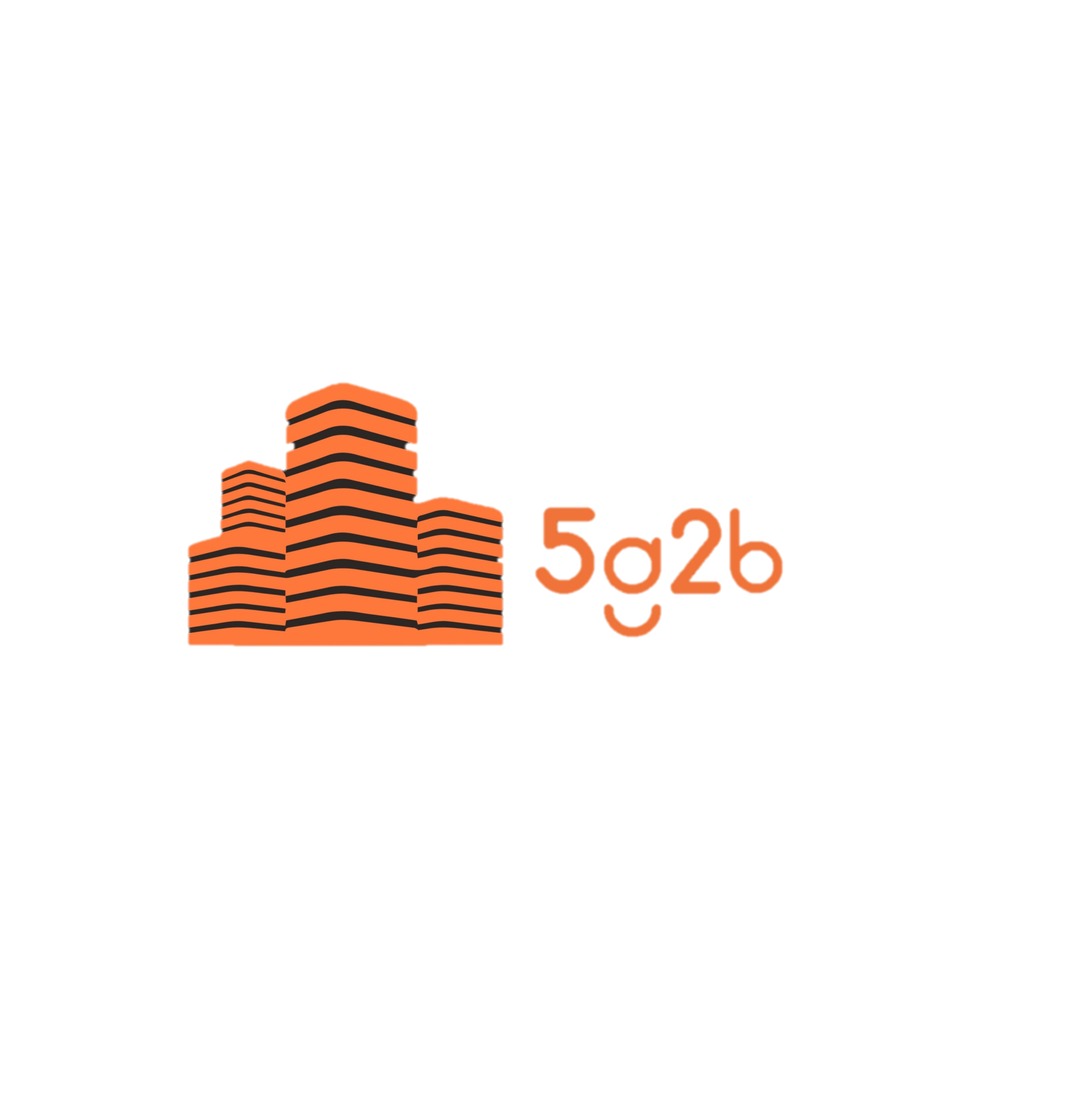 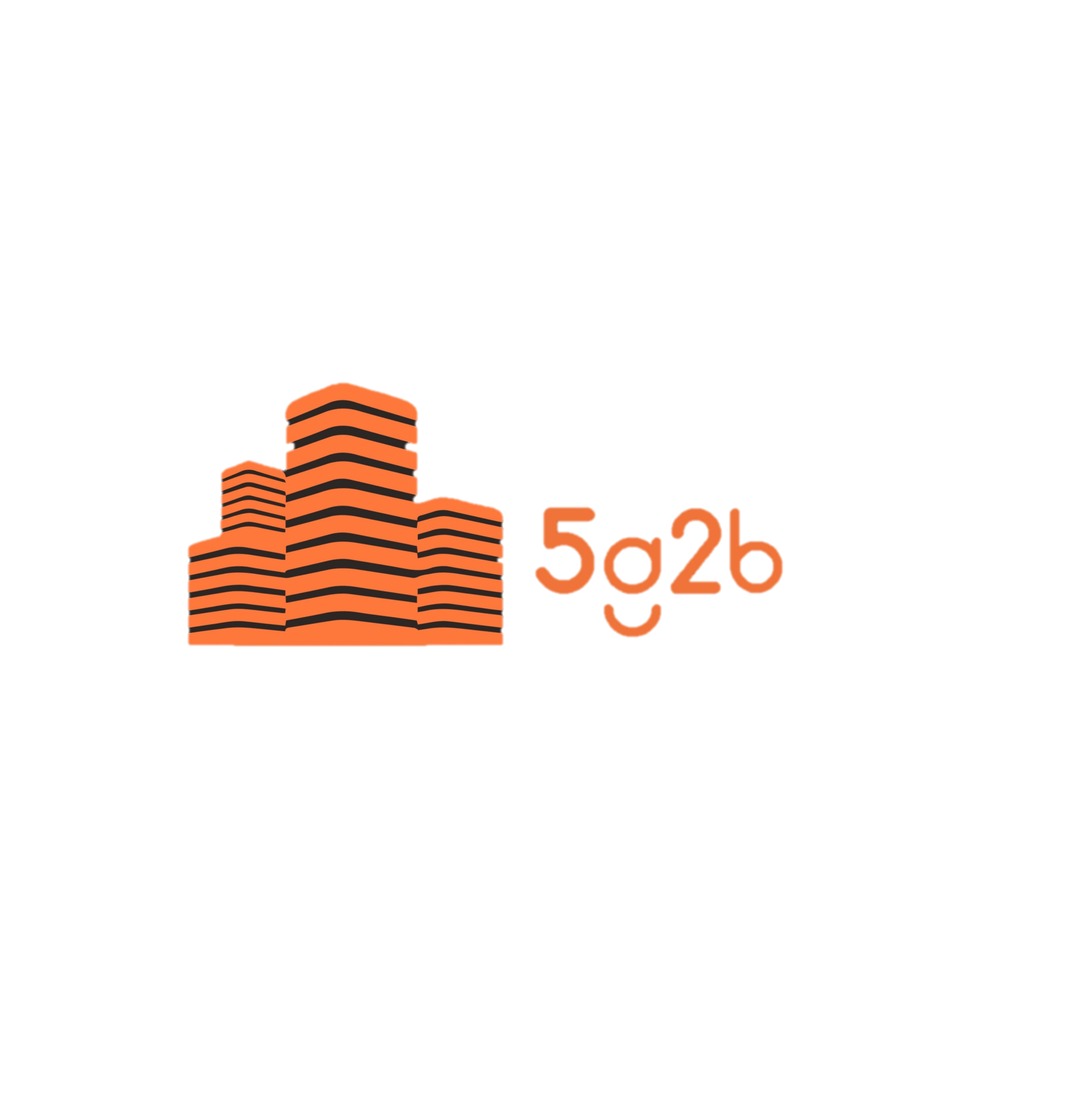 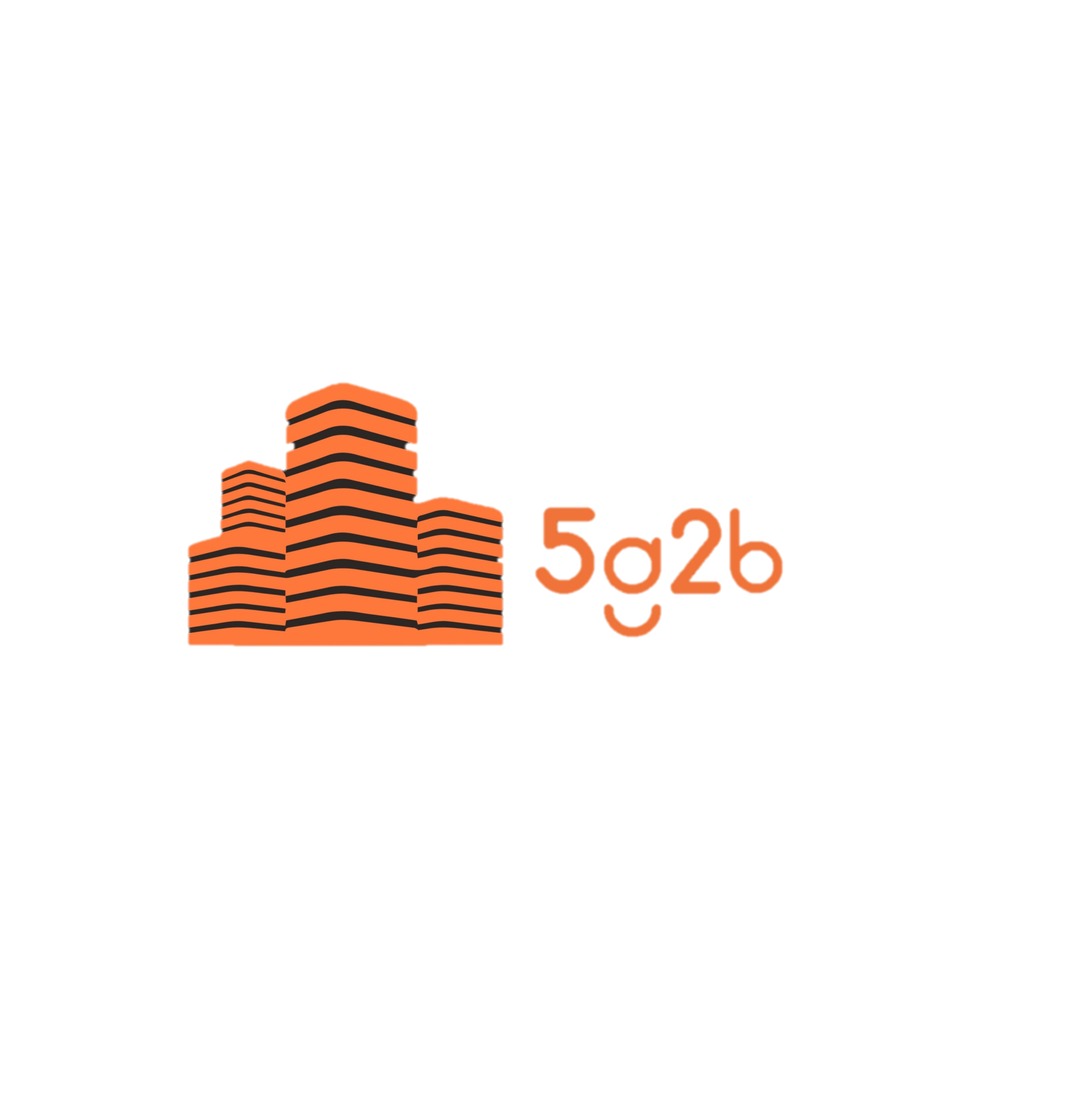 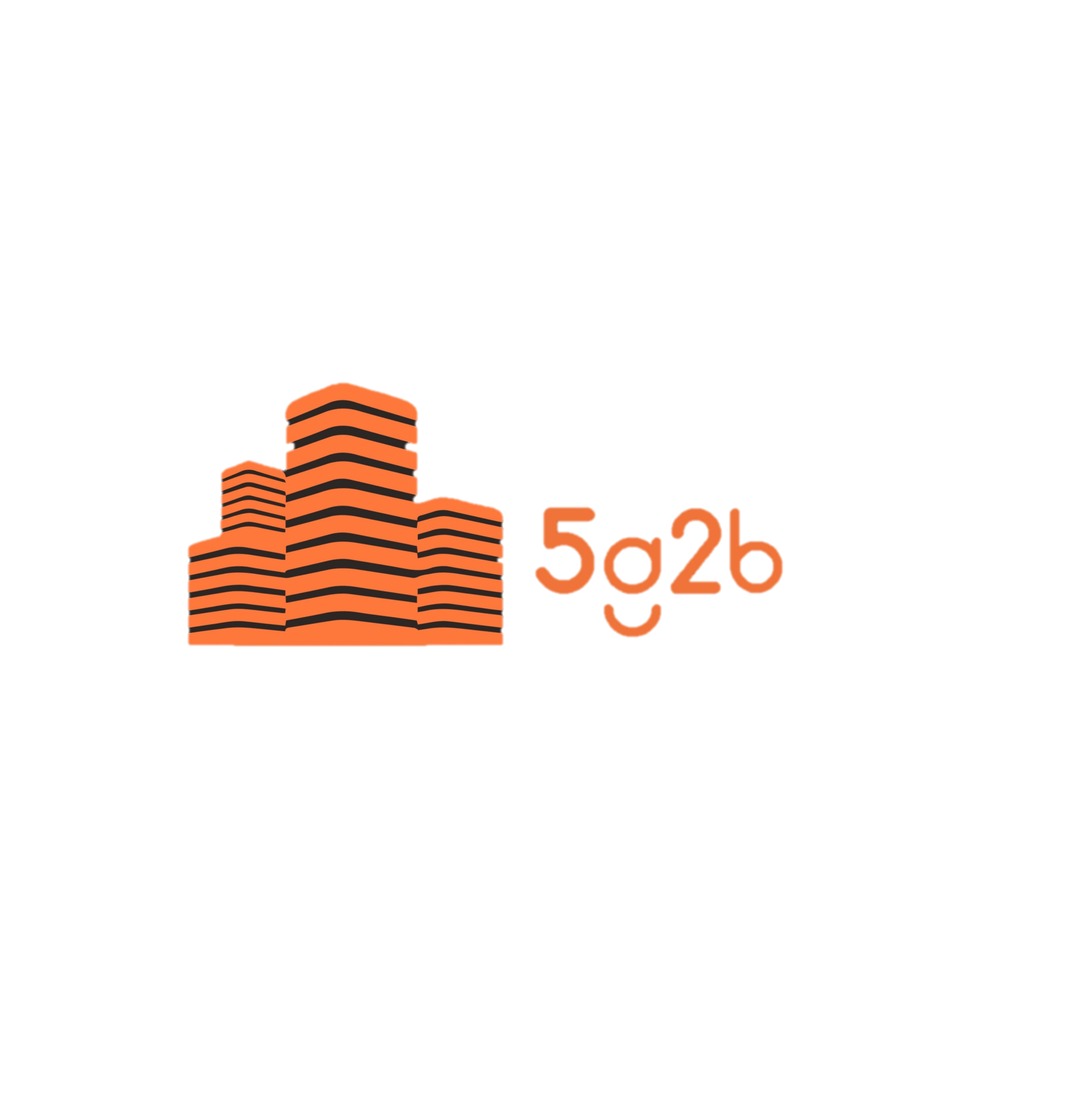 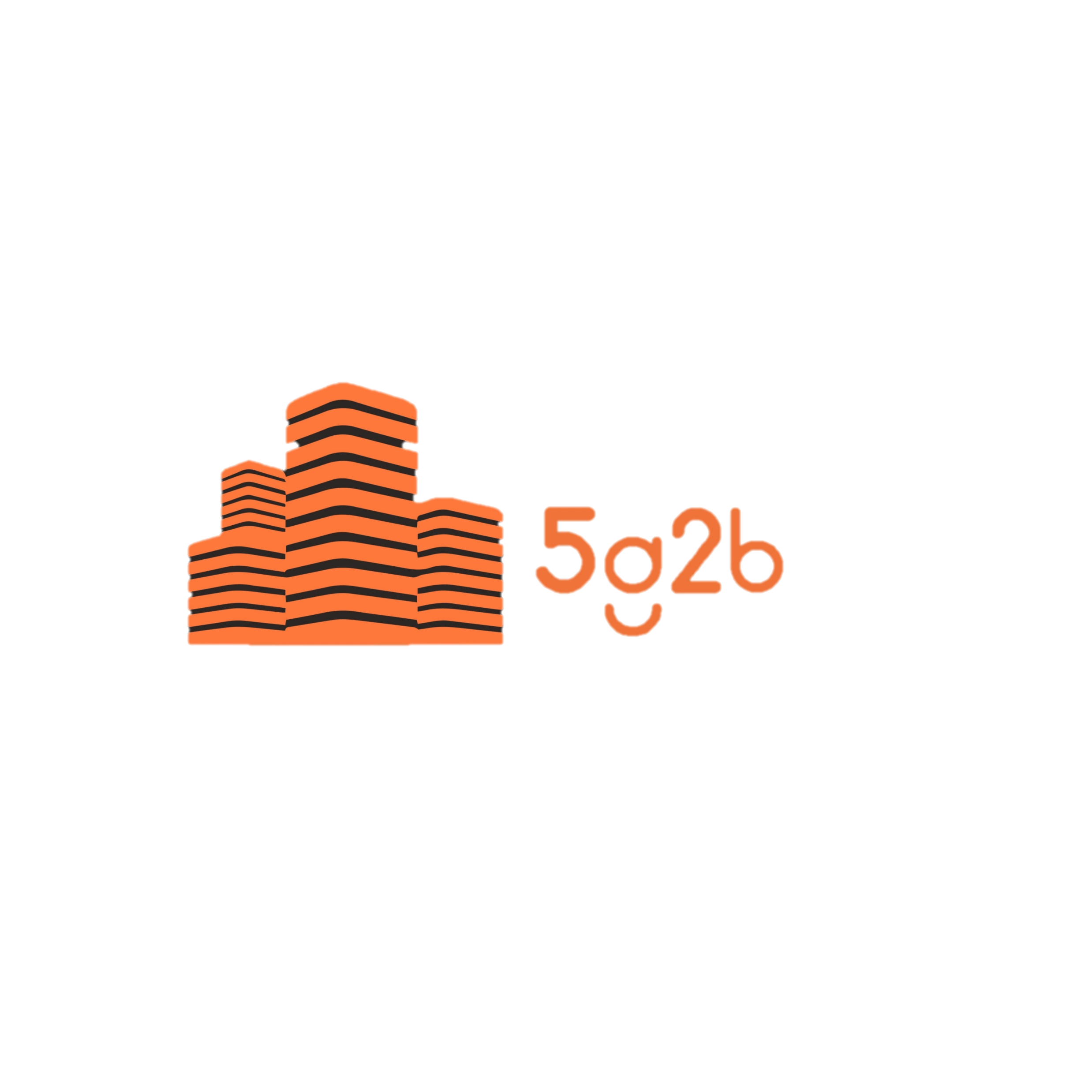 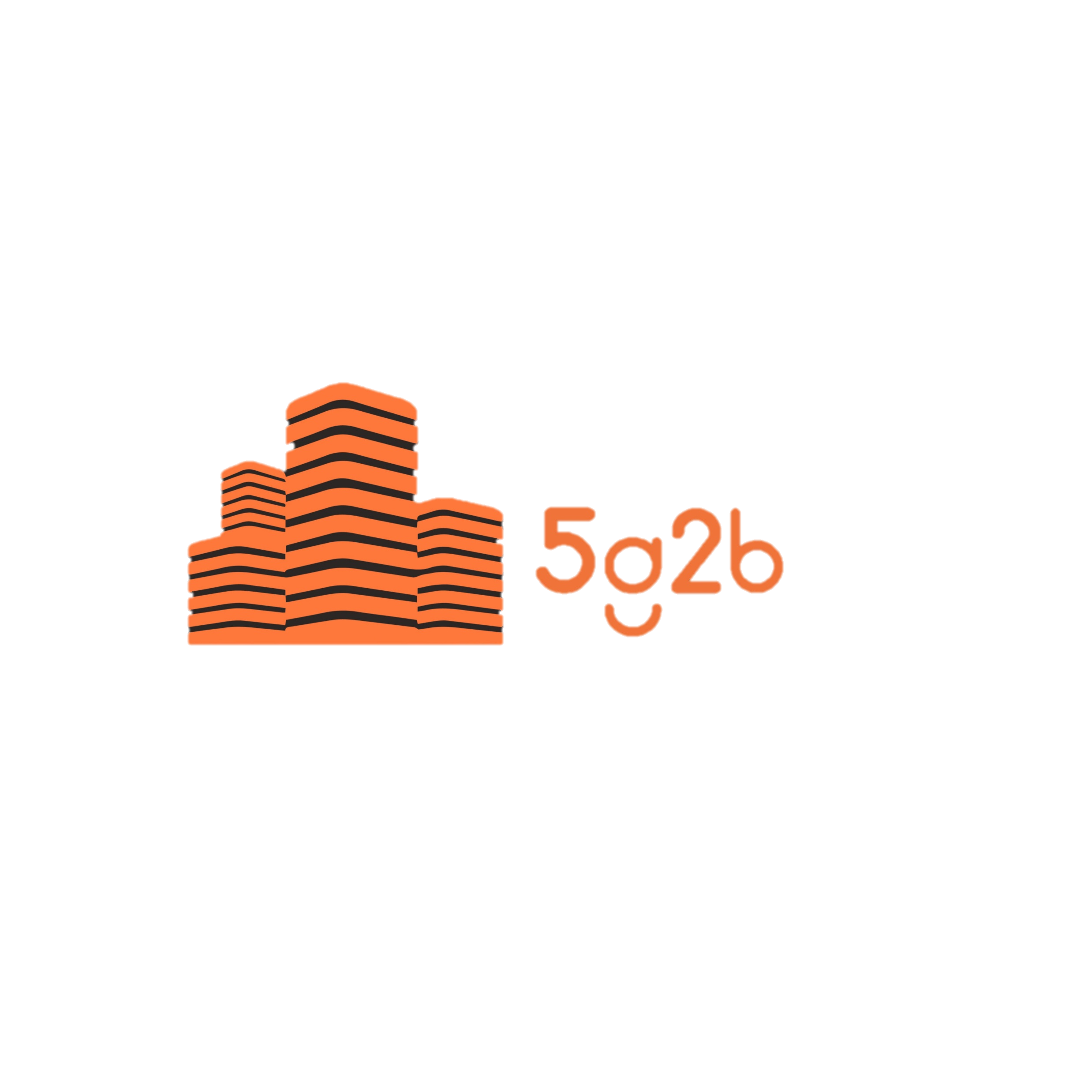